I Can Add!
PowerPoint Game
created by
The Curriculum Corner
©www.thecurriculumcorner.com
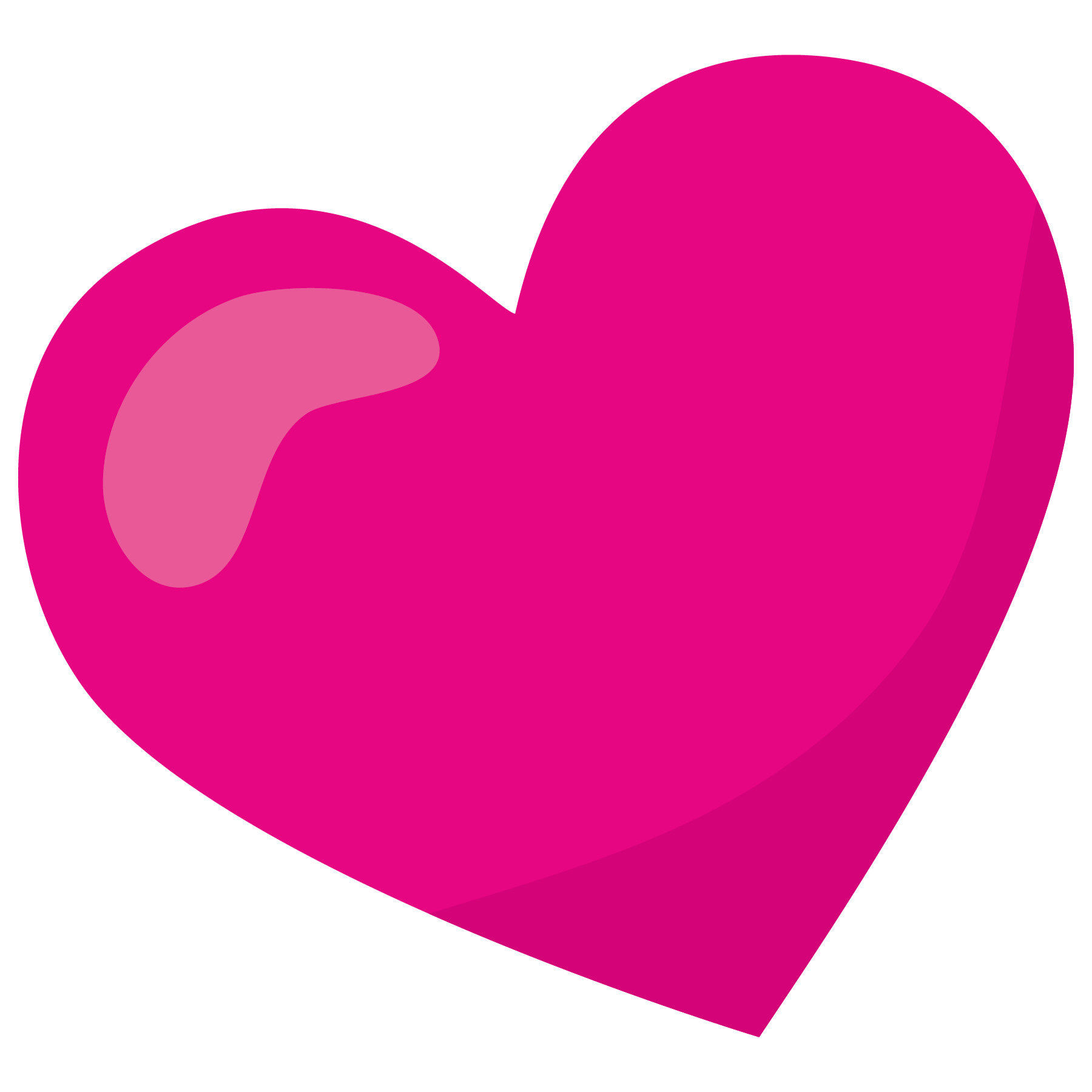 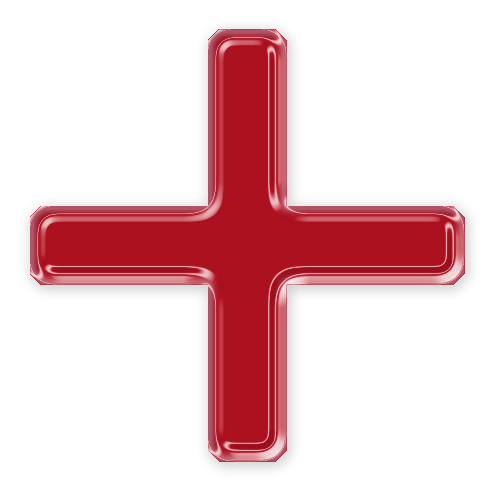 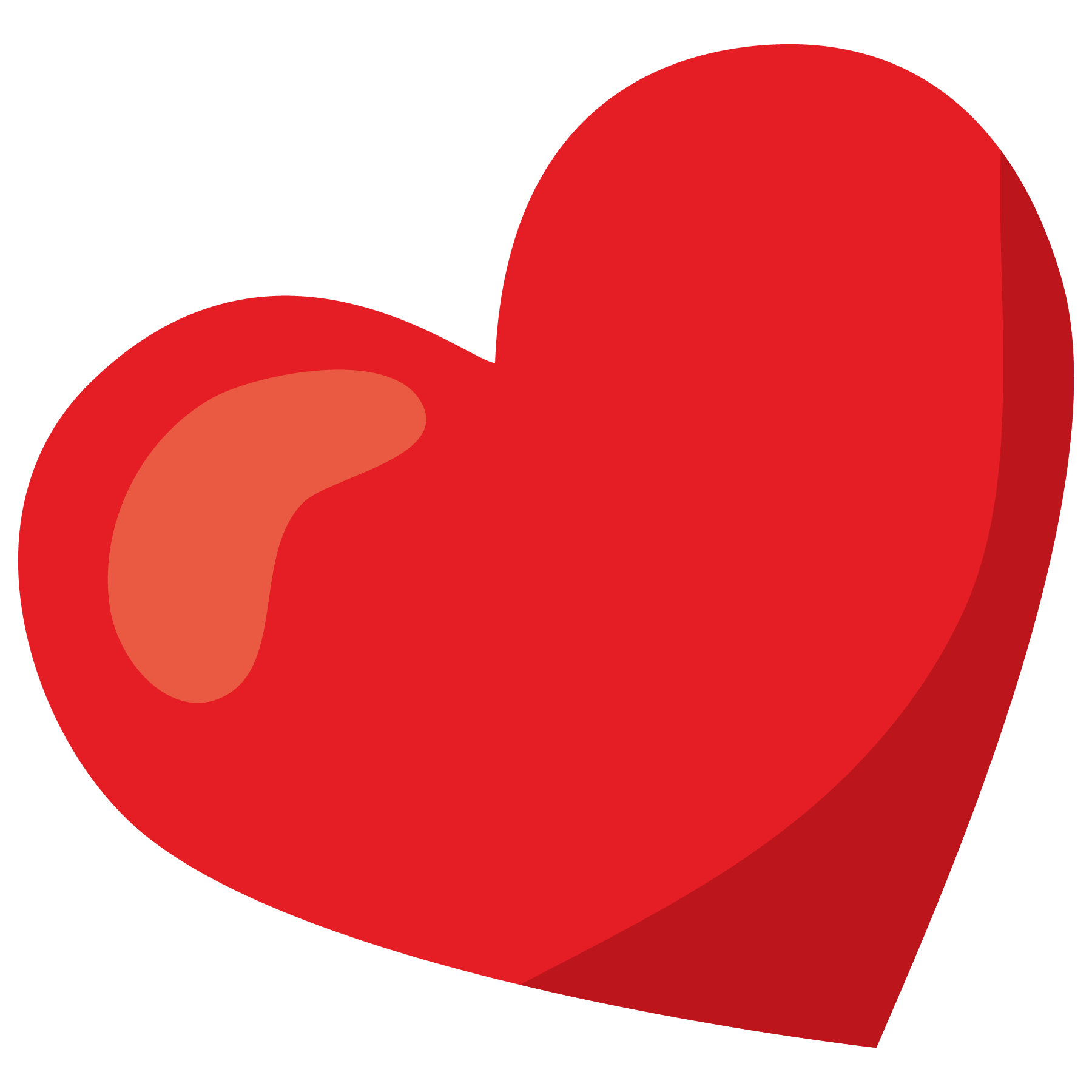 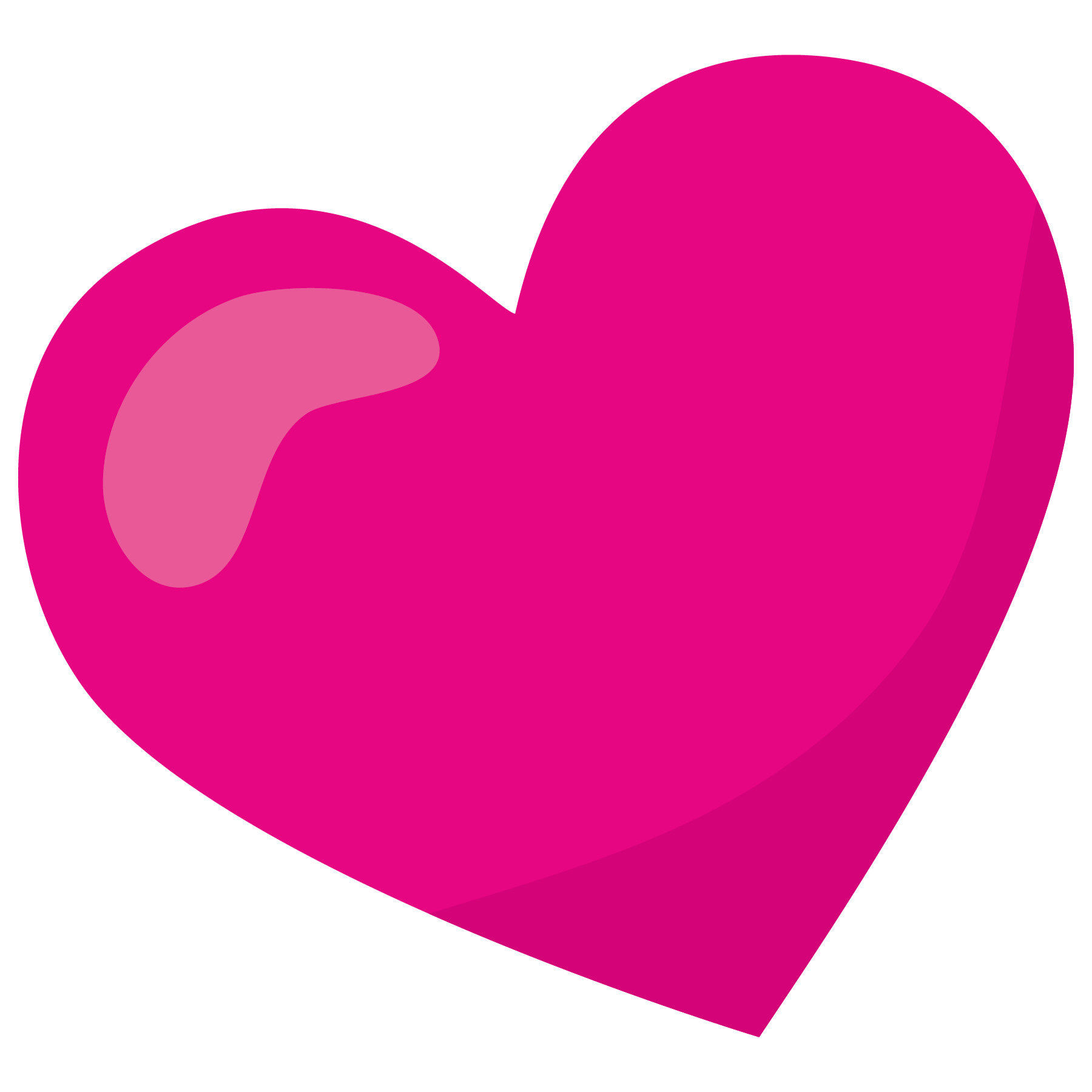 ©www.thecurriculumcorner.com
Try again!
Click here
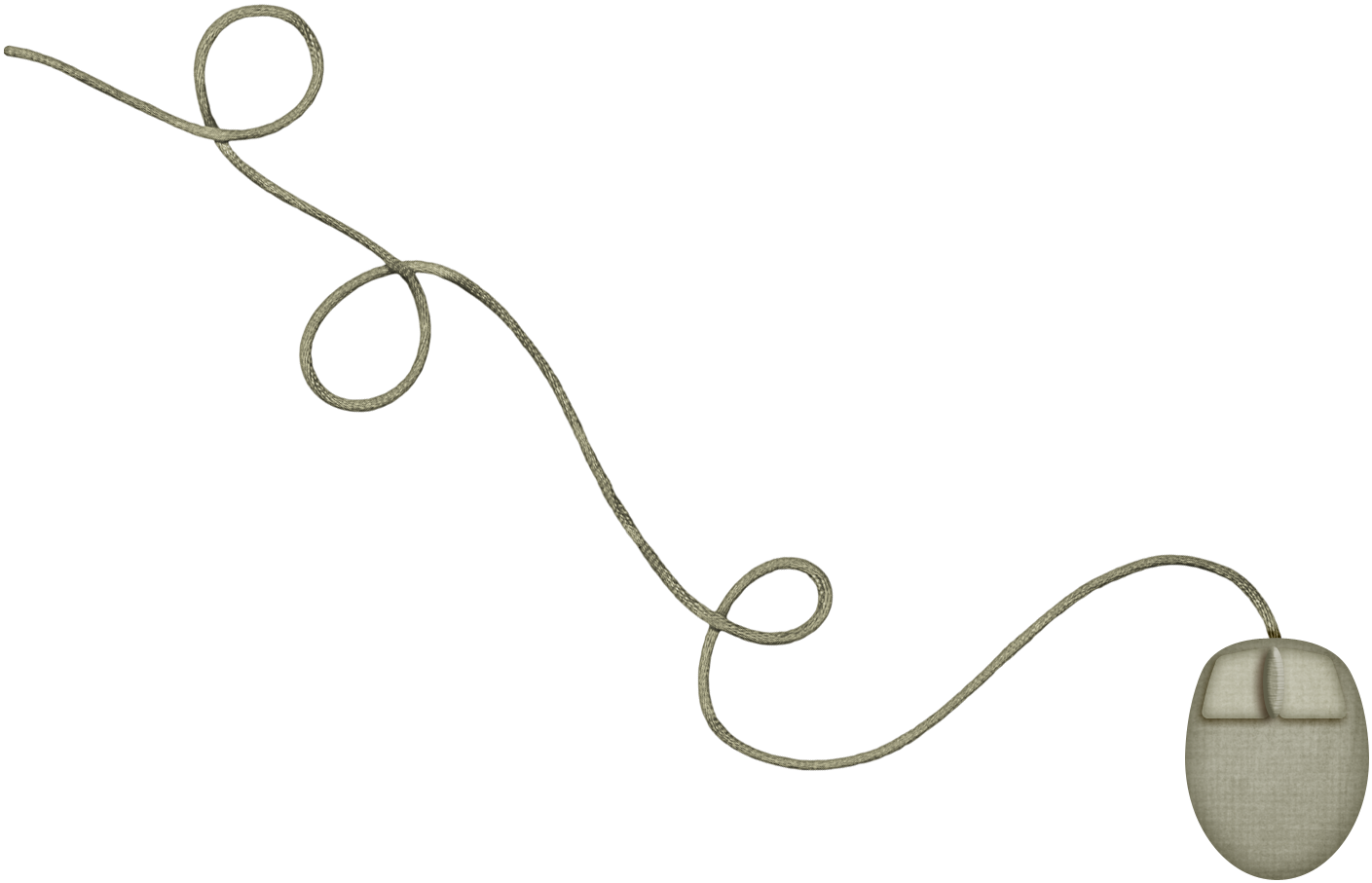 ©www.thecurriculumcorner.com
Good Job!
Click here
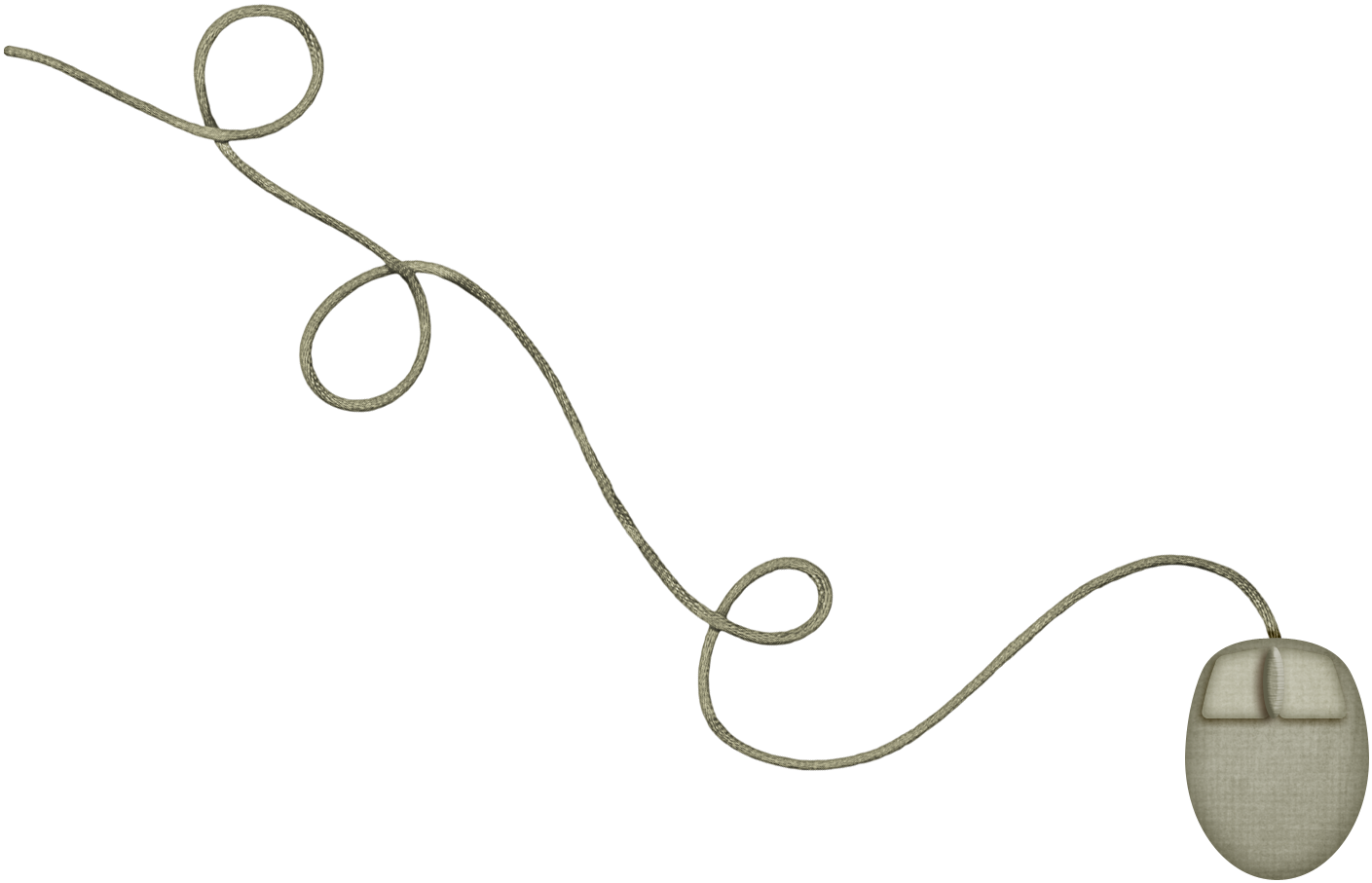 ©www.thecurriculumcorner.com
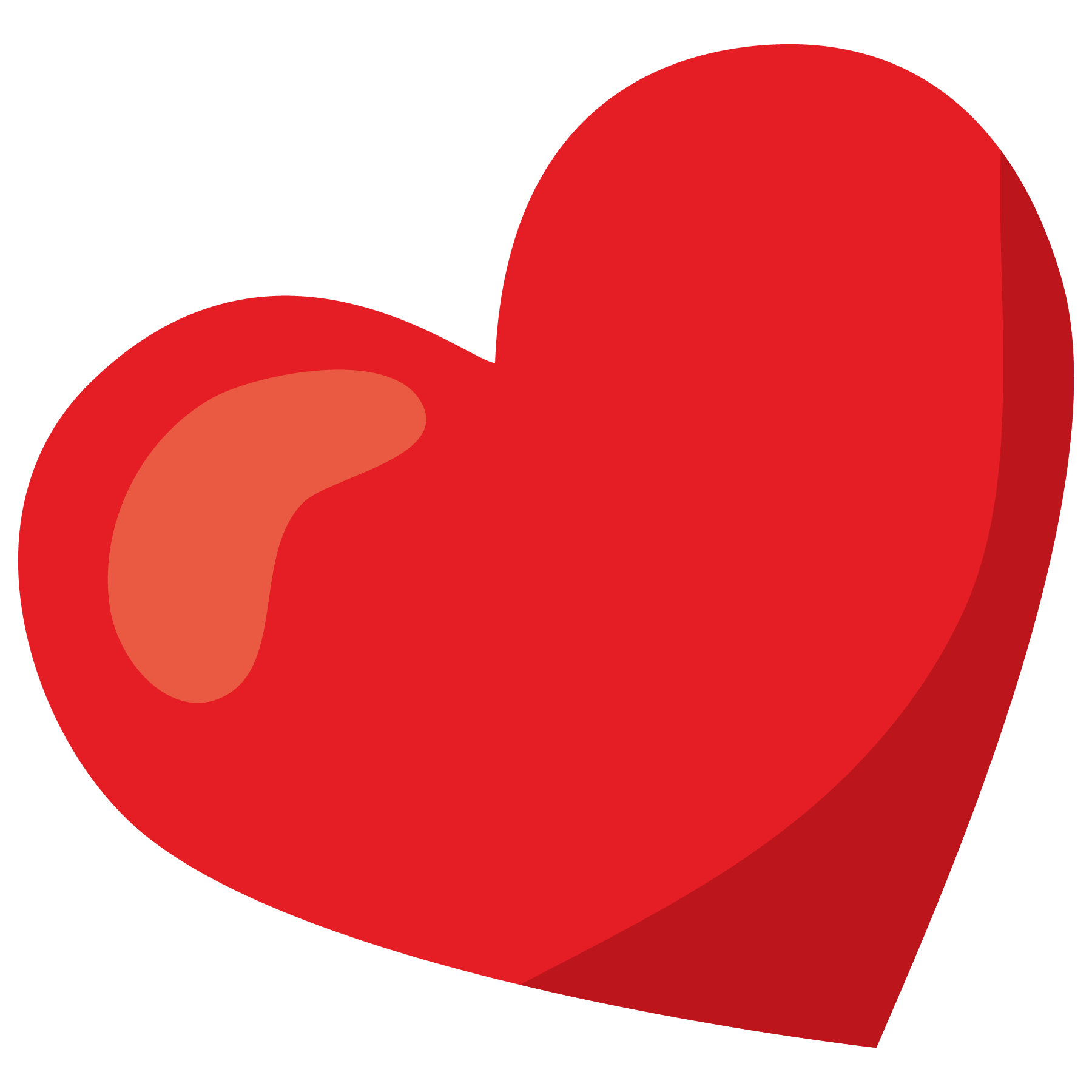 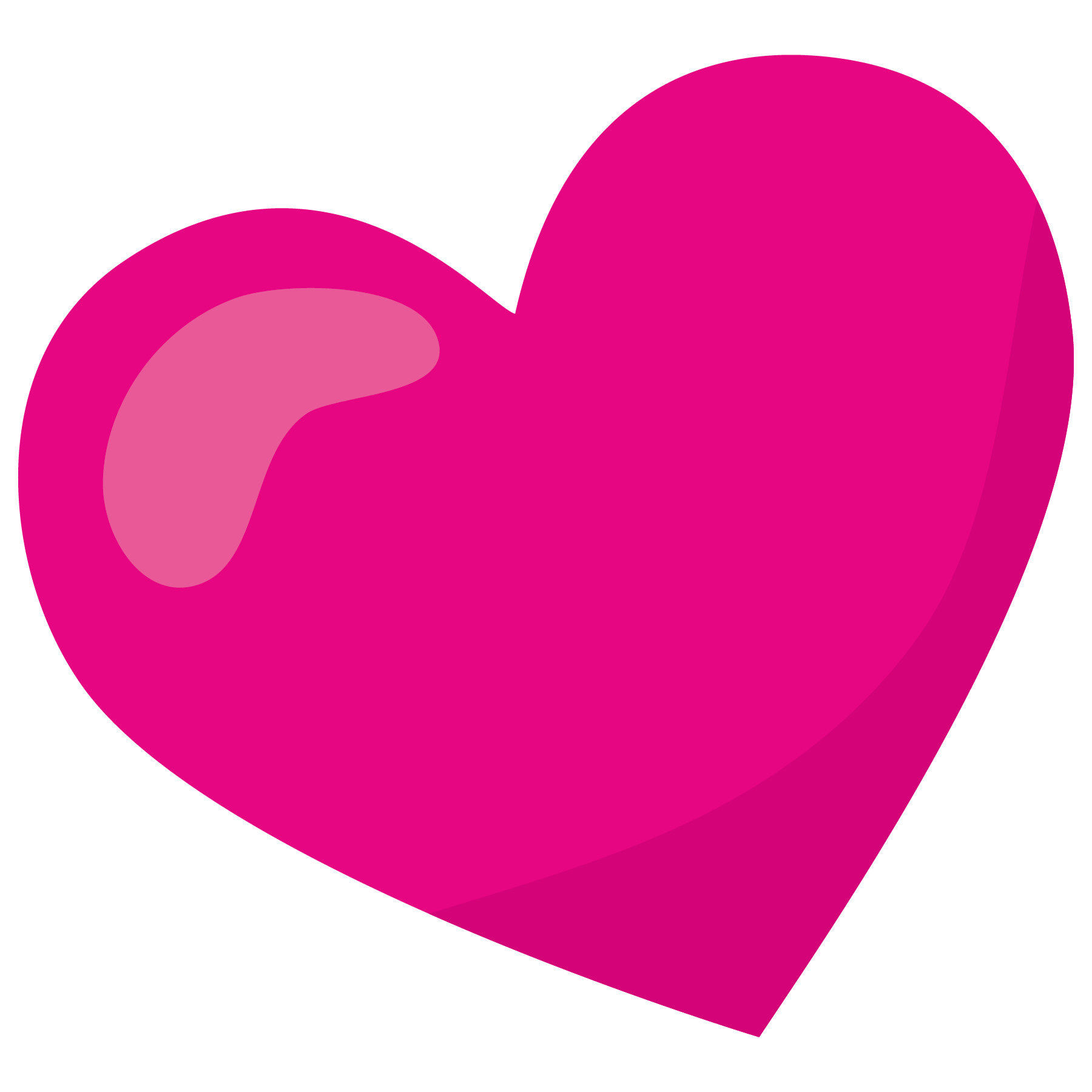 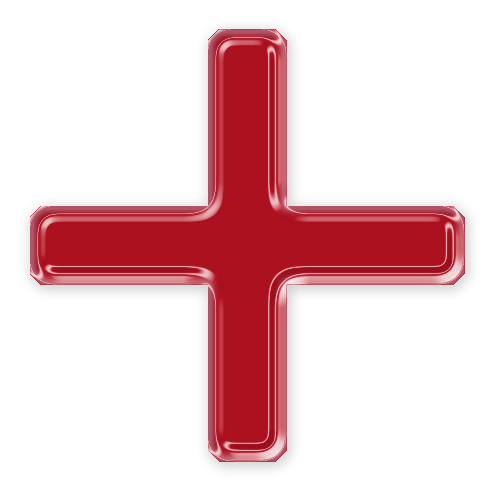 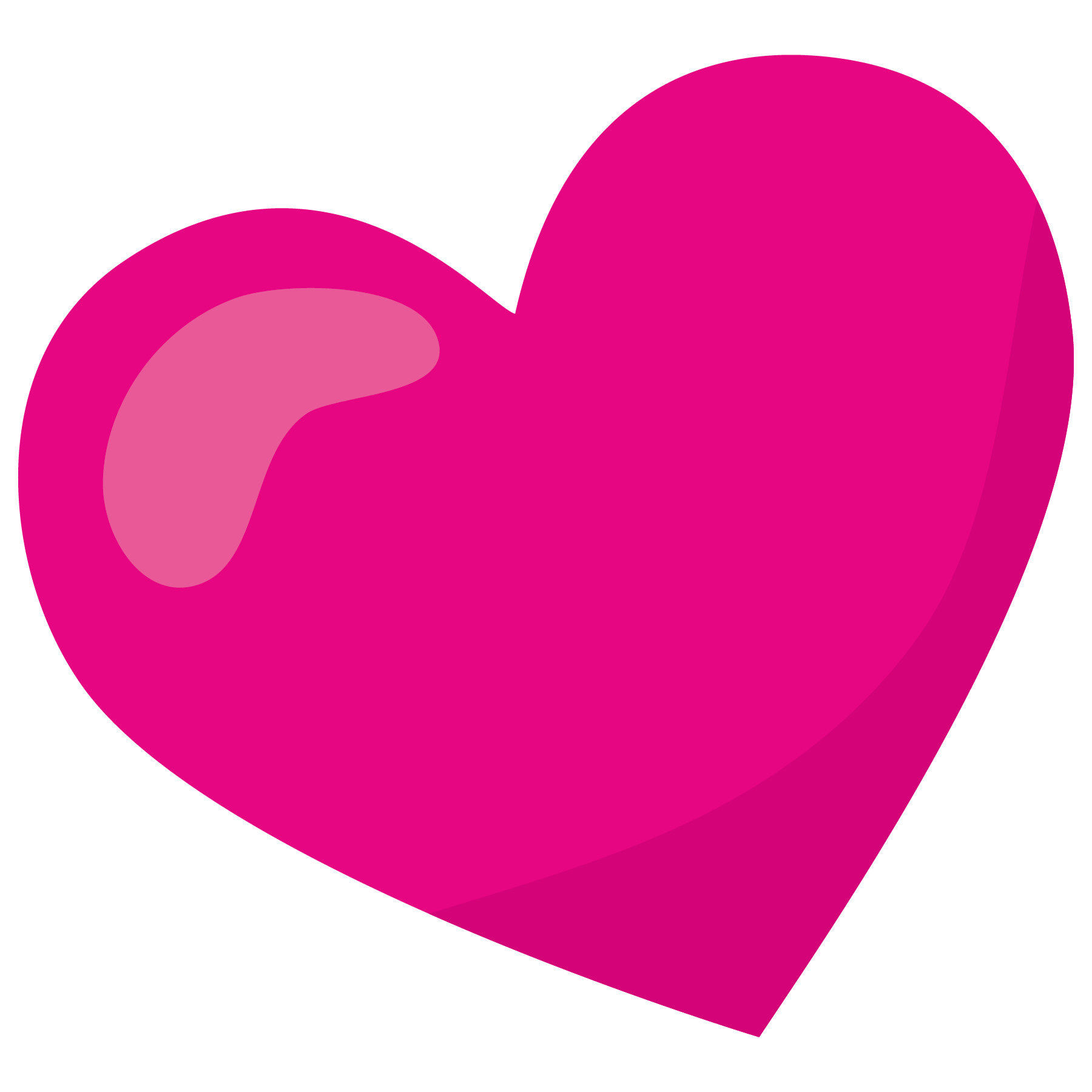 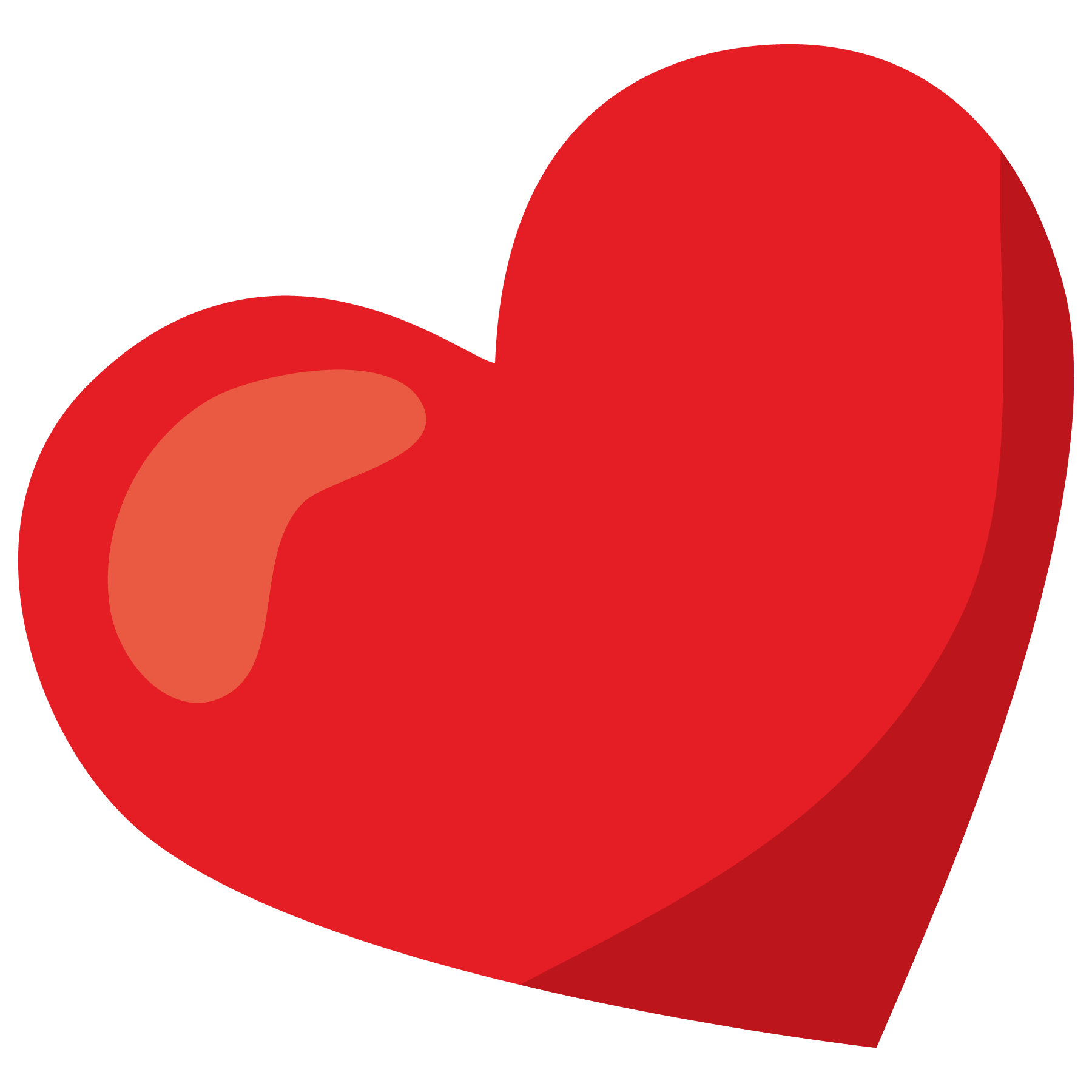 ©www.thecurriculumcorner.com
Try again!
Click here
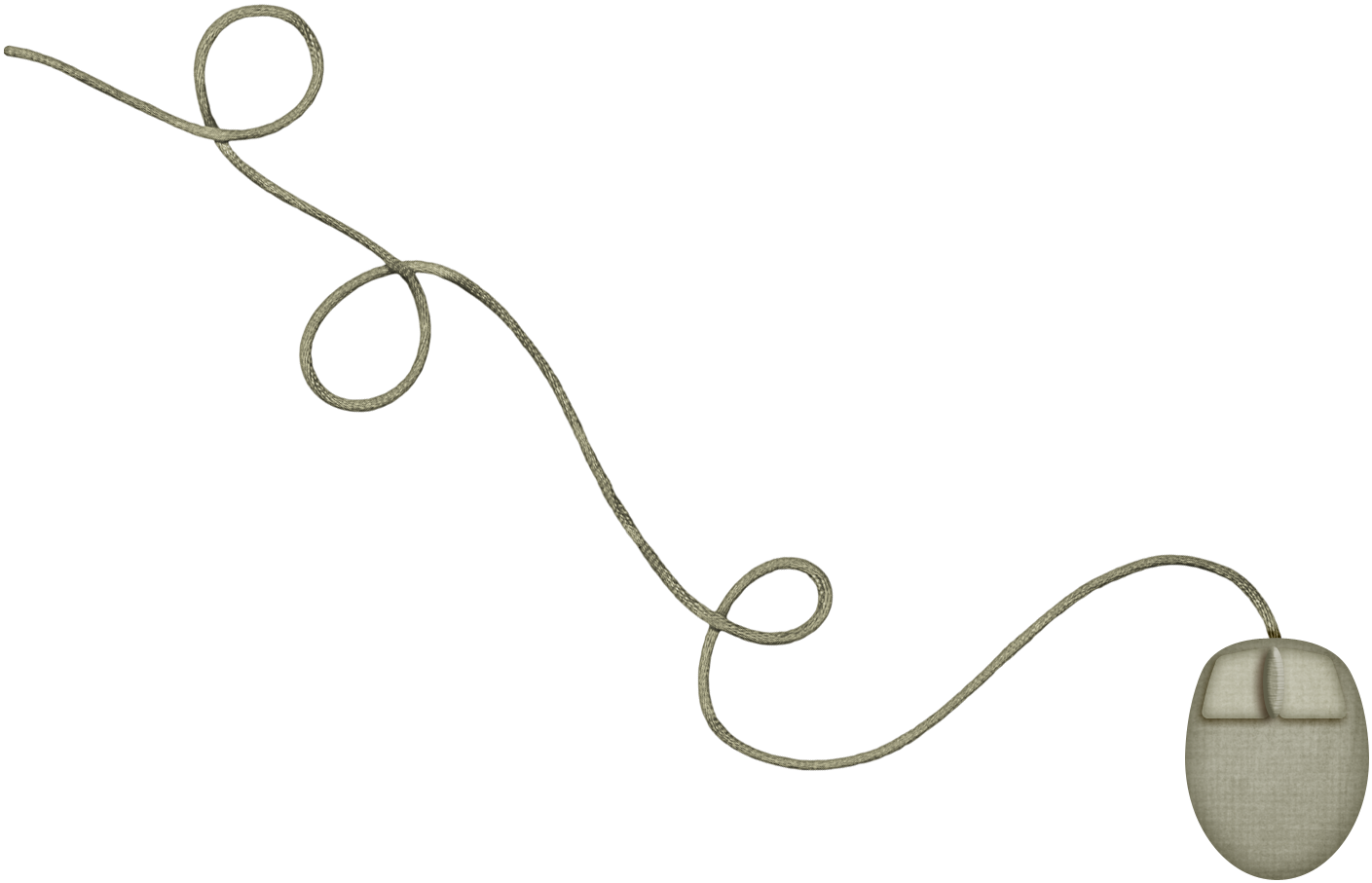 ©www.thecurriculumcorner.com
Good Job!
Click here
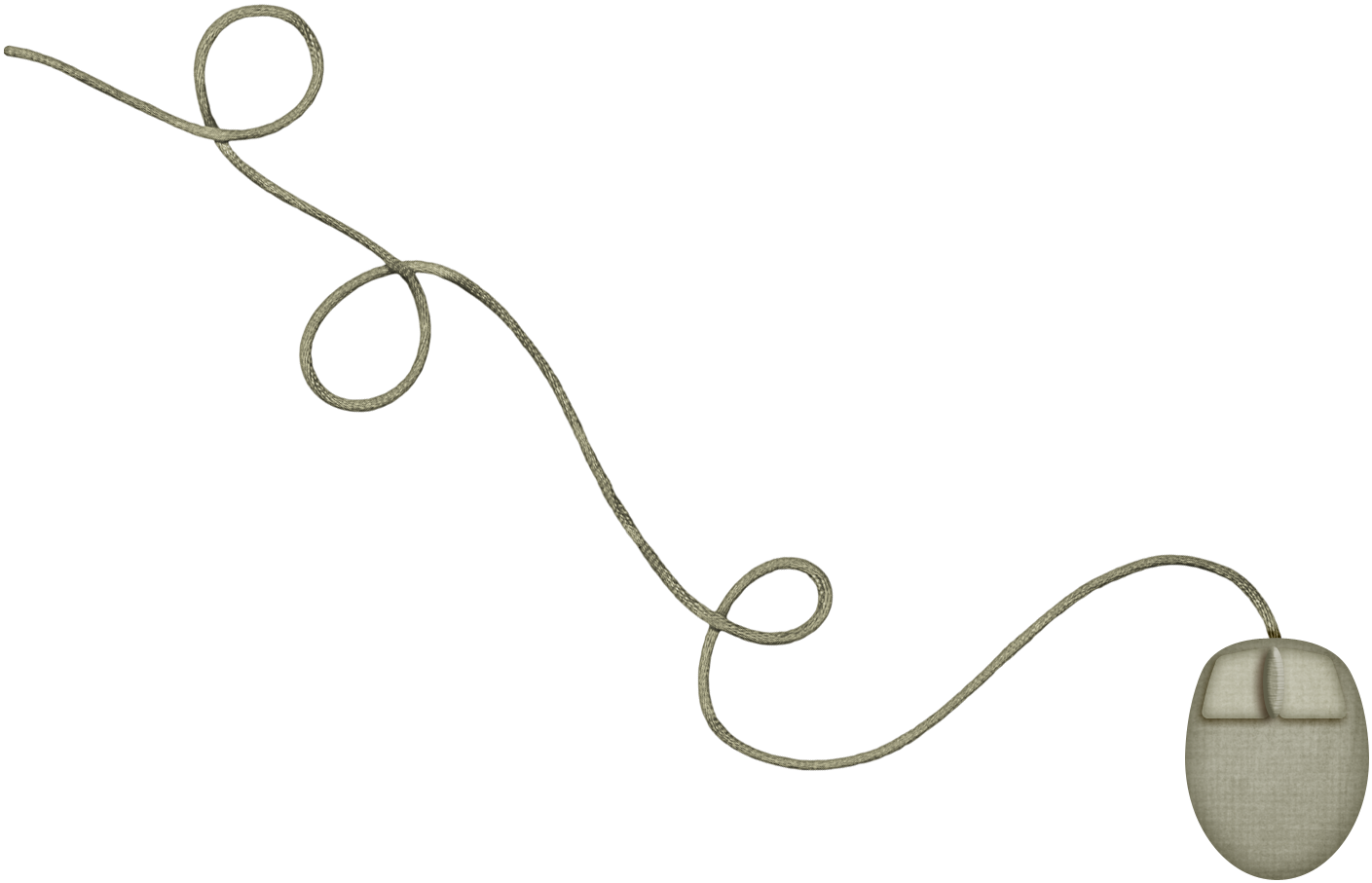 ©www.thecurriculumcorner.com
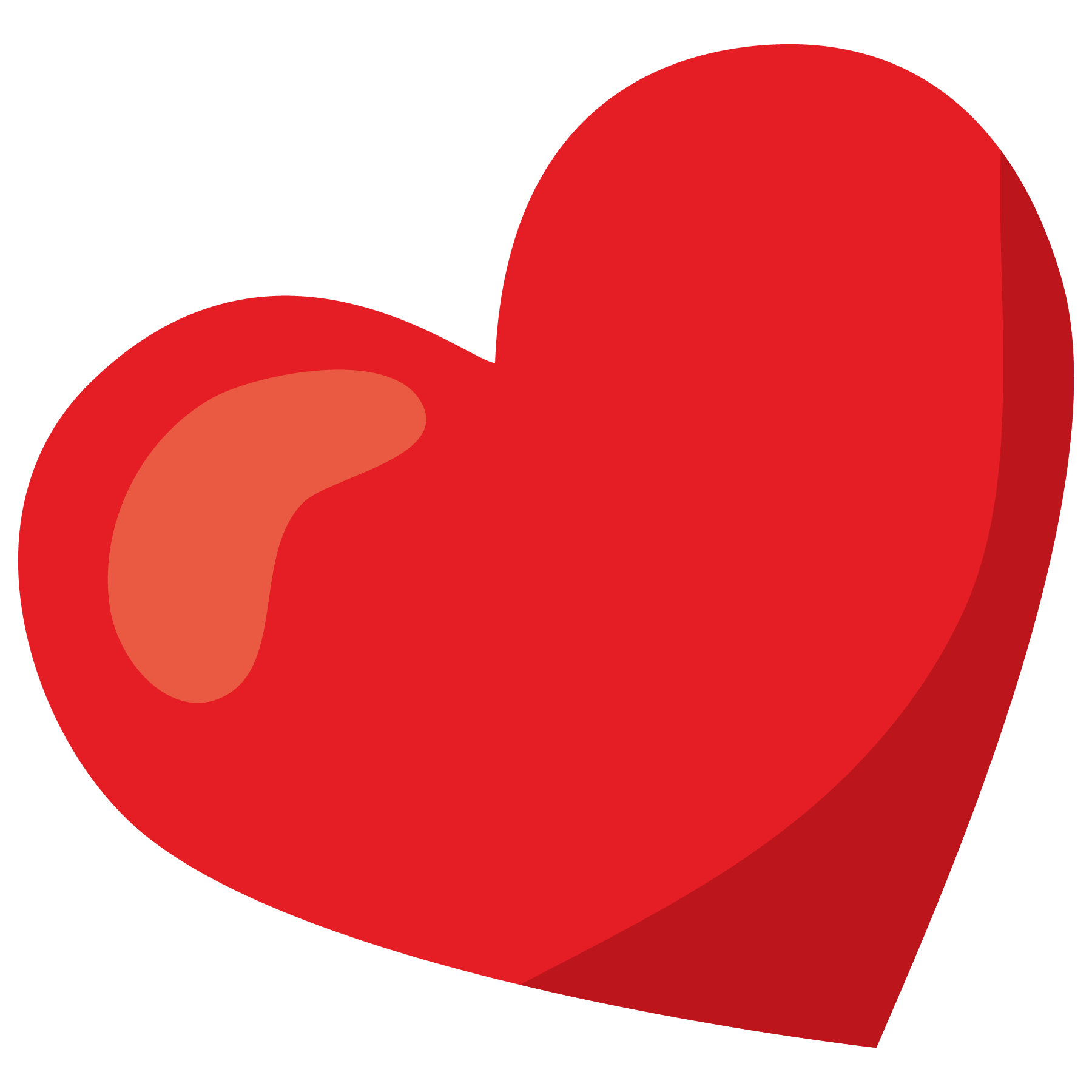 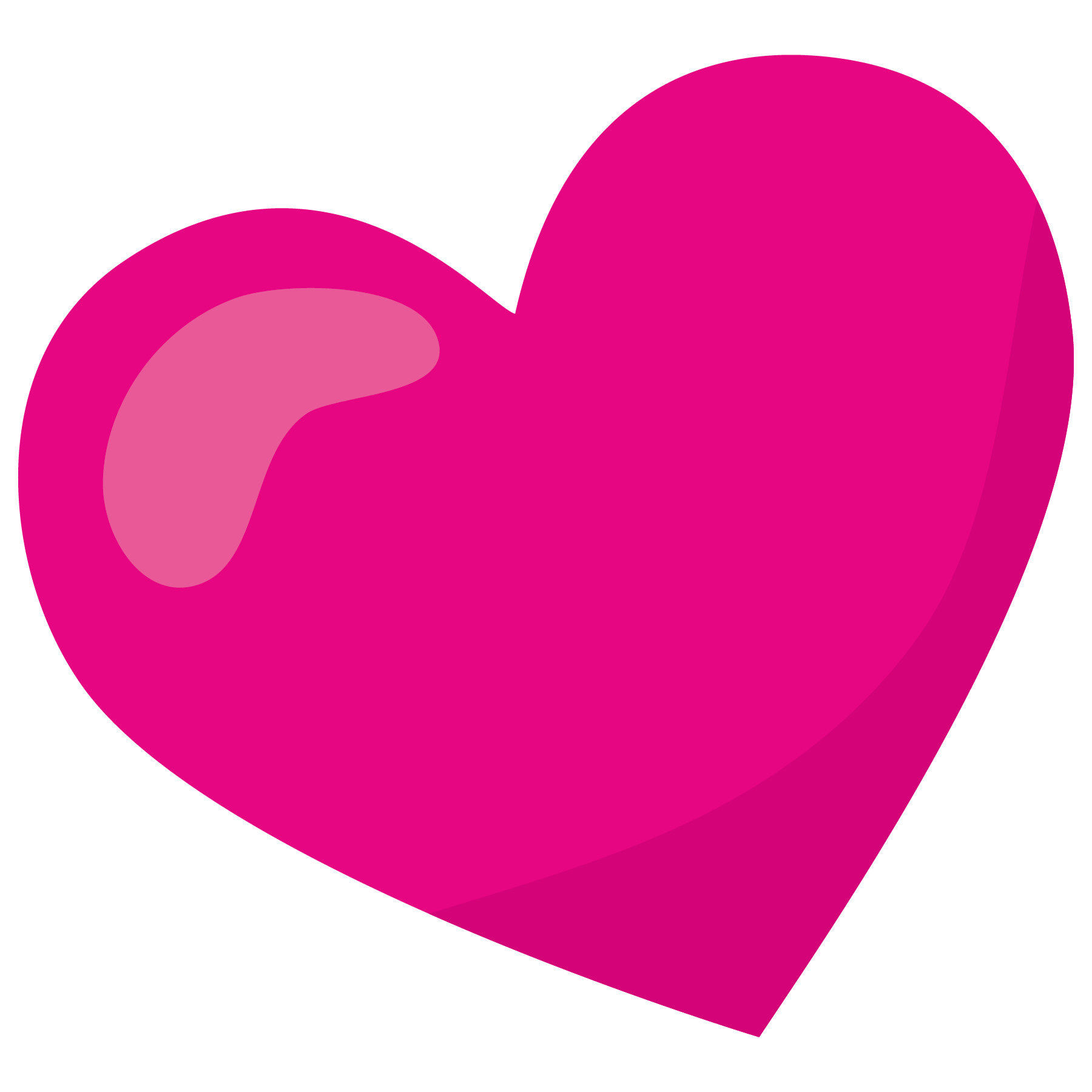 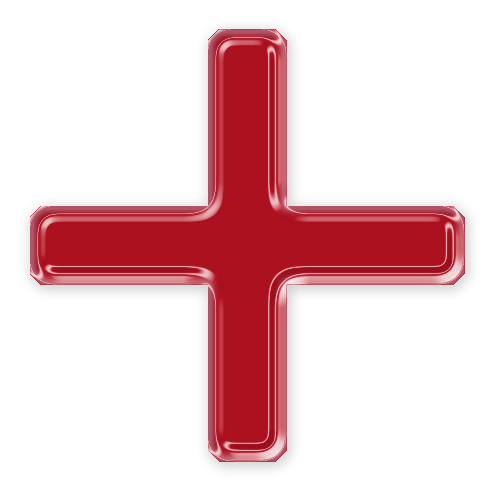 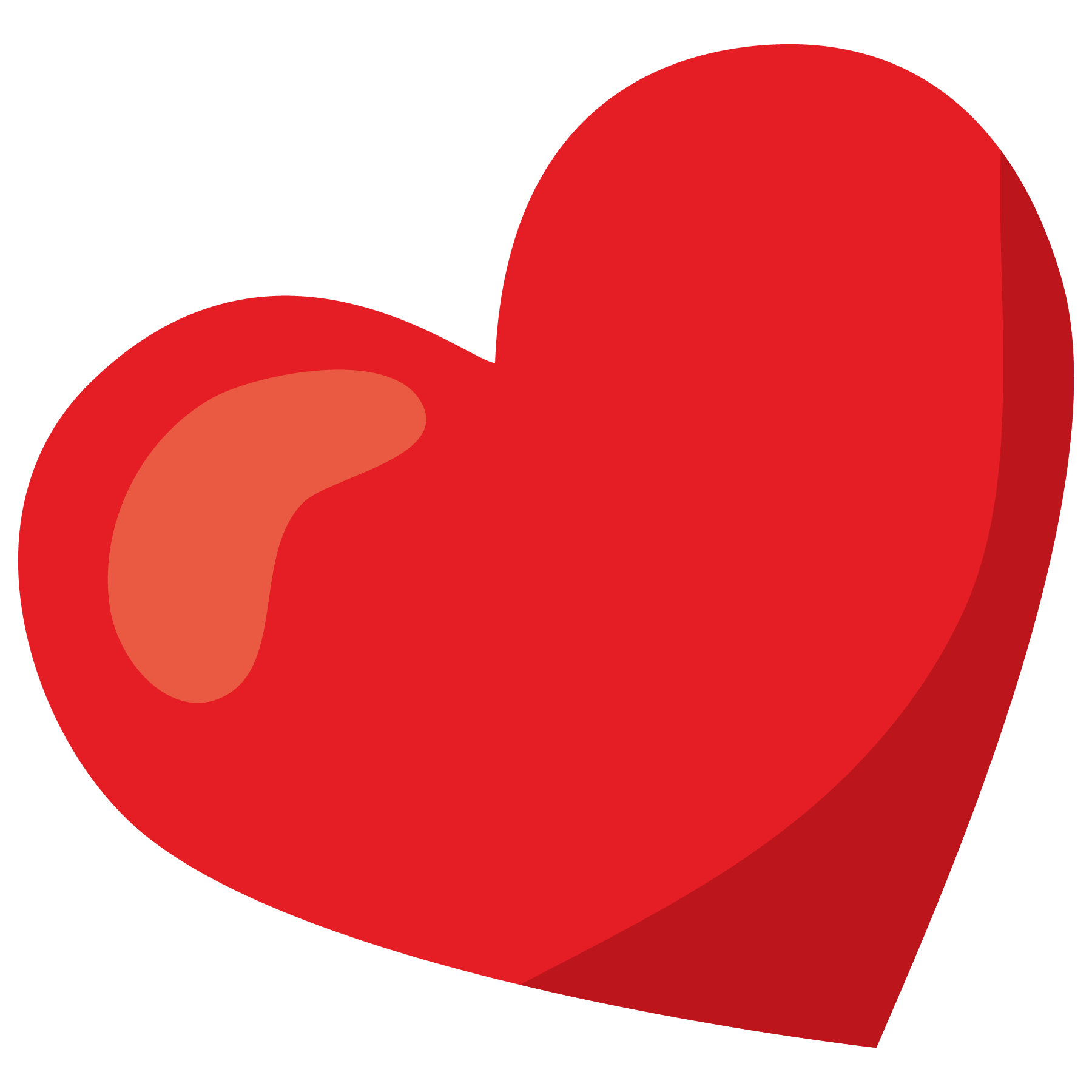 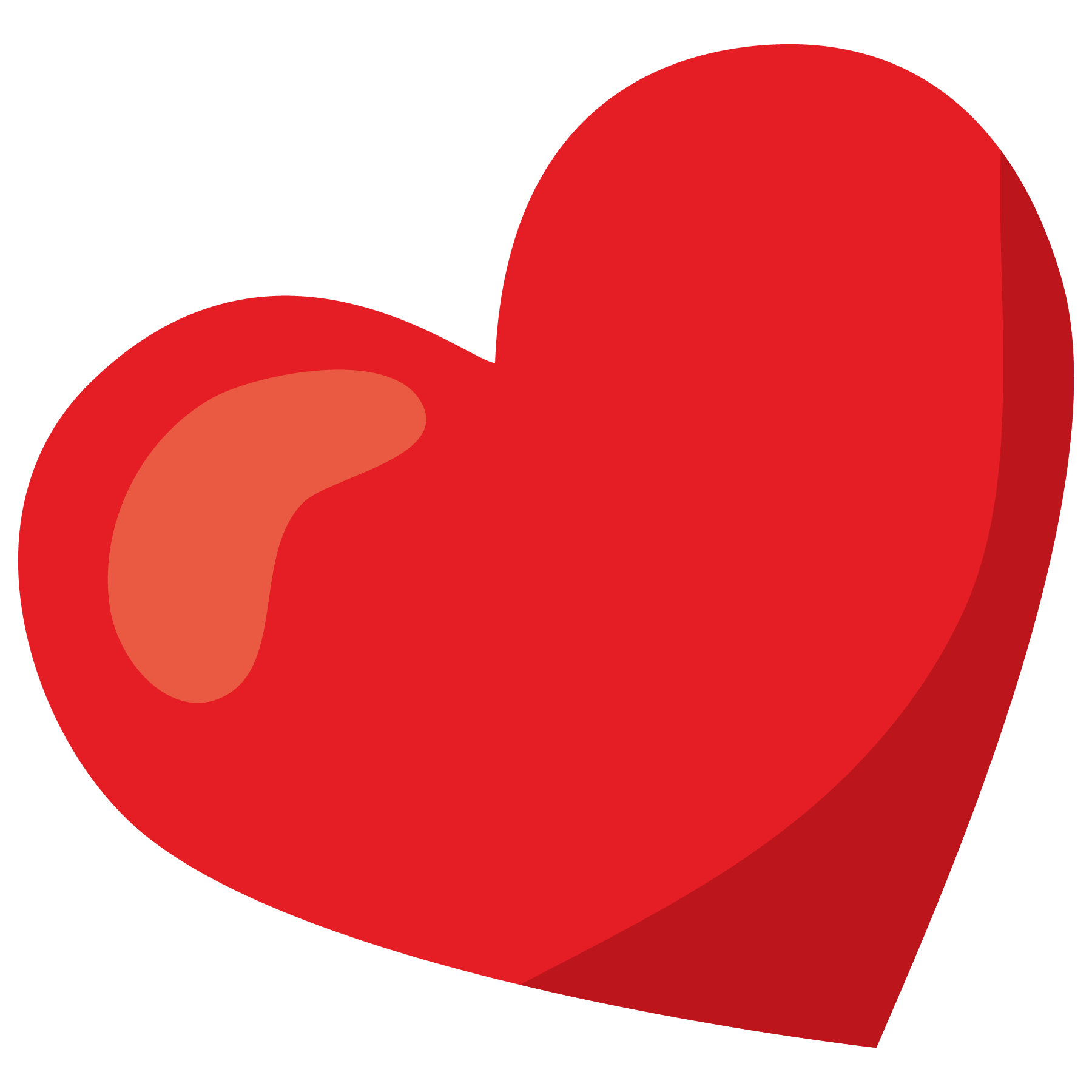 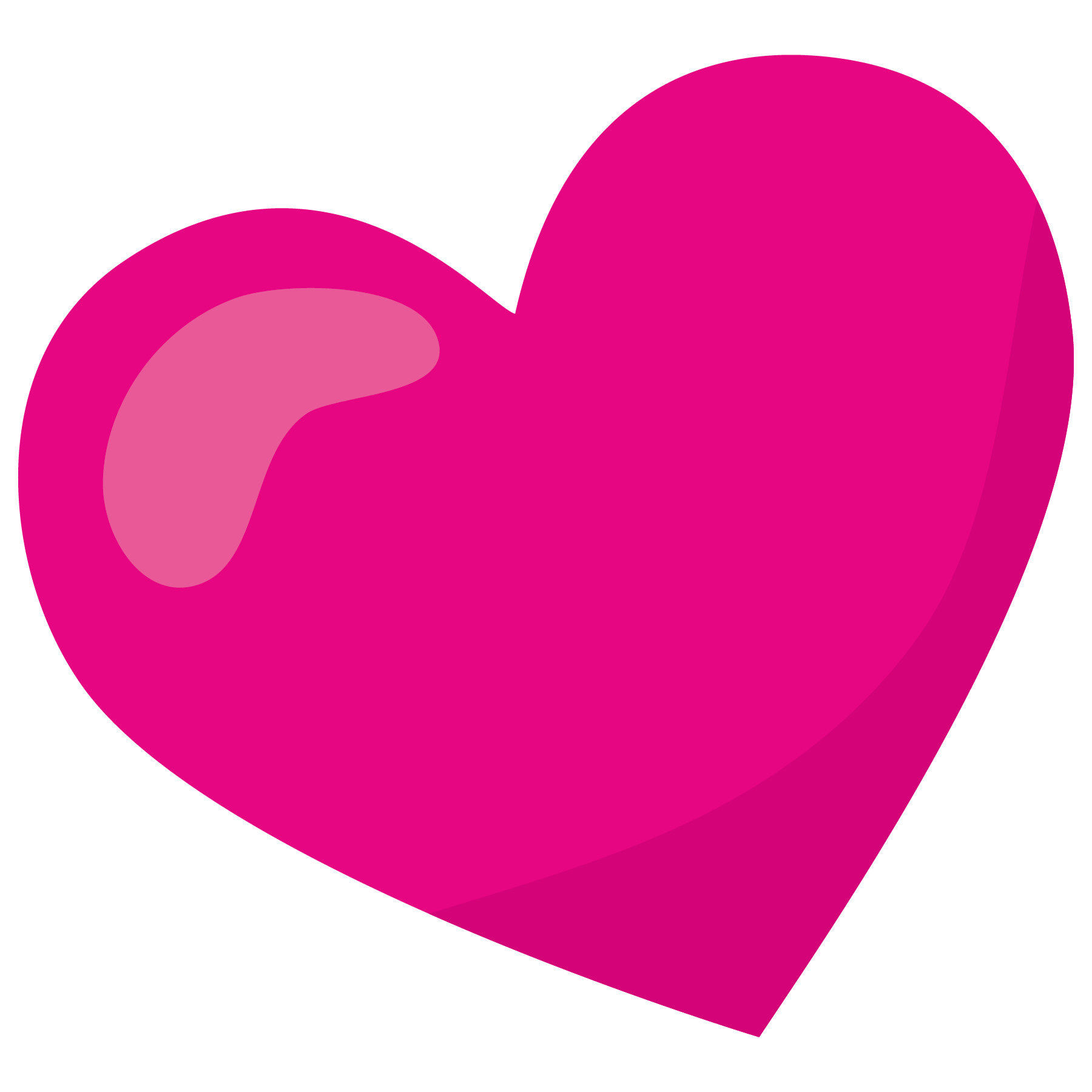 ©www.thecurriculumcorner.com
Try again!
Click here
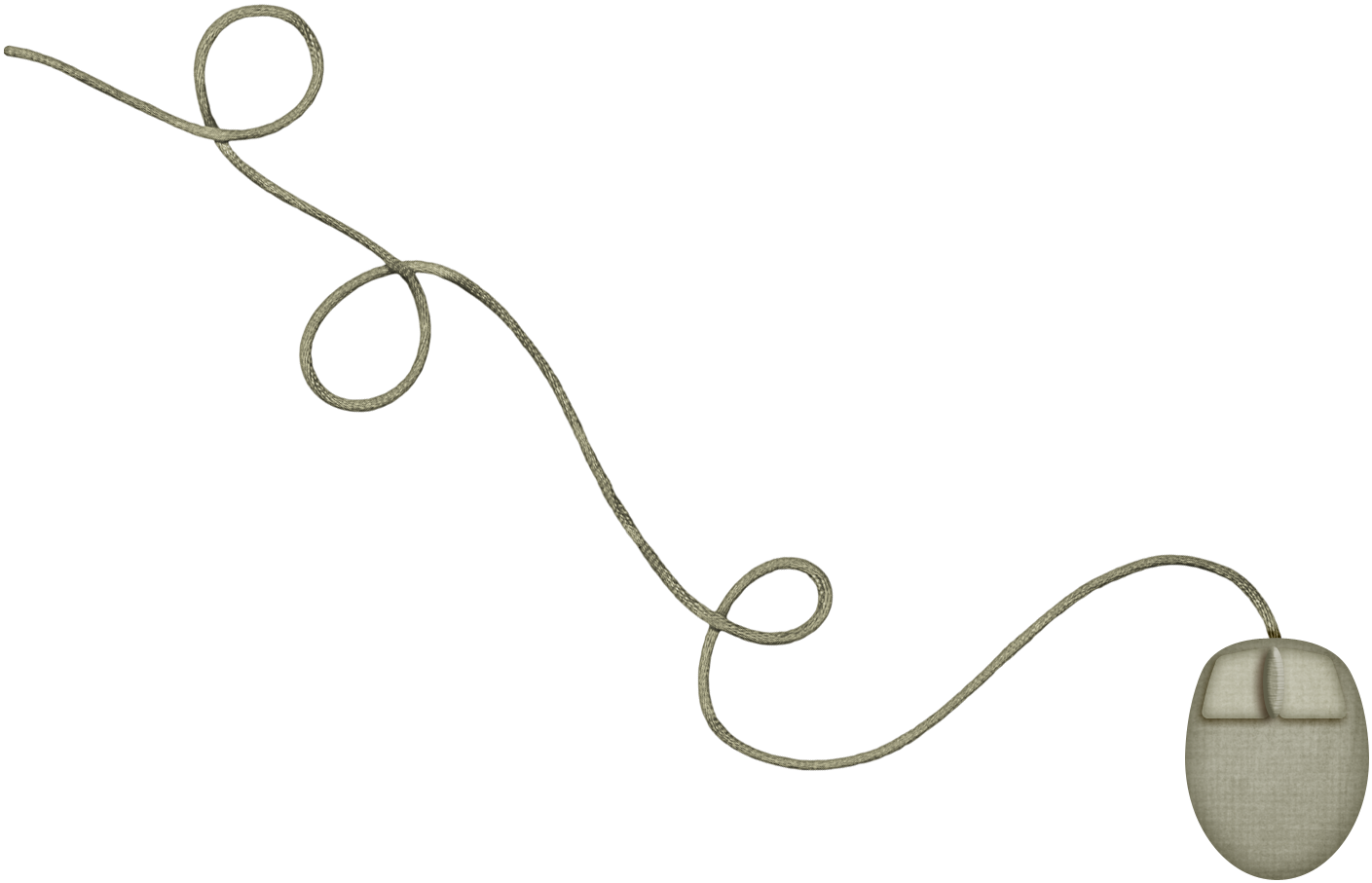 ©www.thecurriculumcorner.com
Good Job!
Click here
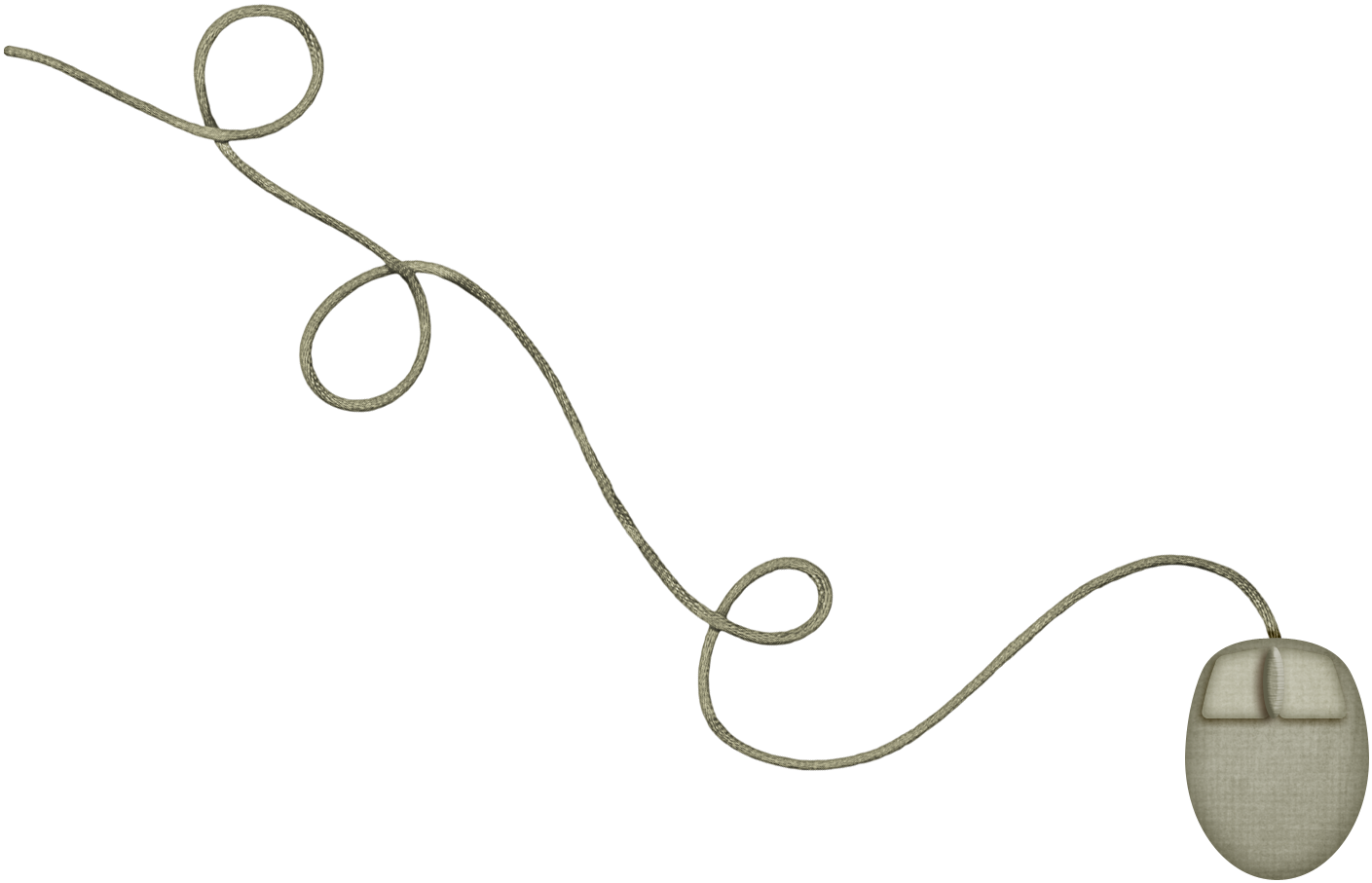 ©www.thecurriculumcorner.com
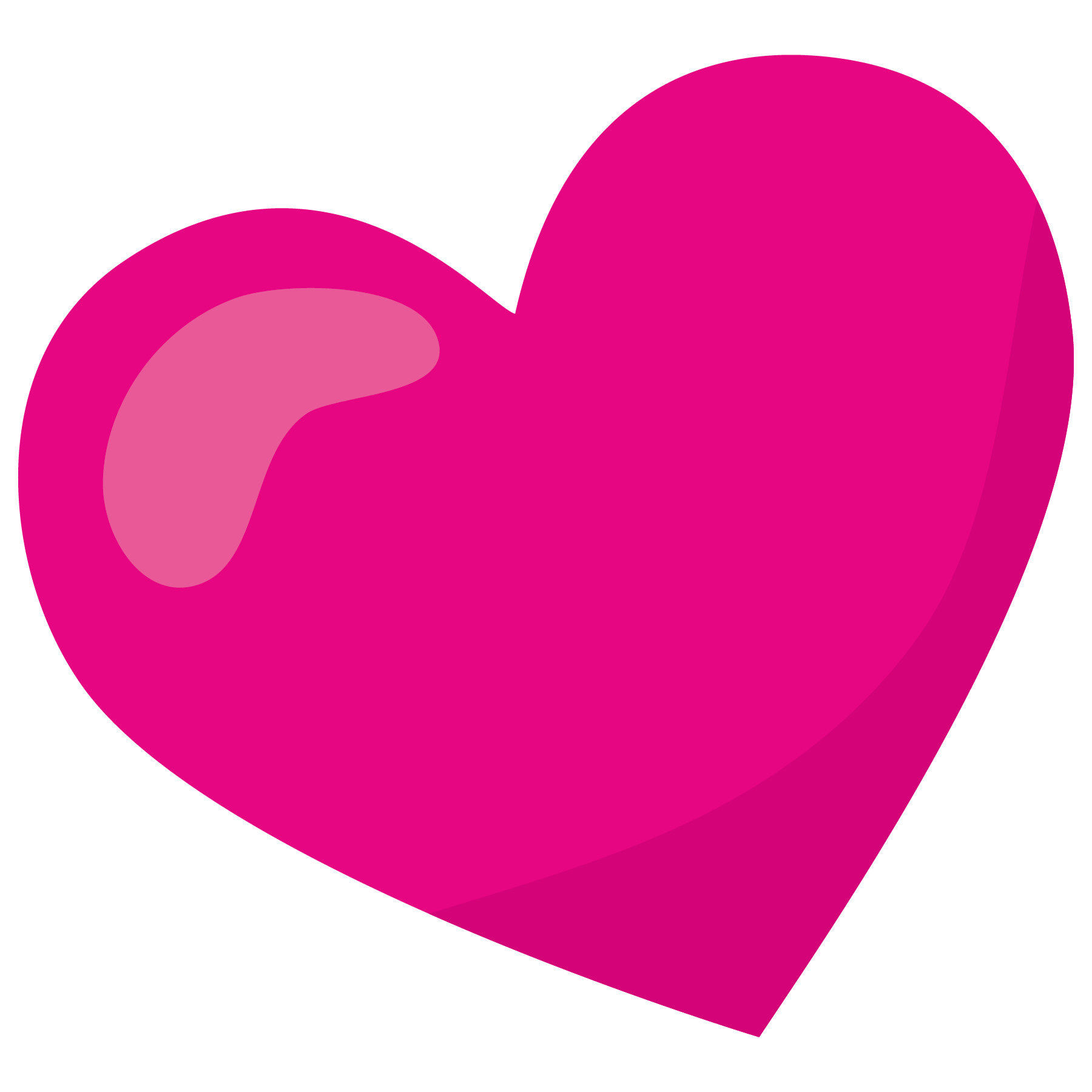 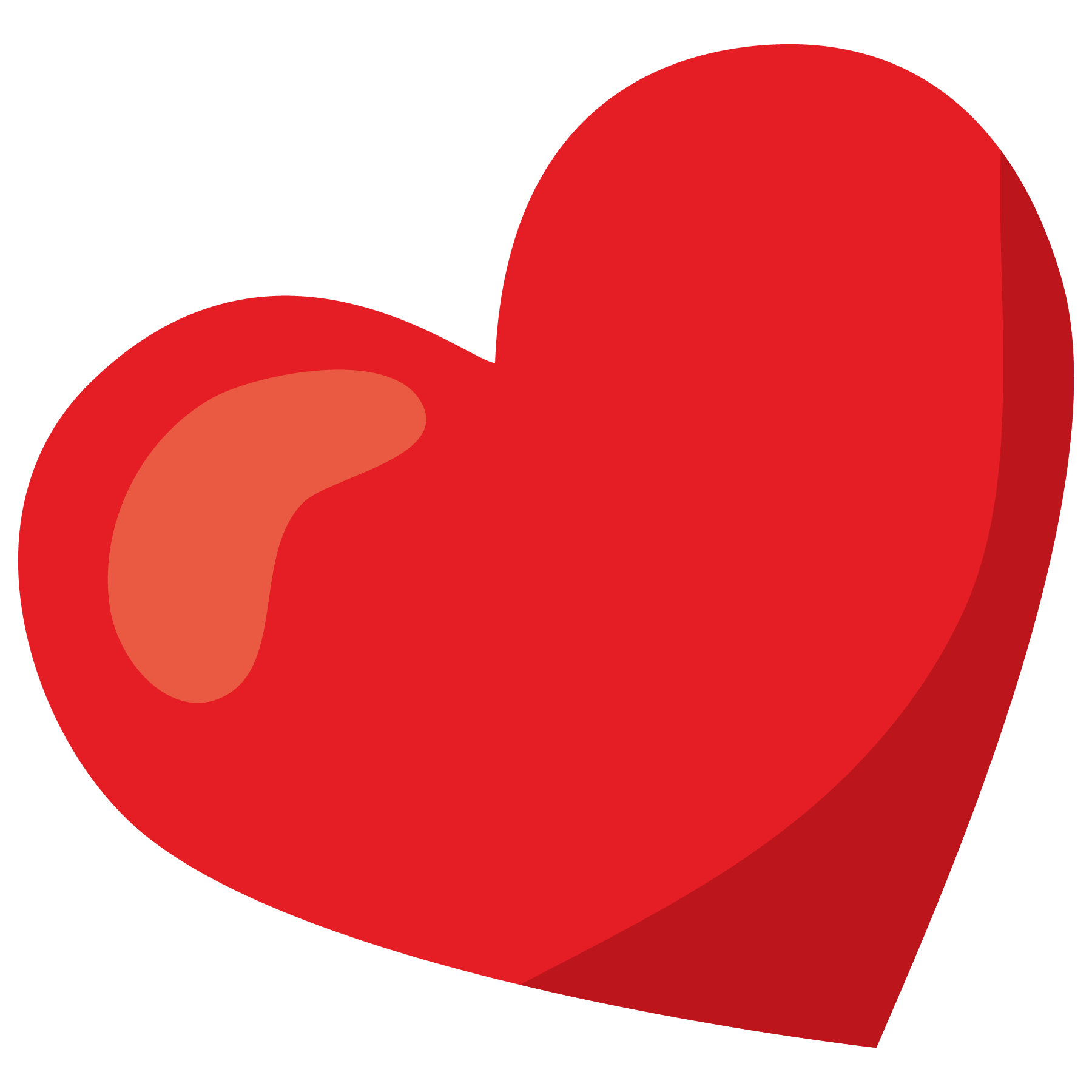 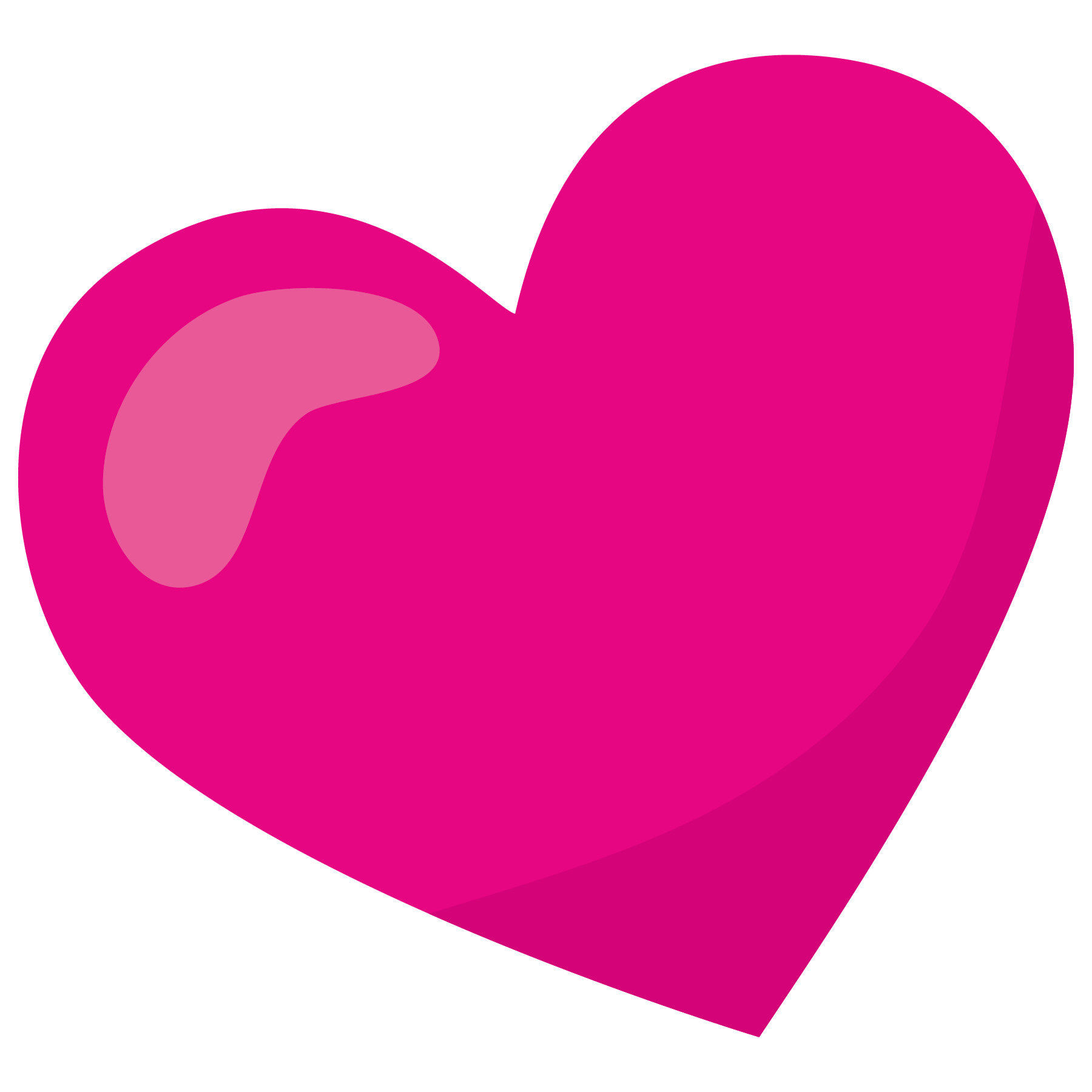 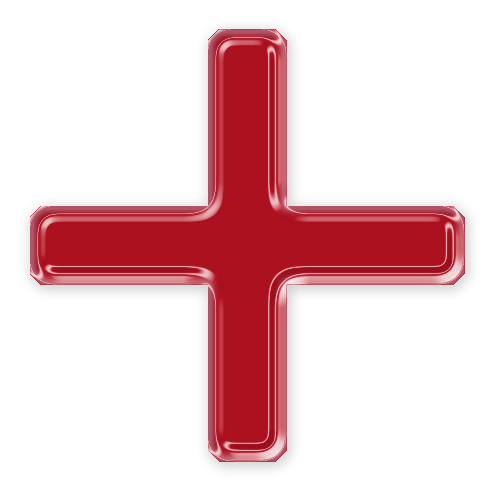 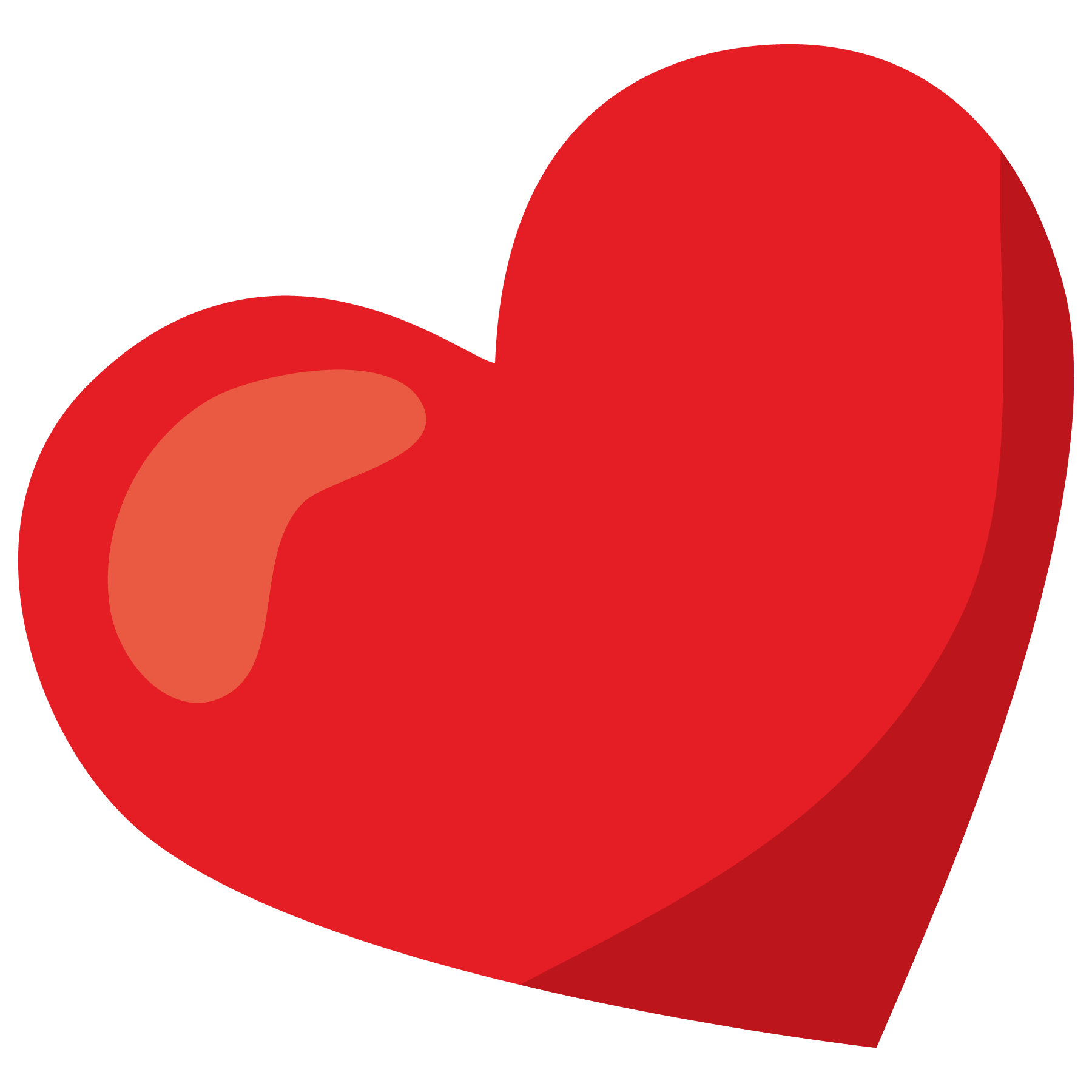 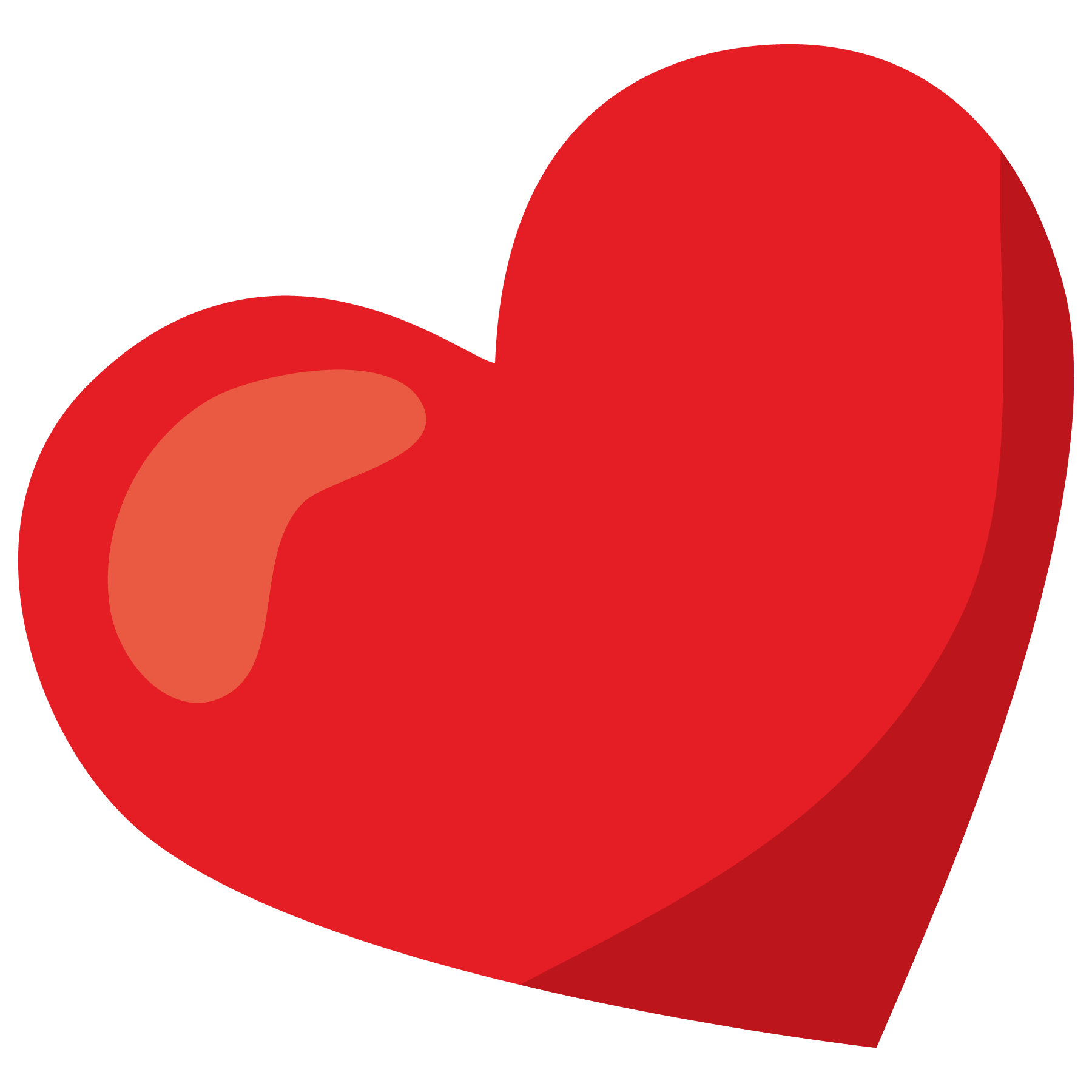 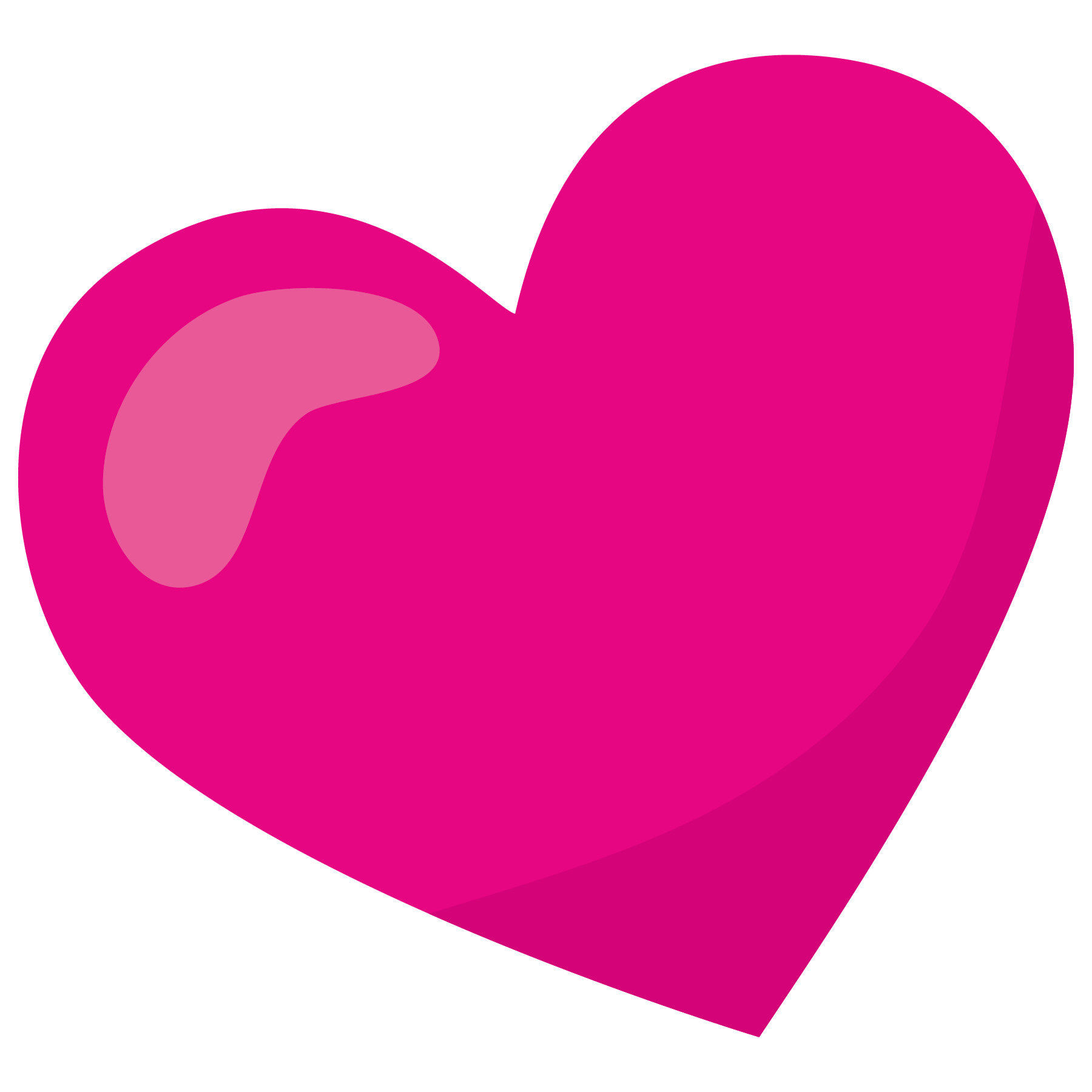 ©www.thecurriculumcorner.com
Try again!
Click here
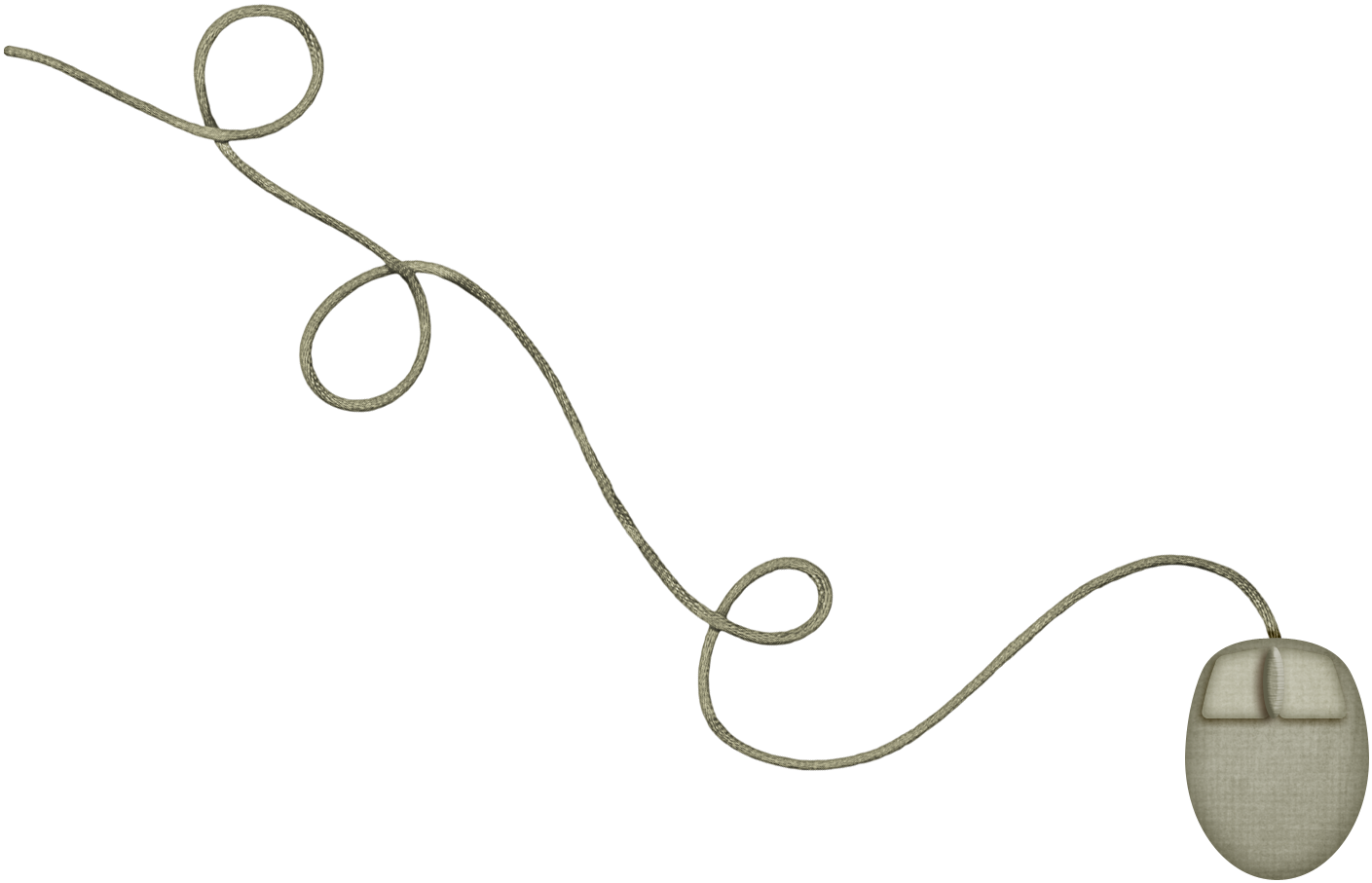 ©www.thecurriculumcorner.com
Good Job!
Click here
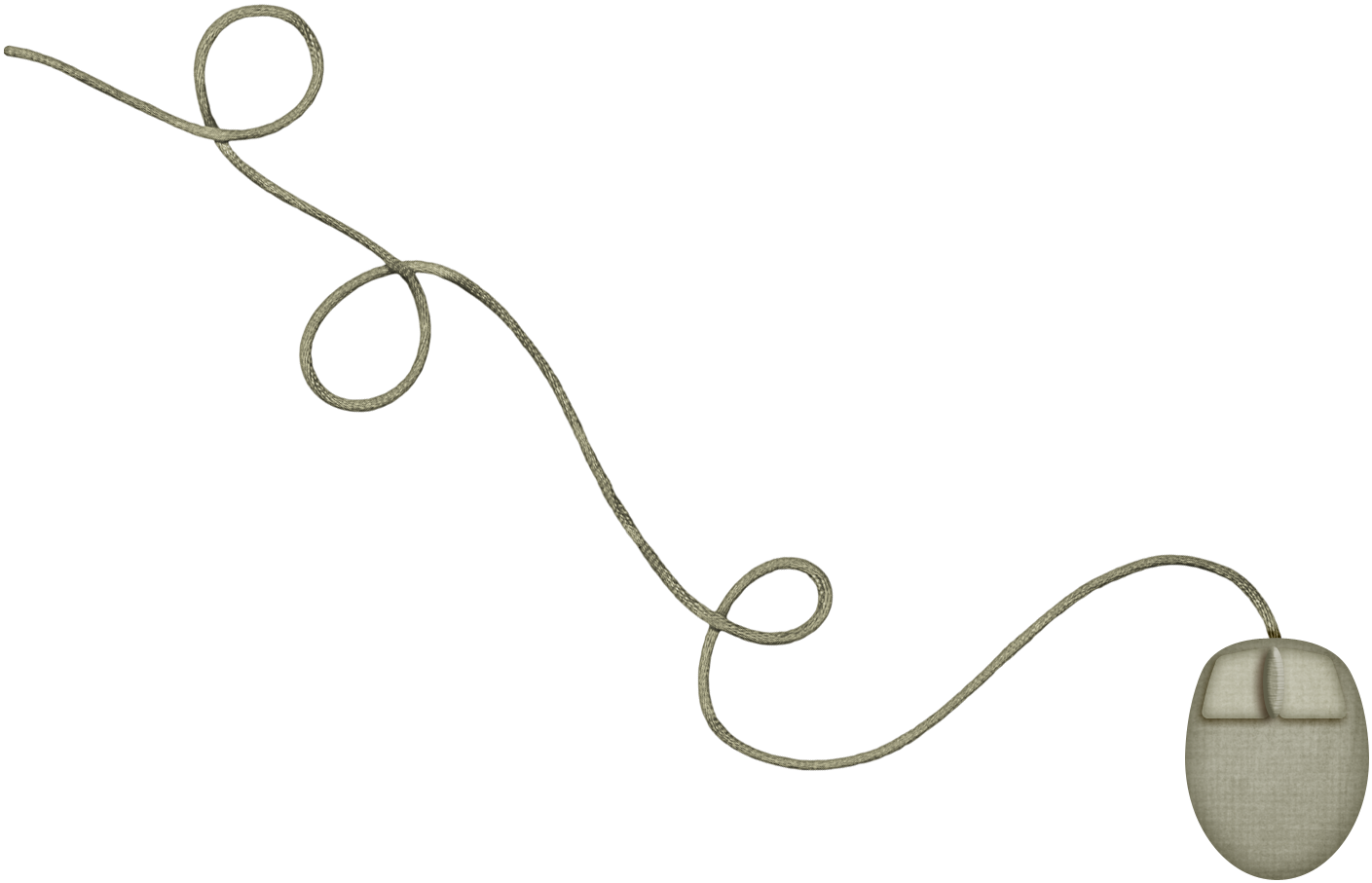 ©www.thecurriculumcorner.com
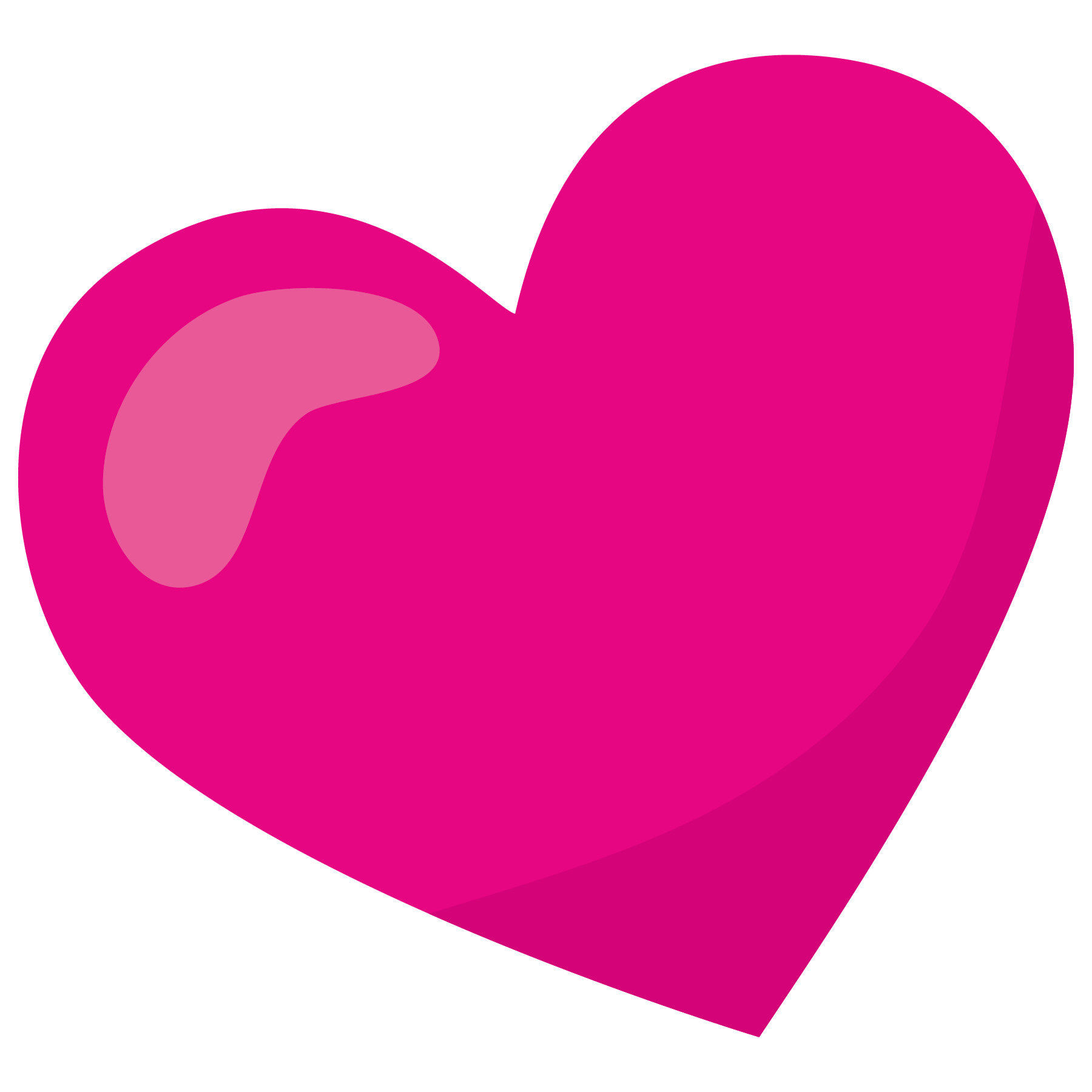 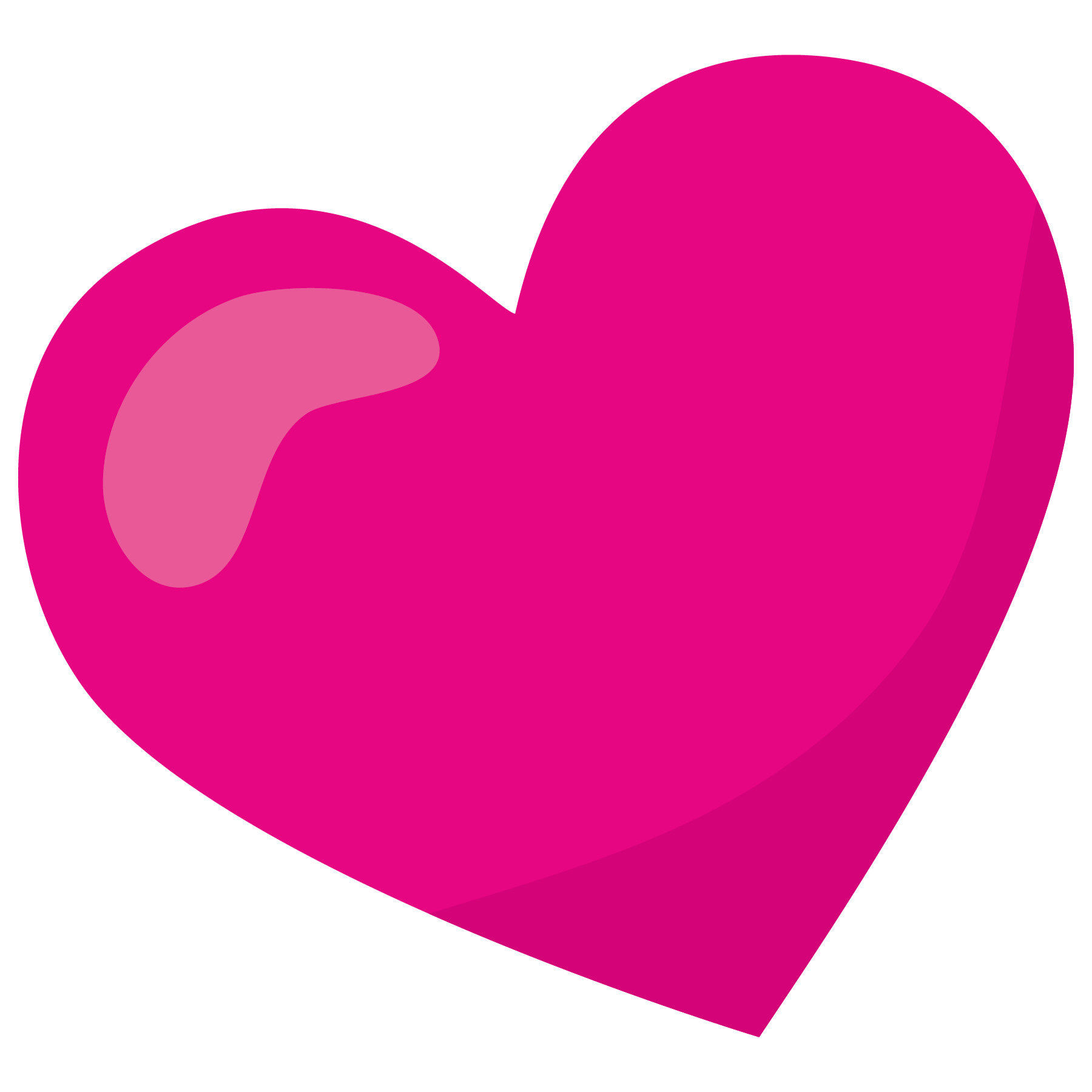 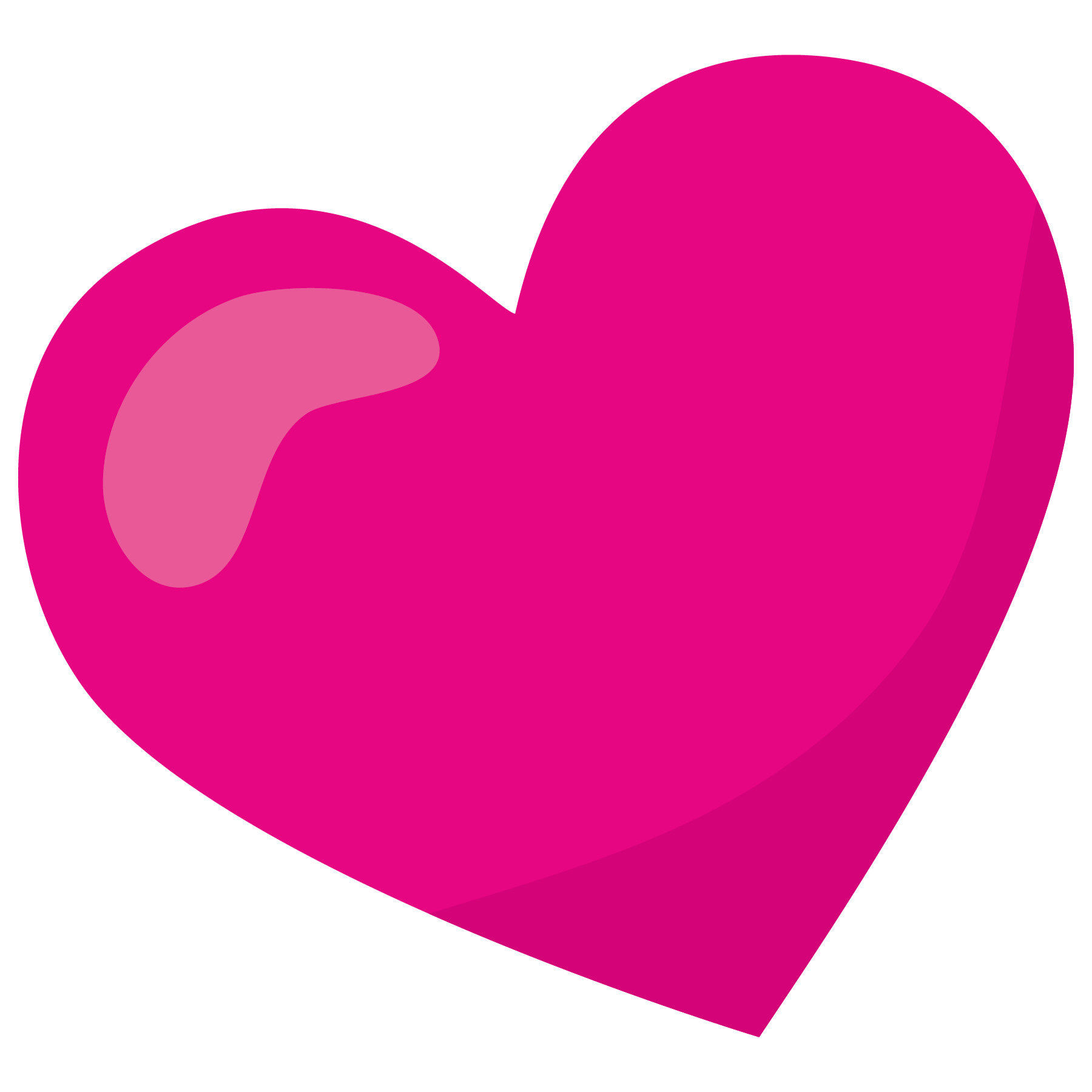 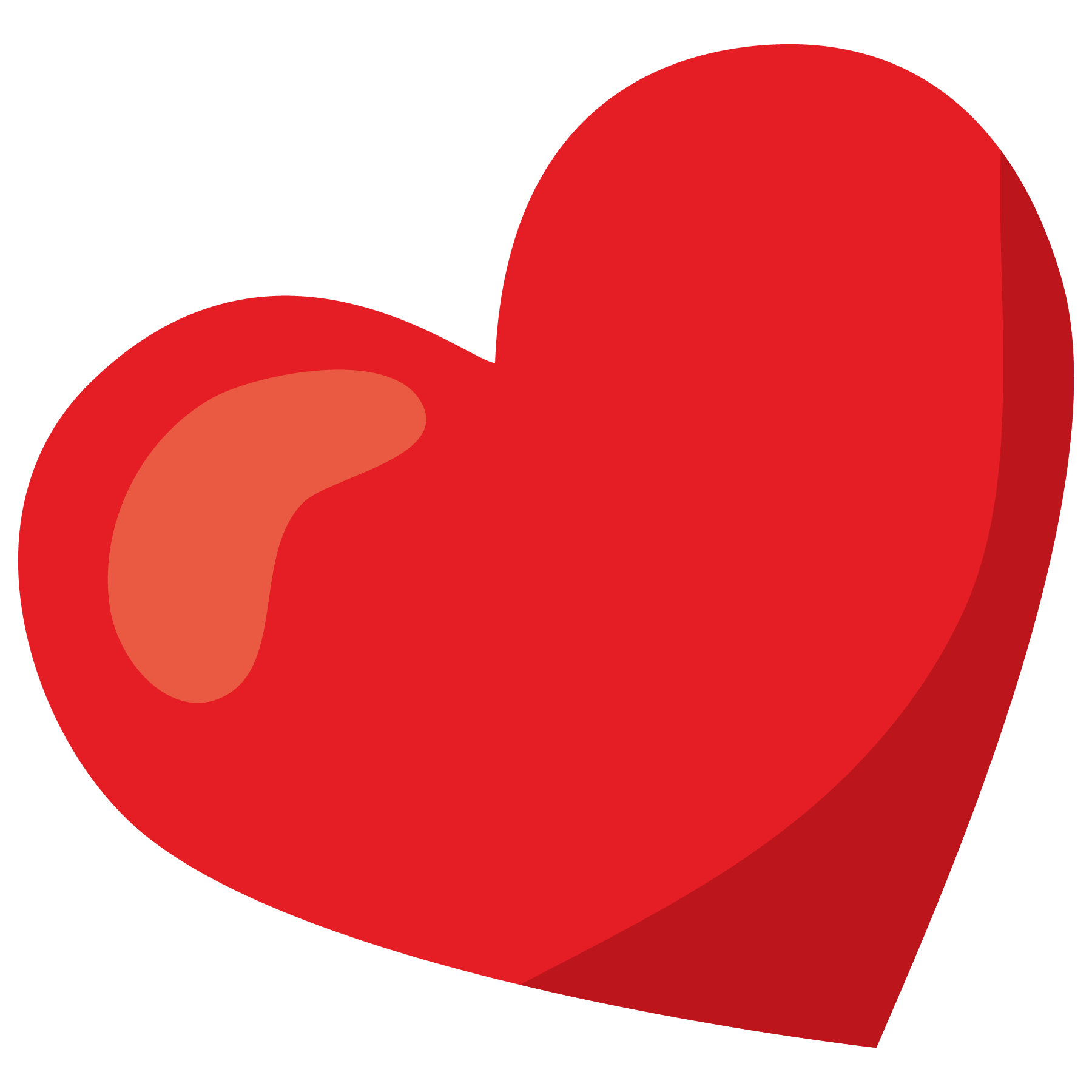 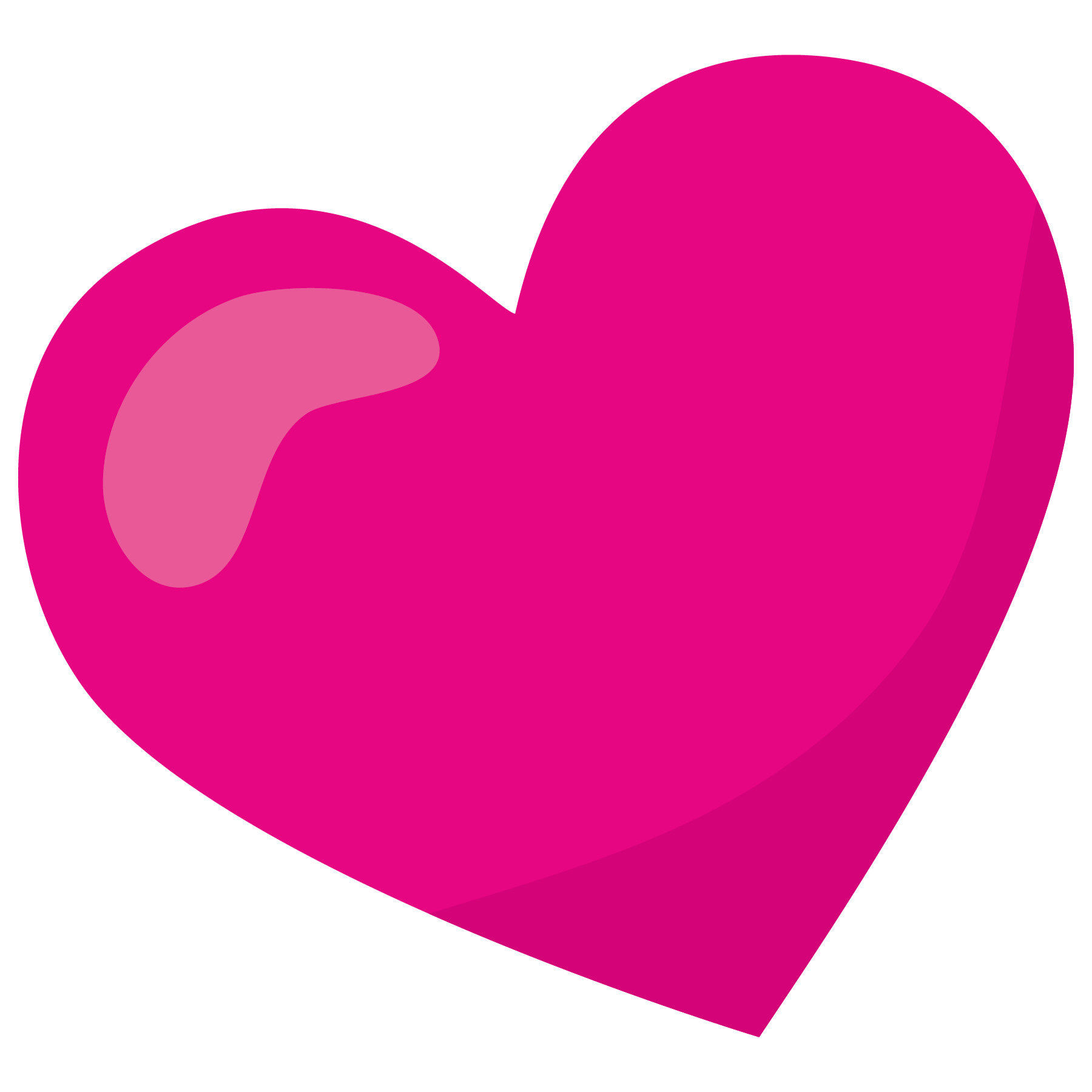 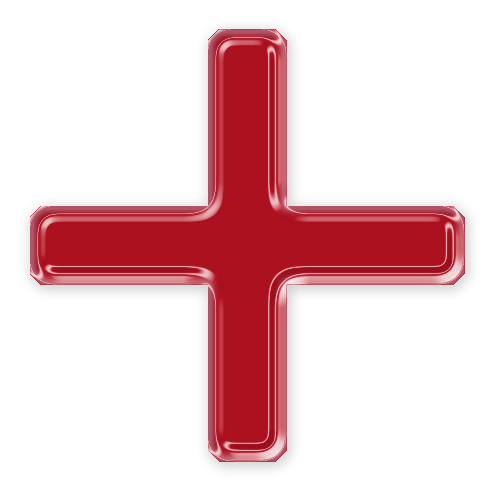 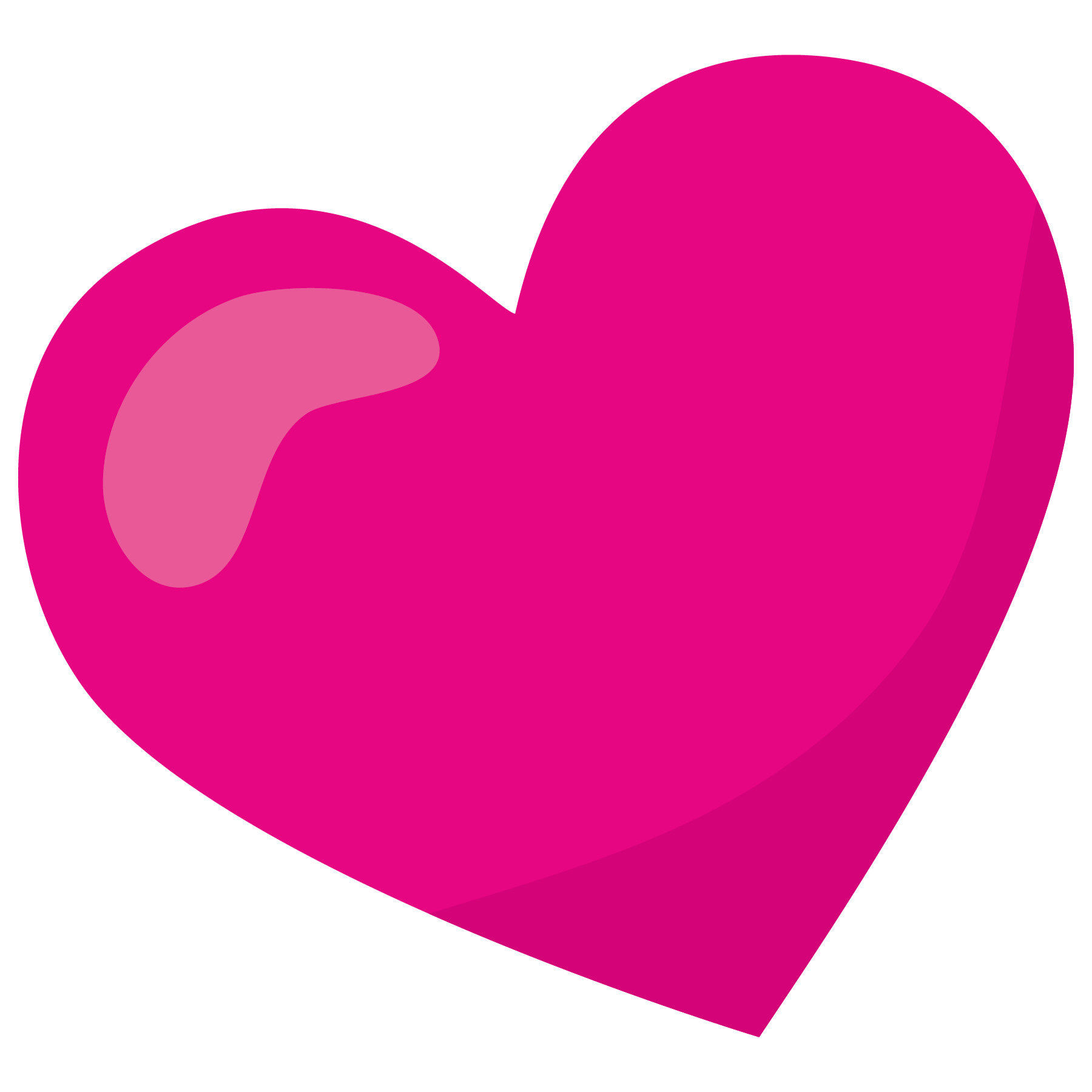 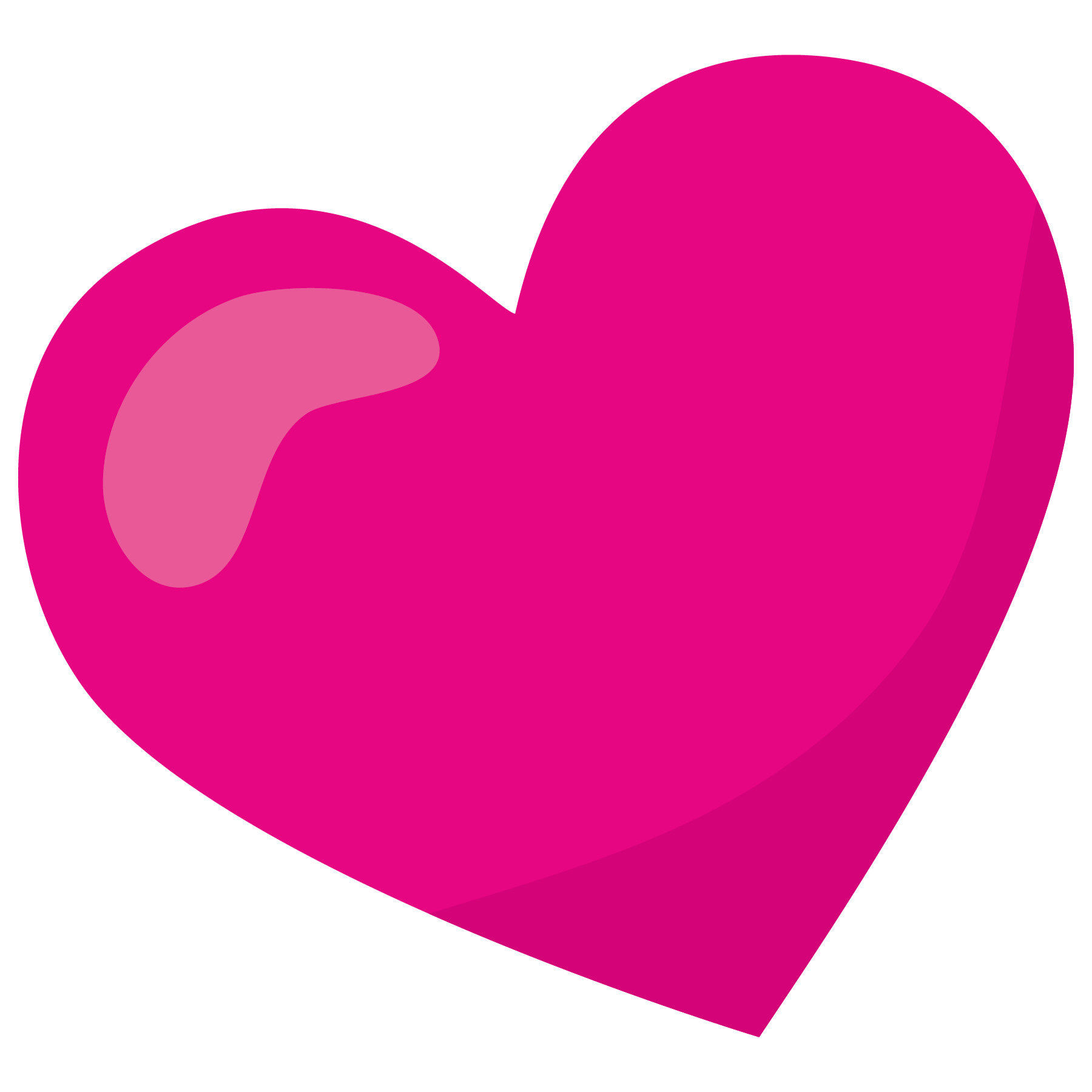 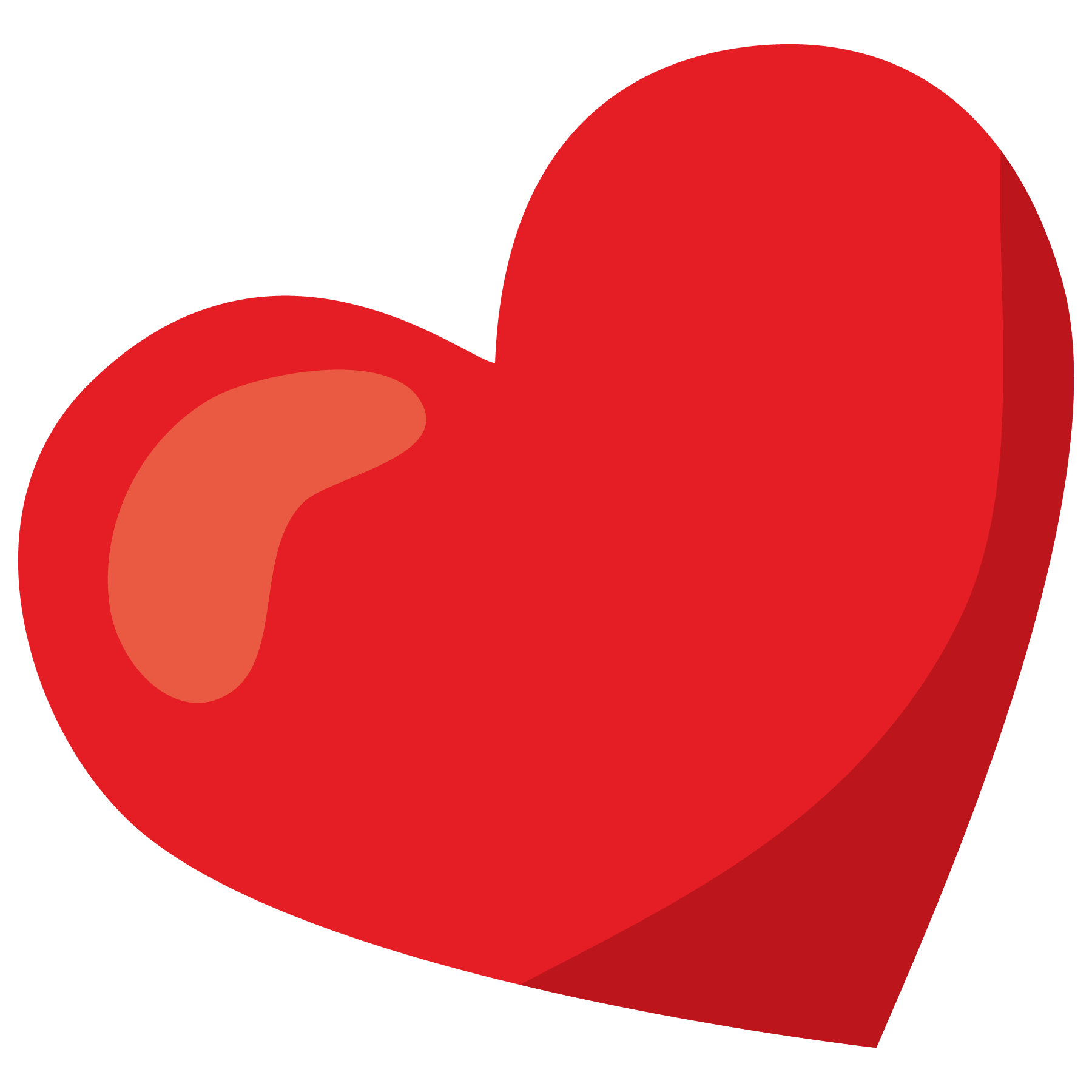 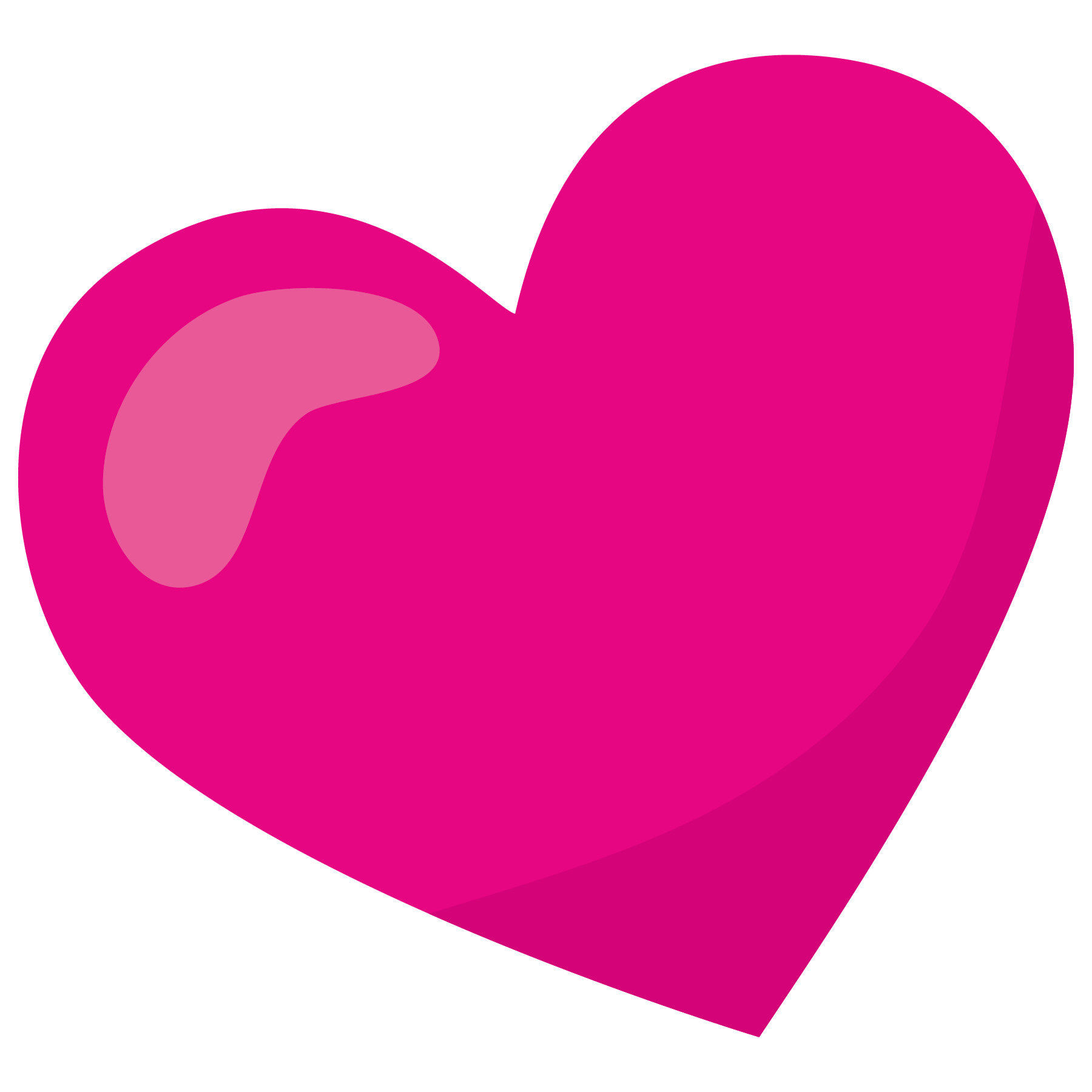 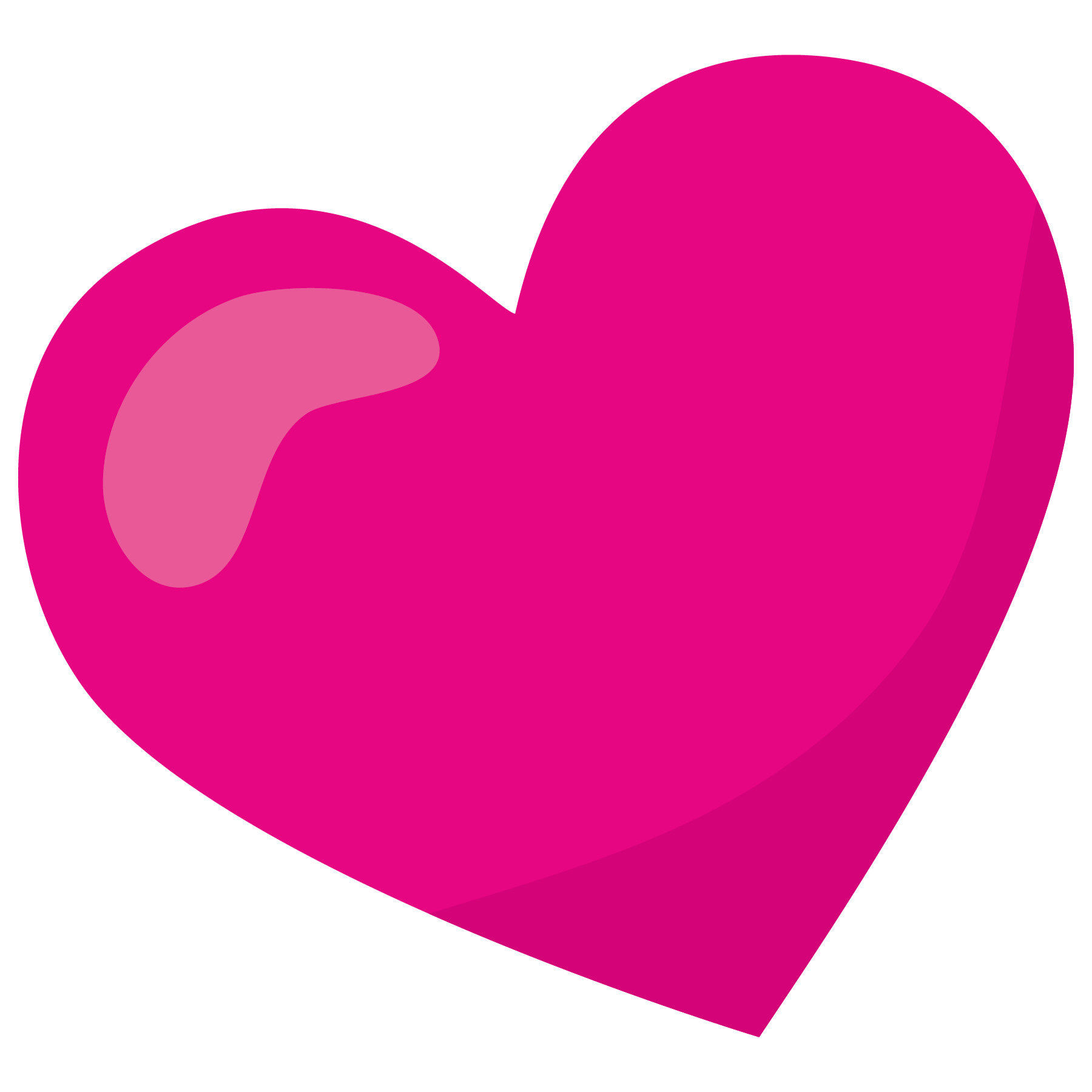 ©www.thecurriculumcorner.com
Try again!
Click here
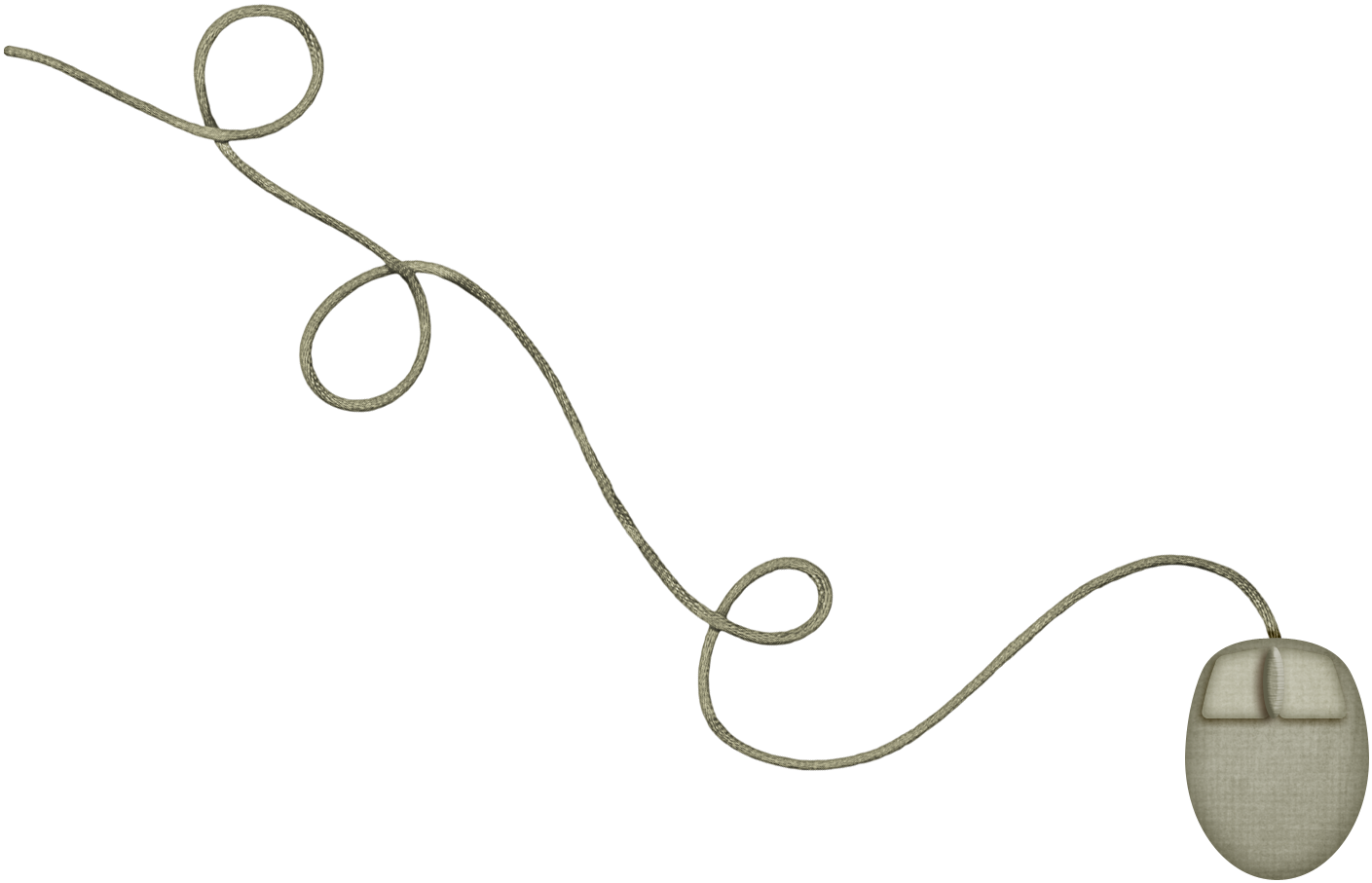 ©www.thecurriculumcorner.com
Good Job!
Click here
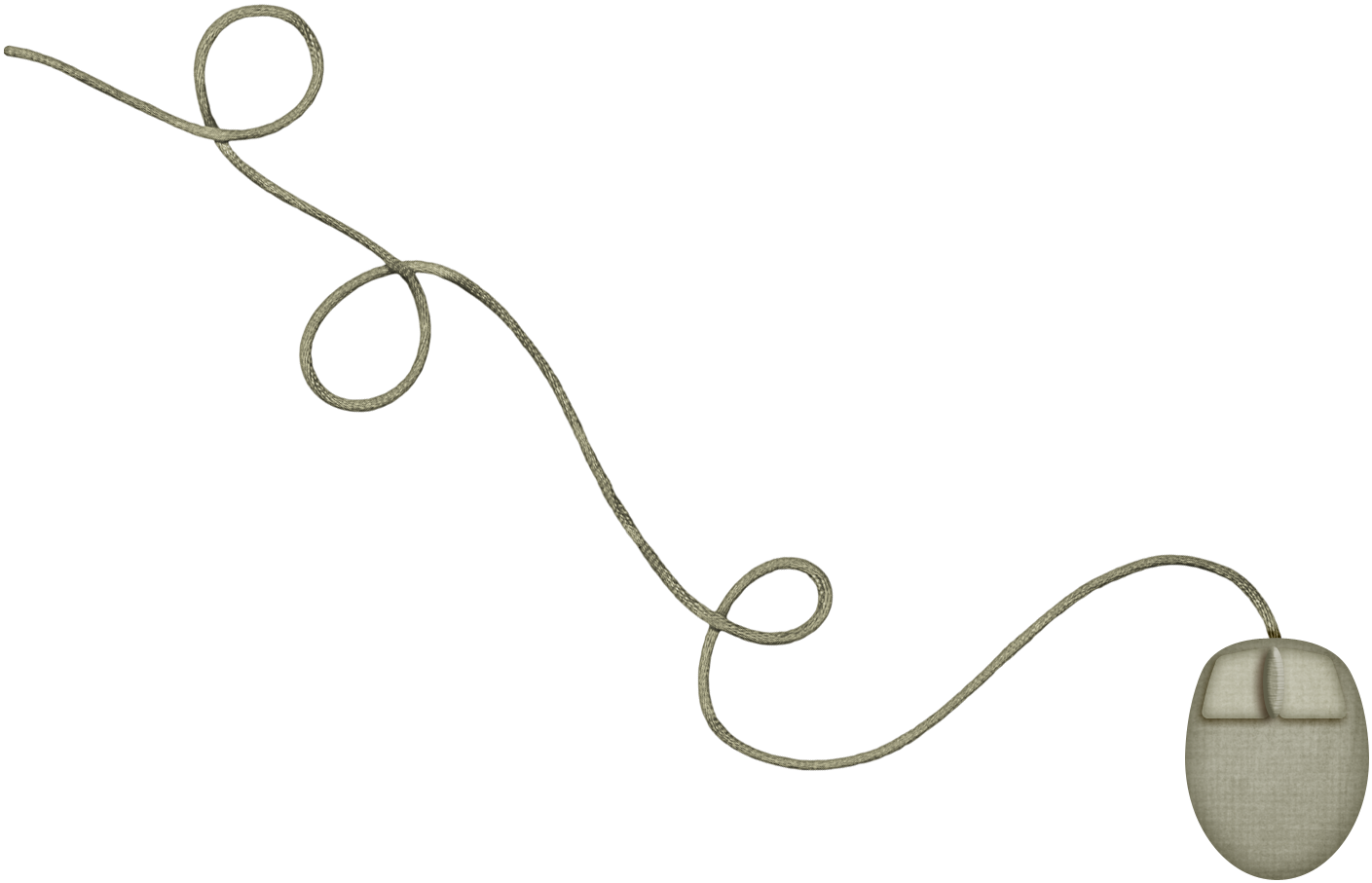 ©www.thecurriculumcorner.com
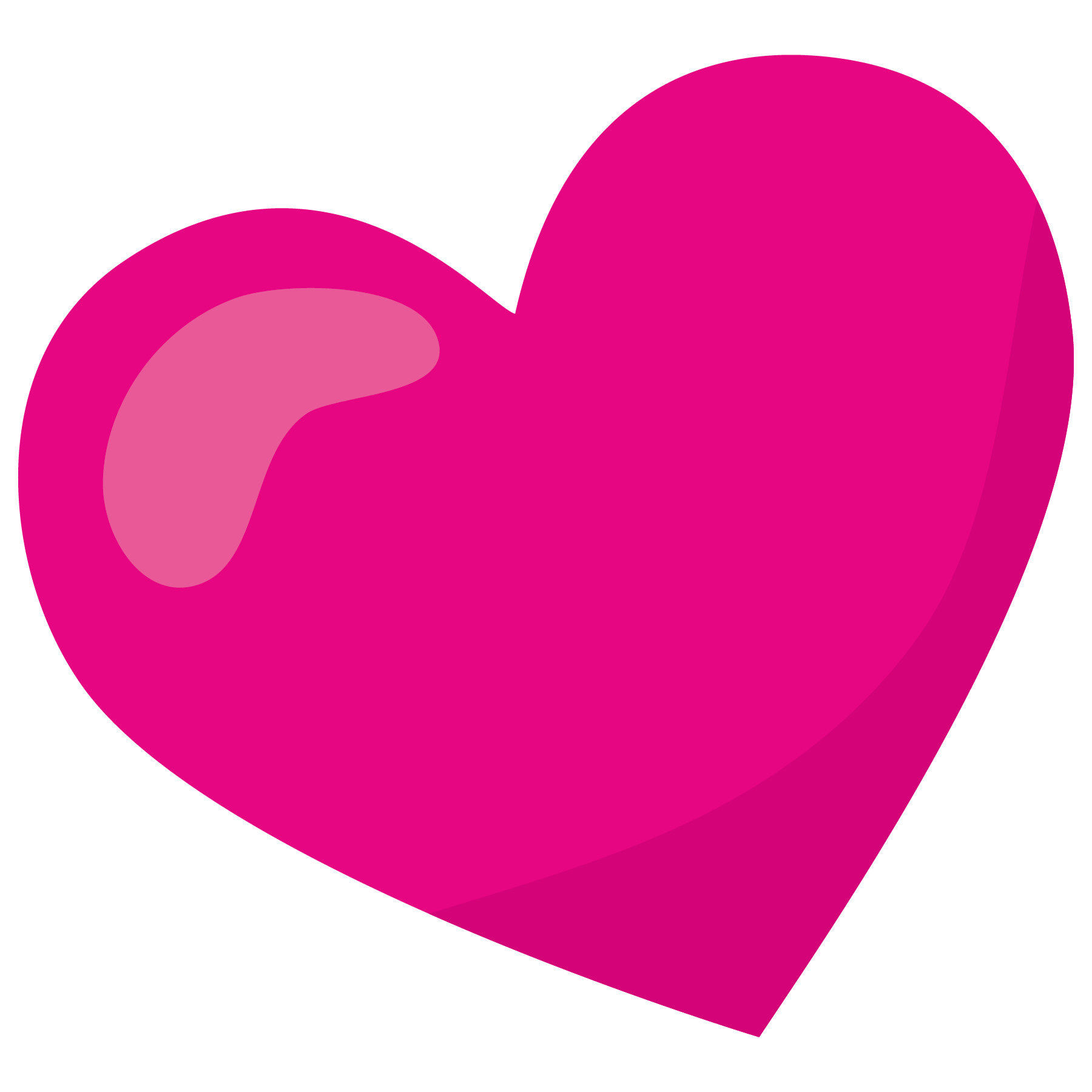 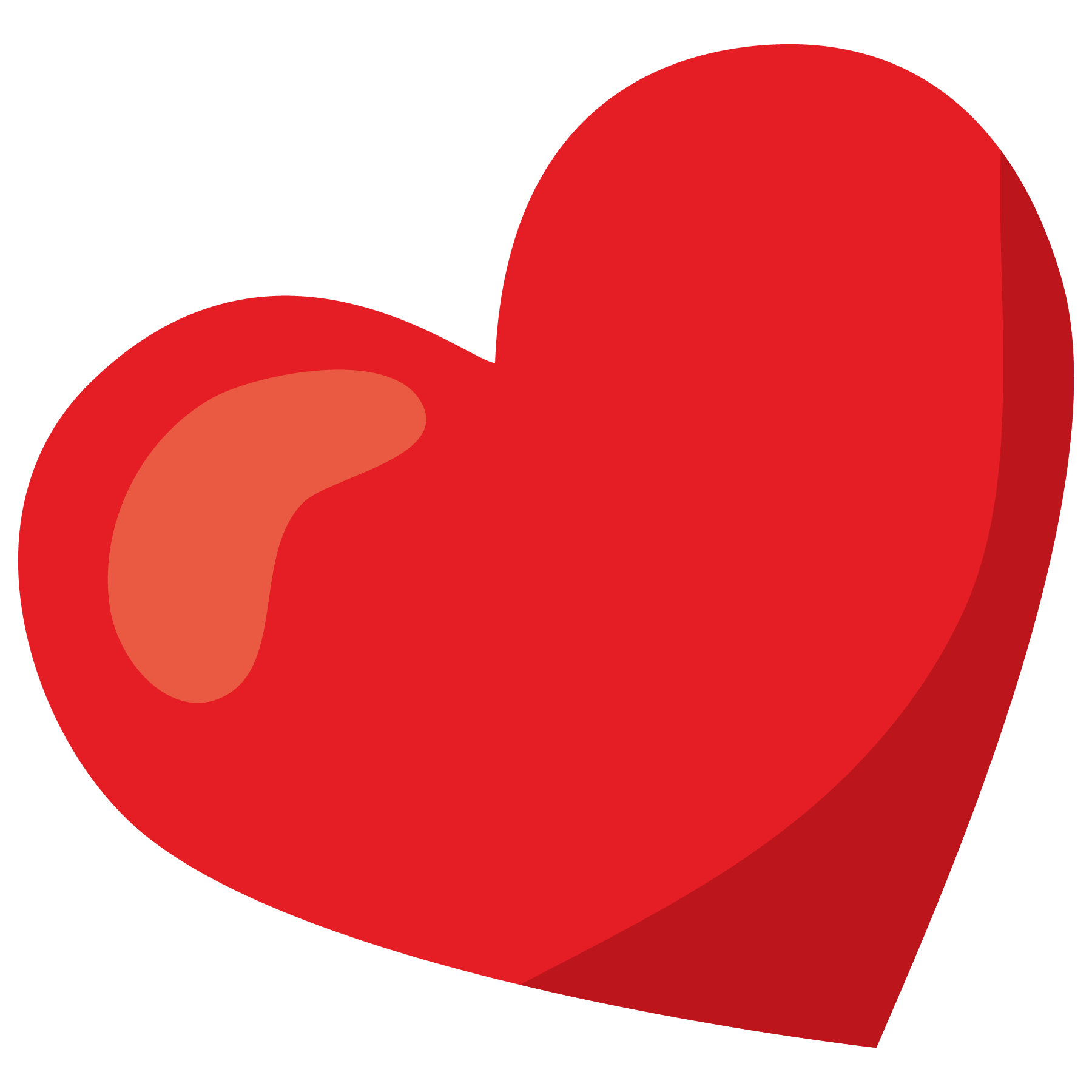 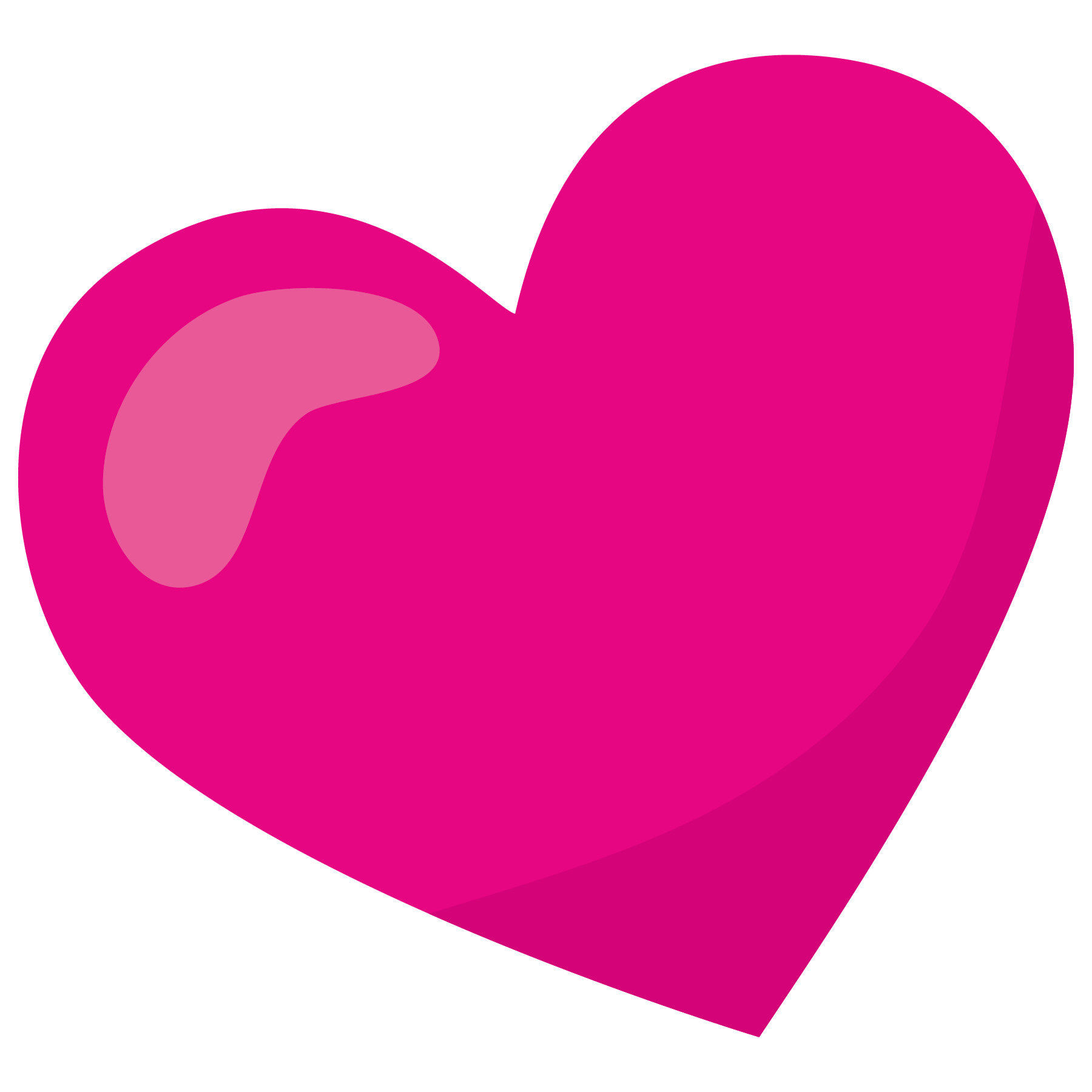 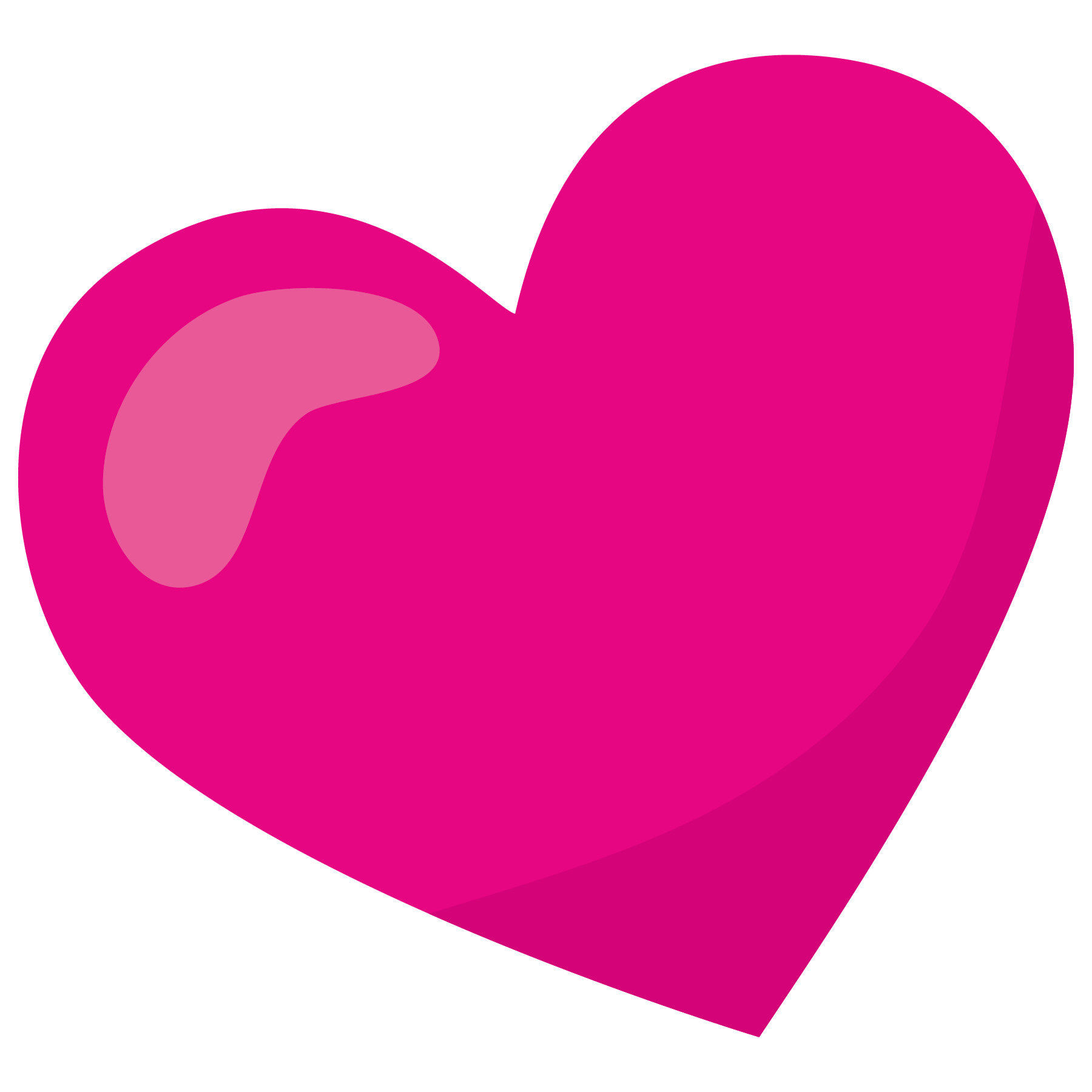 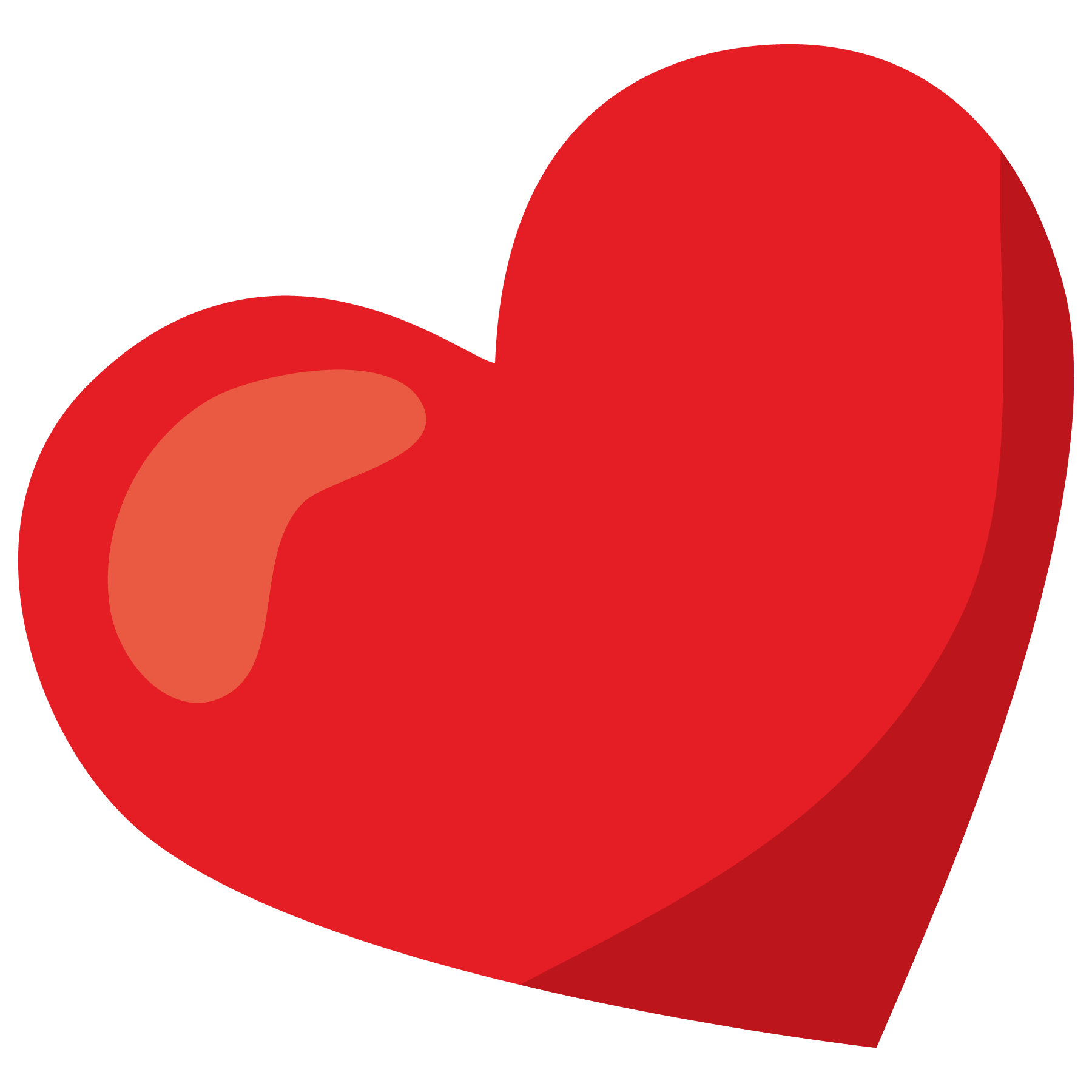 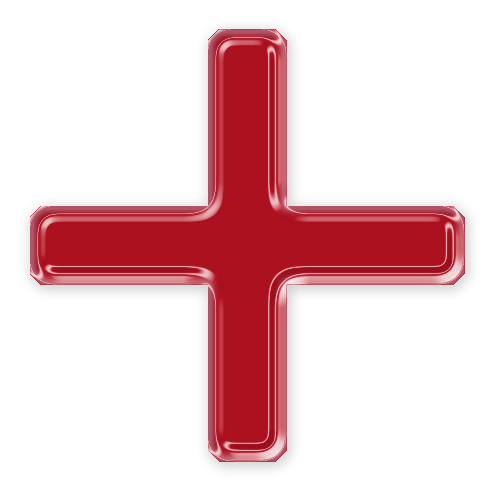 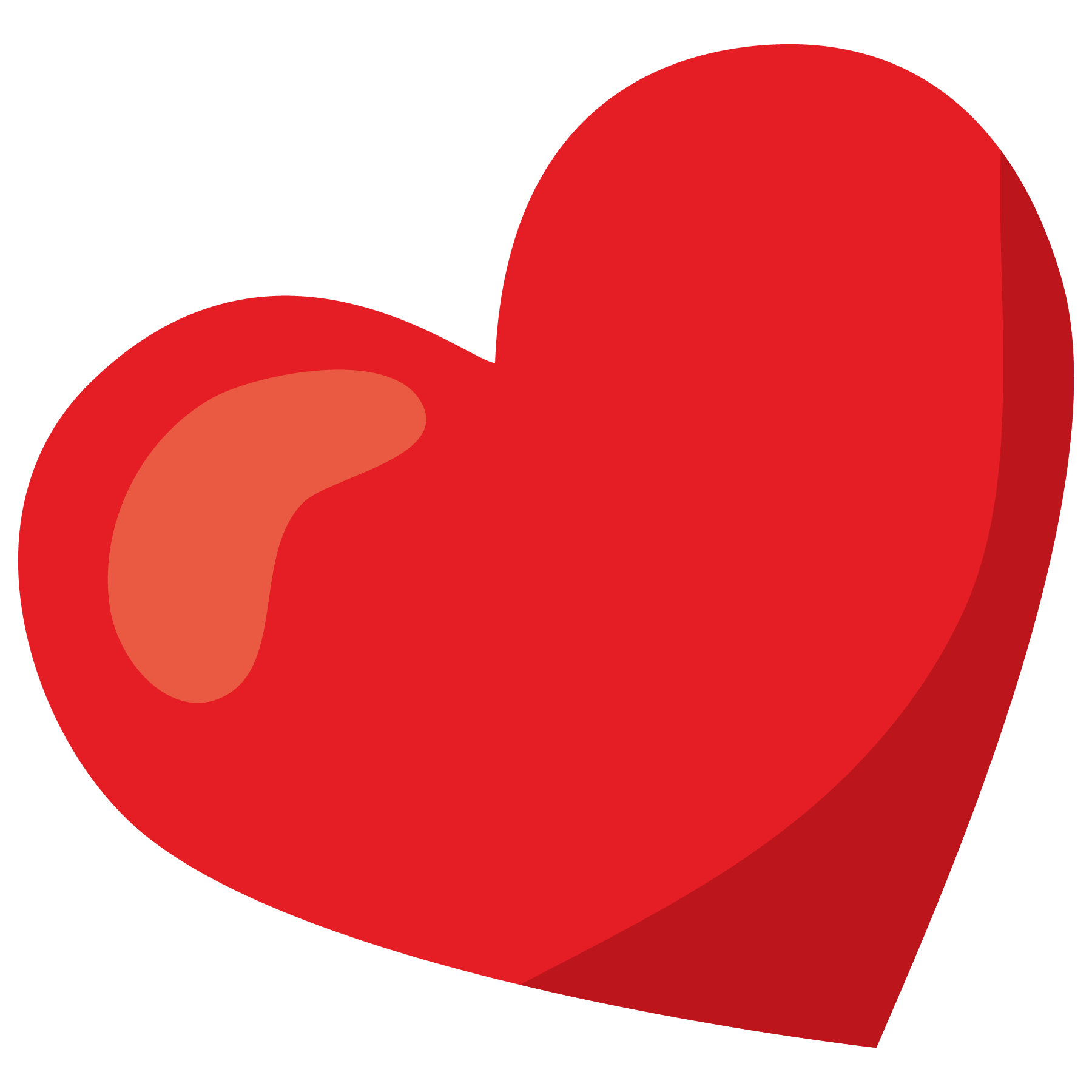 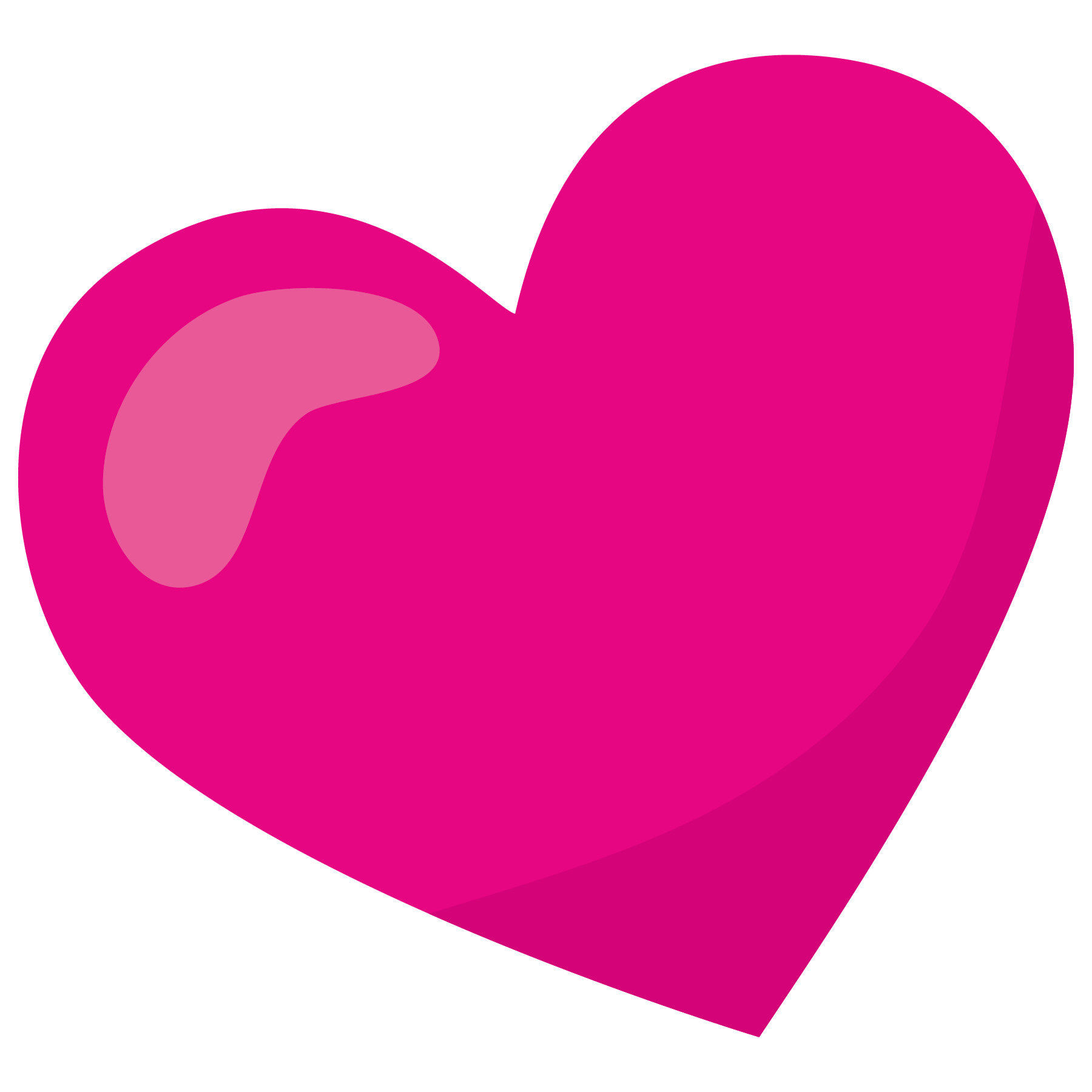 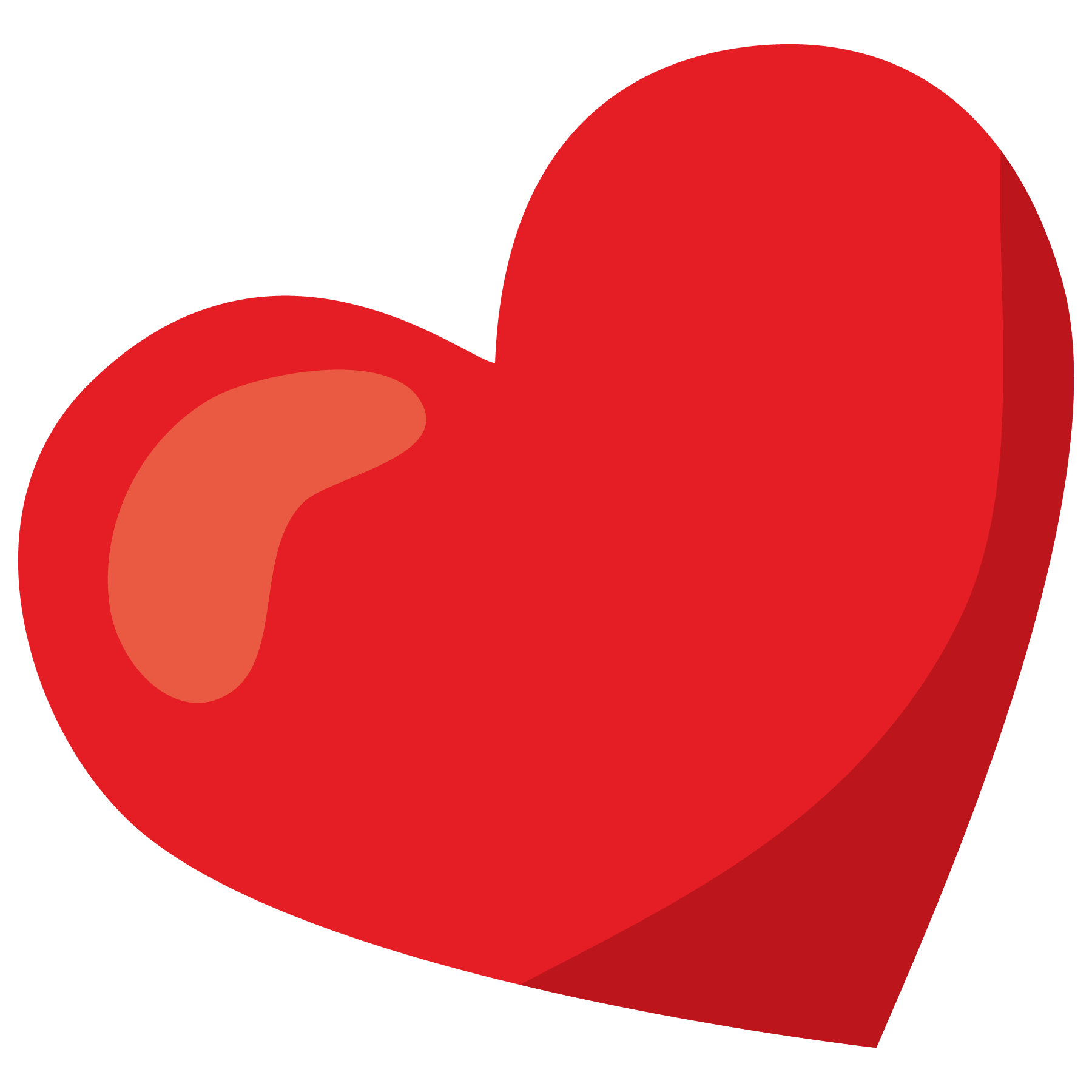 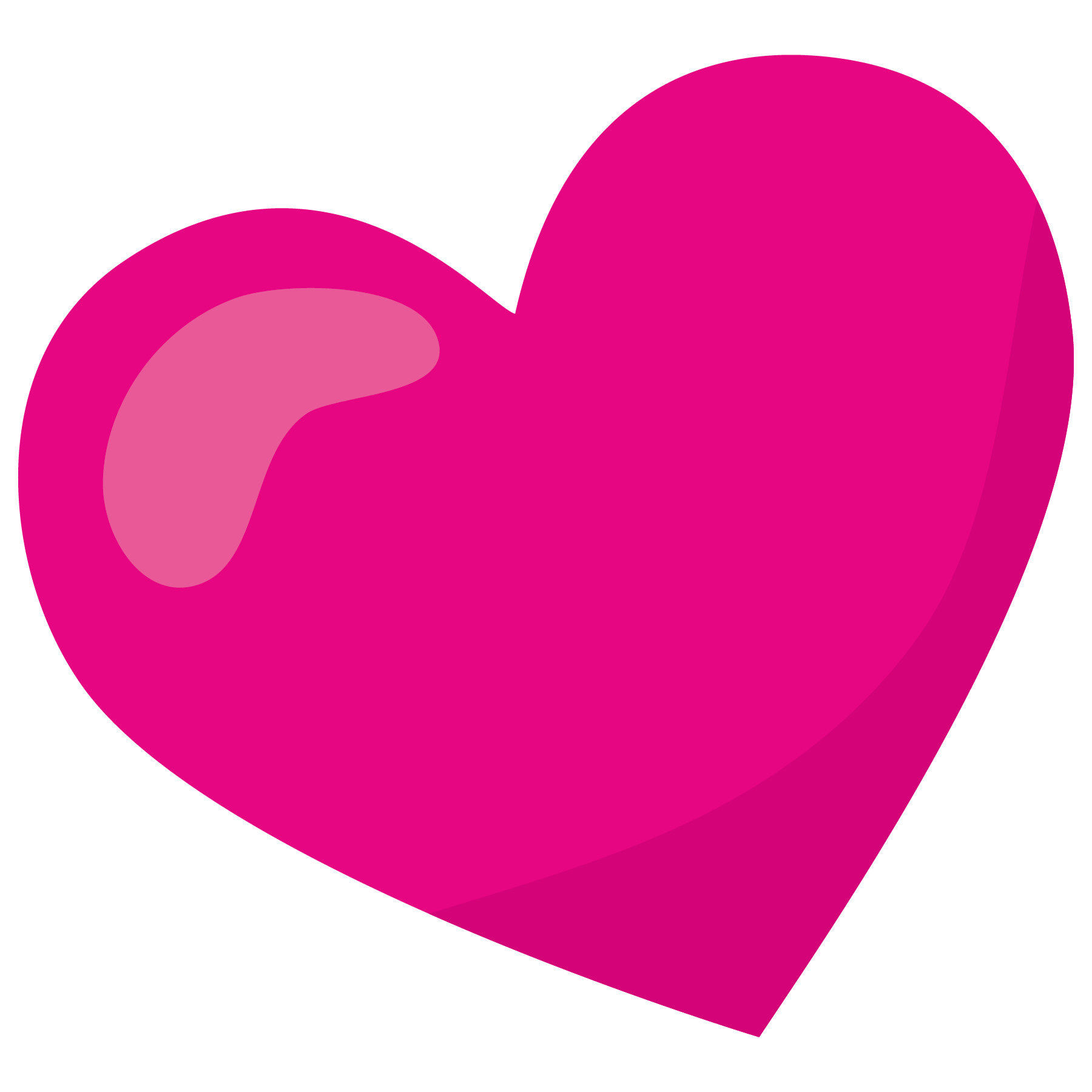 ©www.thecurriculumcorner.com
Try again!
Click here
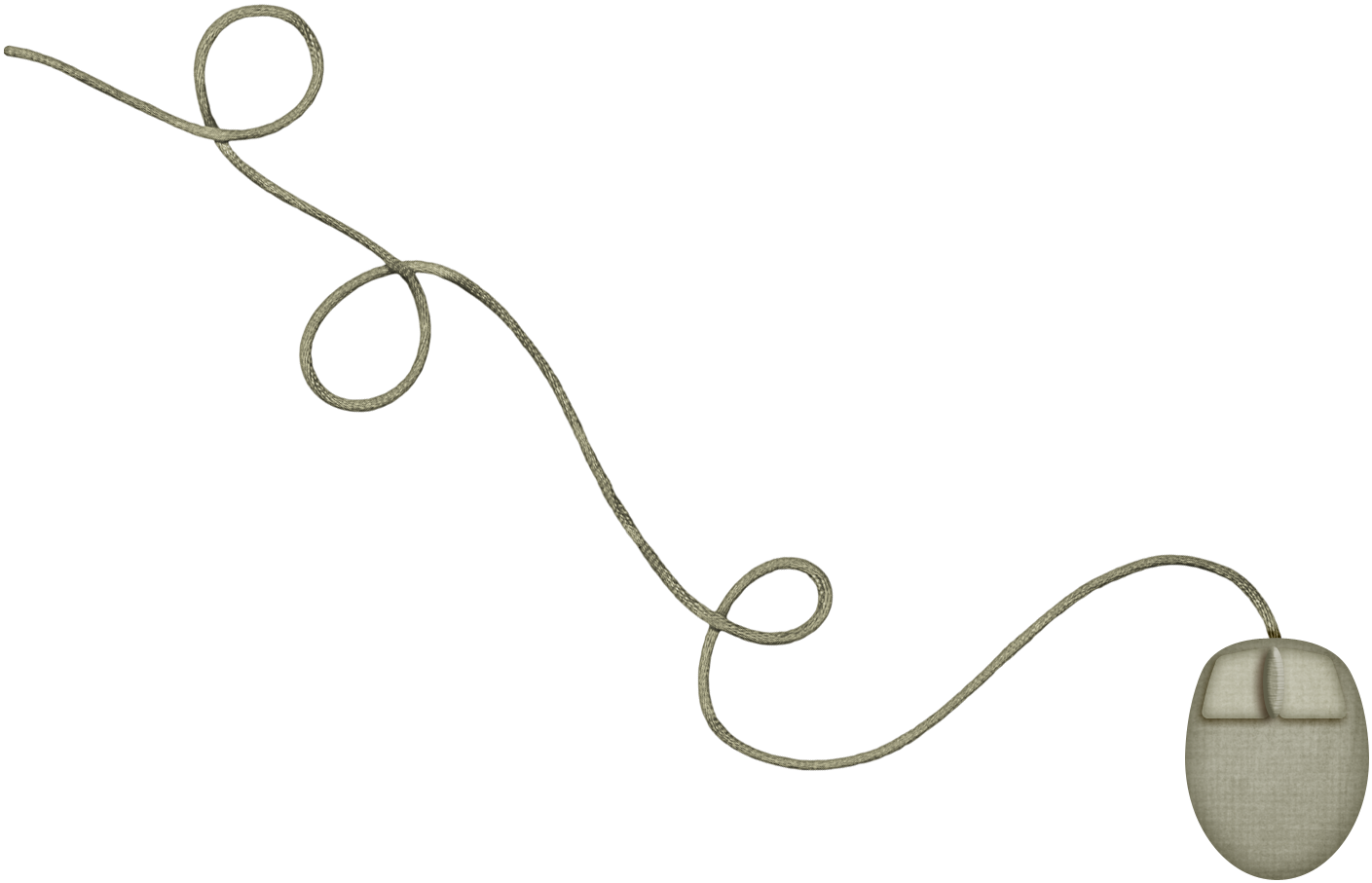 ©www.thecurriculumcorner.com
Good Job!
Click here
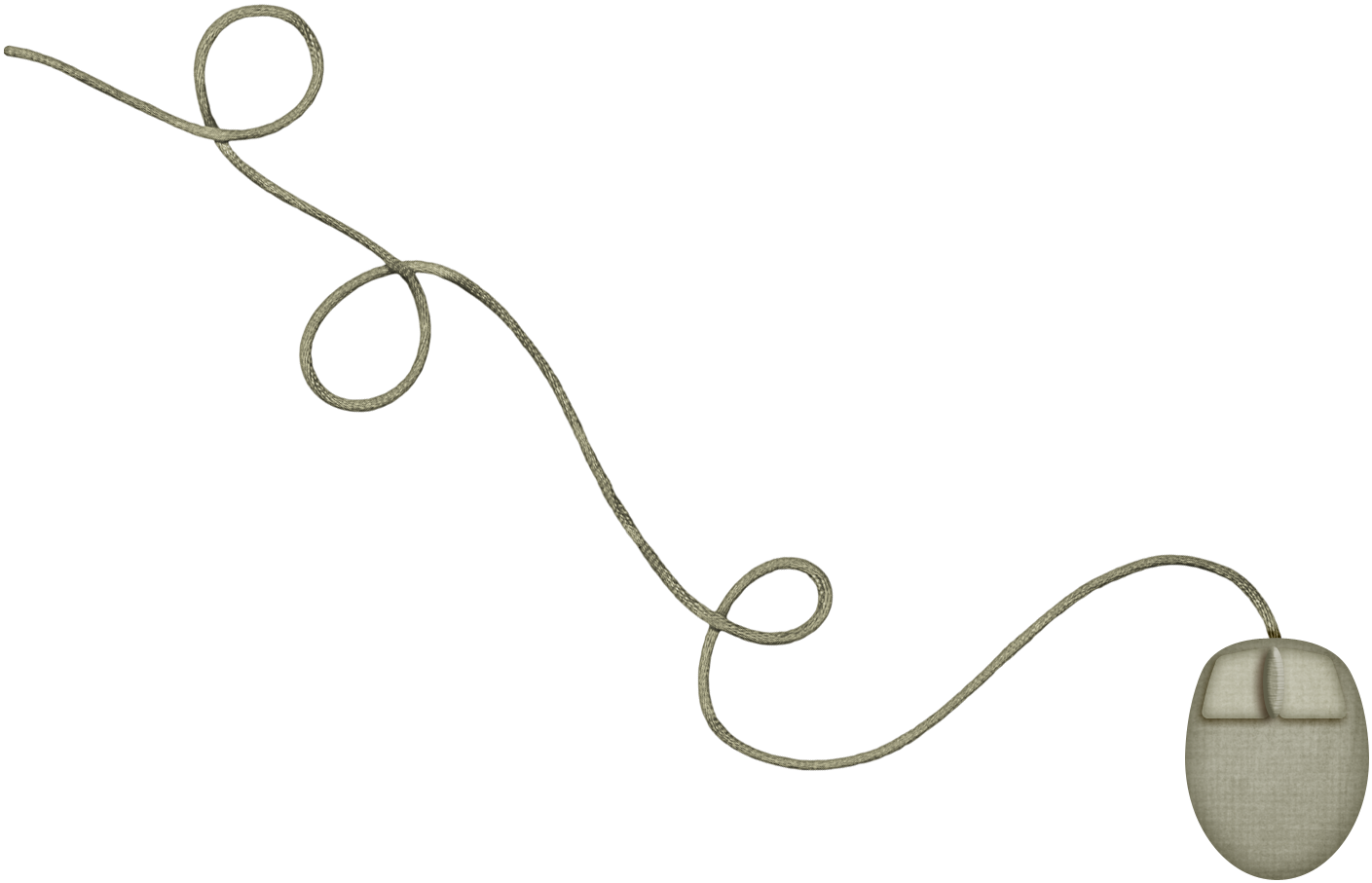 ©www.thecurriculumcorner.com
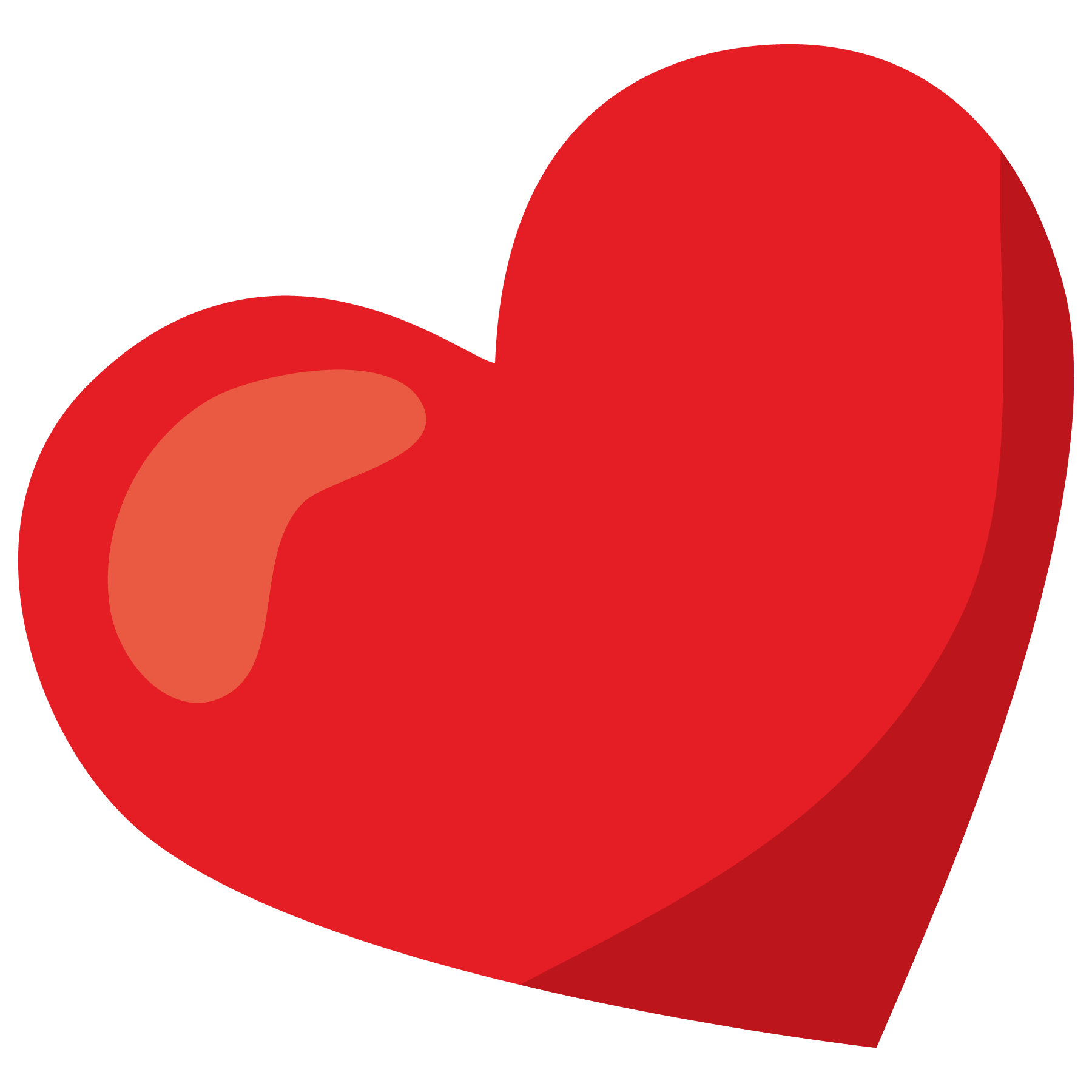 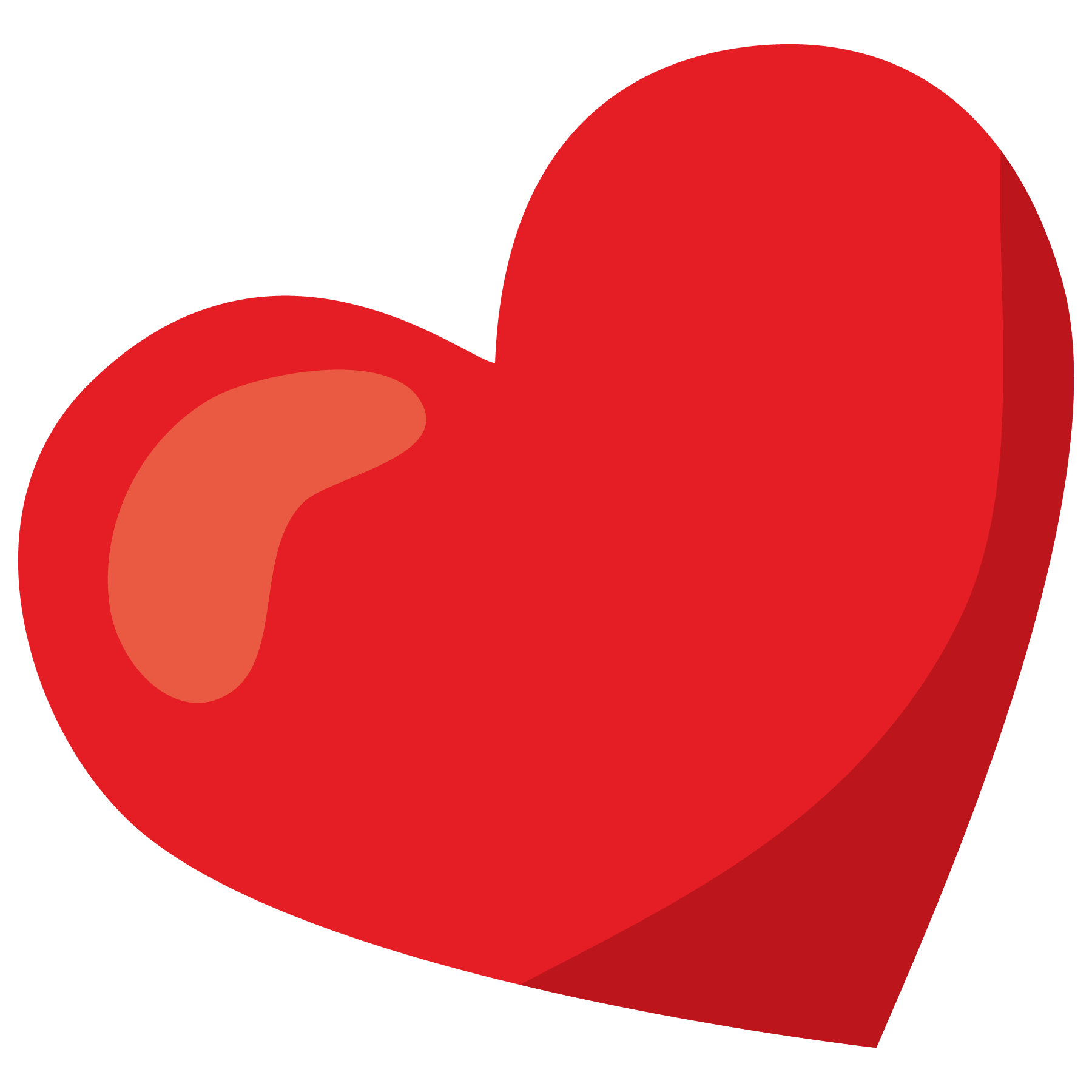 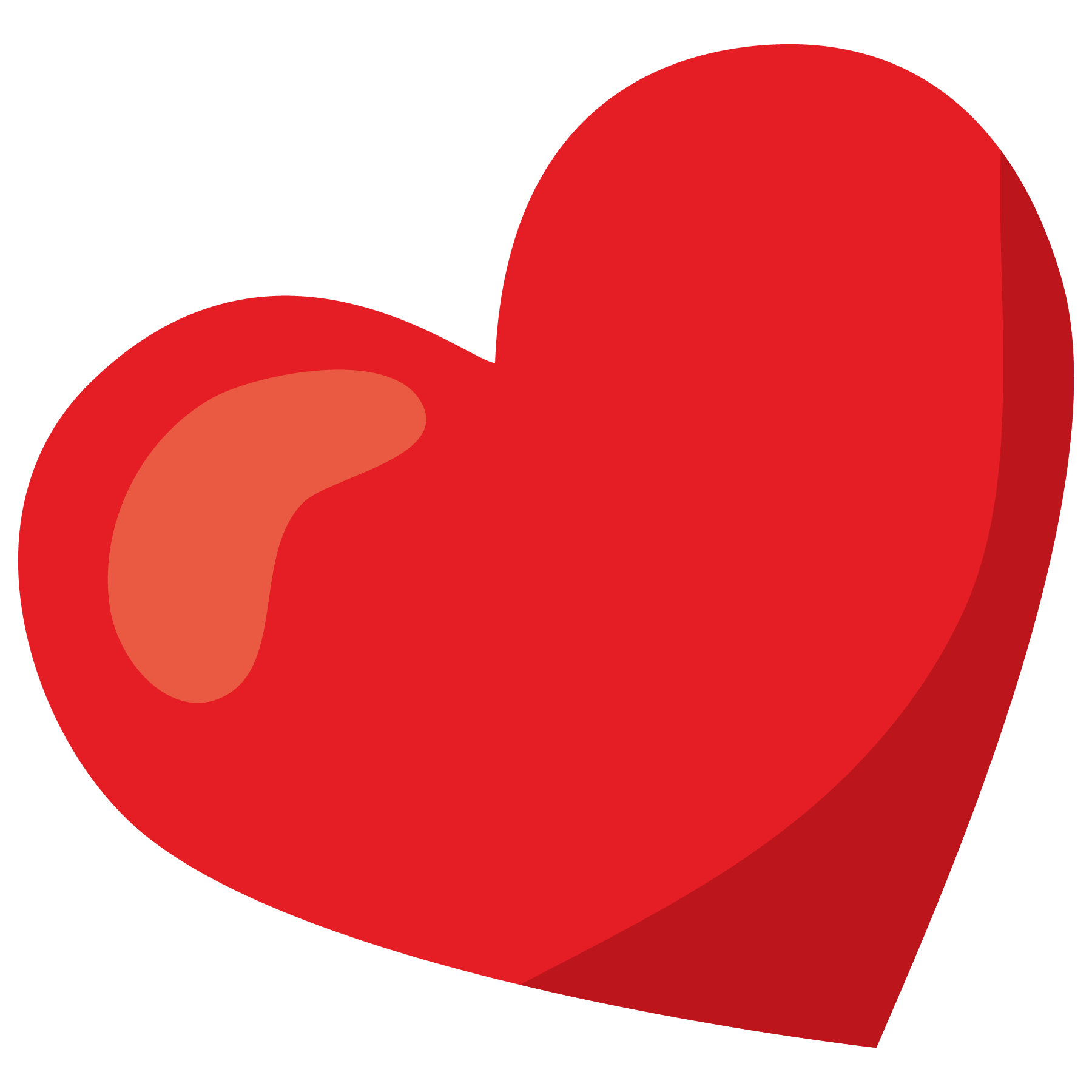 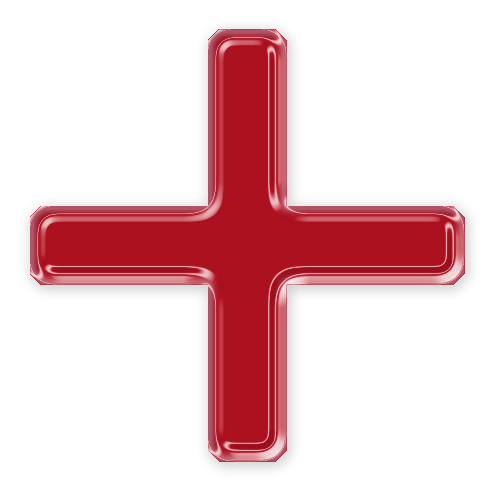 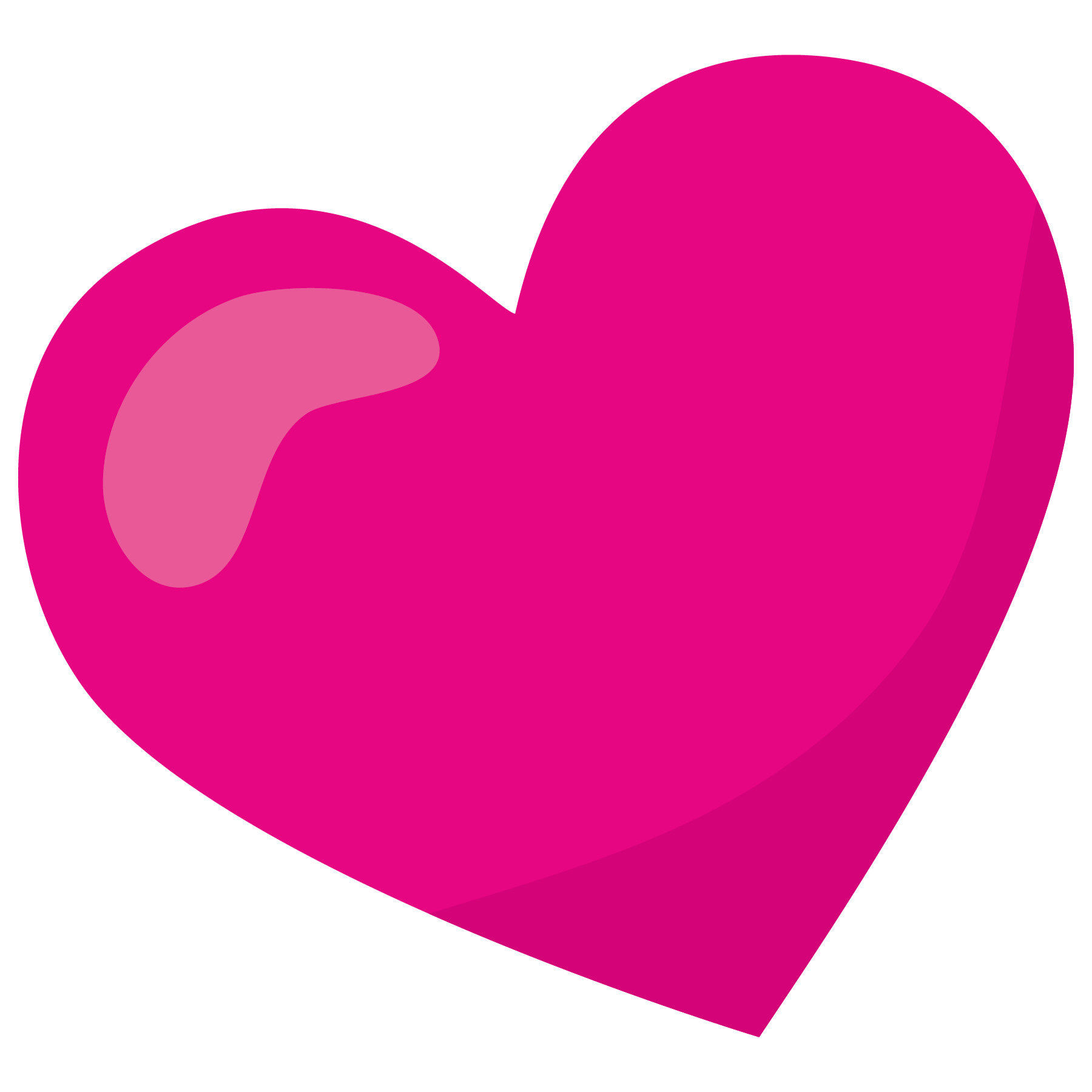 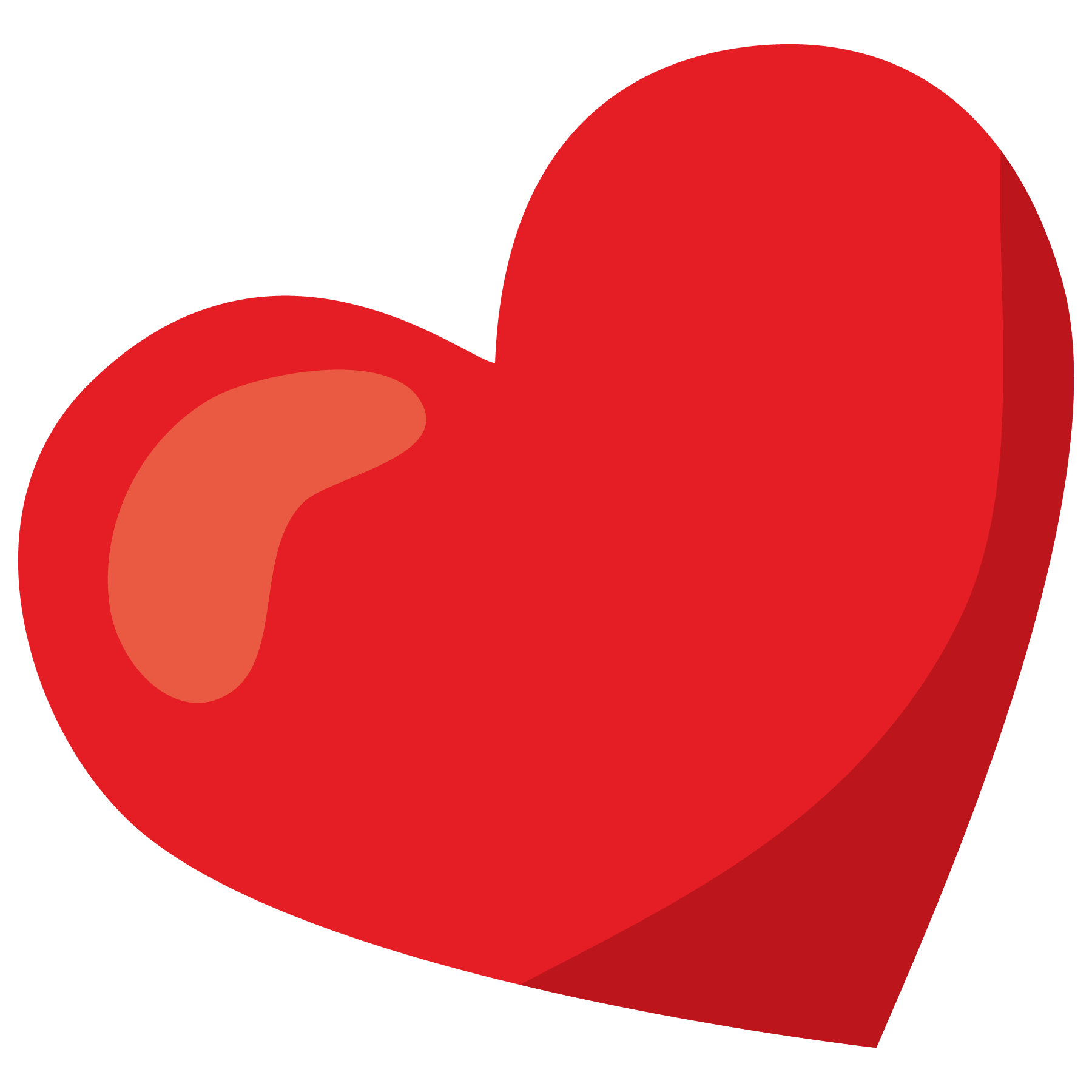 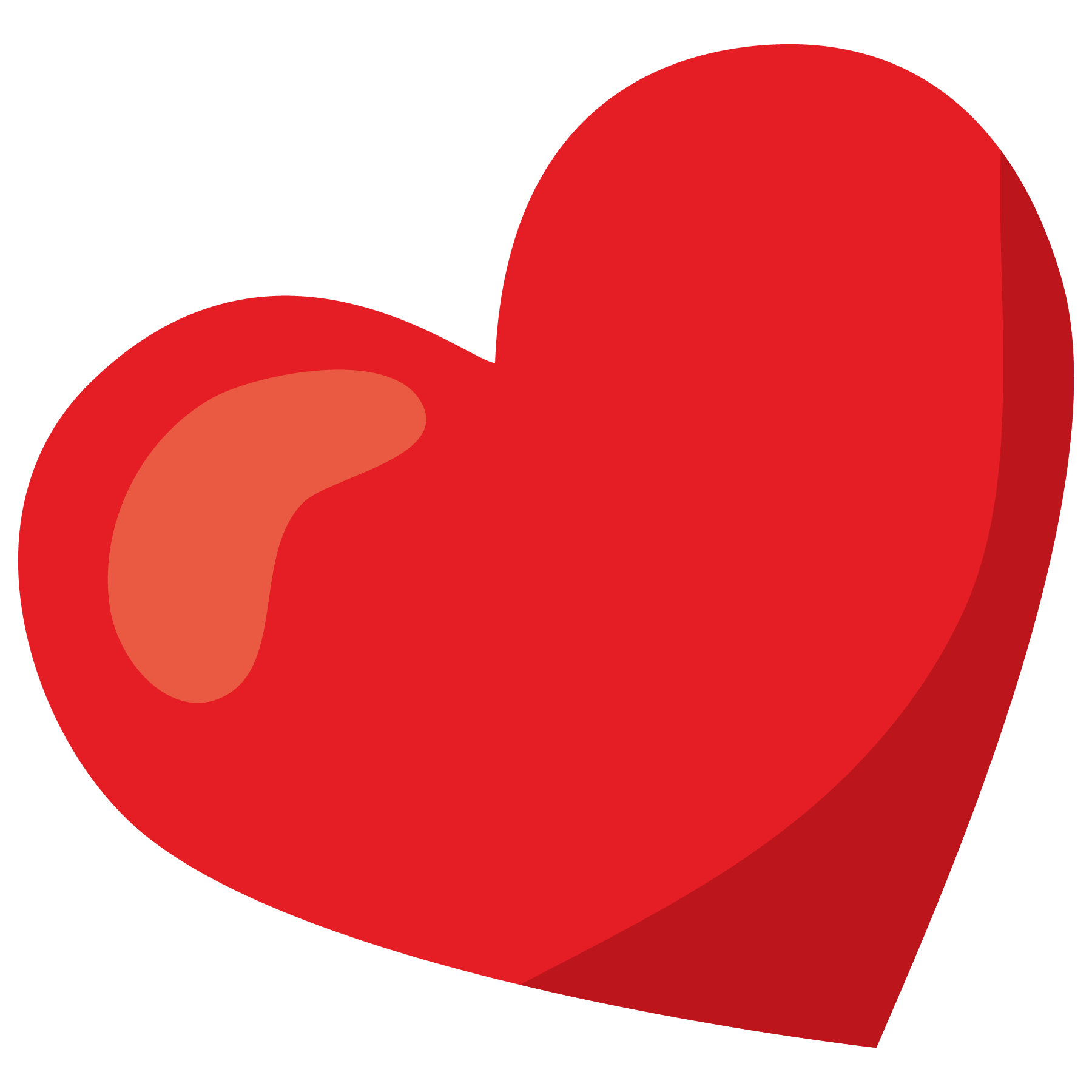 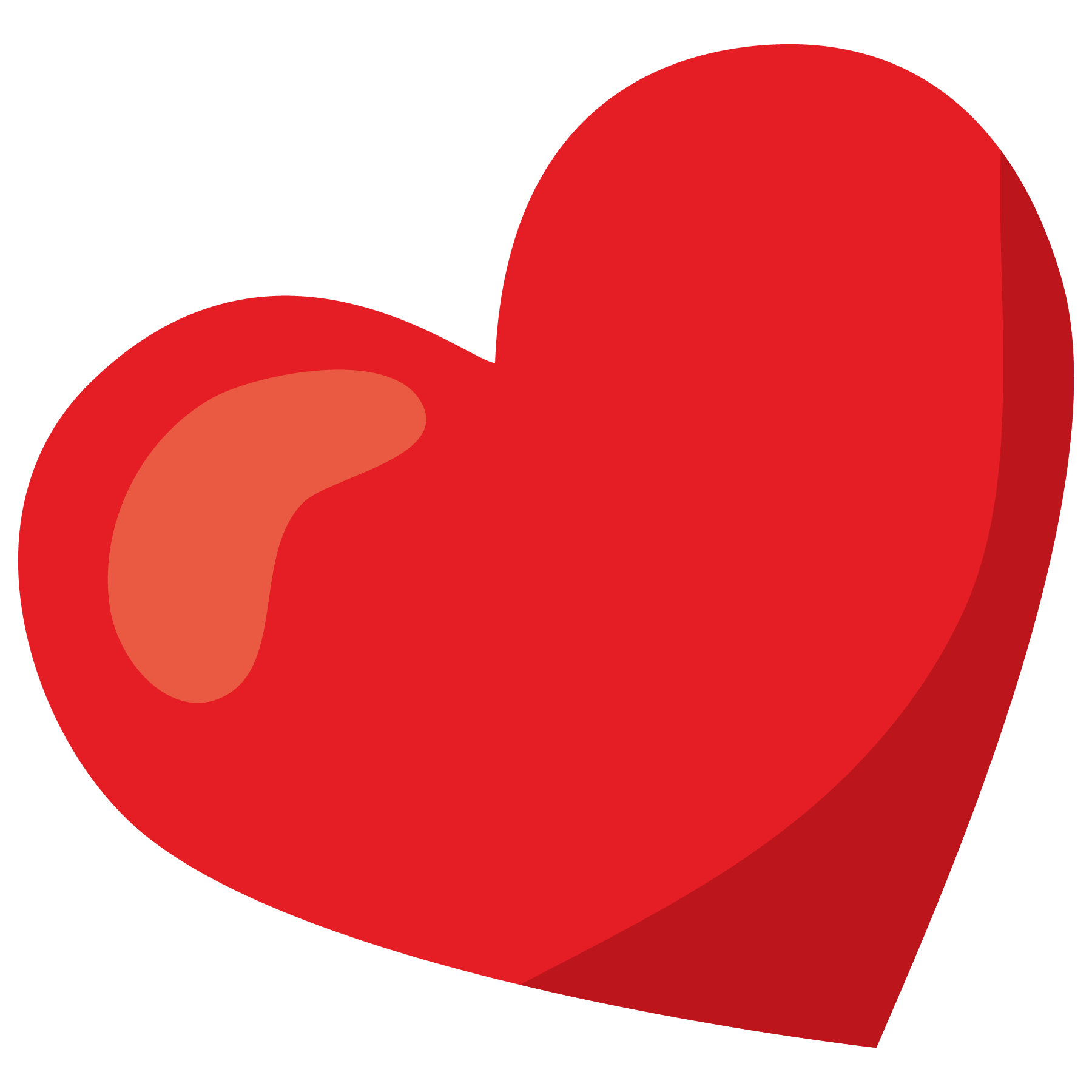 ©www.thecurriculumcorner.com
Try again!
Click here
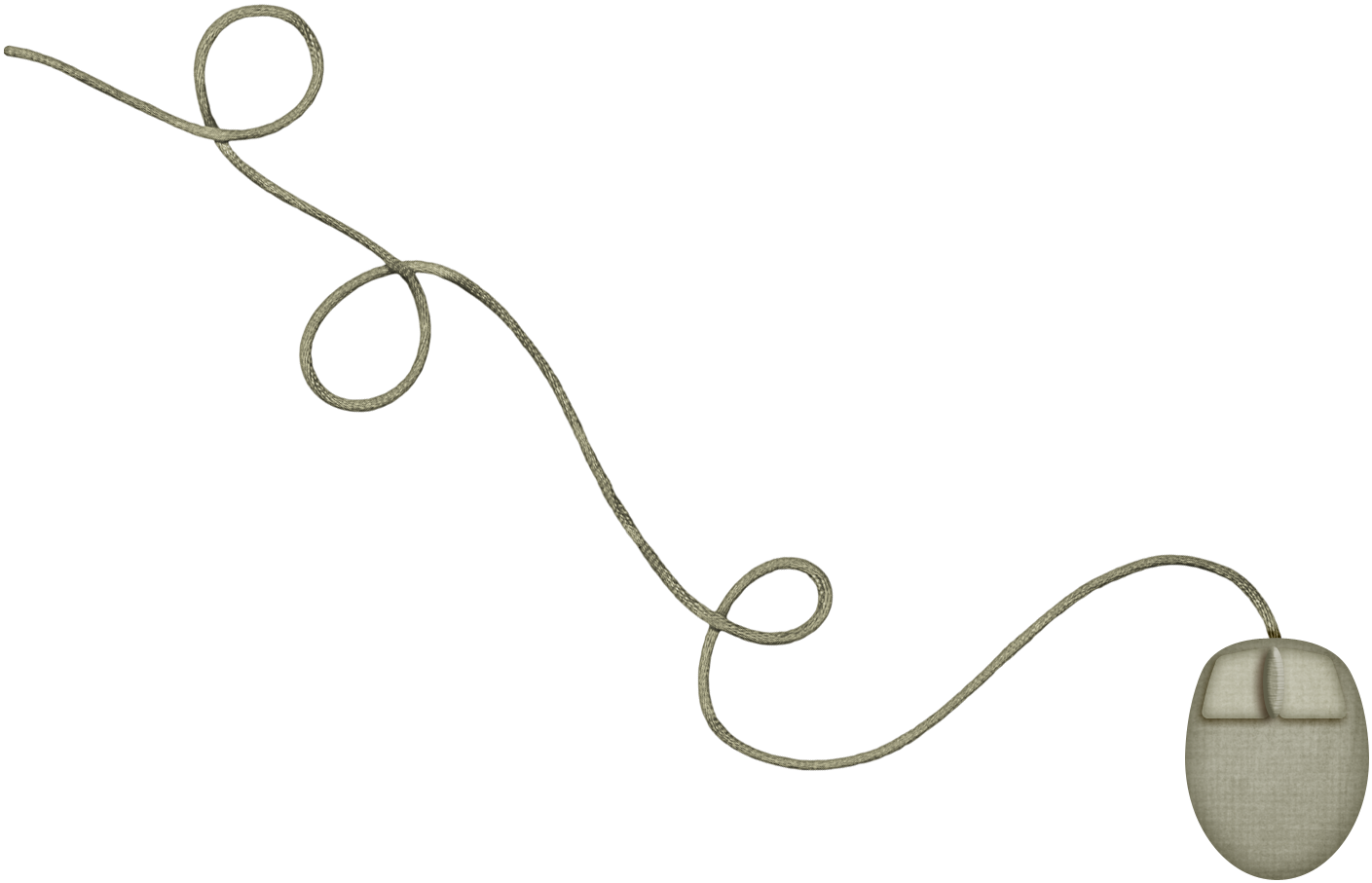 ©www.thecurriculumcorner.com
Good Job!
Click here
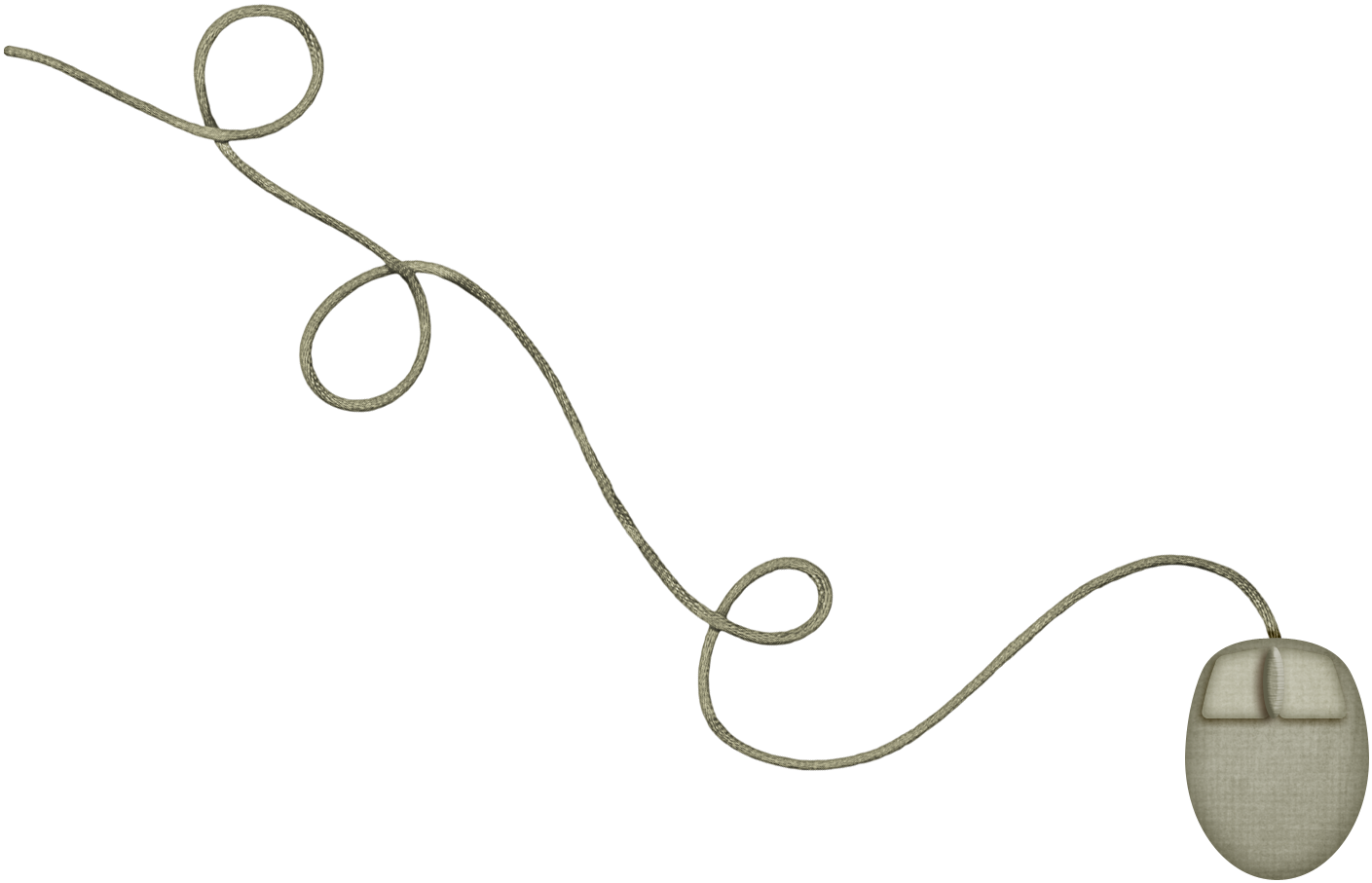 ©www.thecurriculumcorner.com
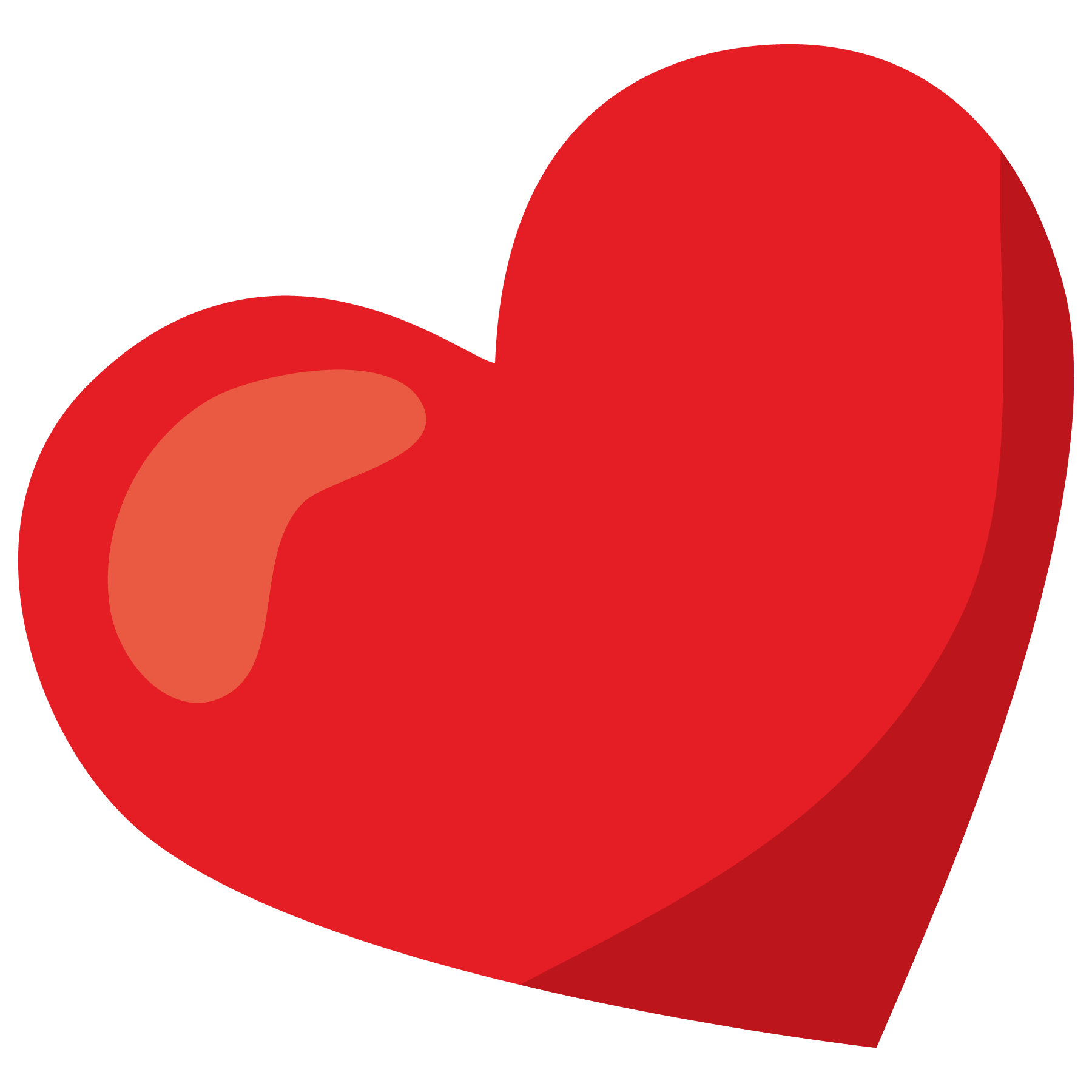 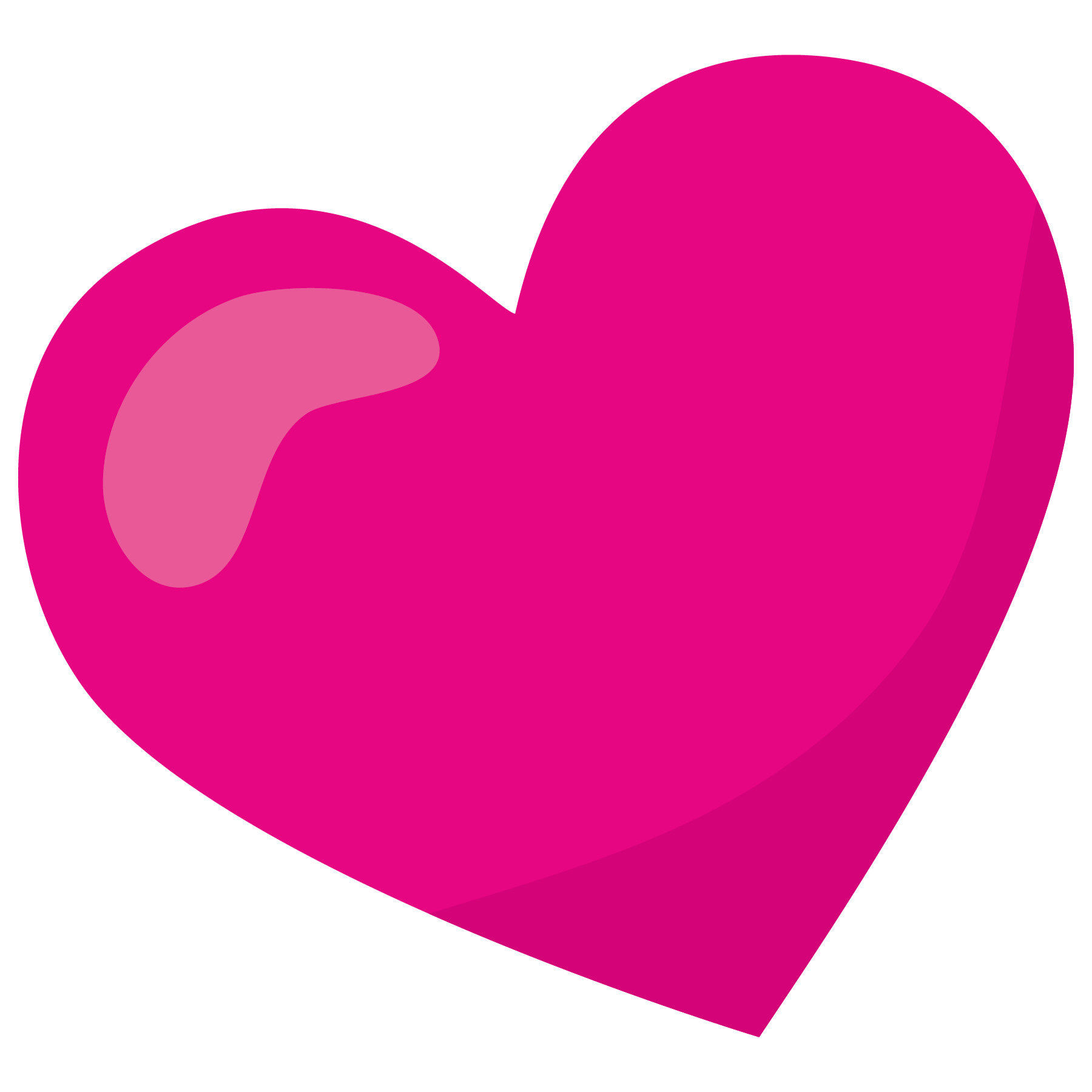 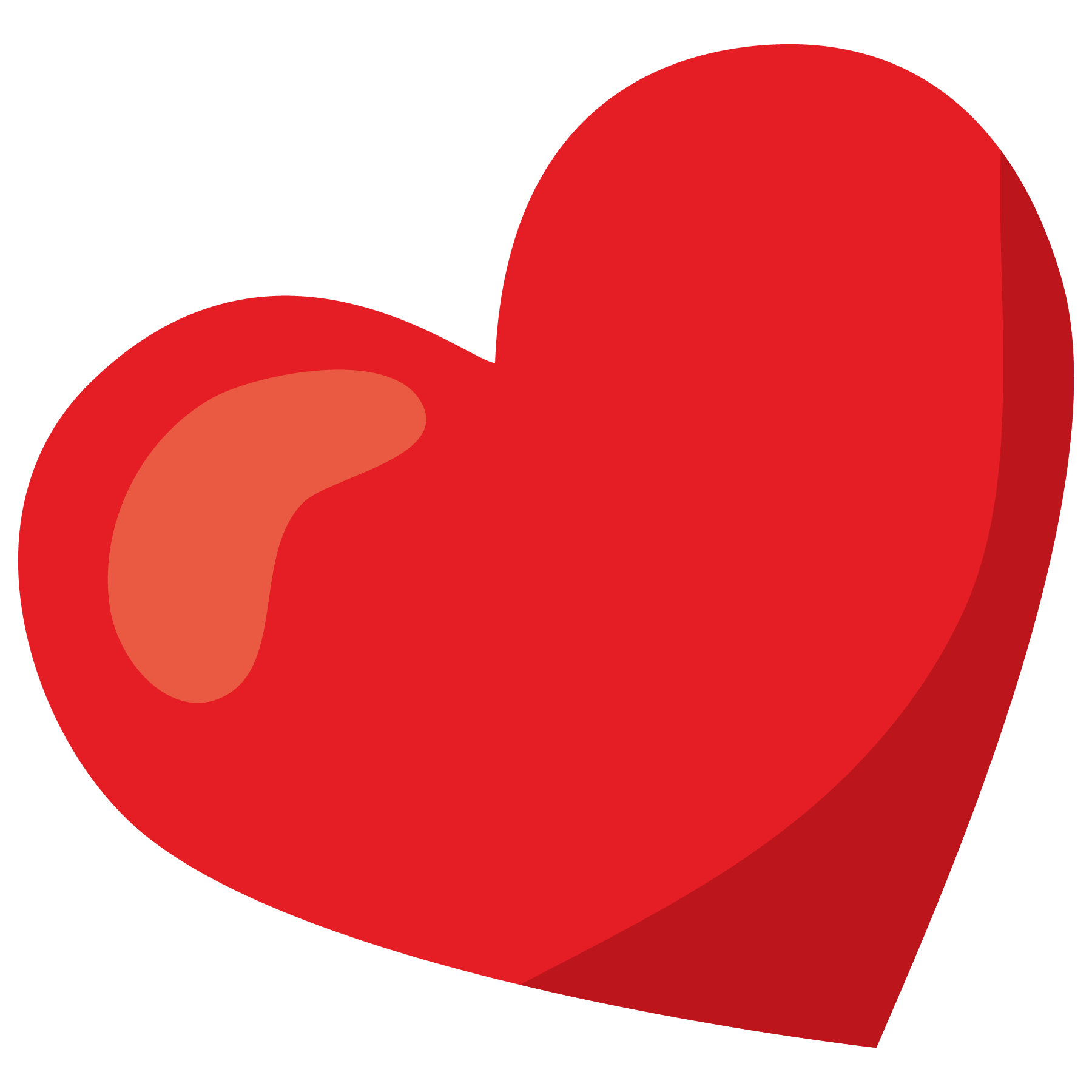 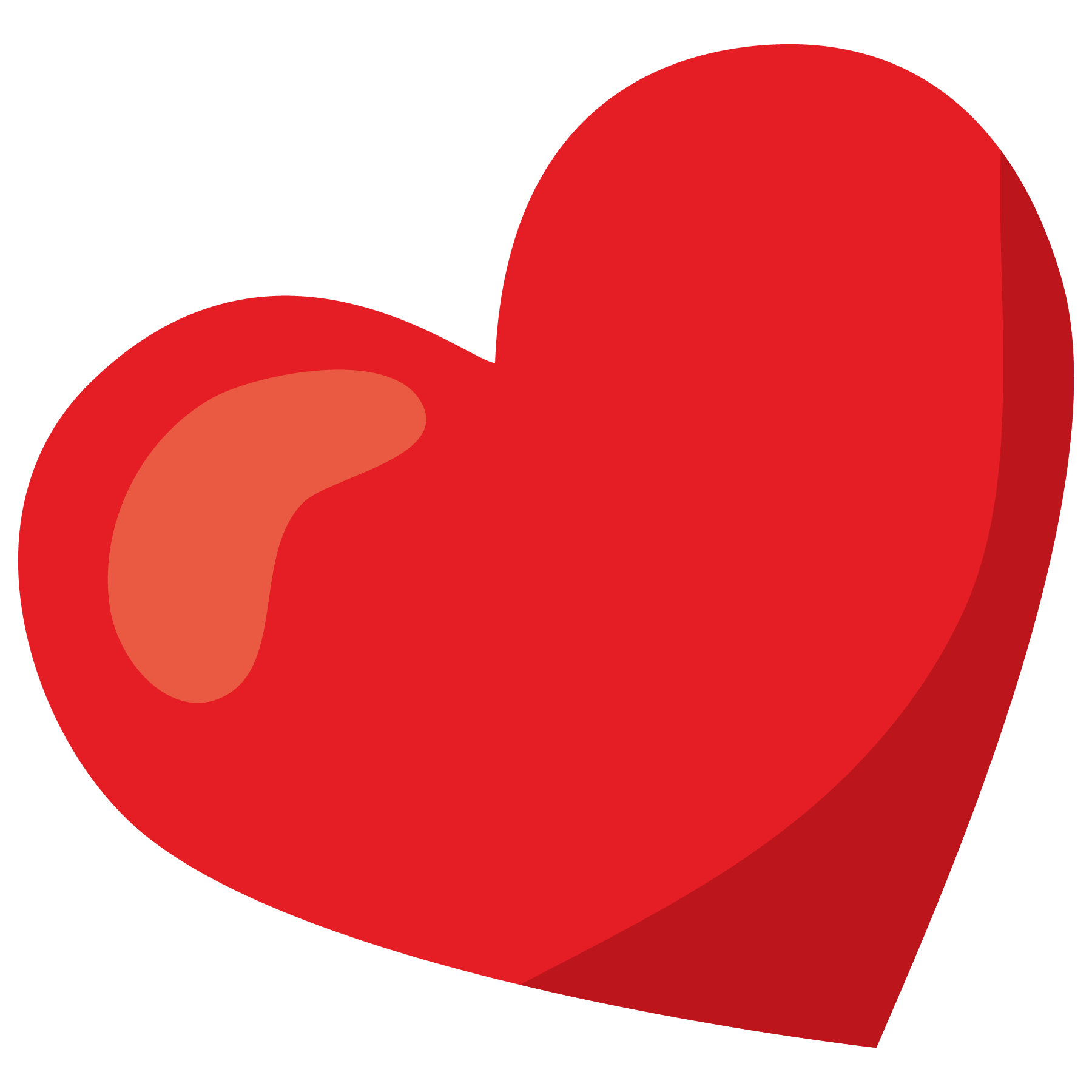 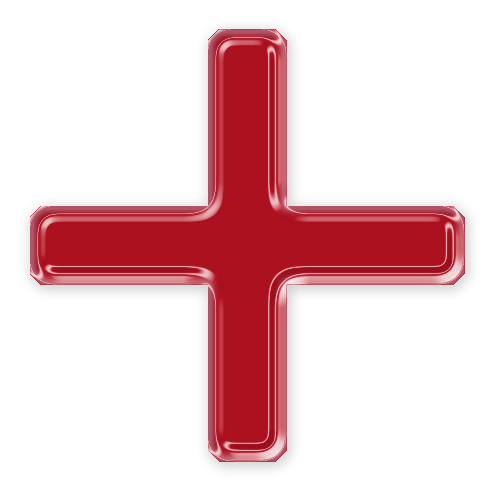 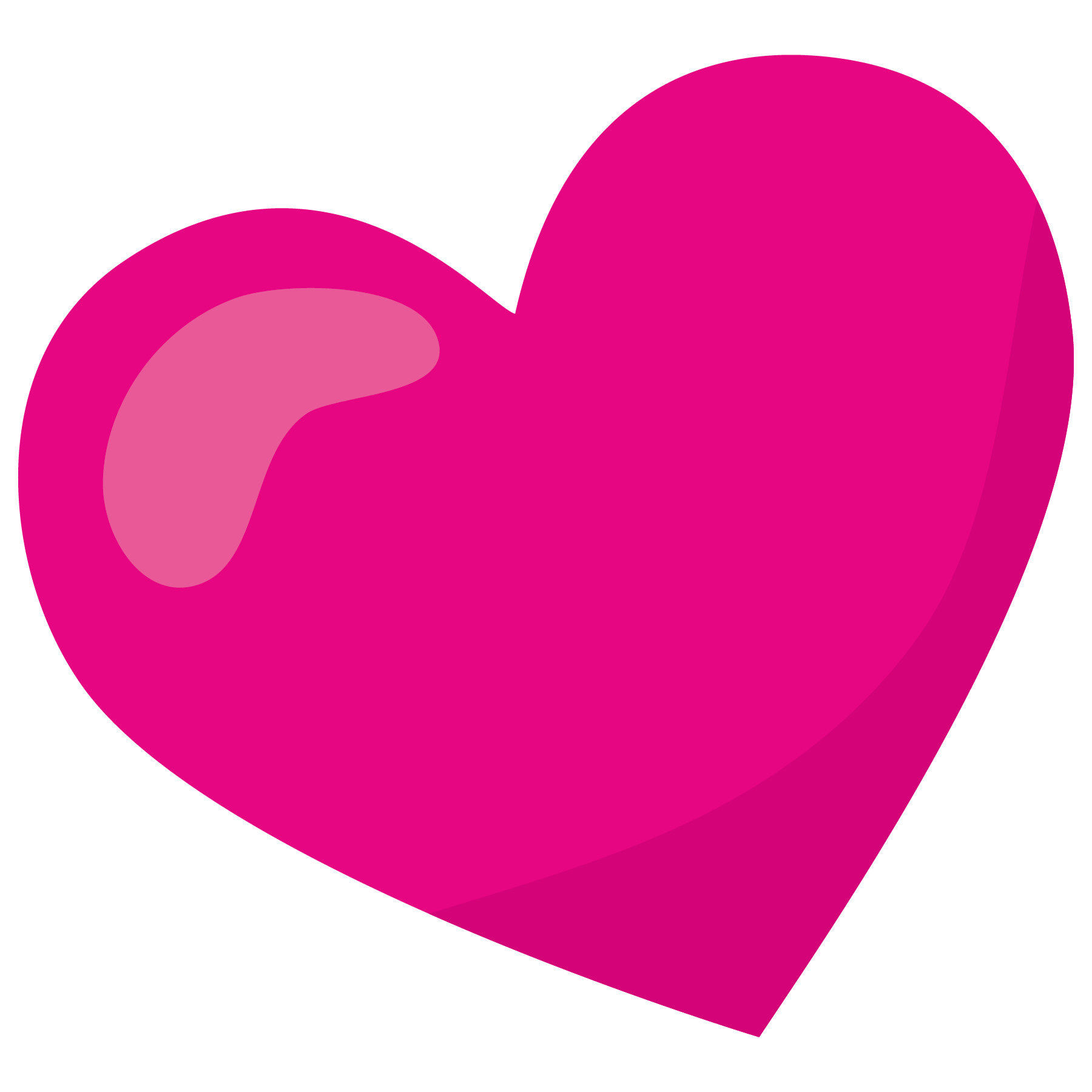 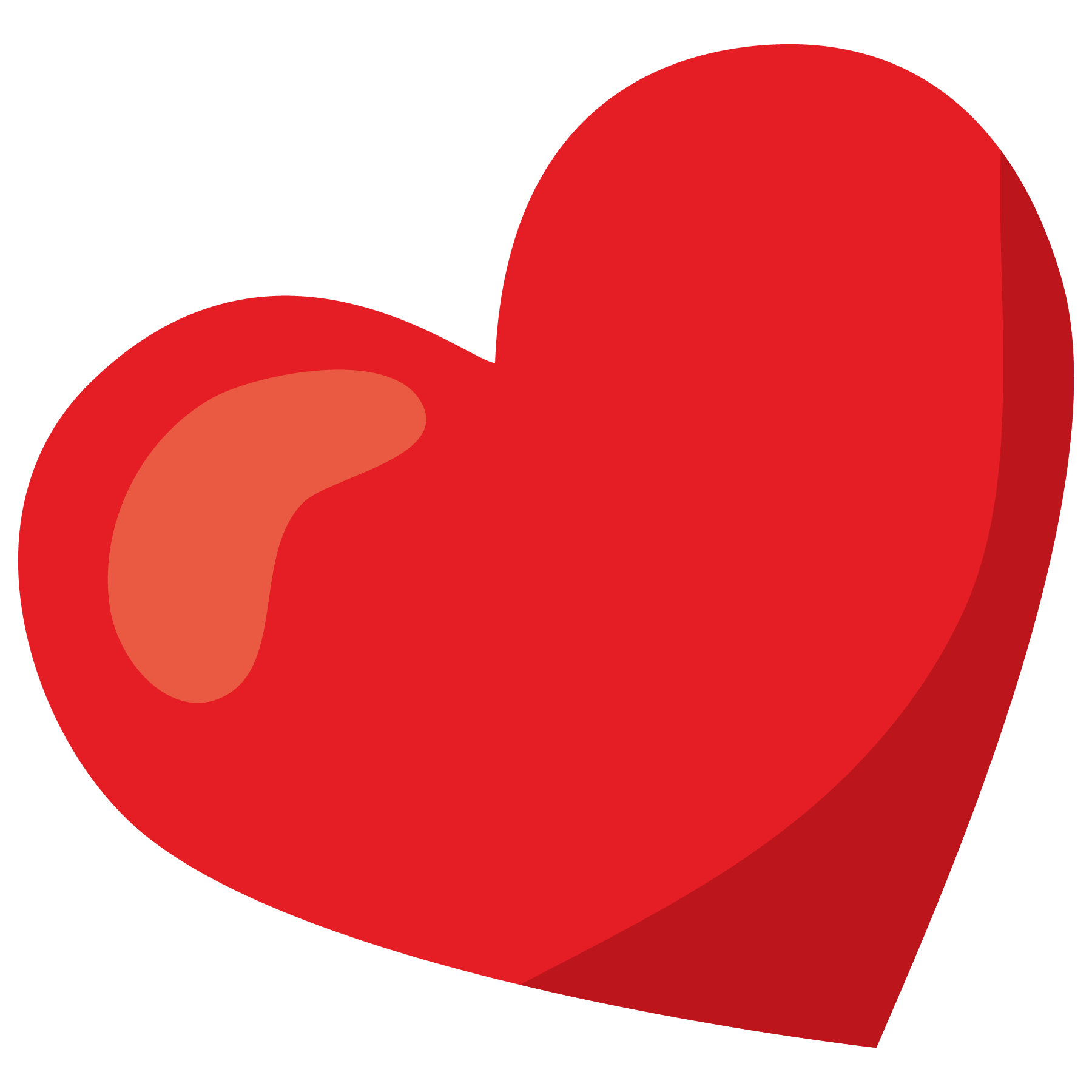 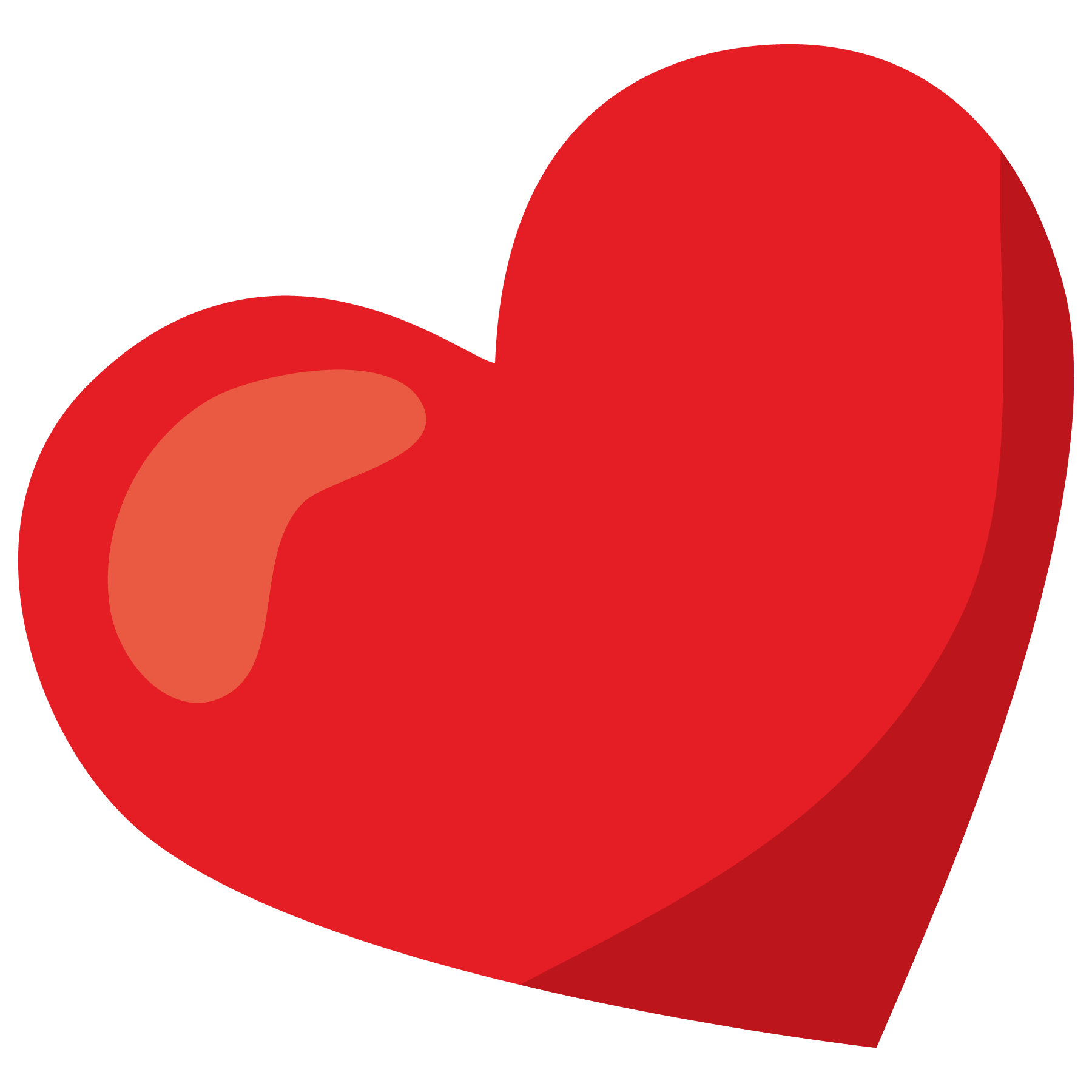 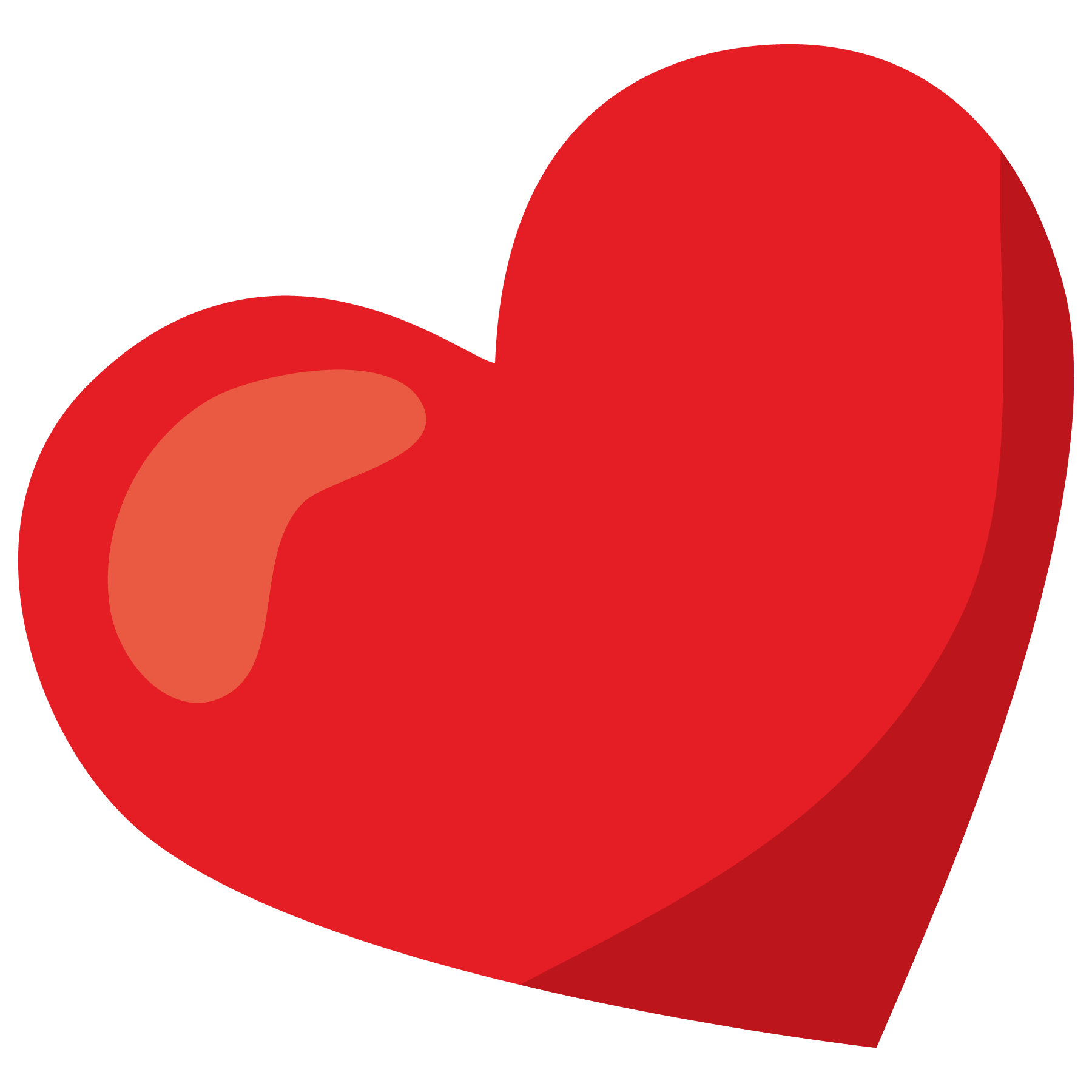 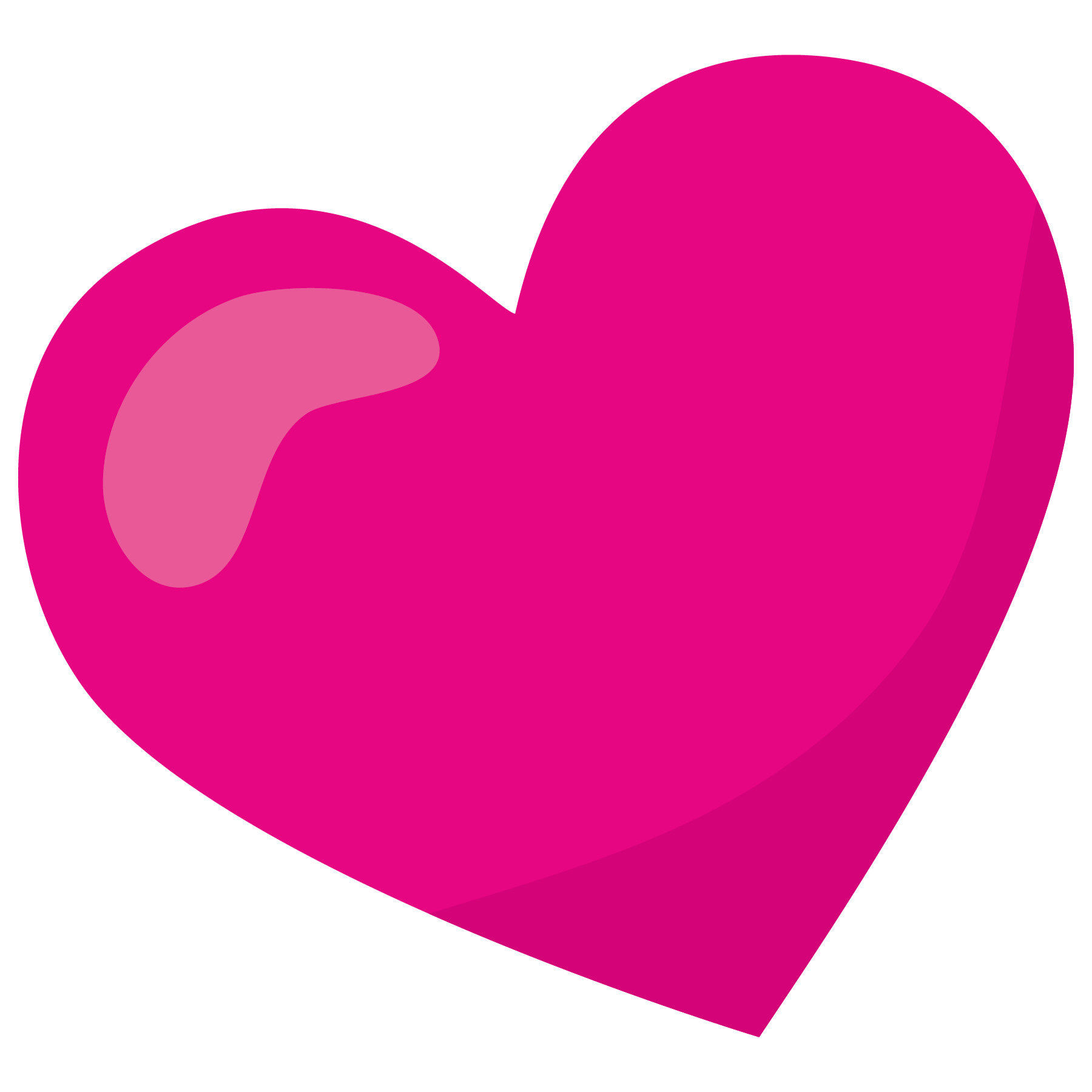 ©www.thecurriculumcorner.com
Try again!
Click here
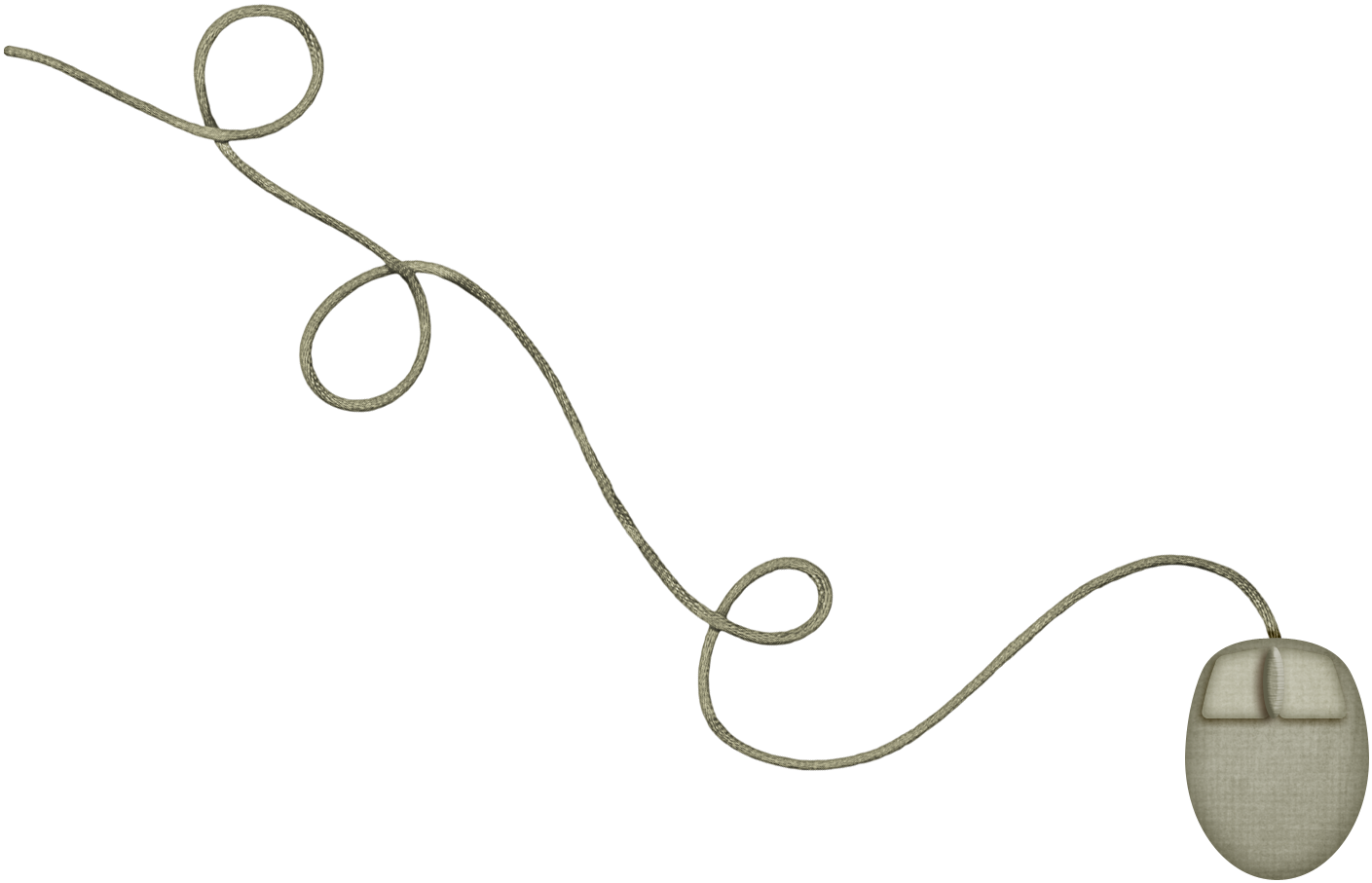 ©www.thecurriculumcorner.com
Good Job!
Click here
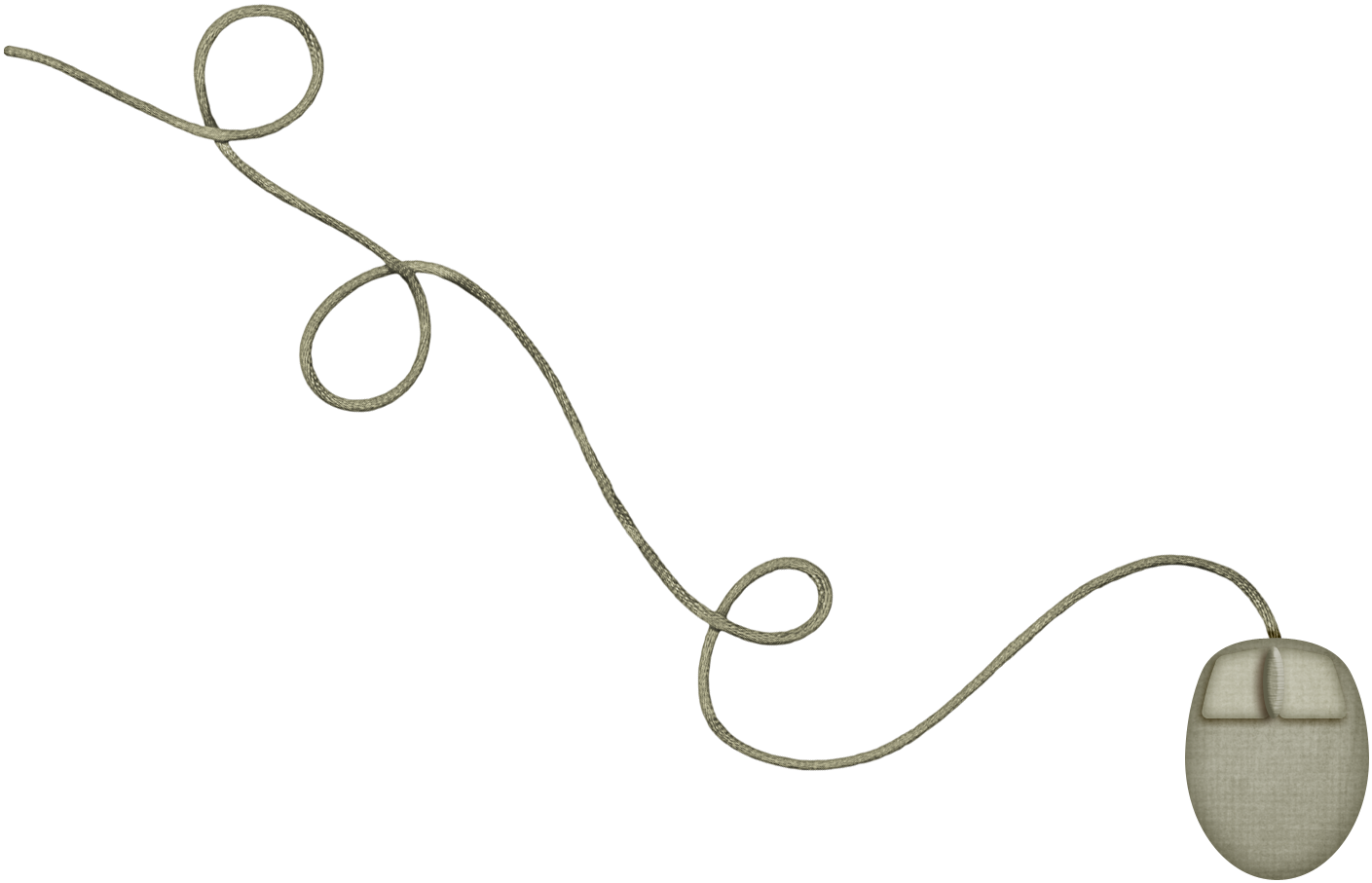 ©www.thecurriculumcorner.com
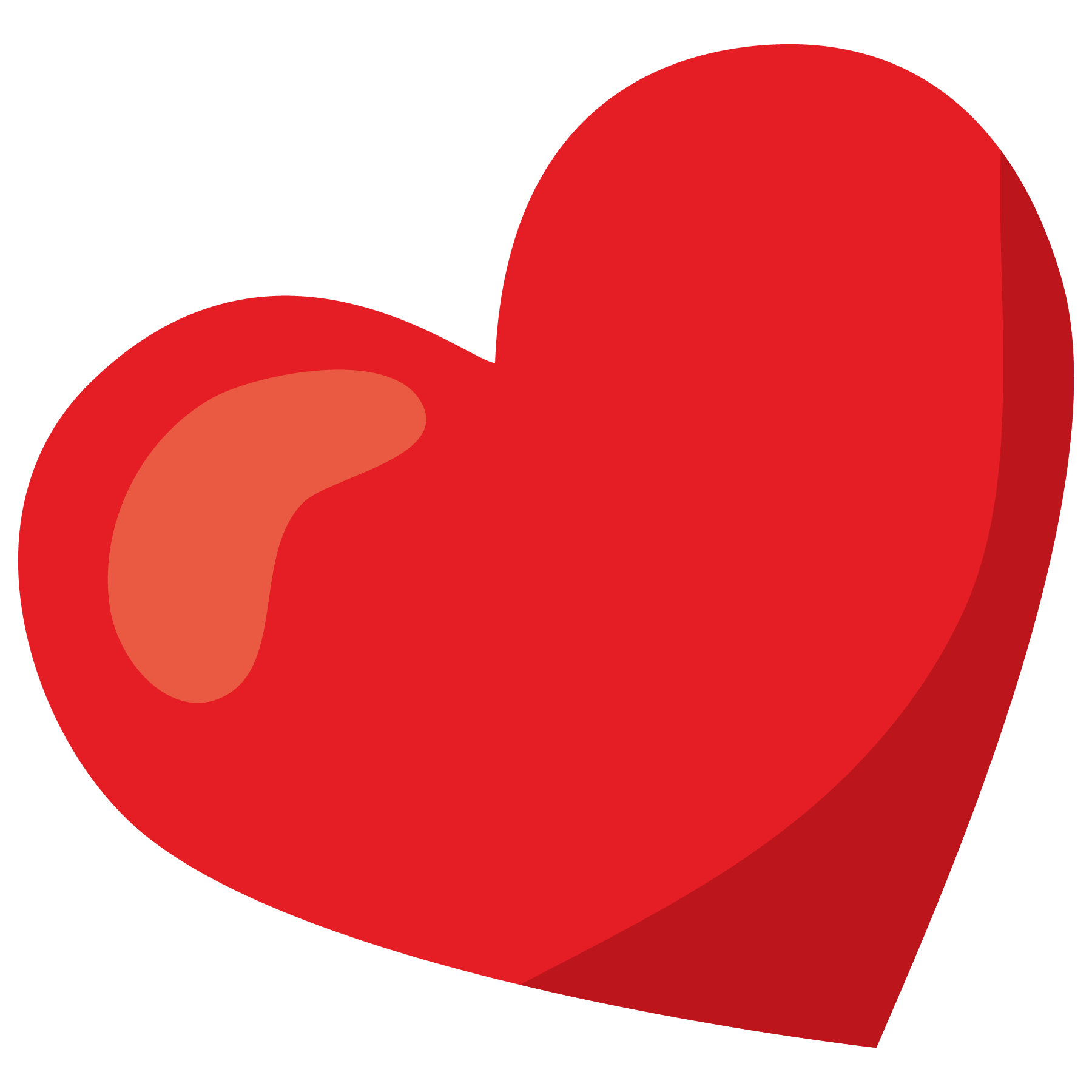 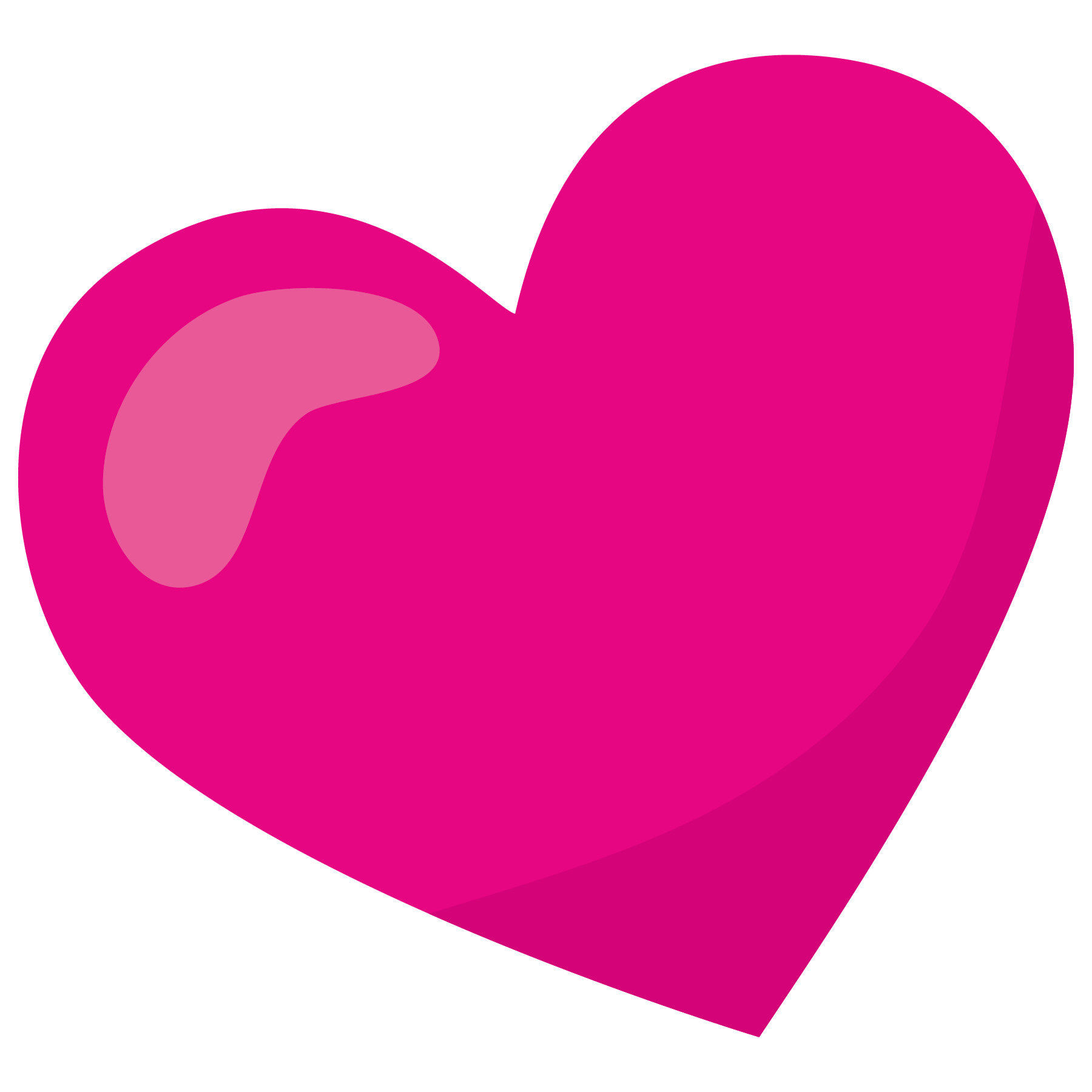 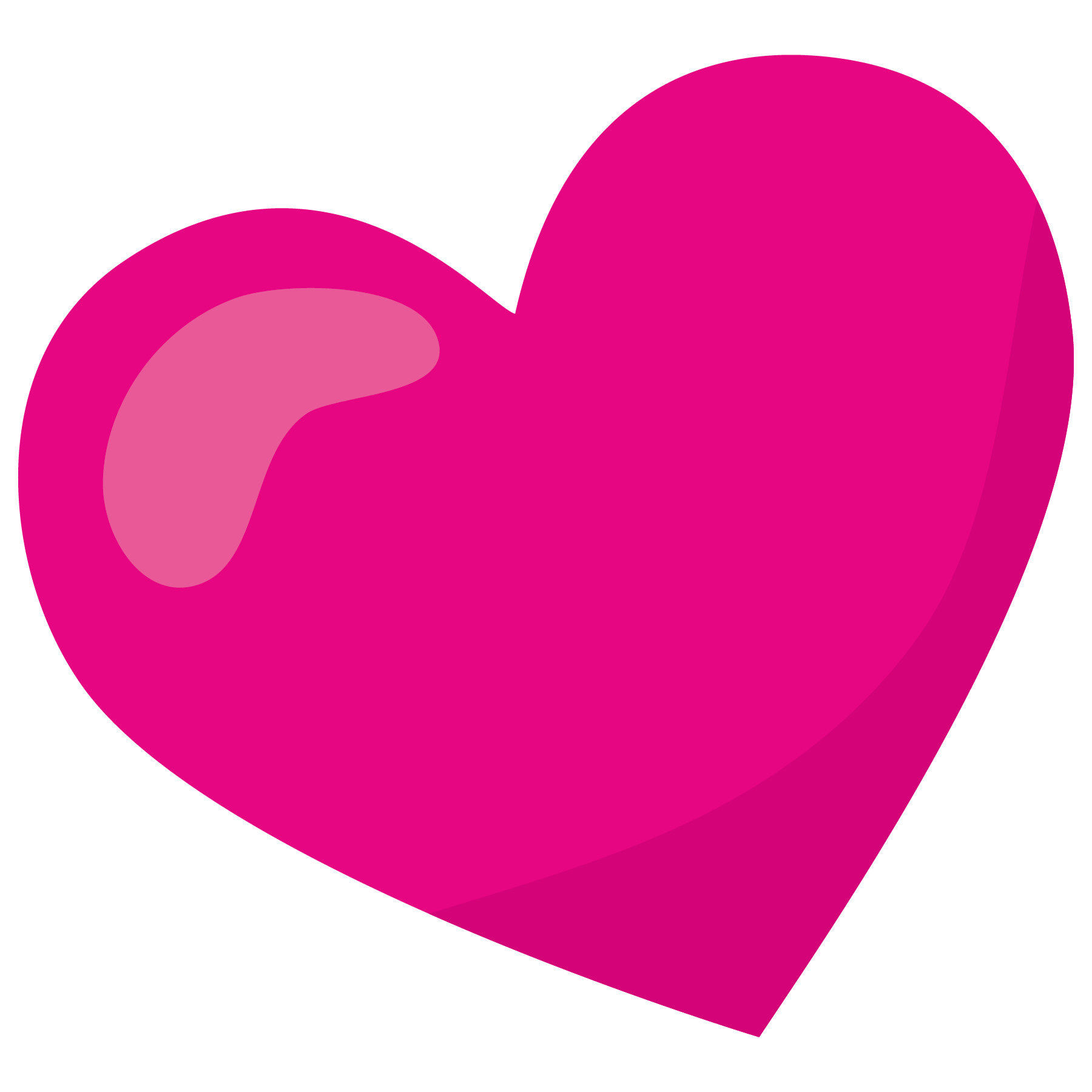 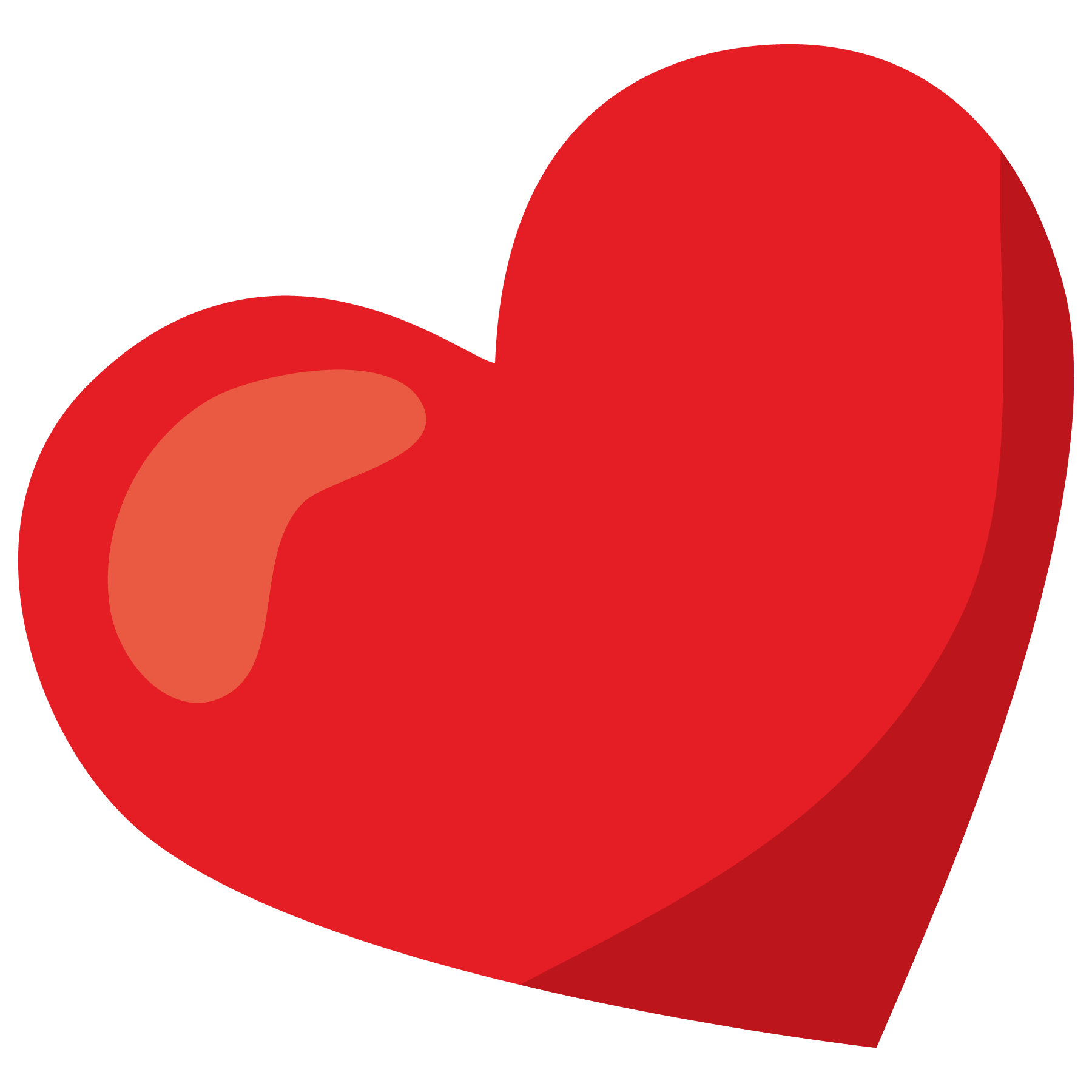 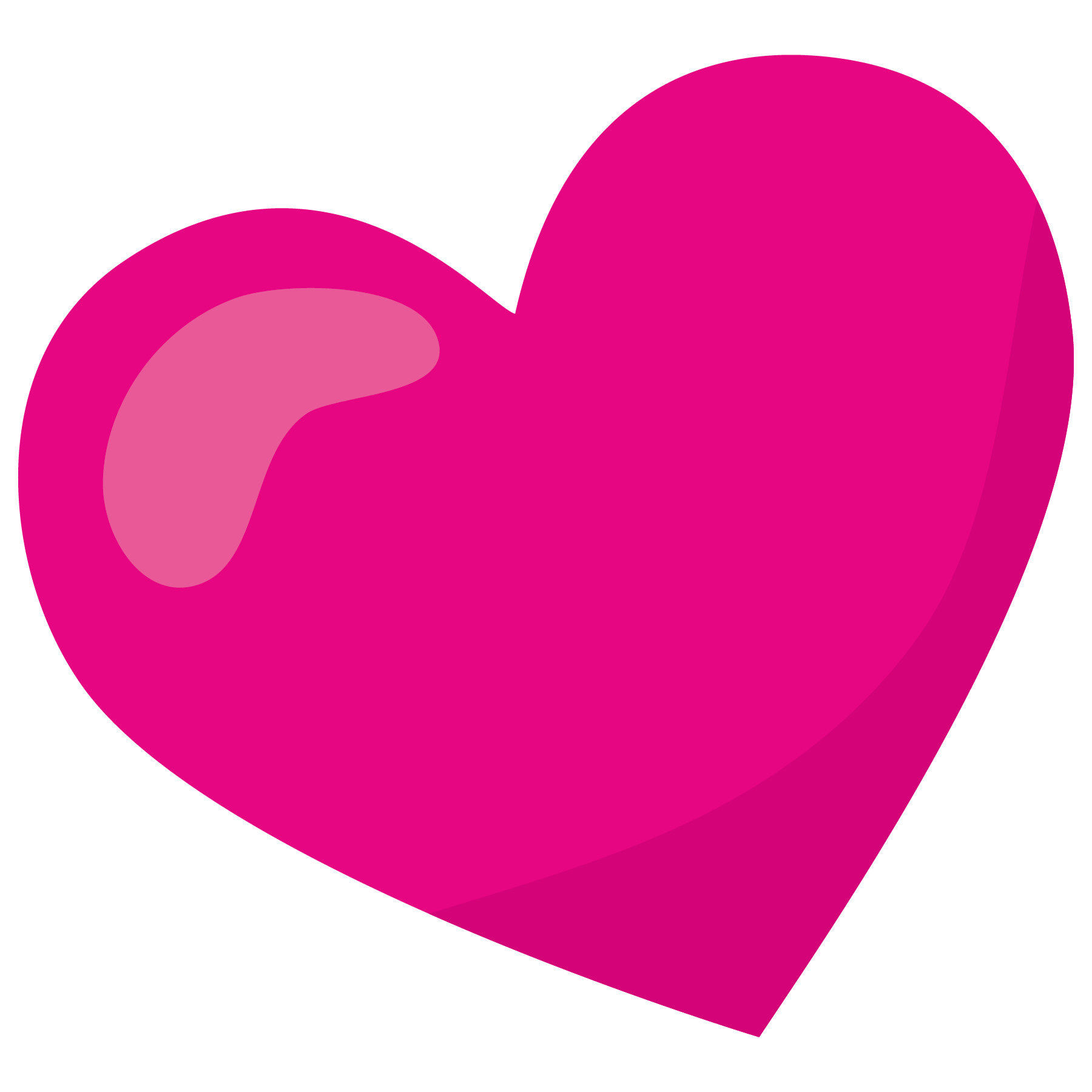 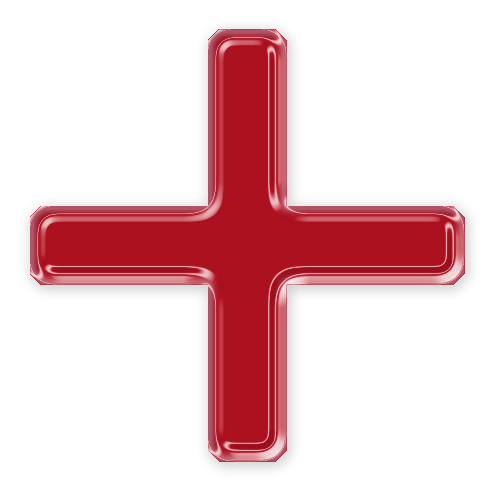 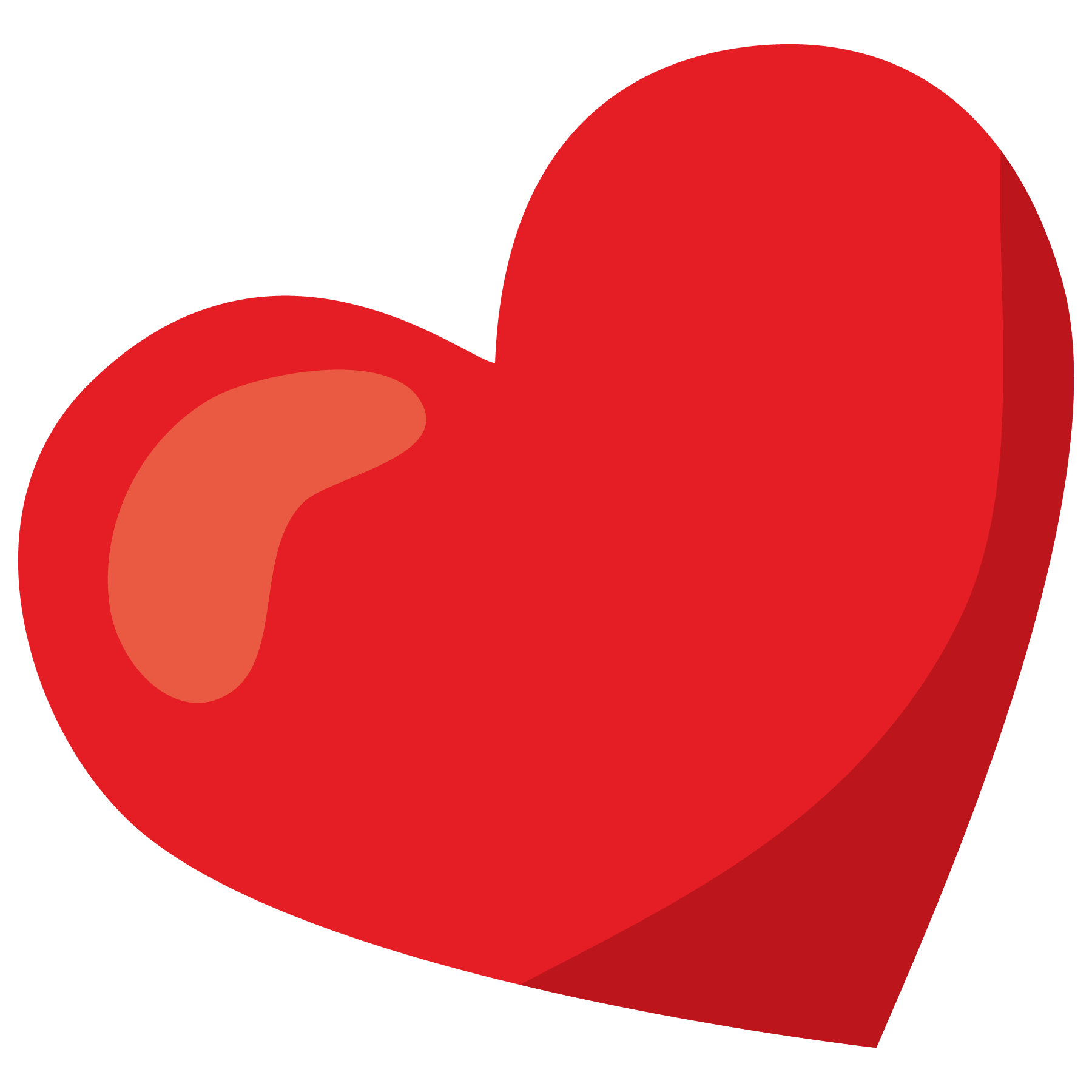 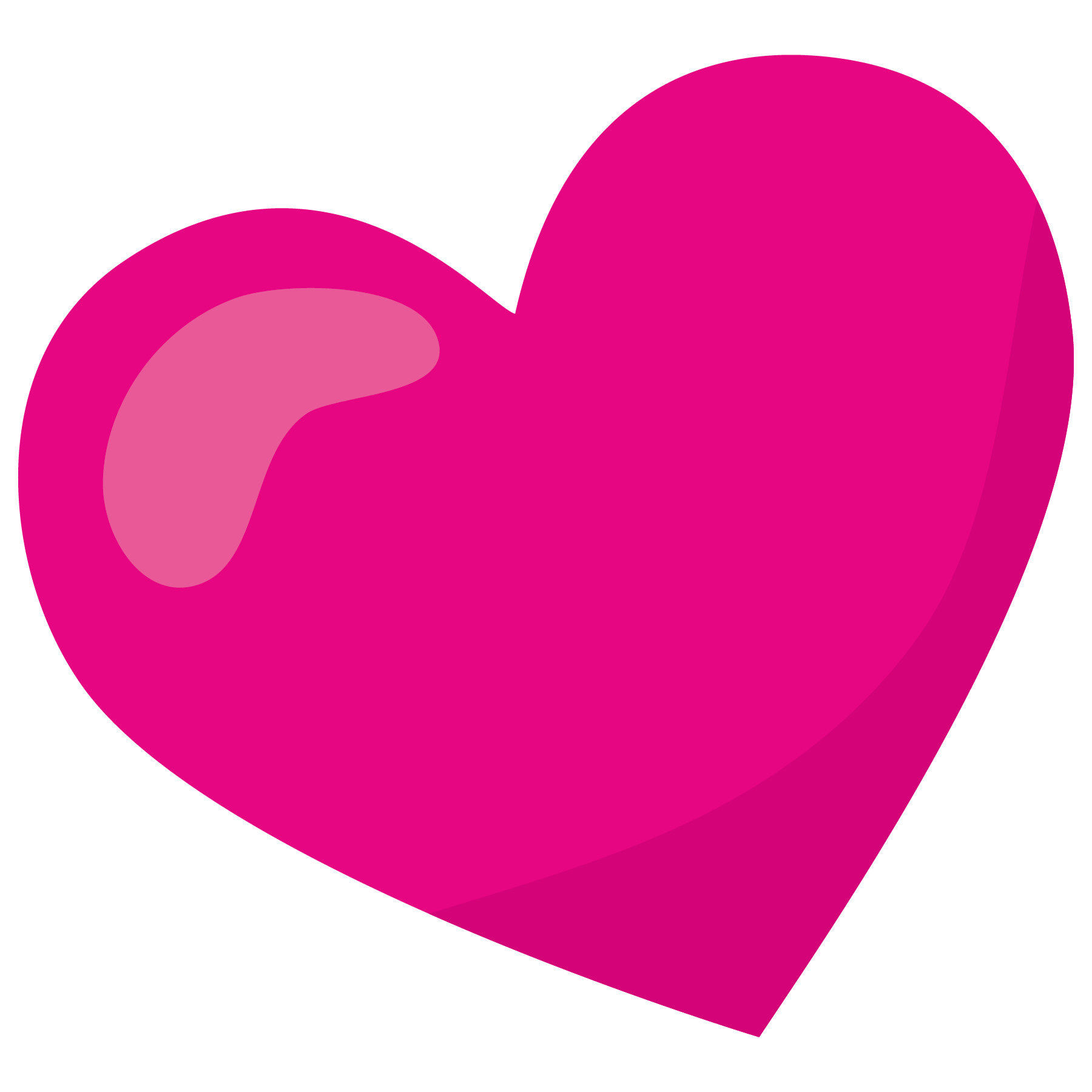 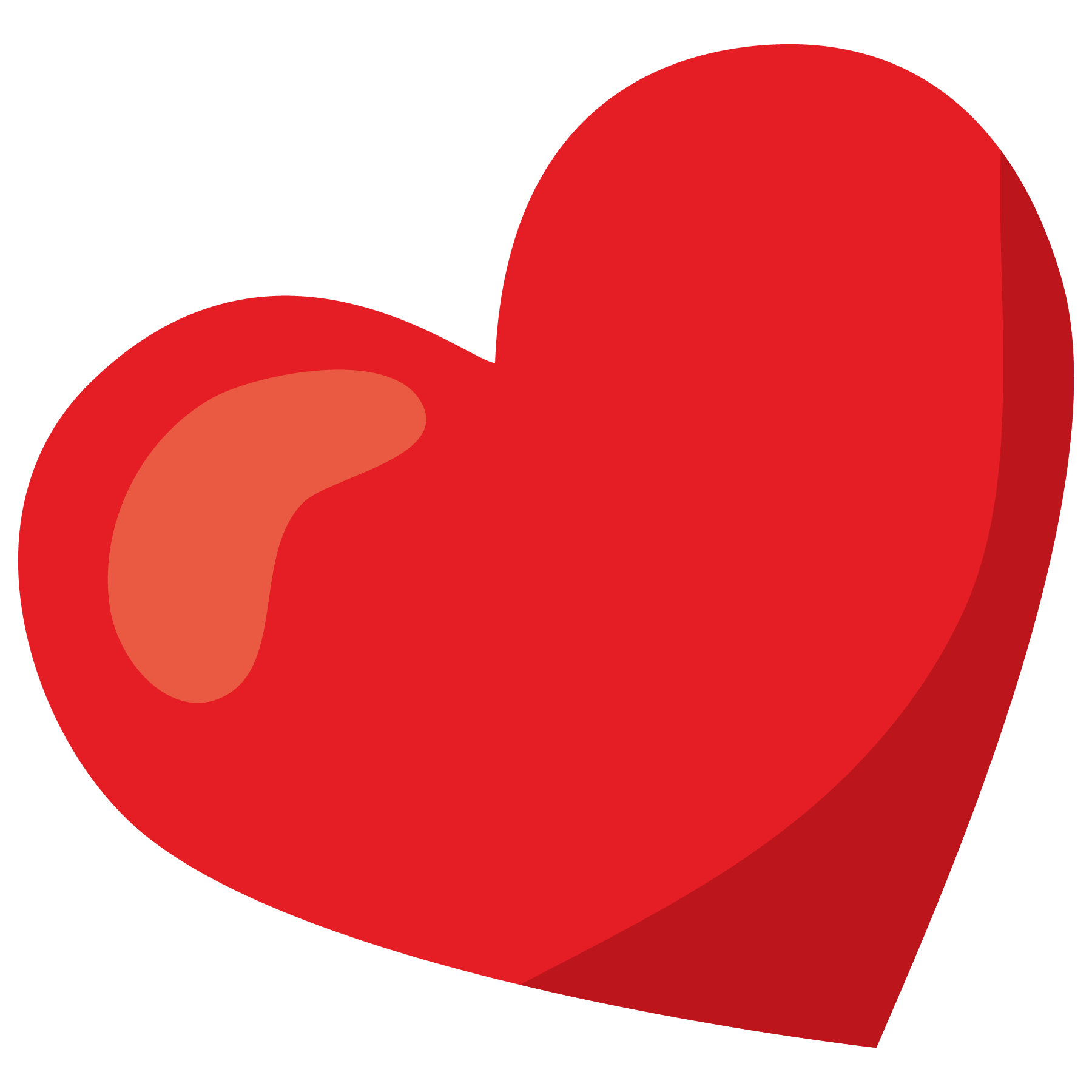 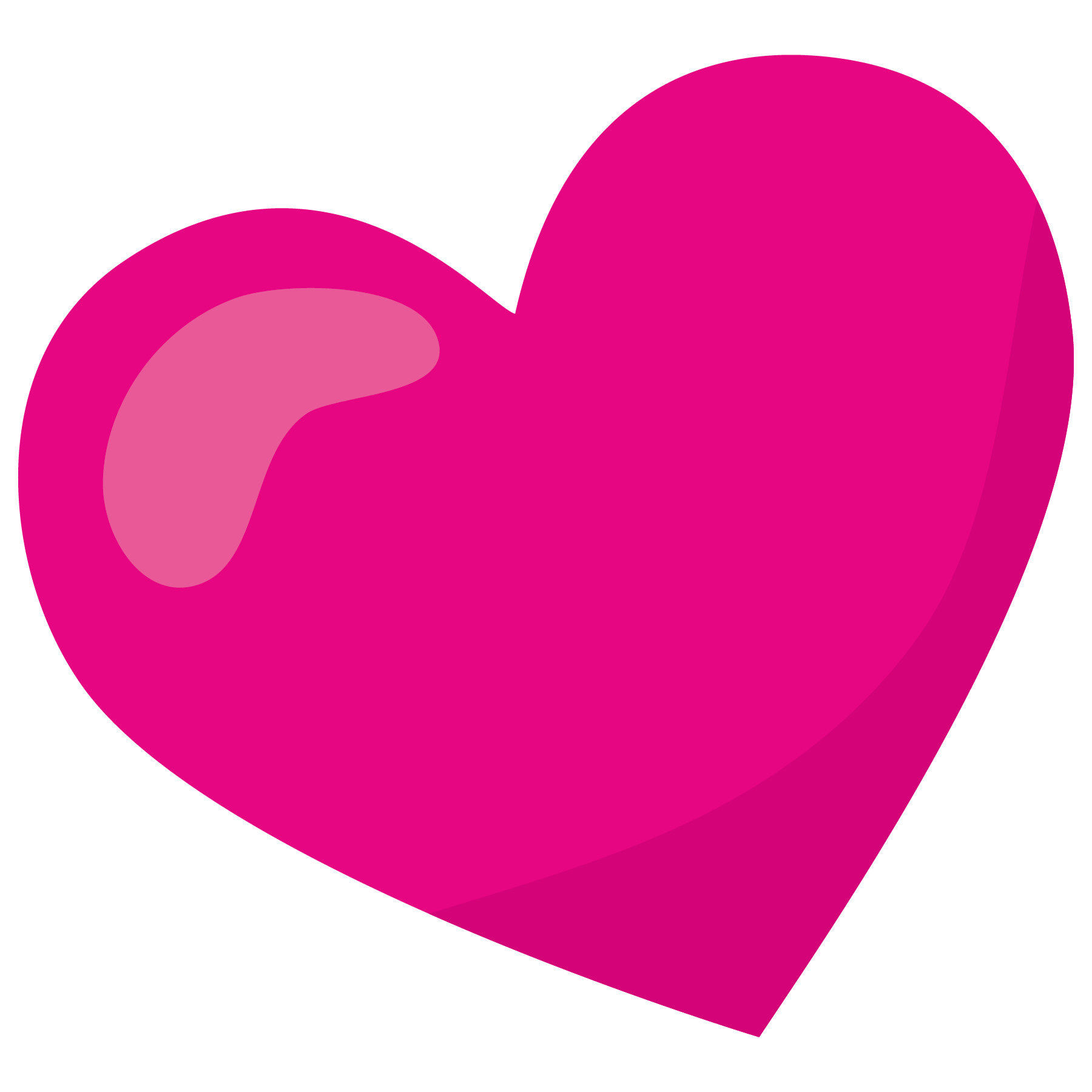 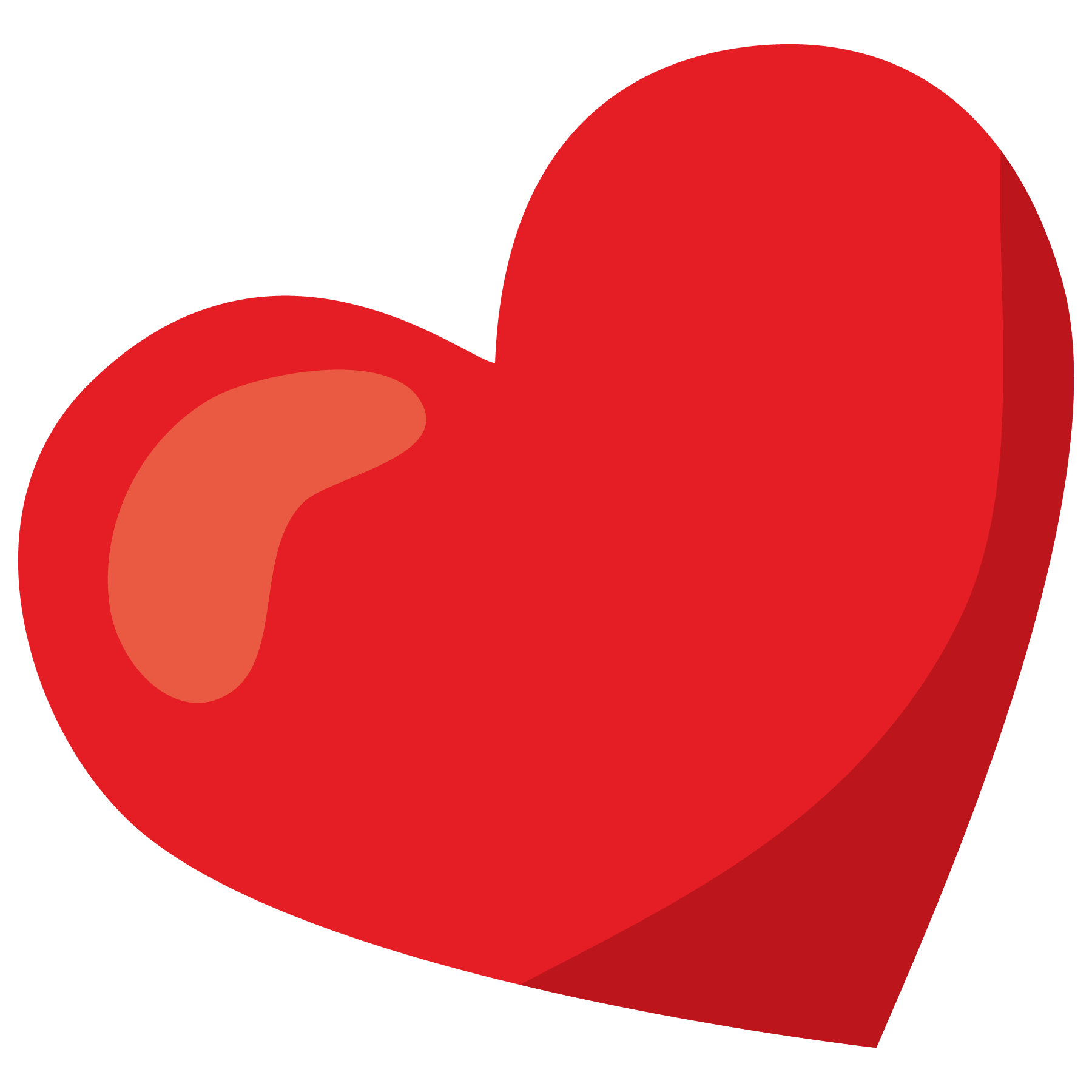 ©www.thecurriculumcorner.com
Try again!
Click here
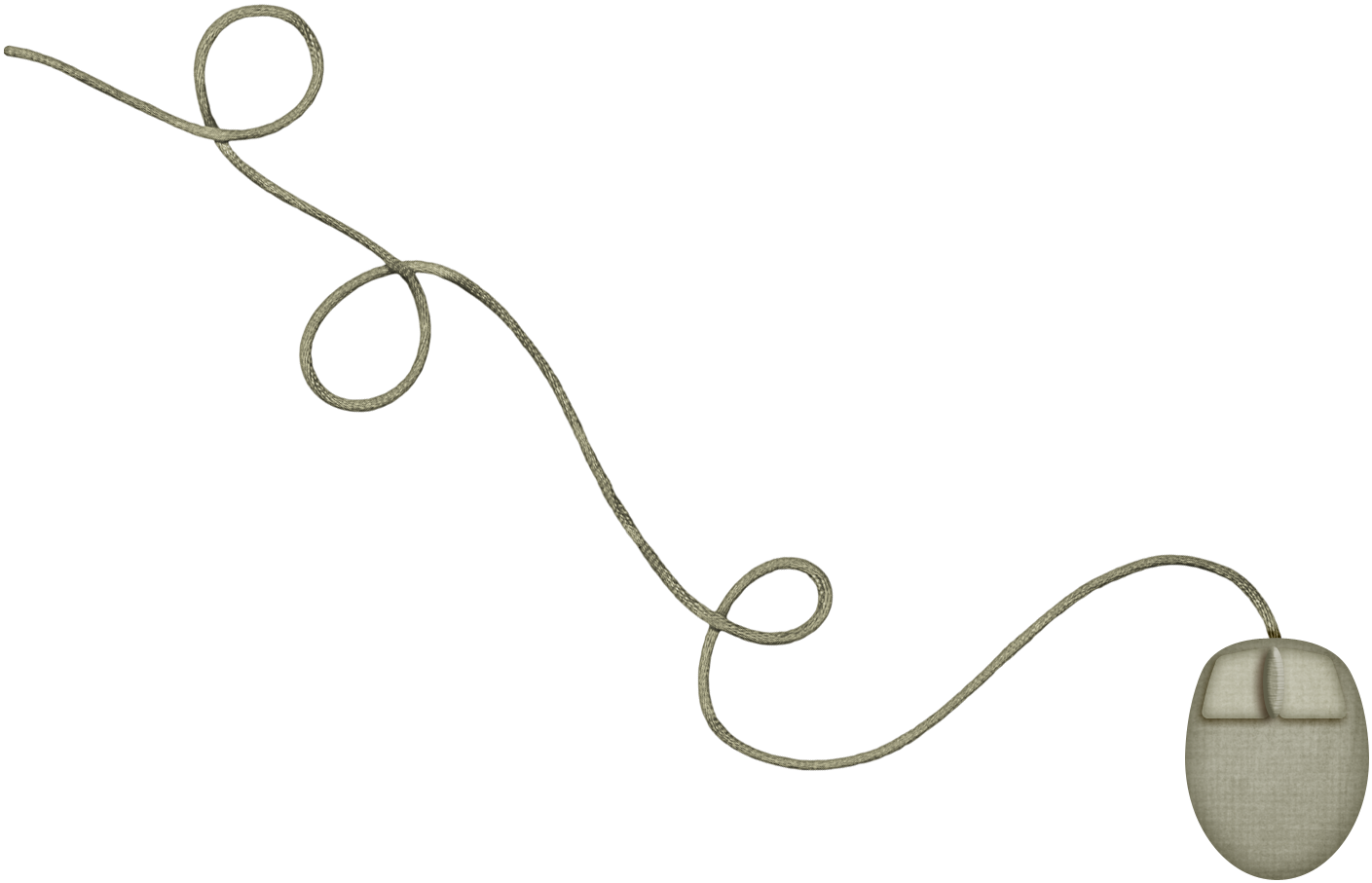 ©www.thecurriculumcorner.com
Good Job!
Click here
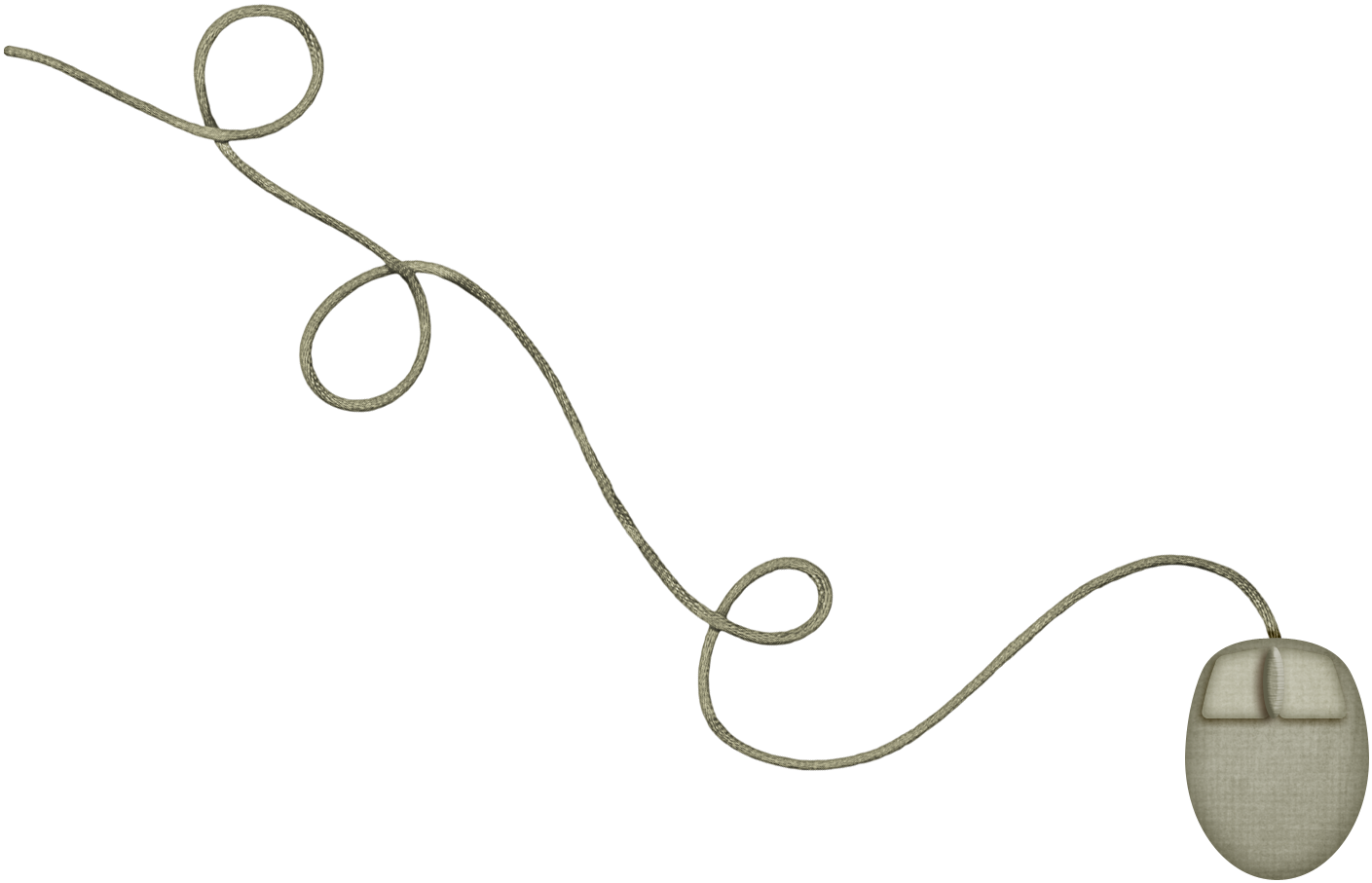 ©www.thecurriculumcorner.com
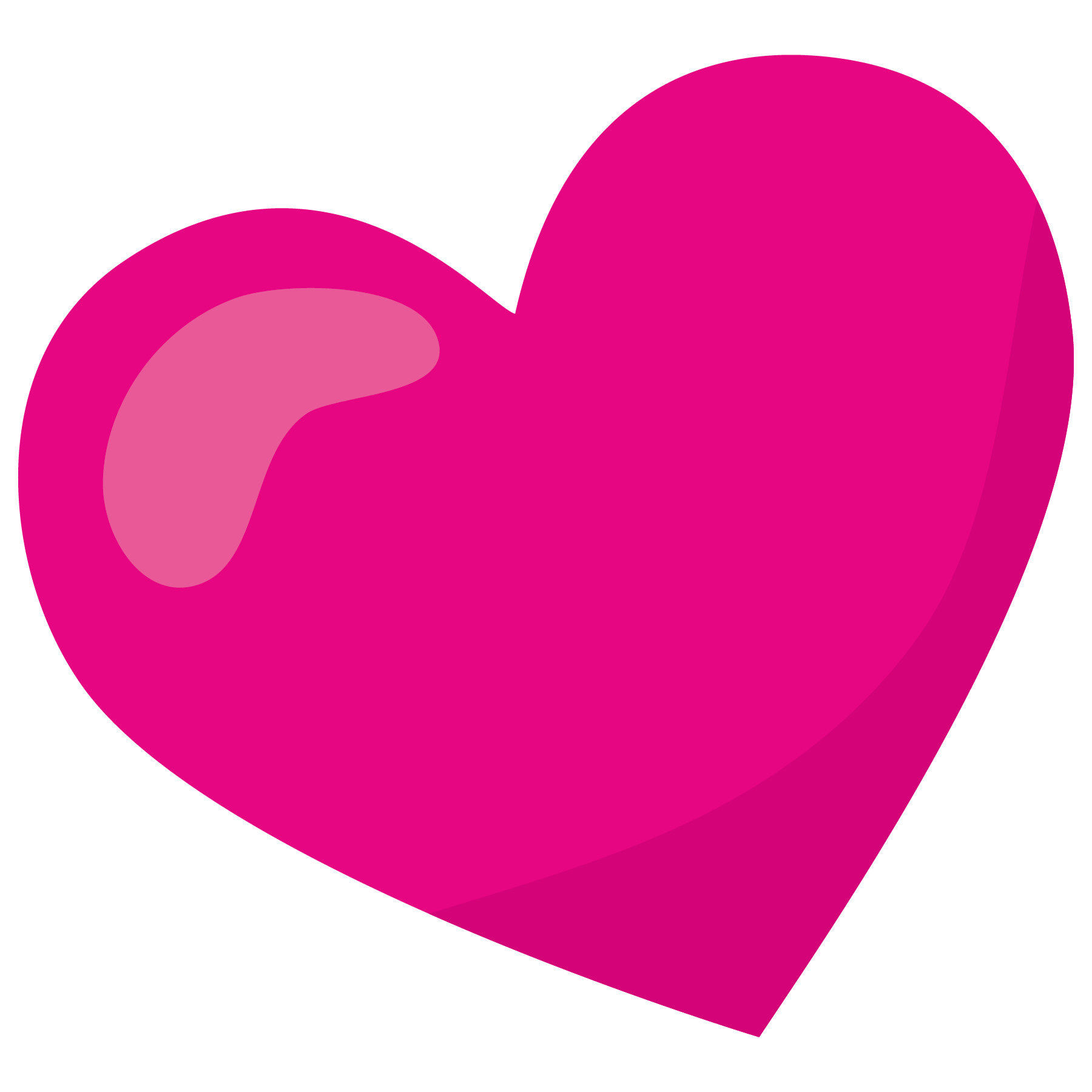 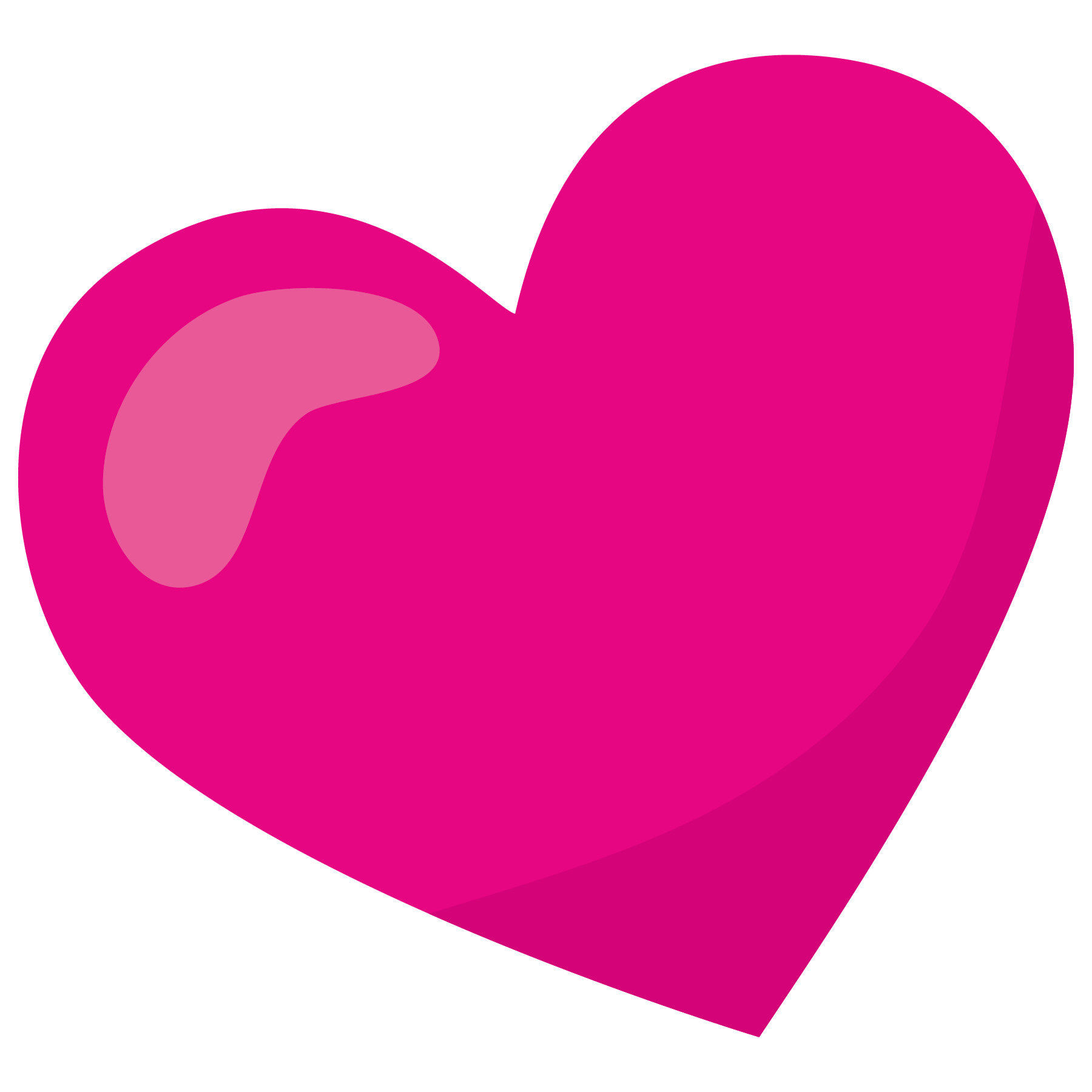 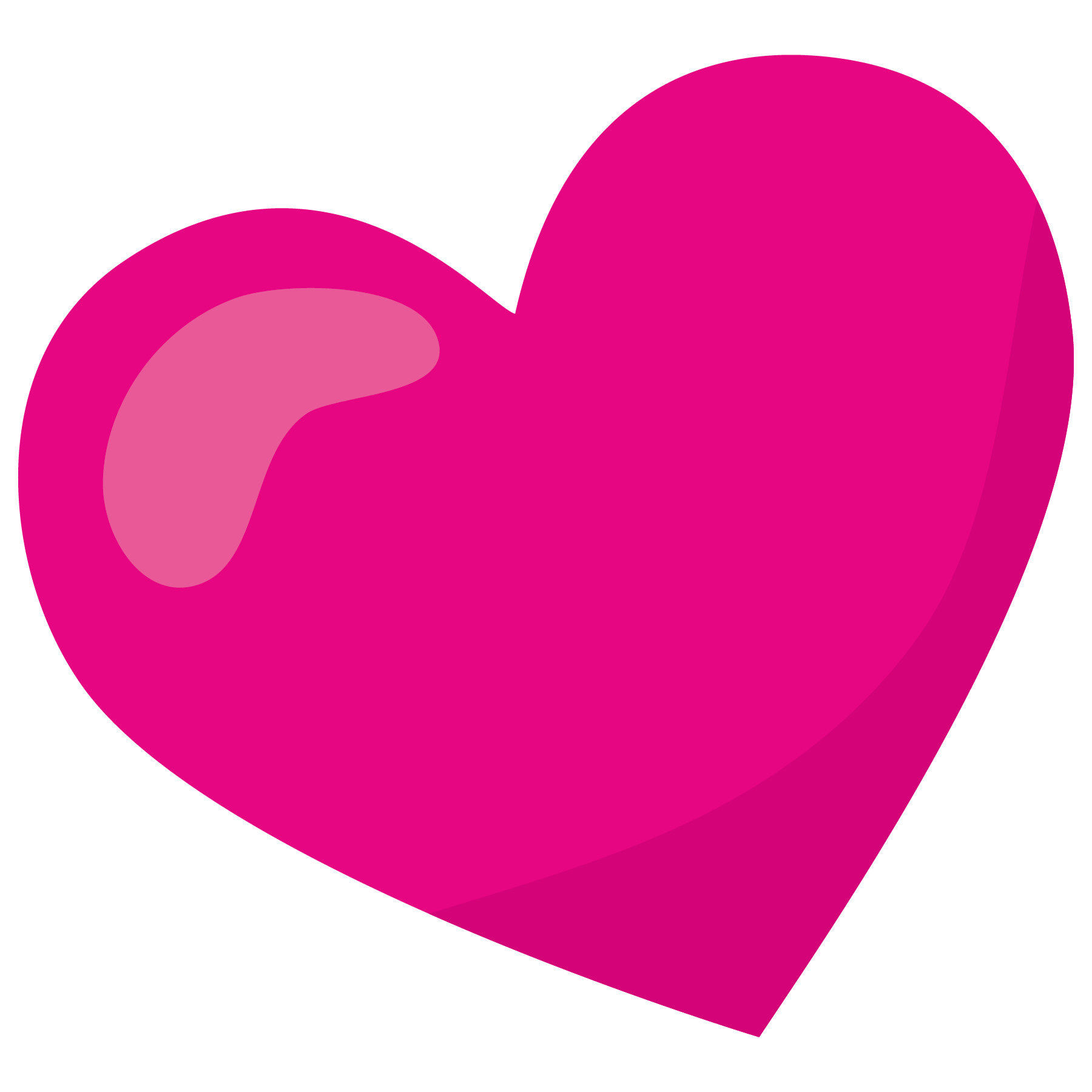 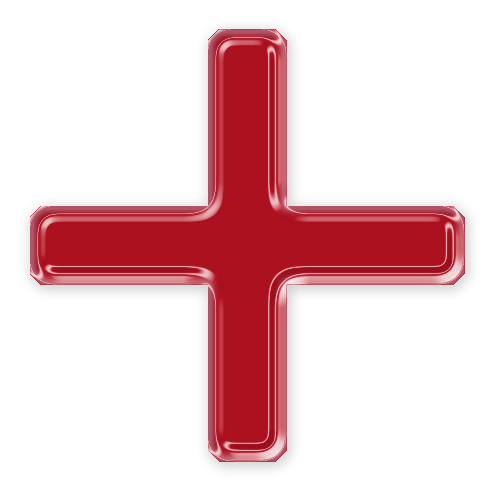 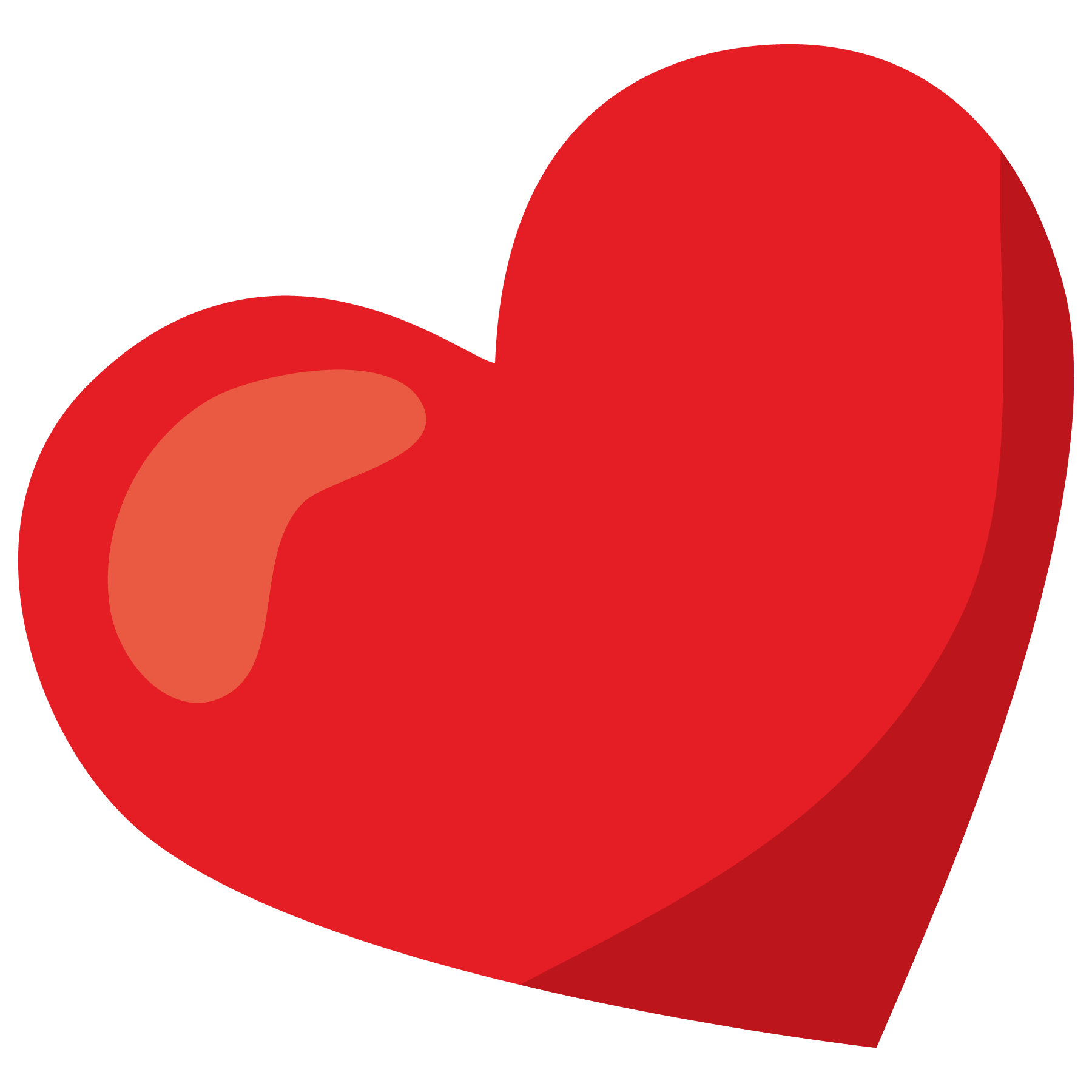 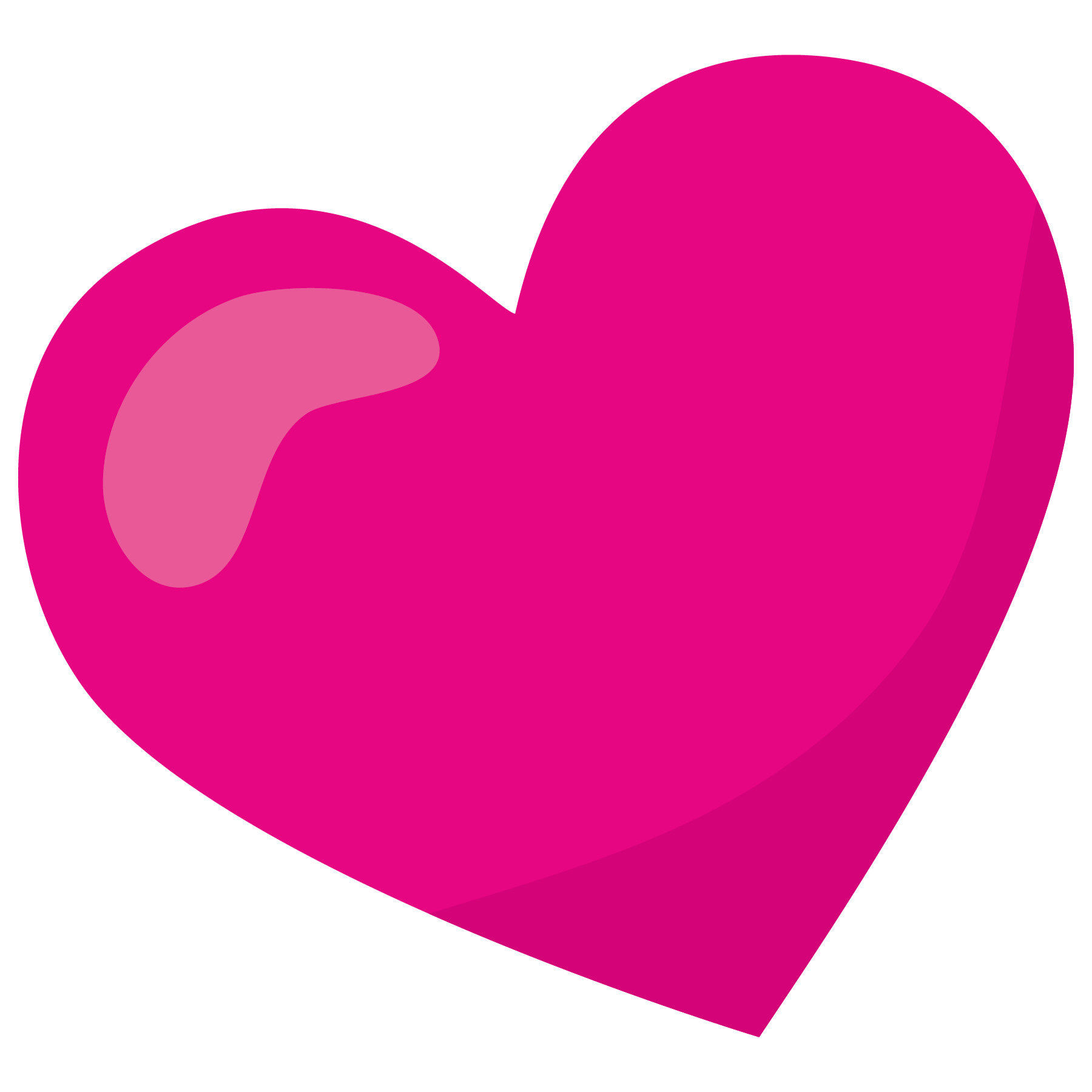 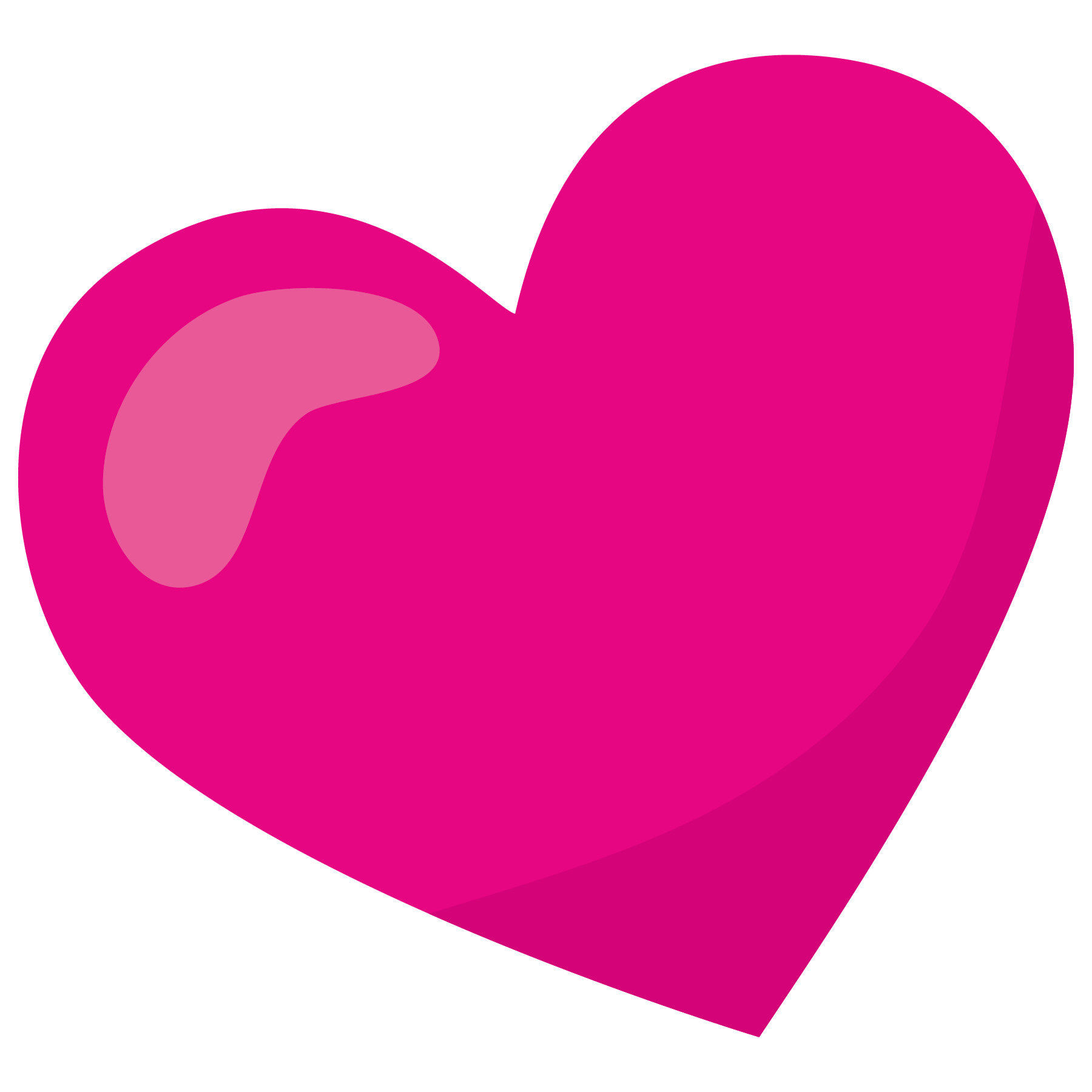 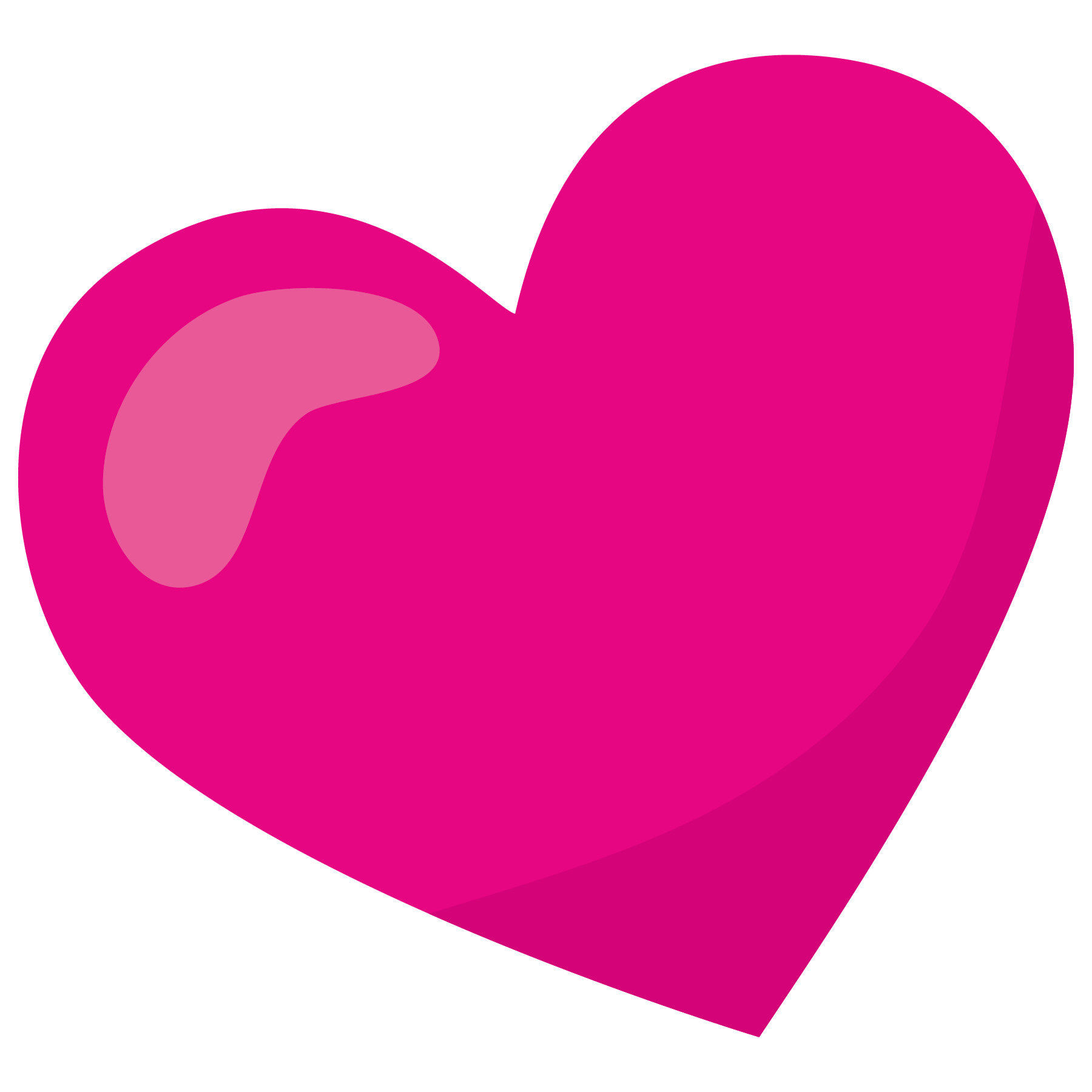 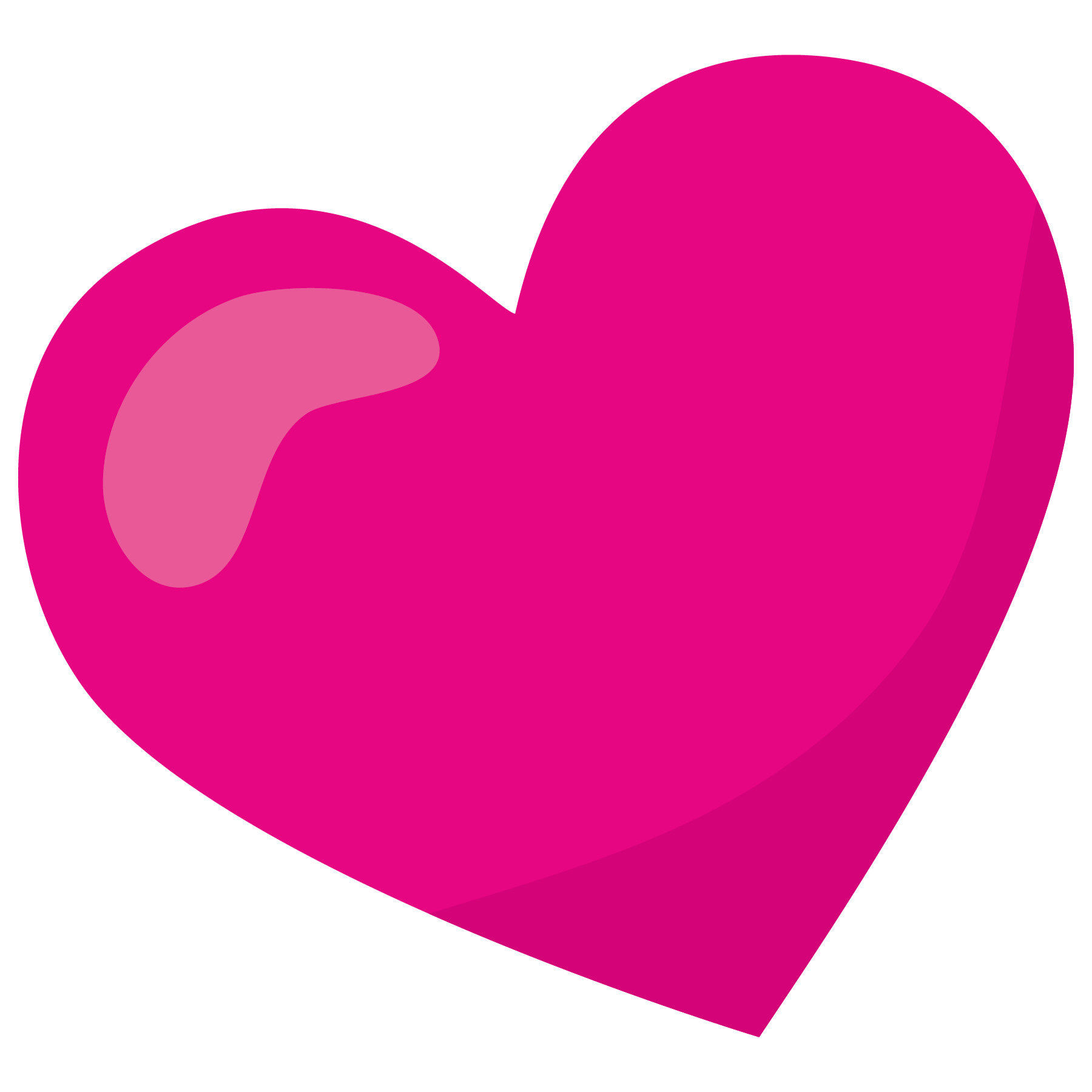 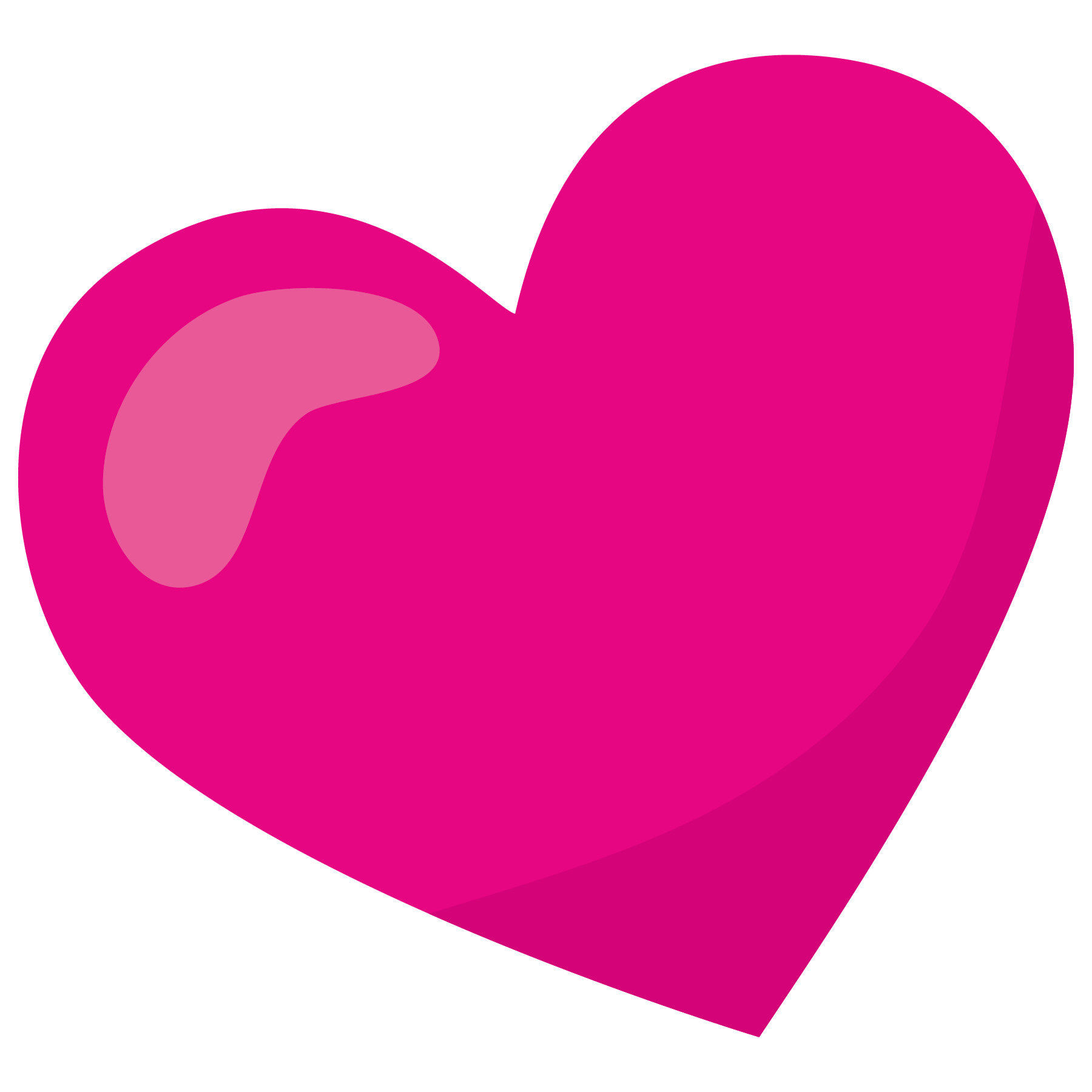 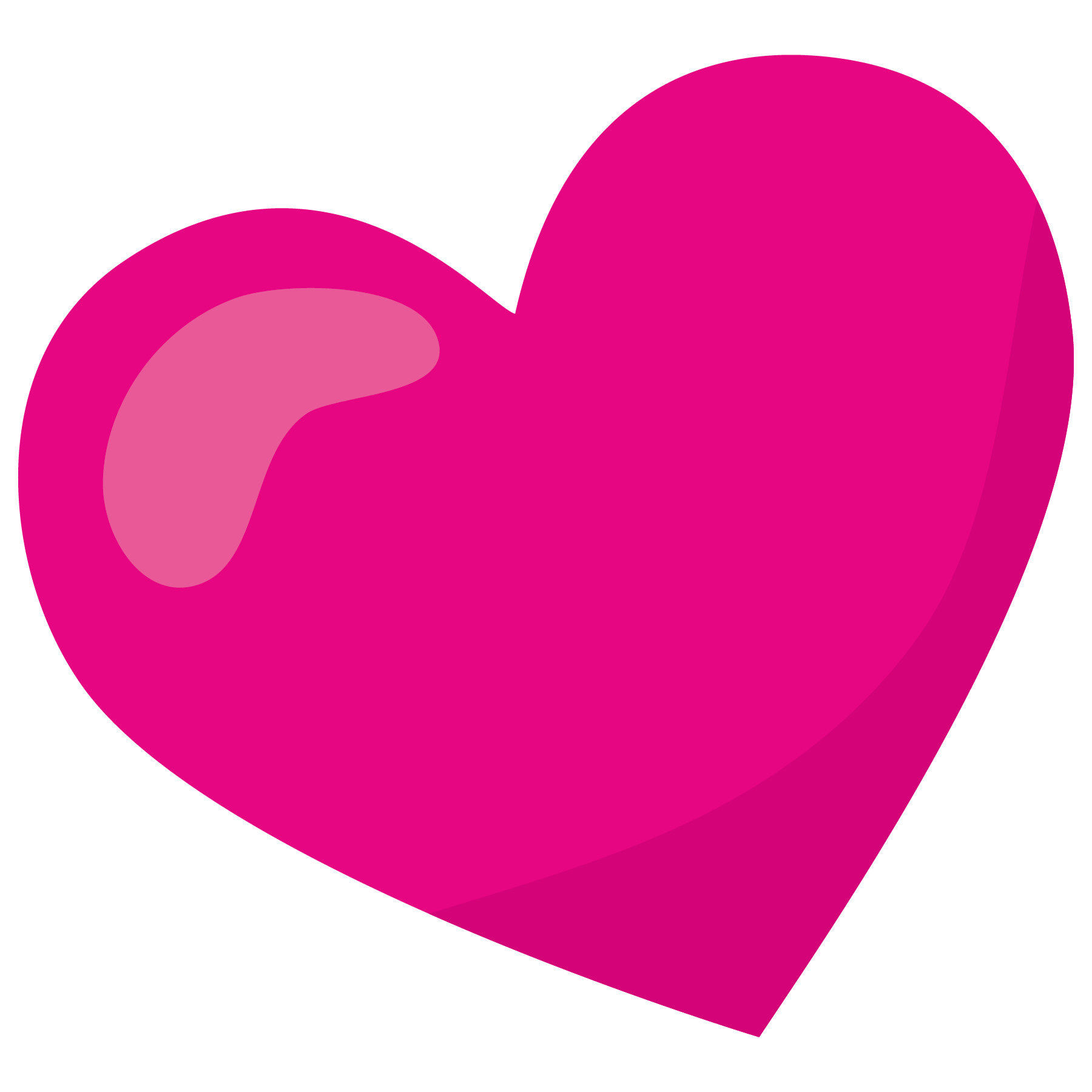 ©www.thecurriculumcorner.com
Try again!
Click here
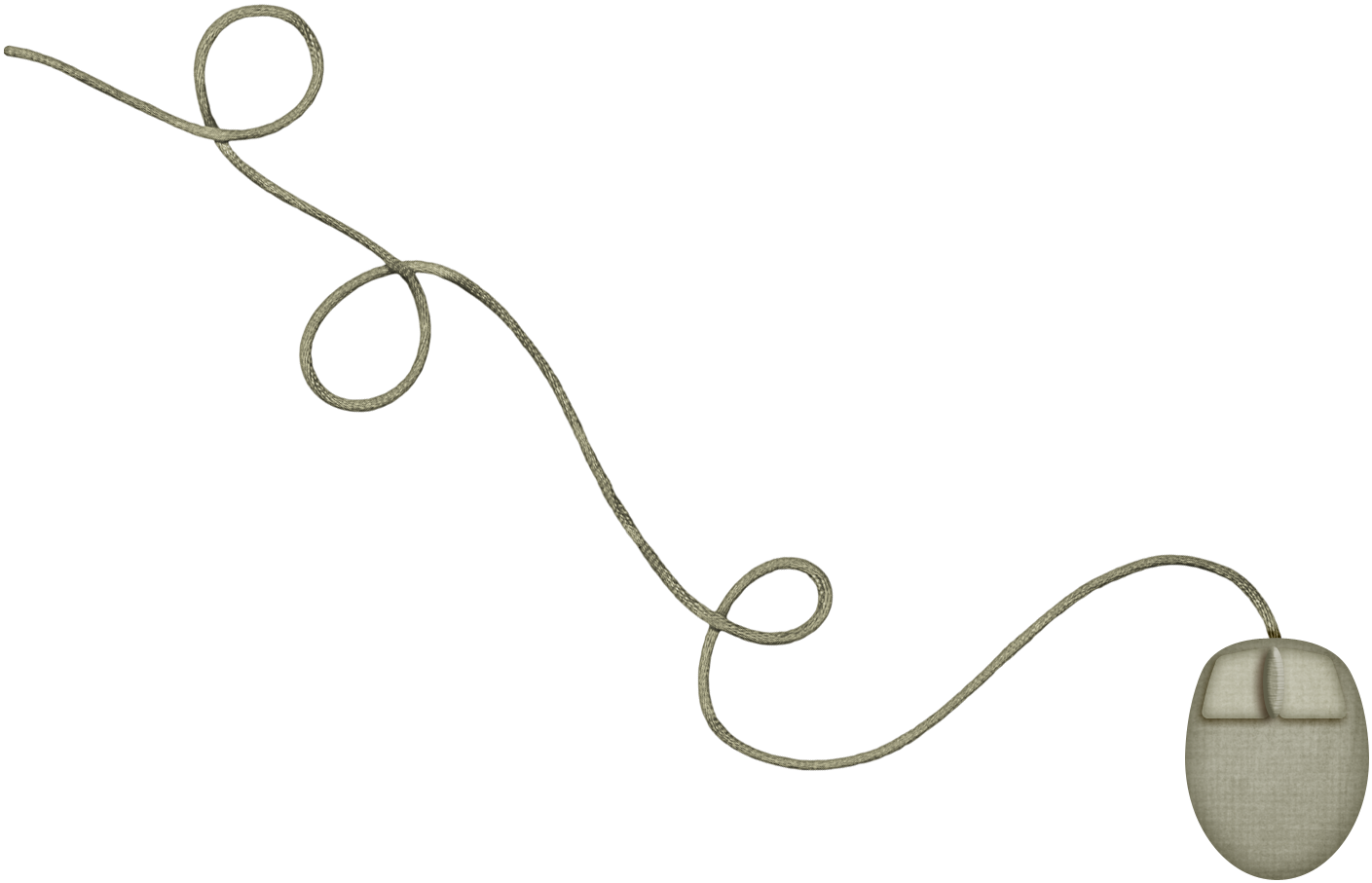 ©www.thecurriculumcorner.com
Good Job!
Click here
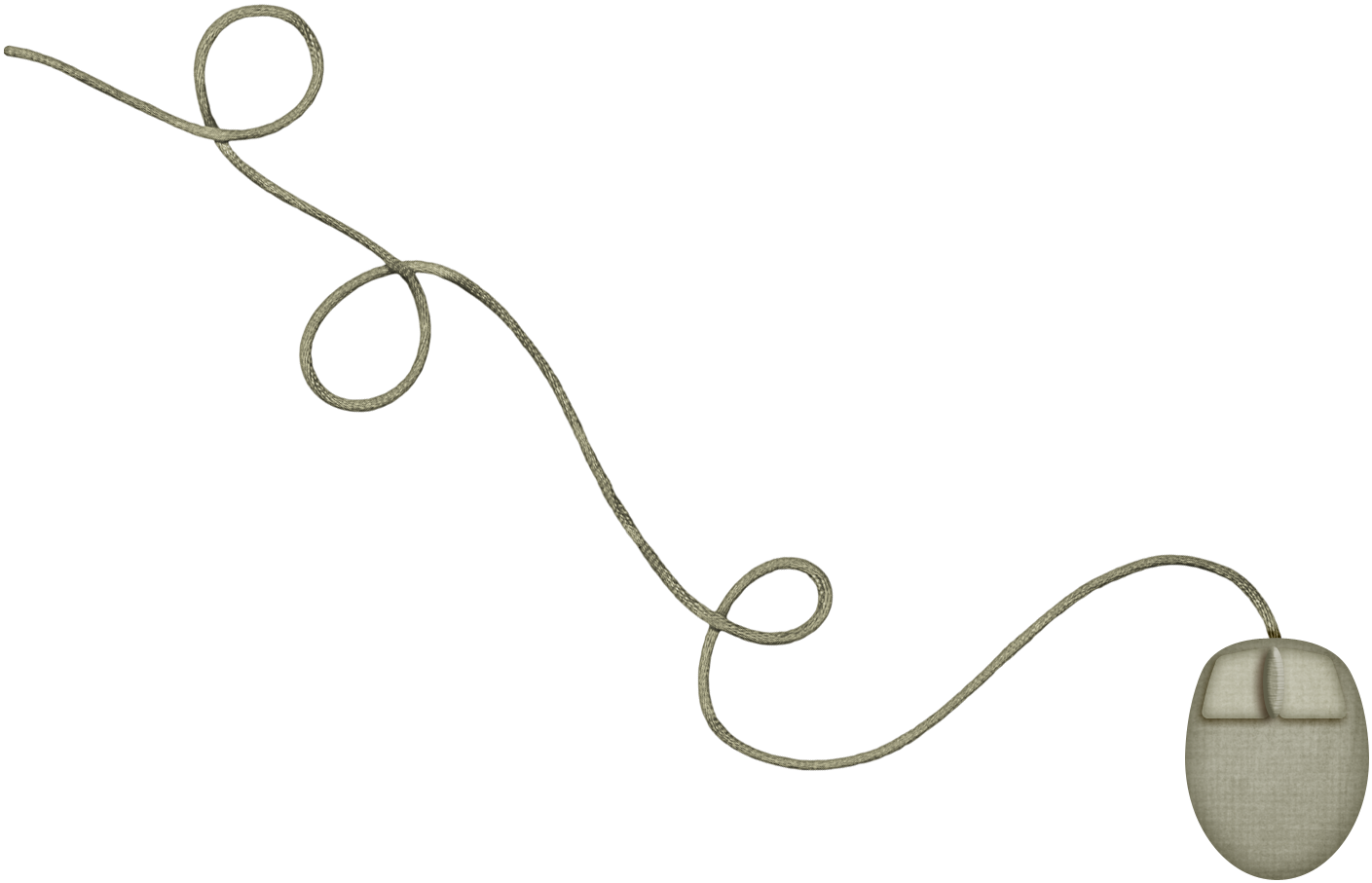 ©www.thecurriculumcorner.com
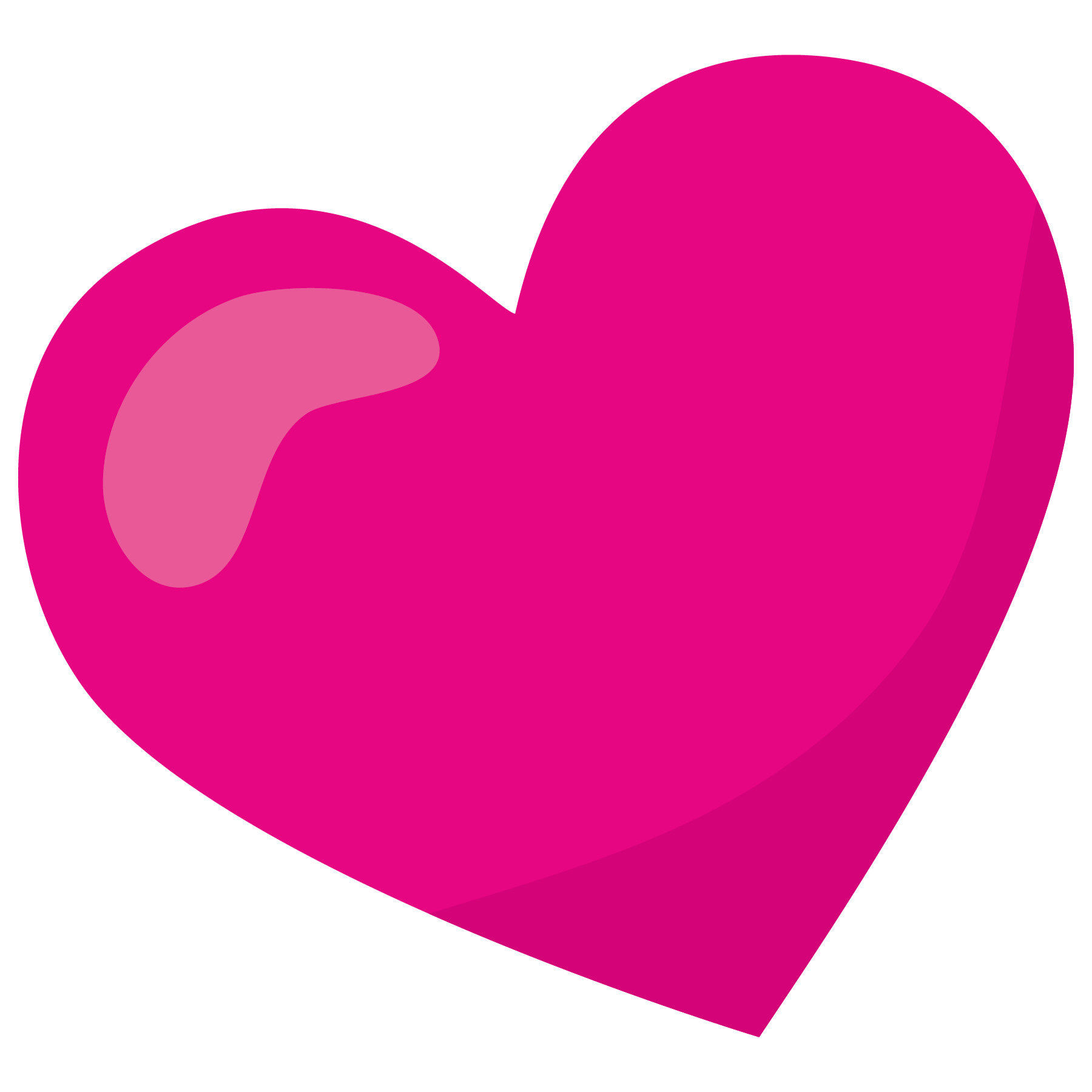 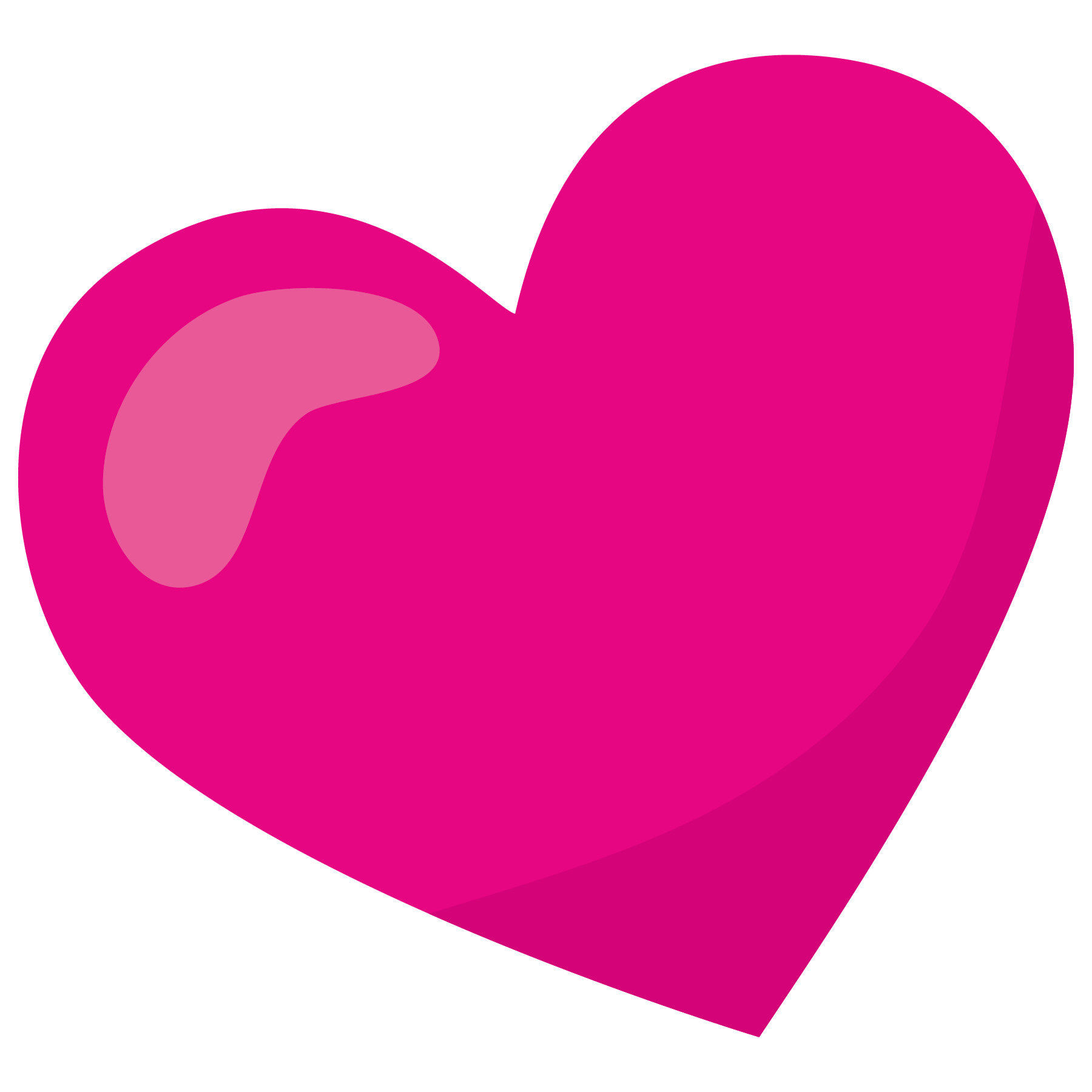 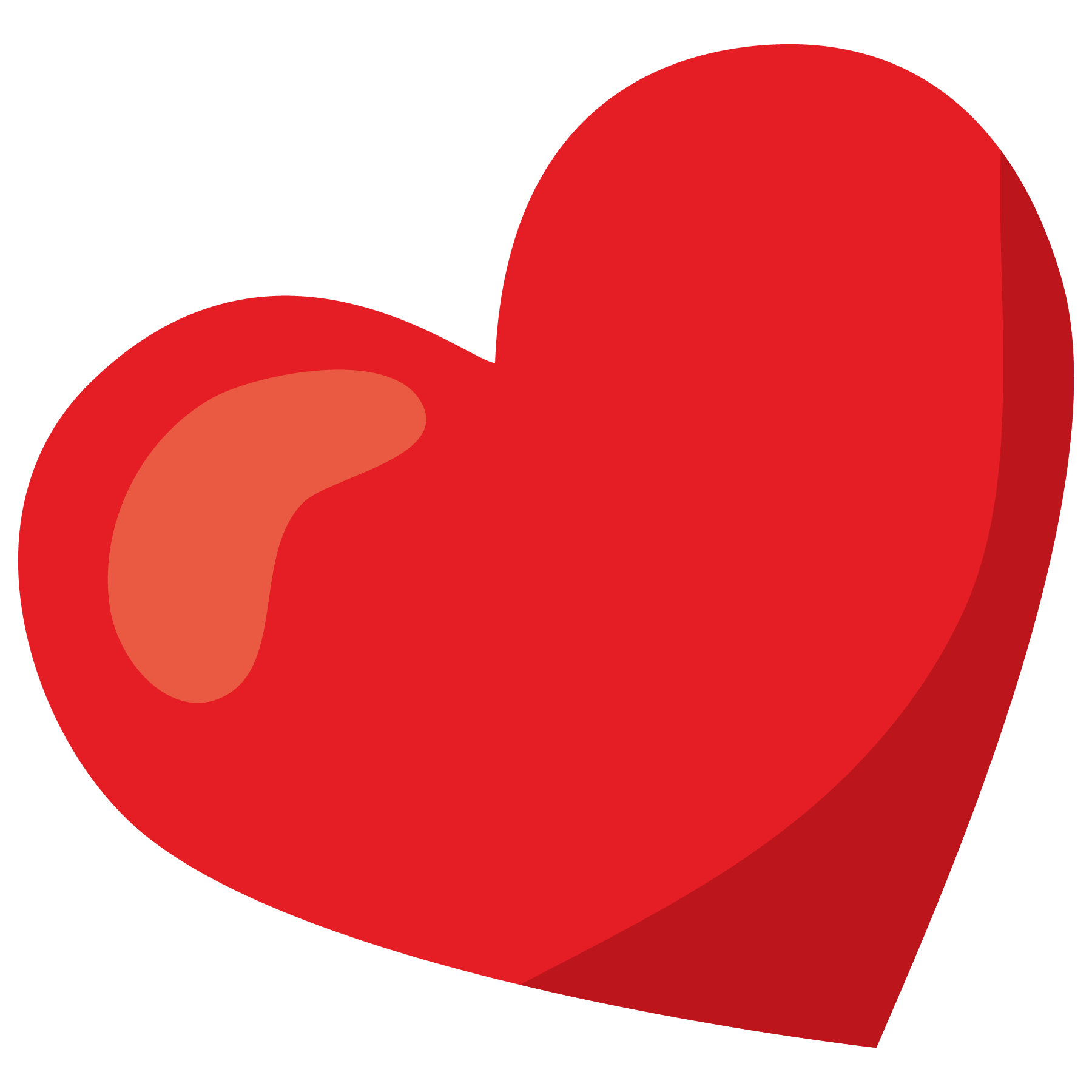 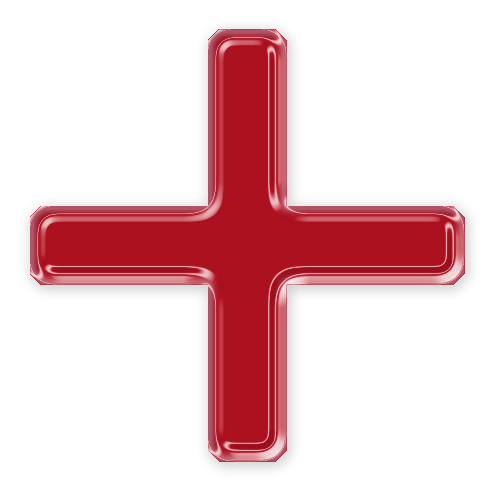 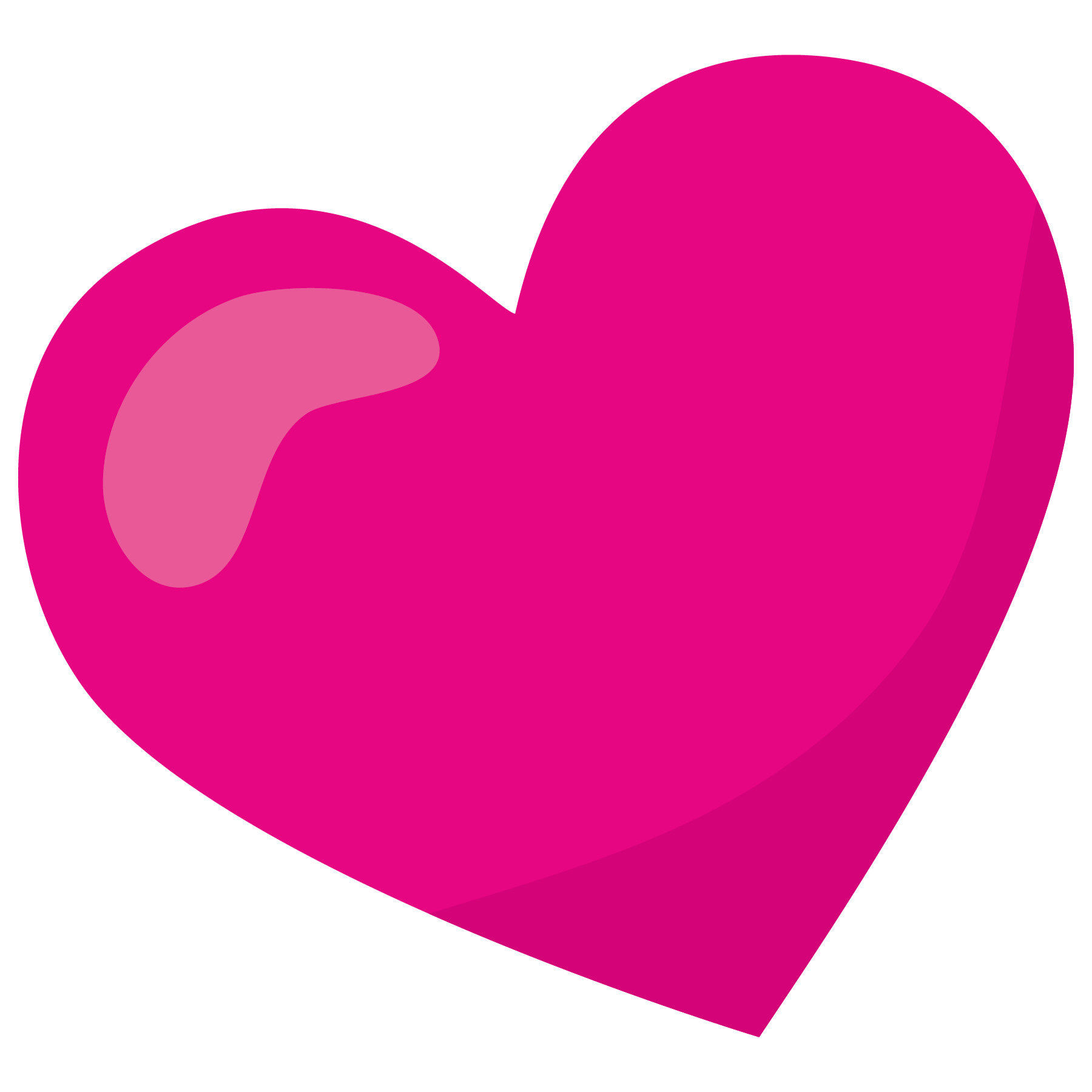 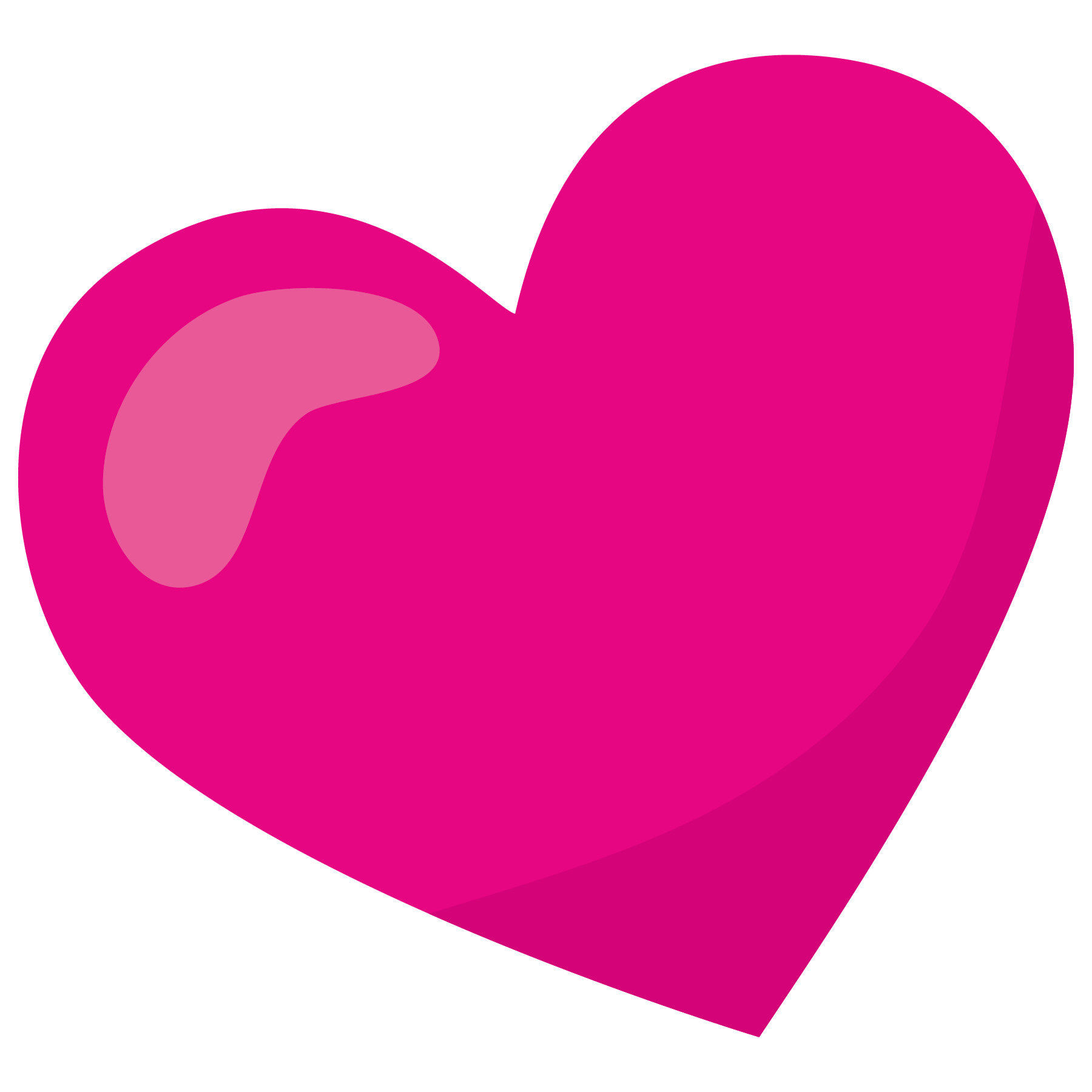 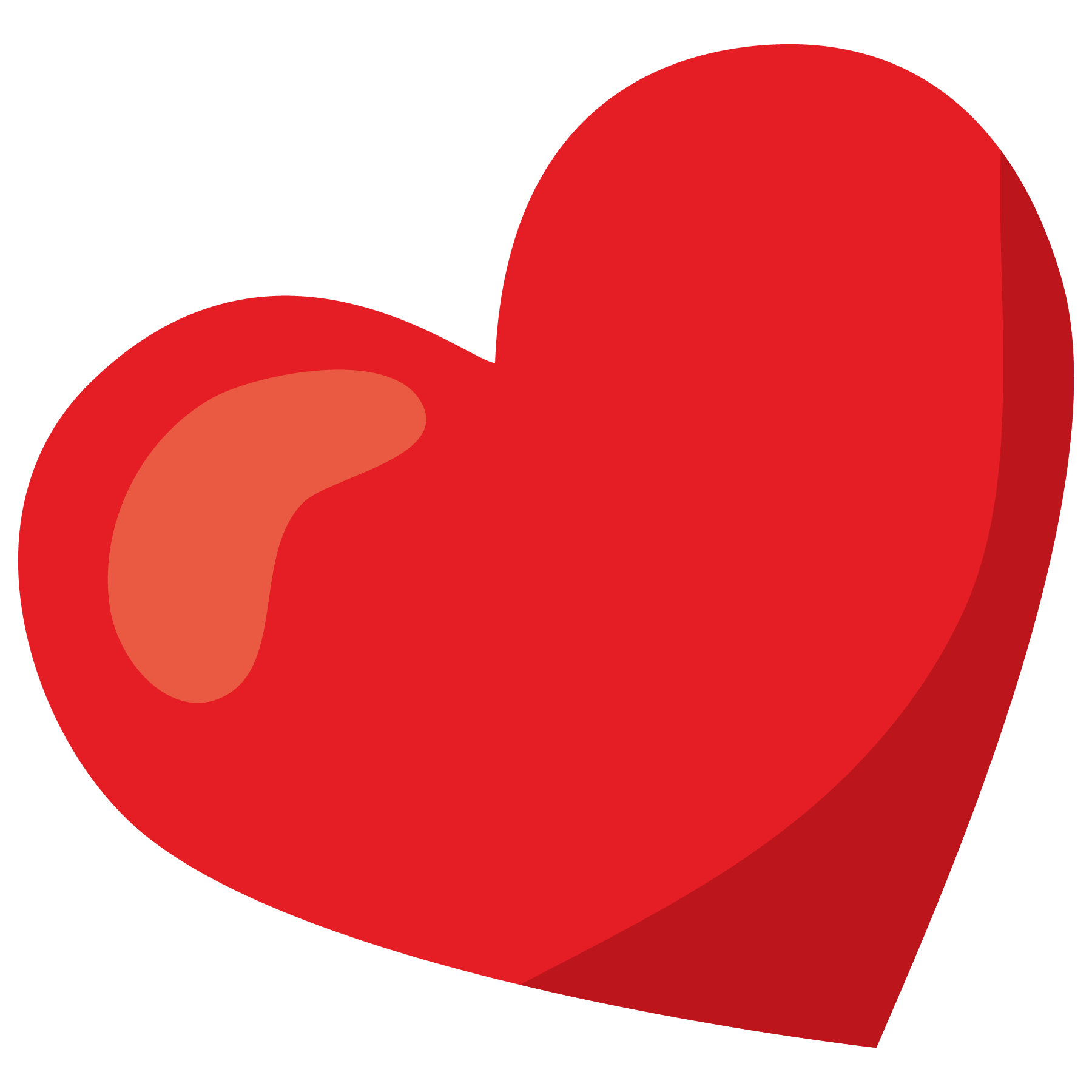 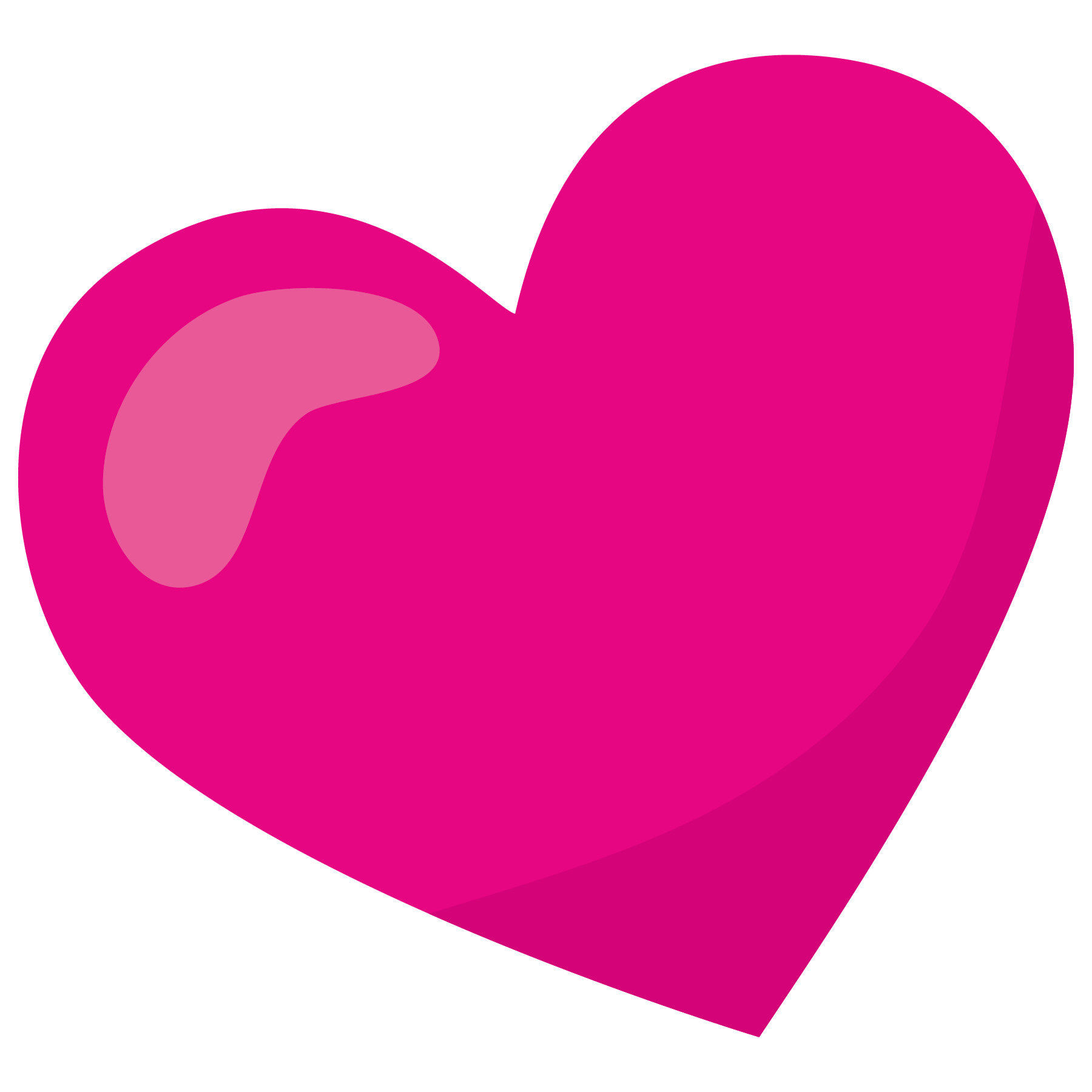 ©www.thecurriculumcorner.com
Try again!
Click here
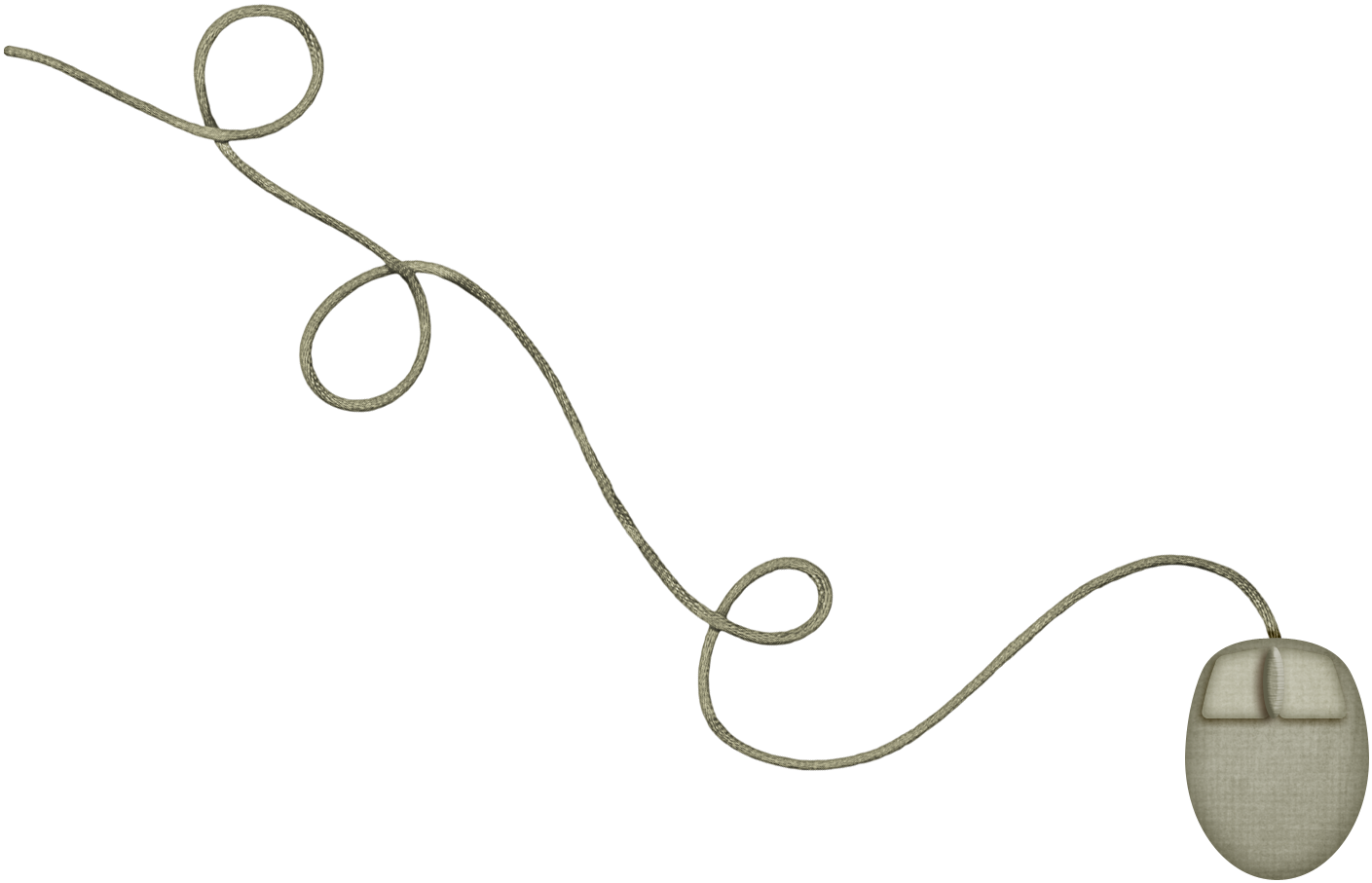 ©www.thecurriculumcorner.com
Good Job!
Click here
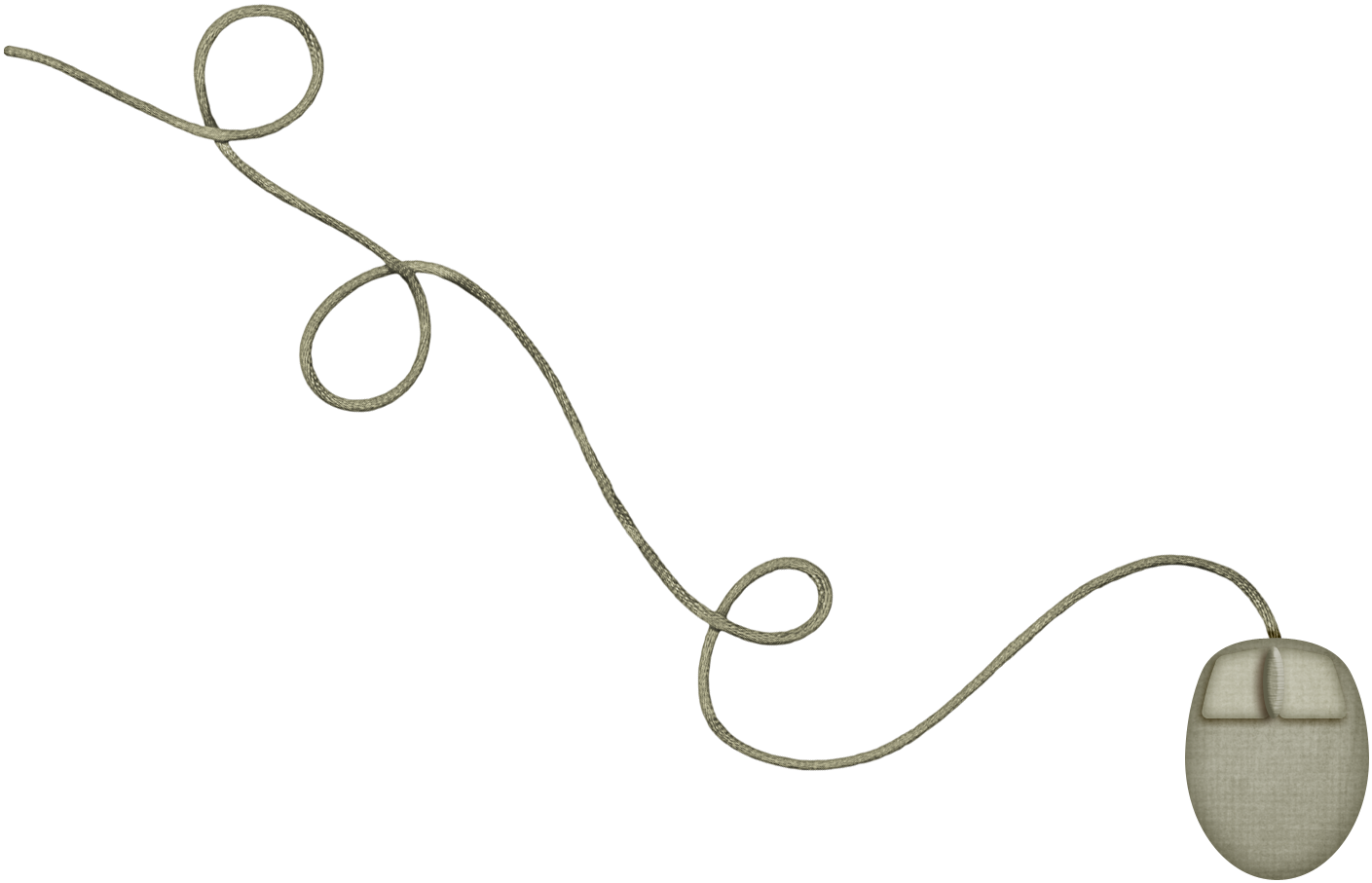 ©www.thecurriculumcorner.com
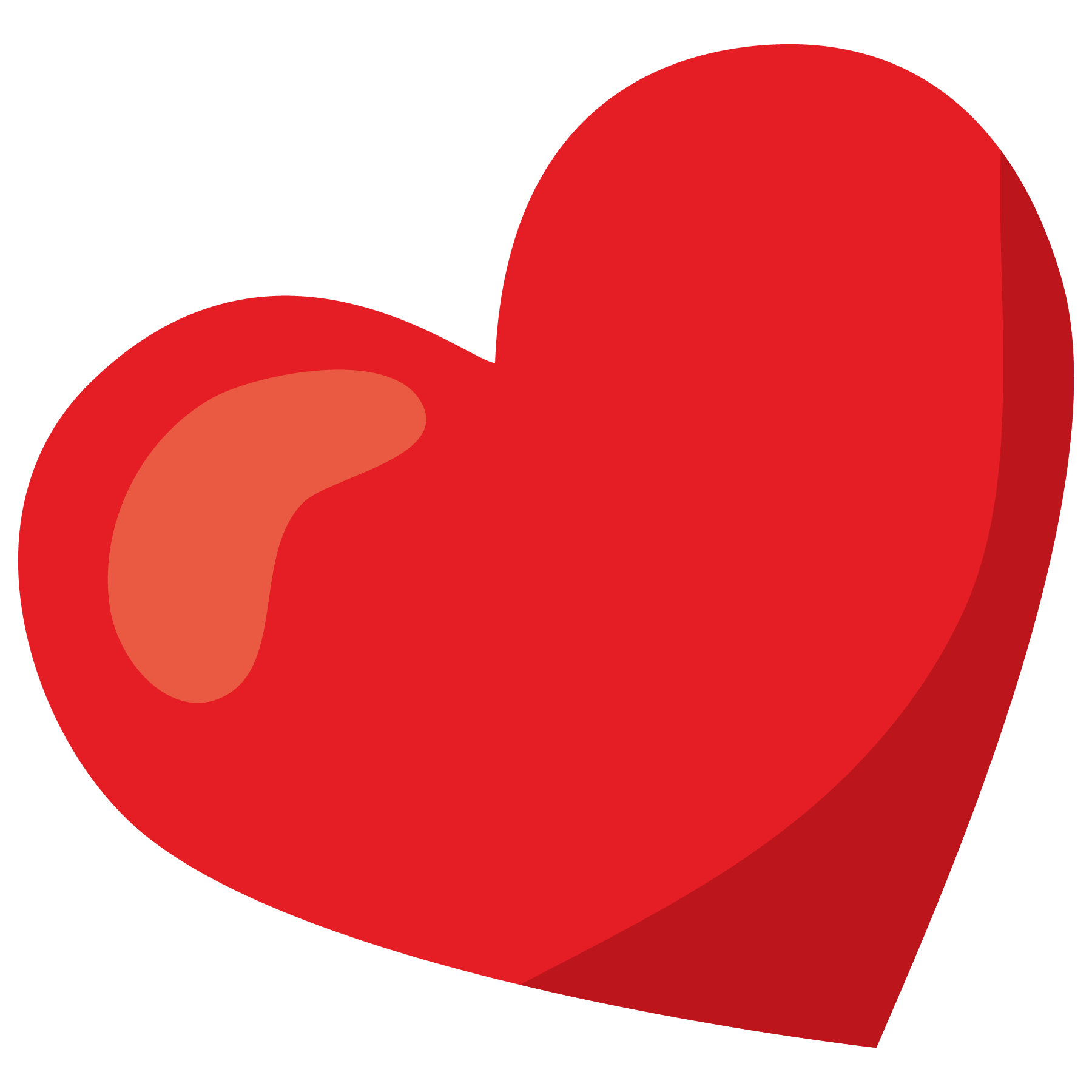 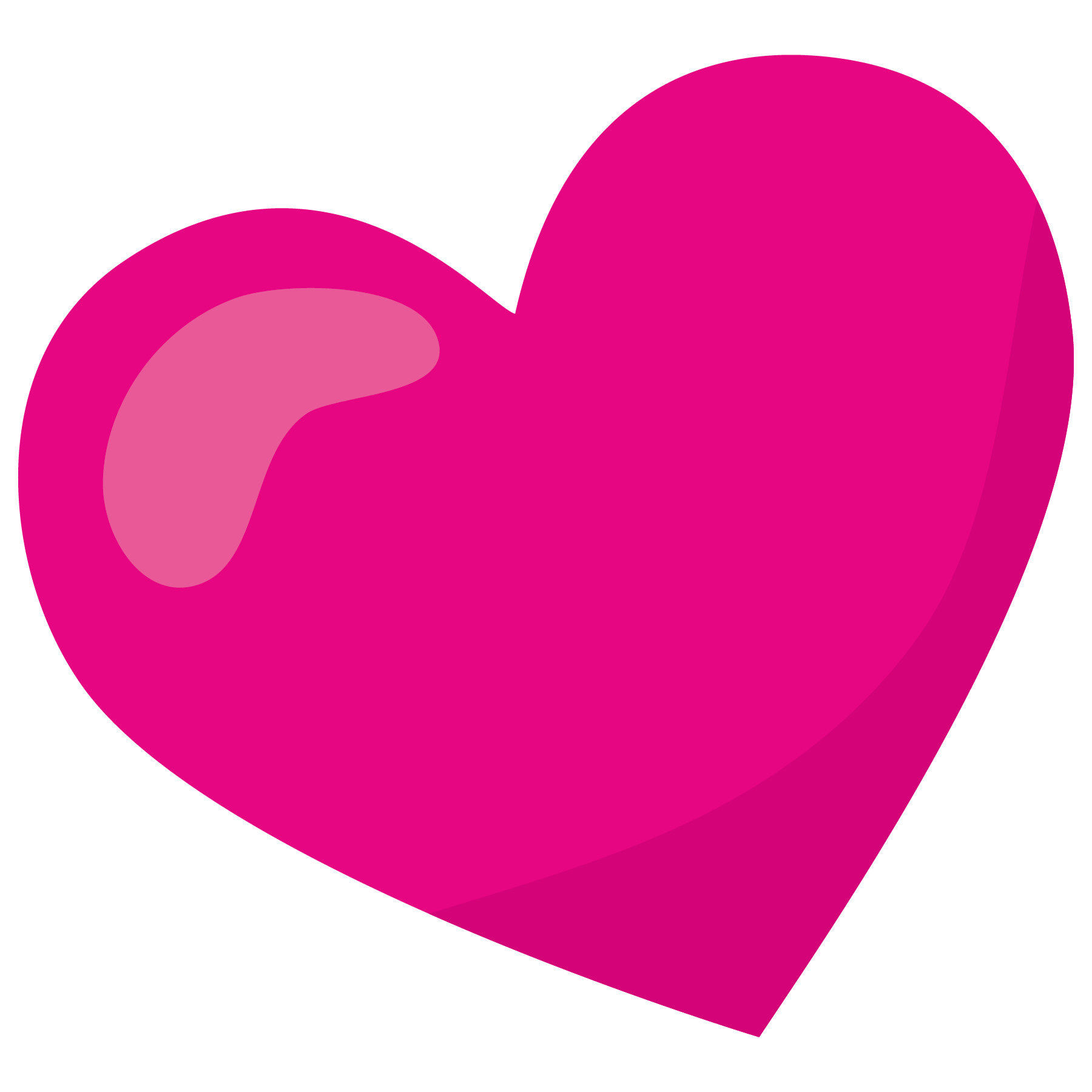 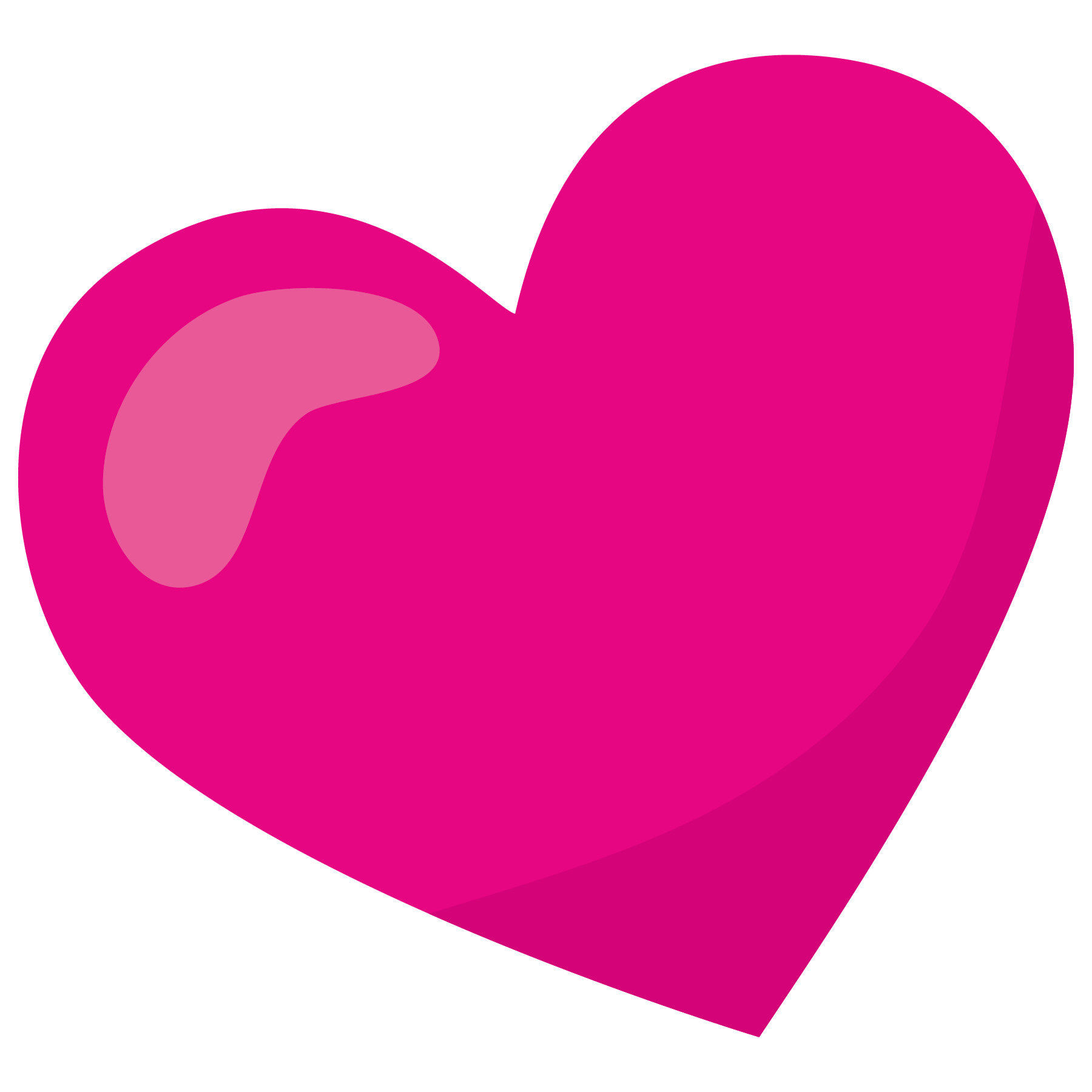 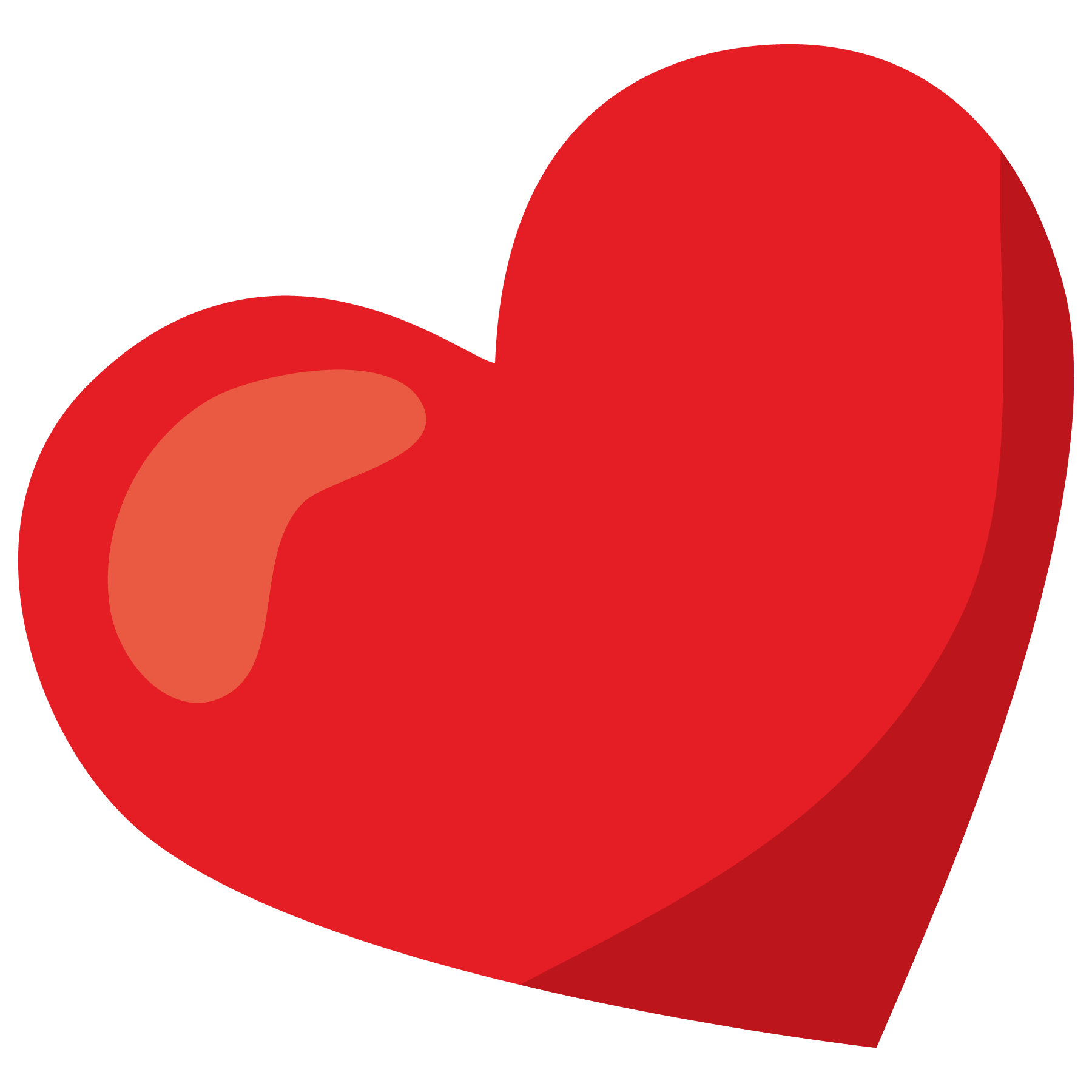 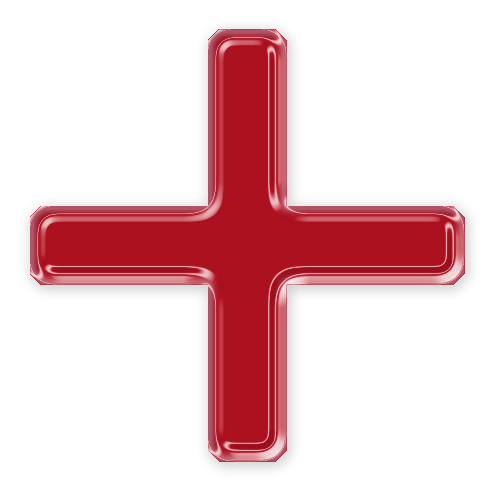 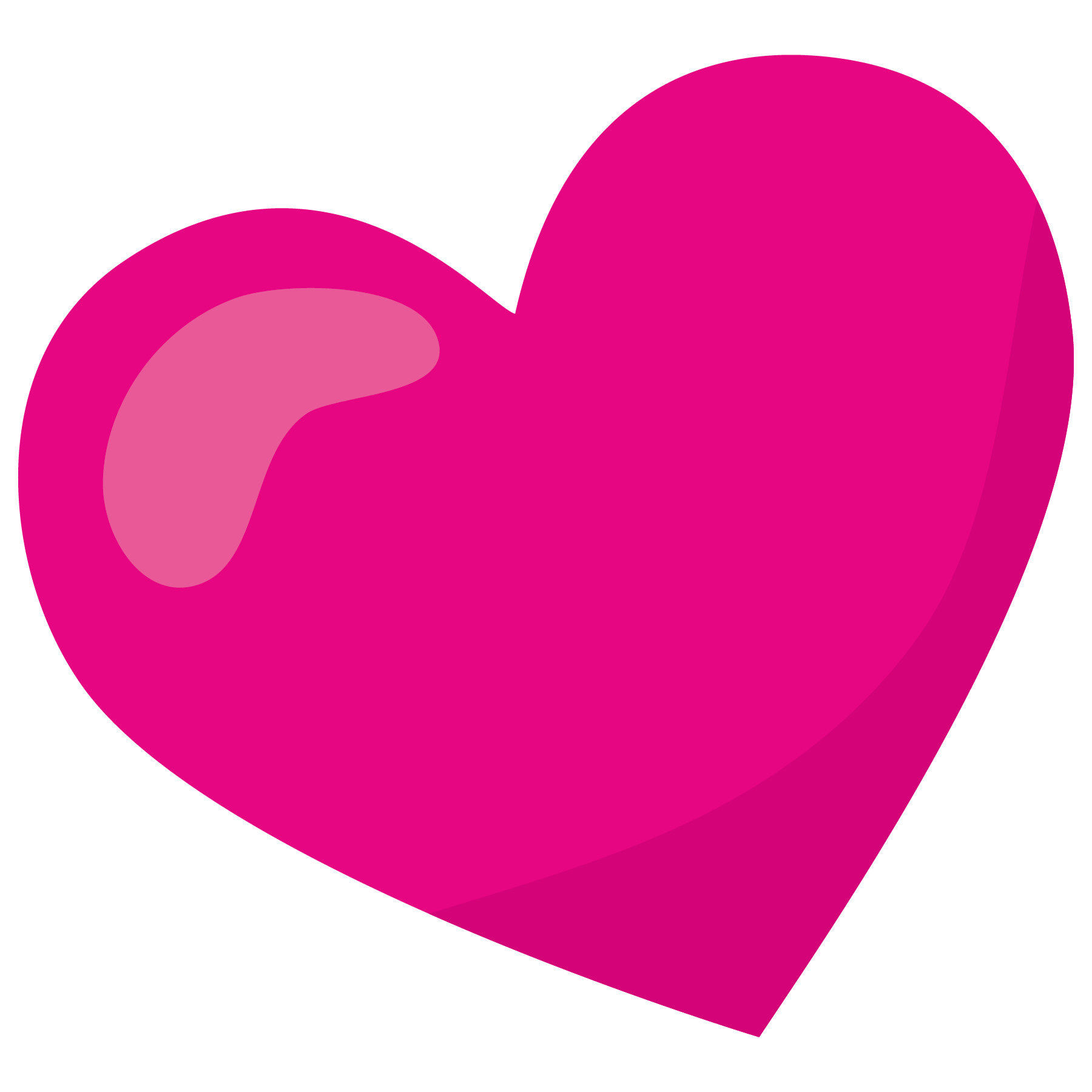 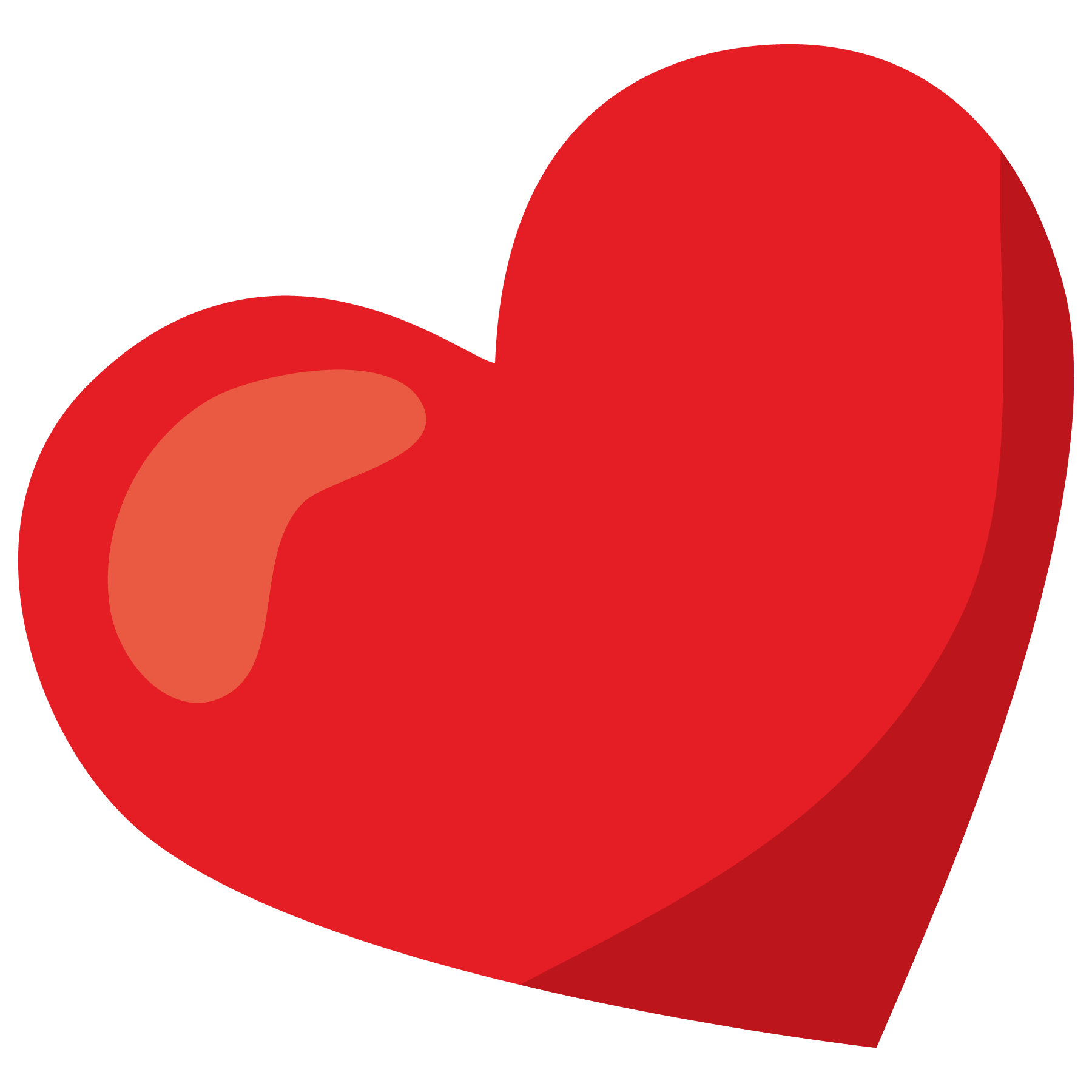 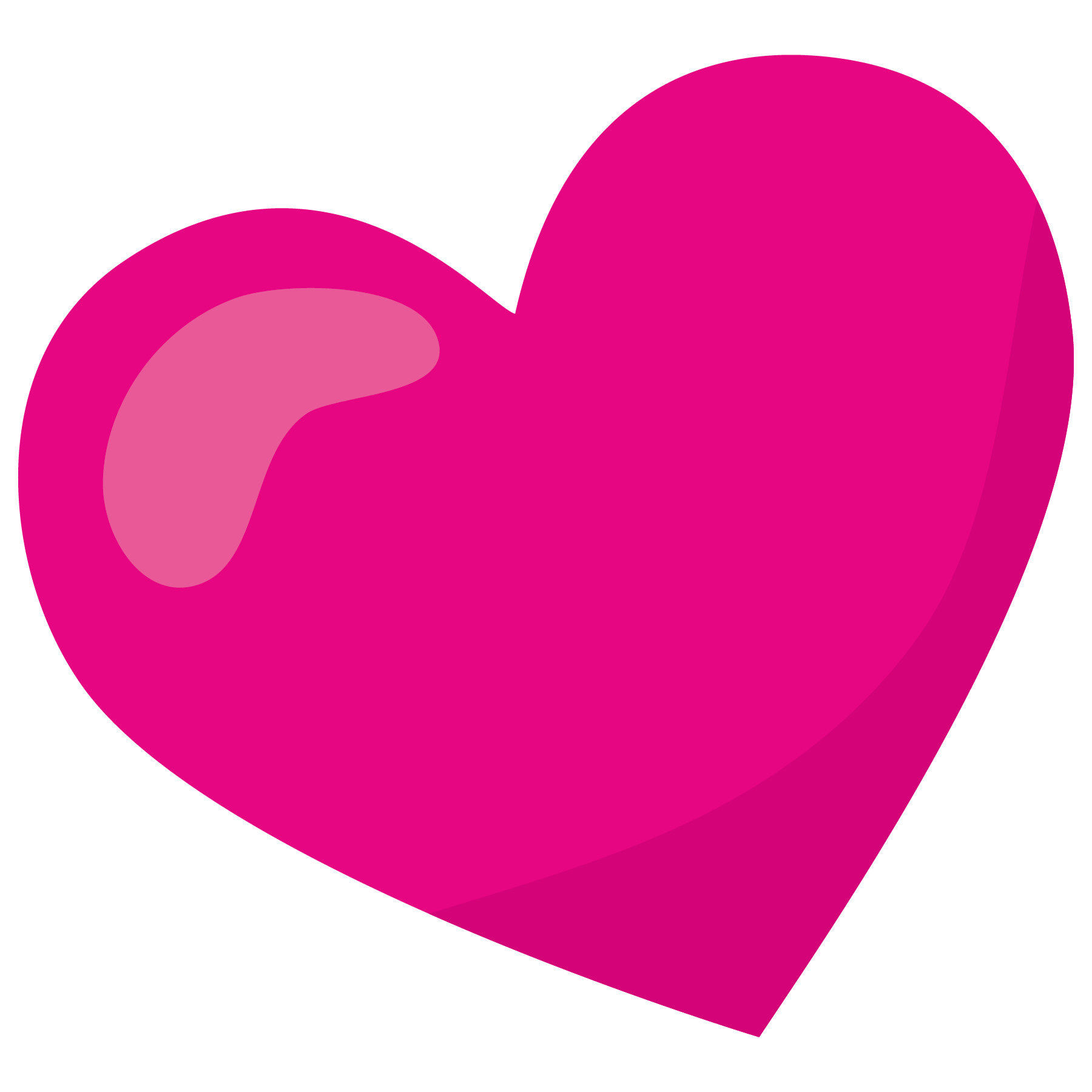 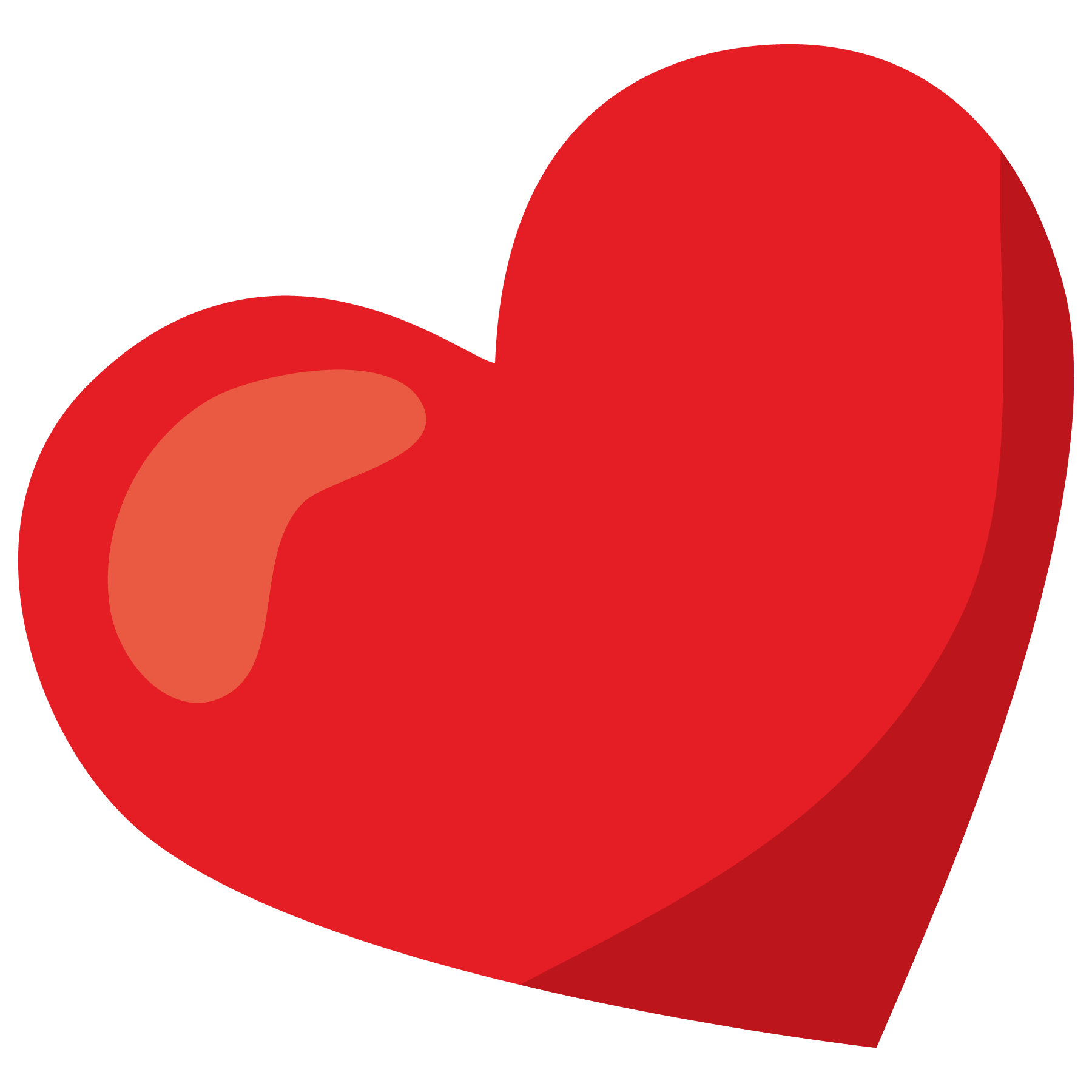 ©www.thecurriculumcorner.com
Try again!
Click here
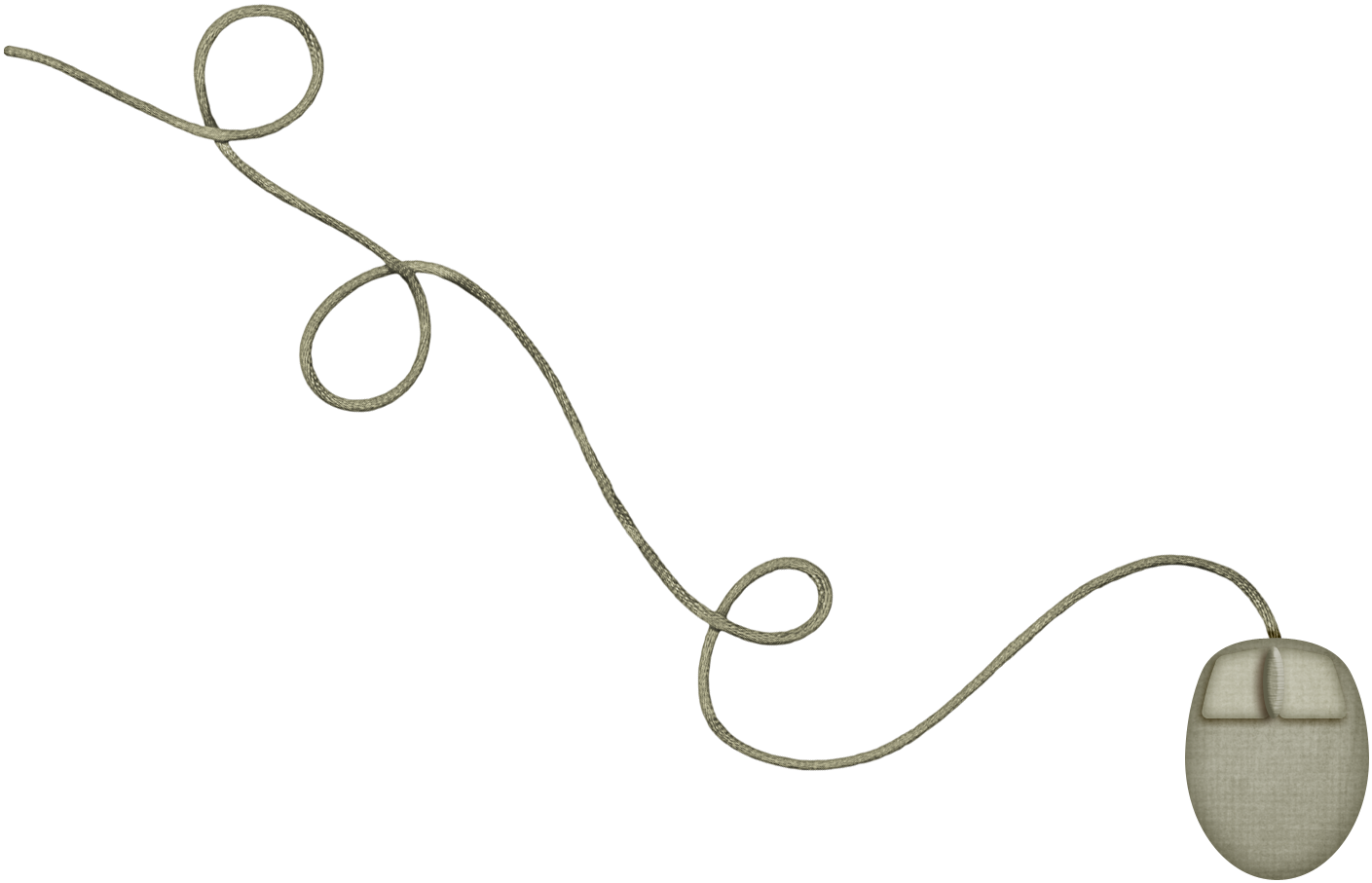 ©www.thecurriculumcorner.com
Good Job!
Click here
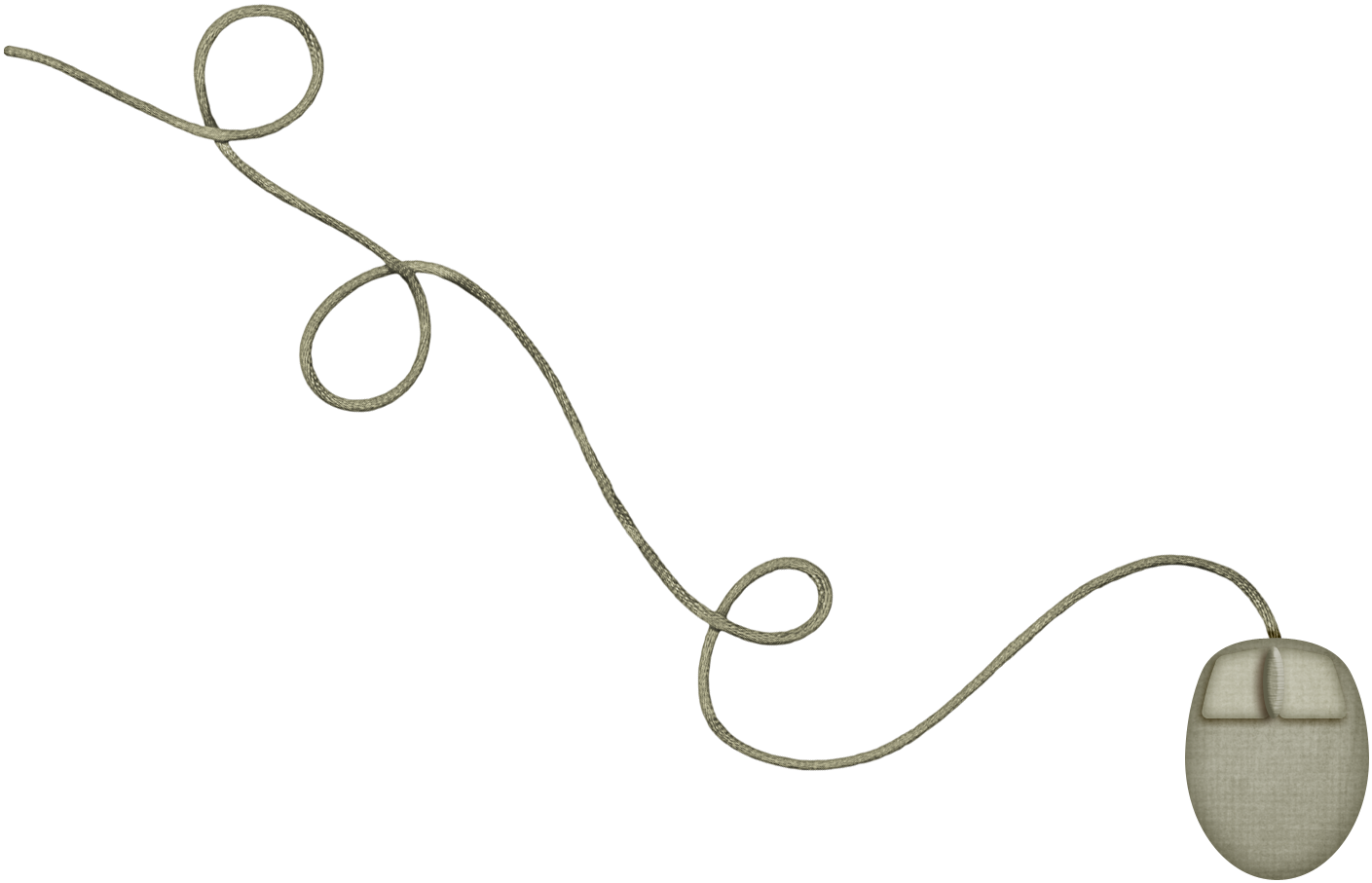 ©www.thecurriculumcorner.com
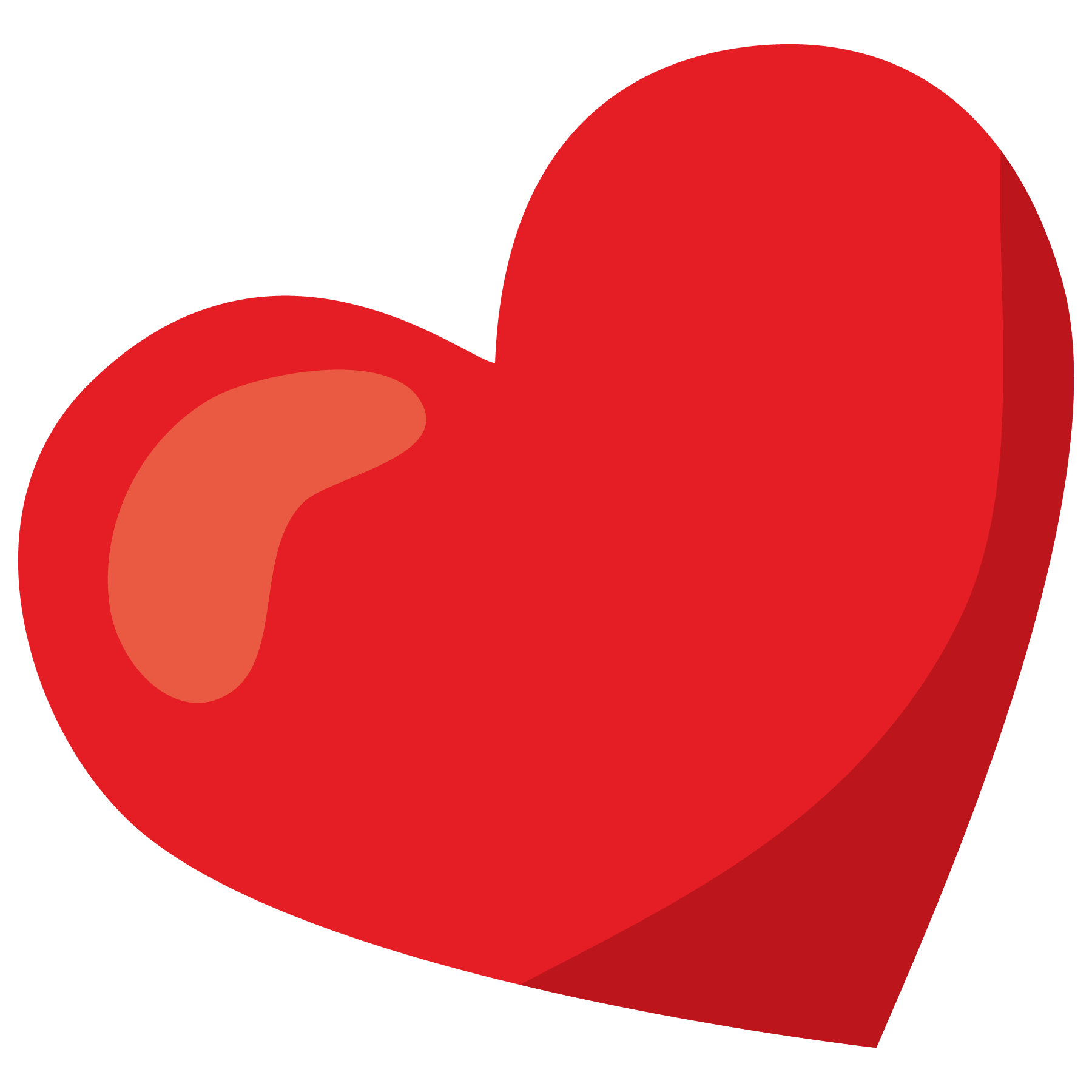 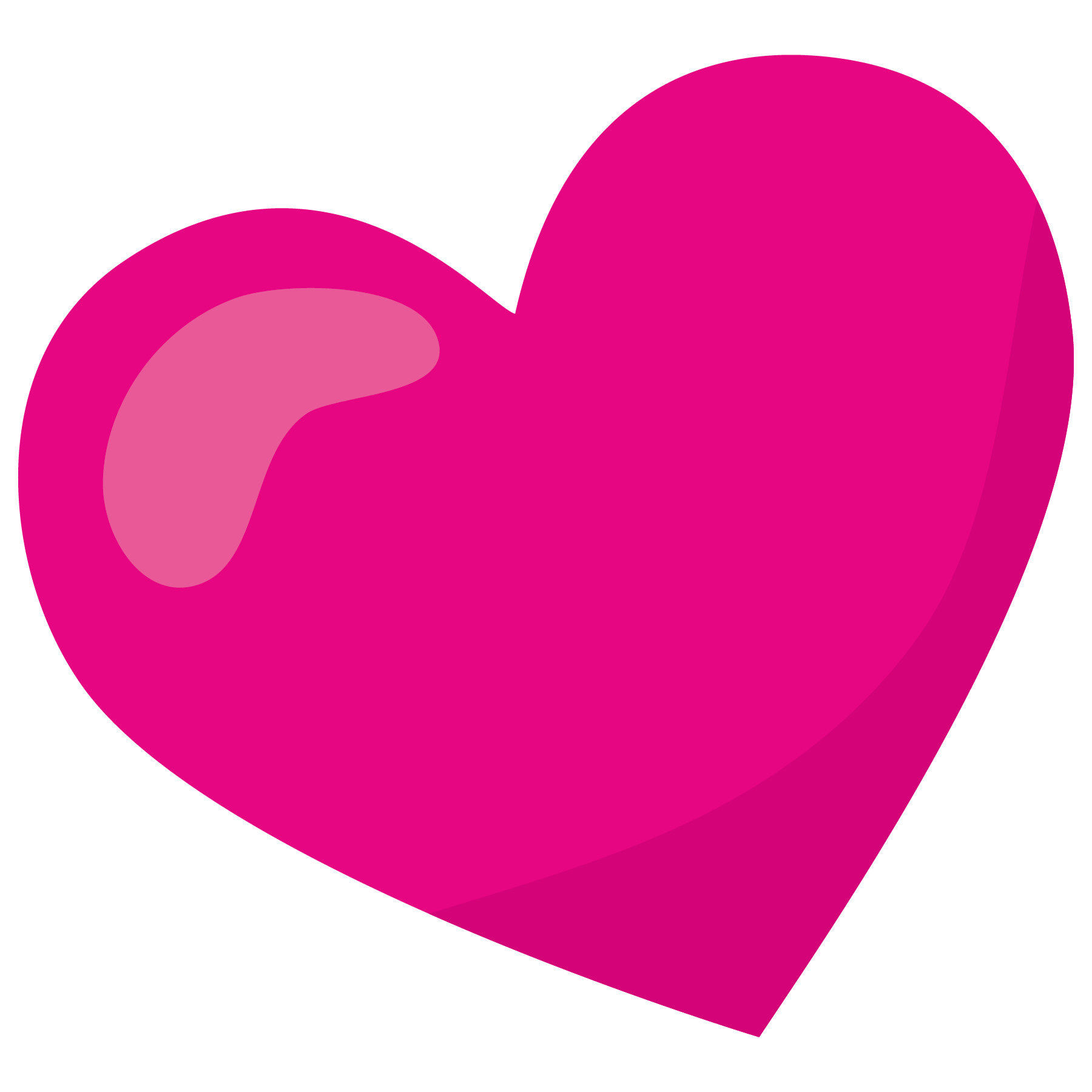 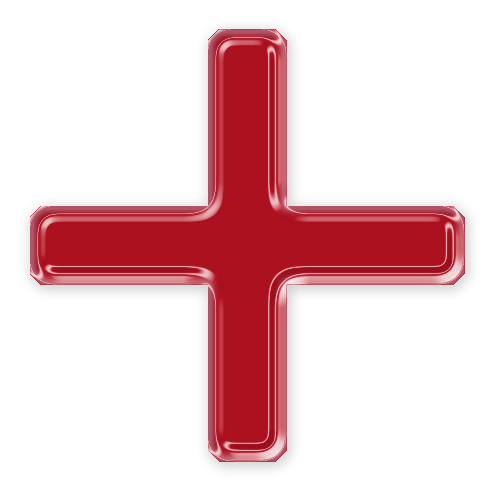 ©www.thecurriculumcorner.com
Try again!
Click here
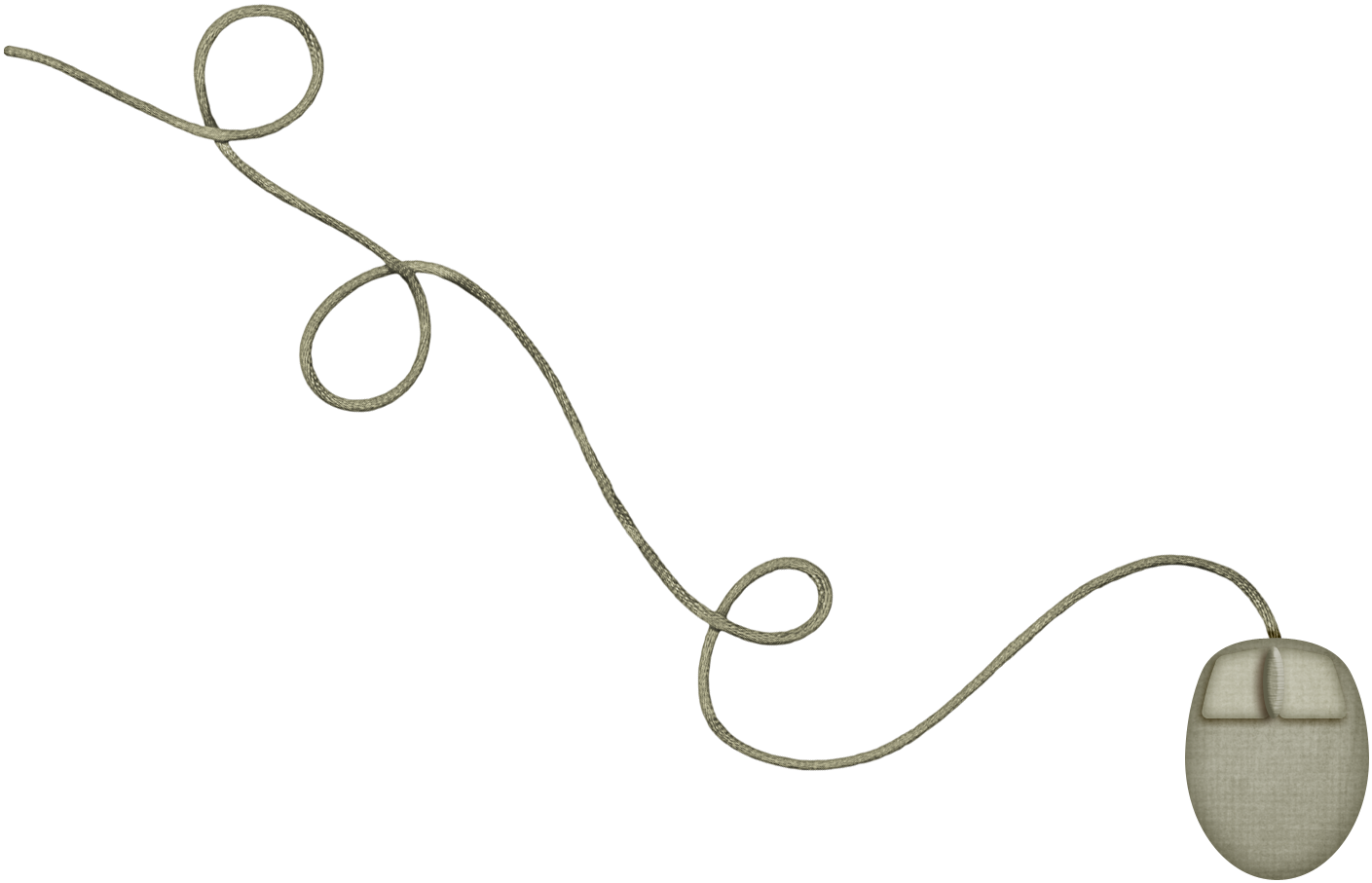 ©www.thecurriculumcorner.com
Good Job!
Click here
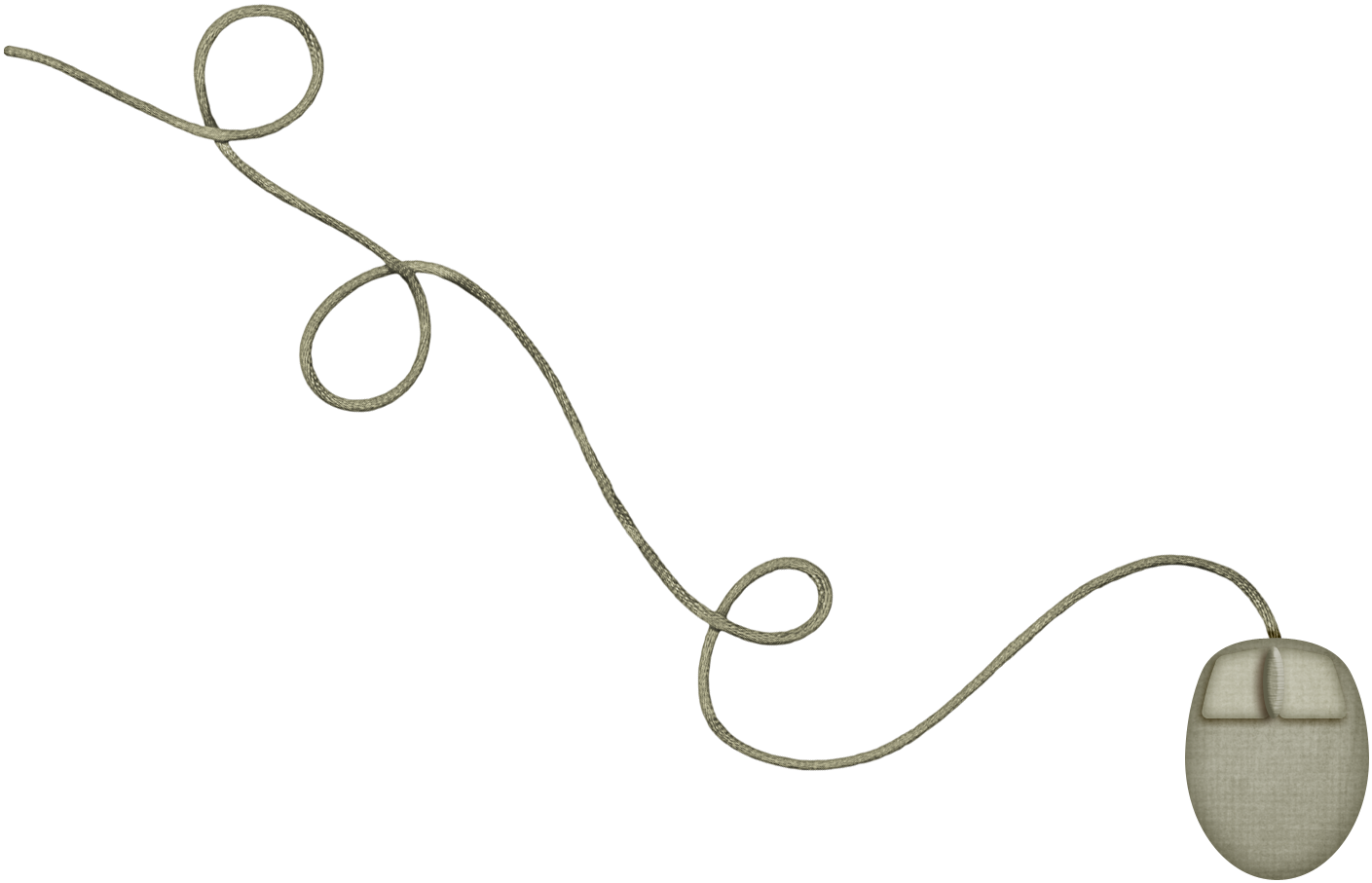 ©www.thecurriculumcorner.com
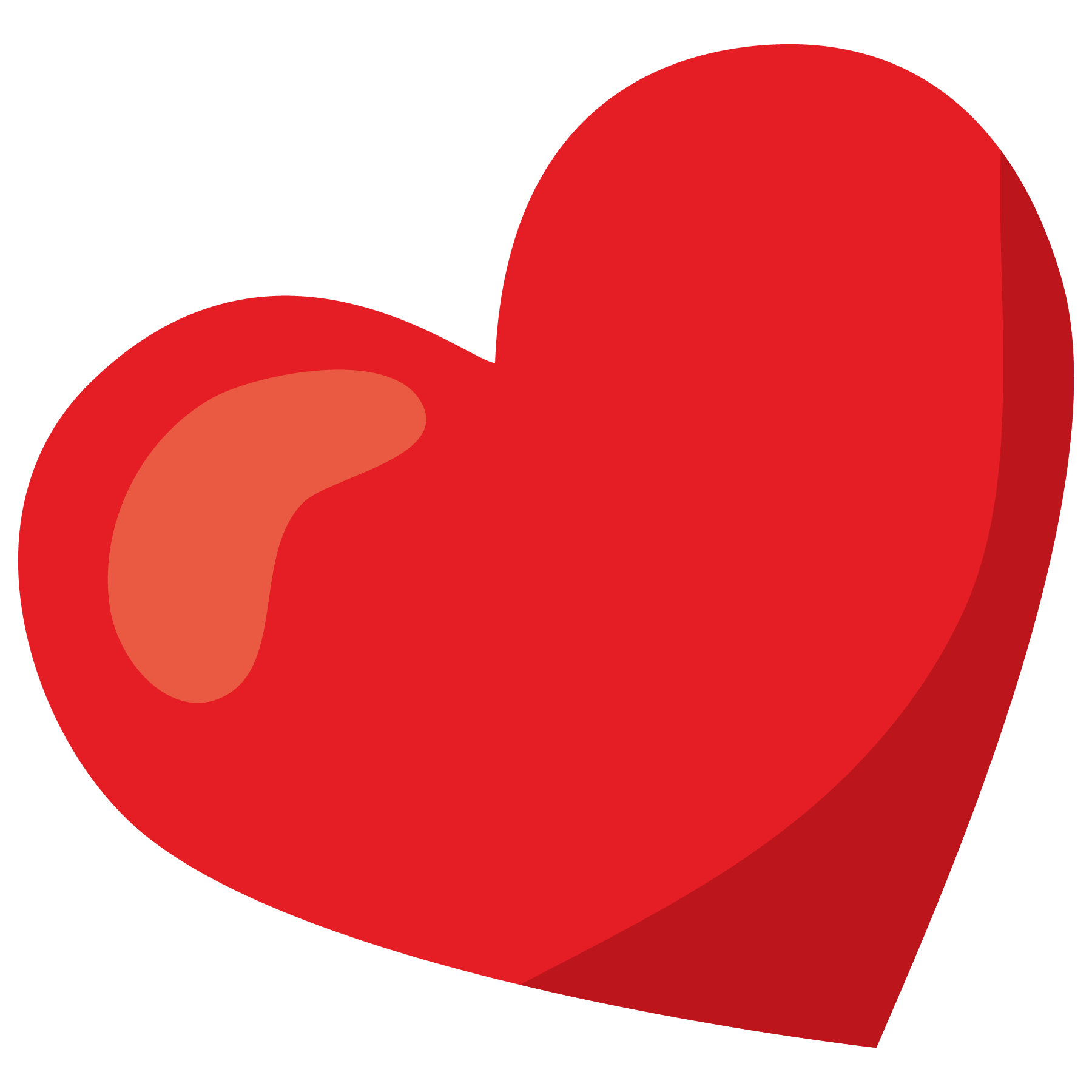 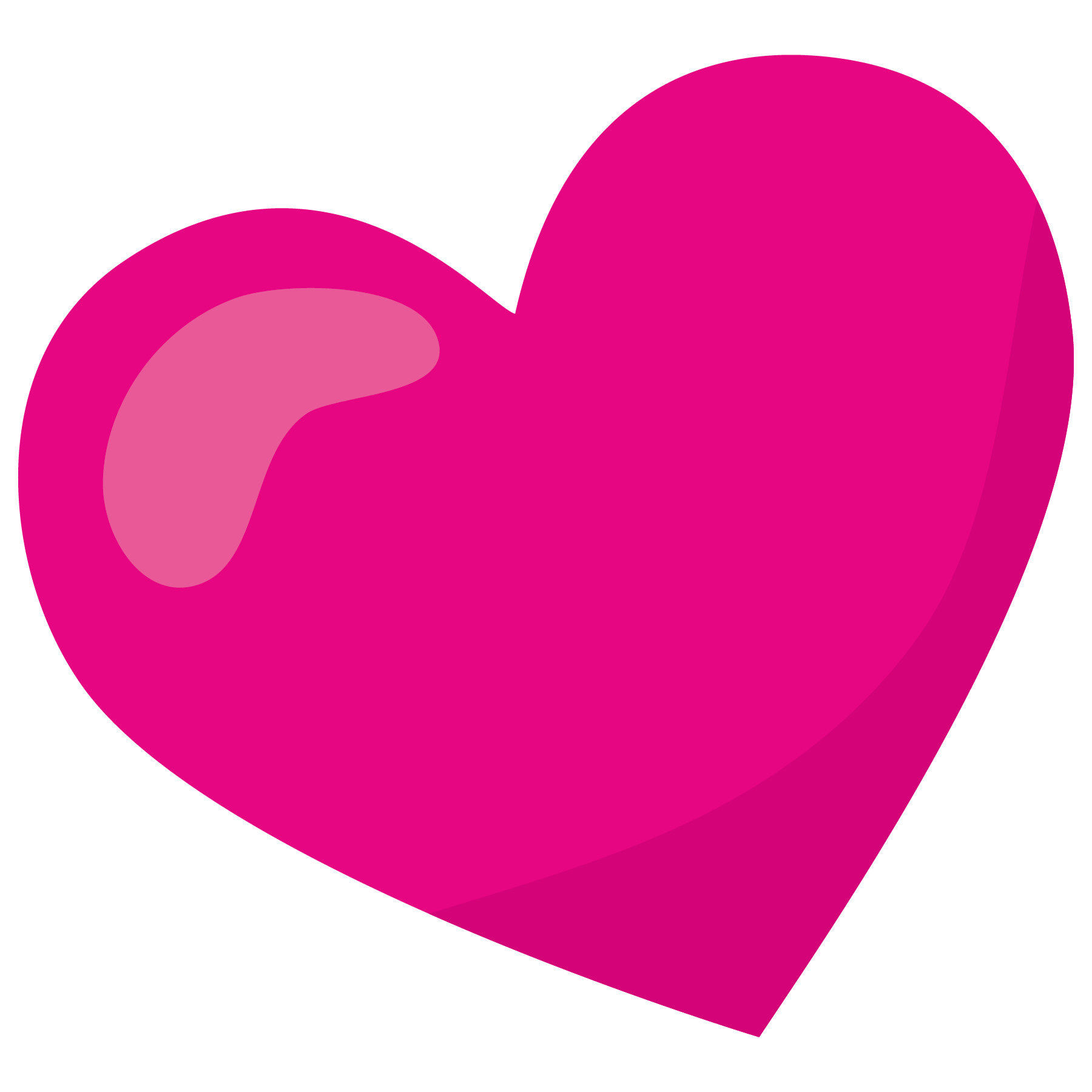 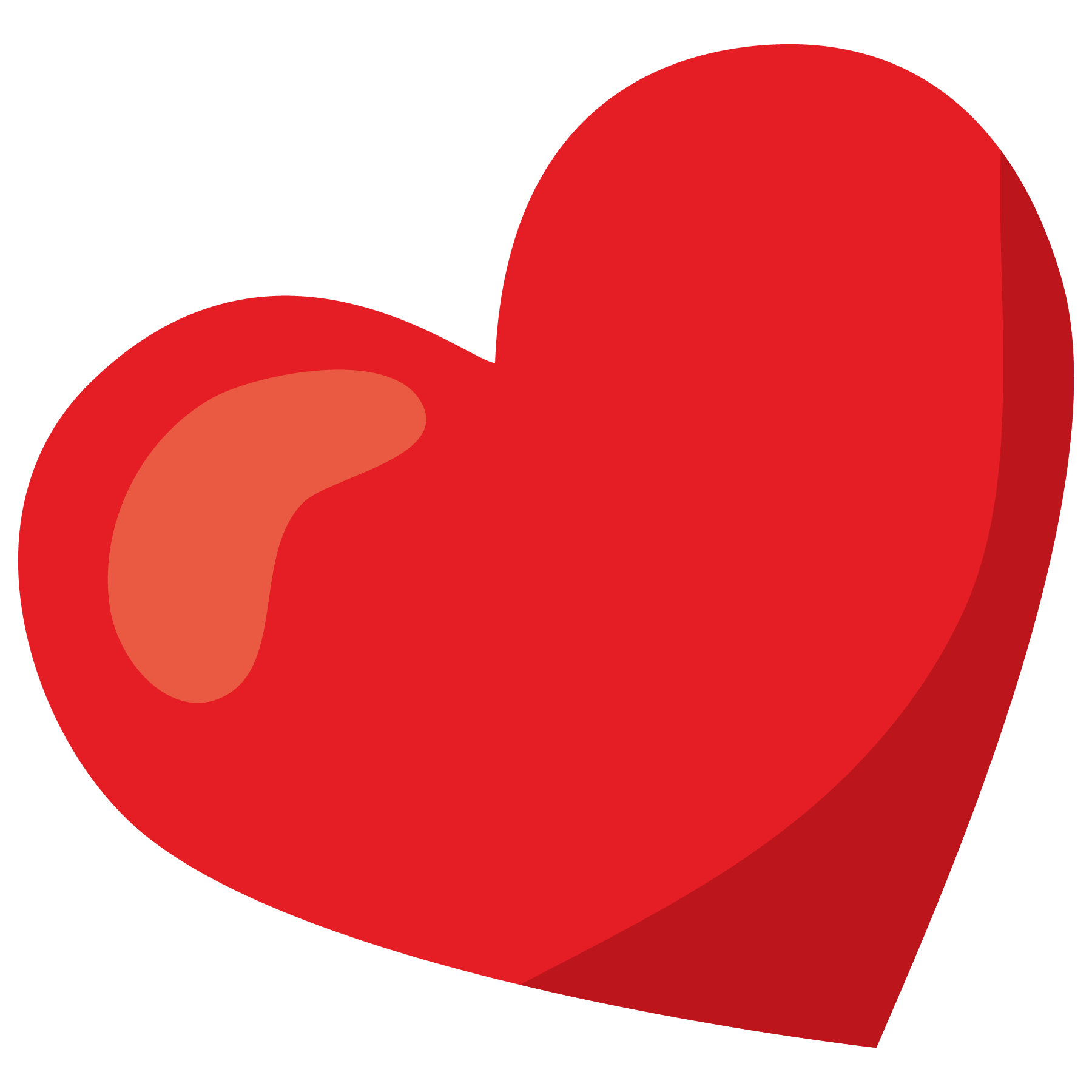 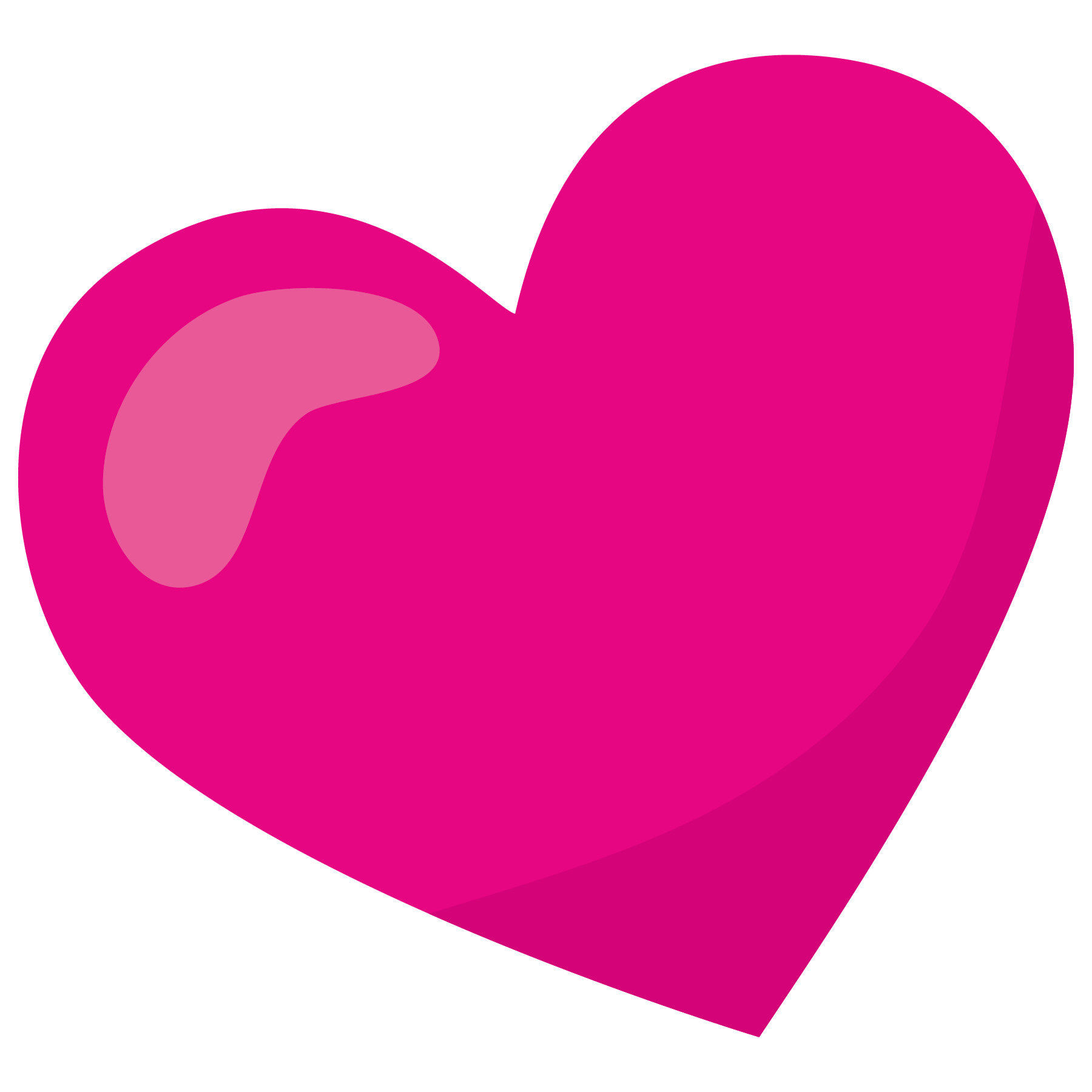 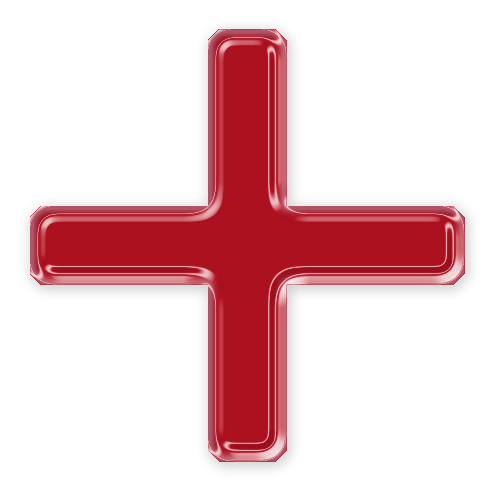 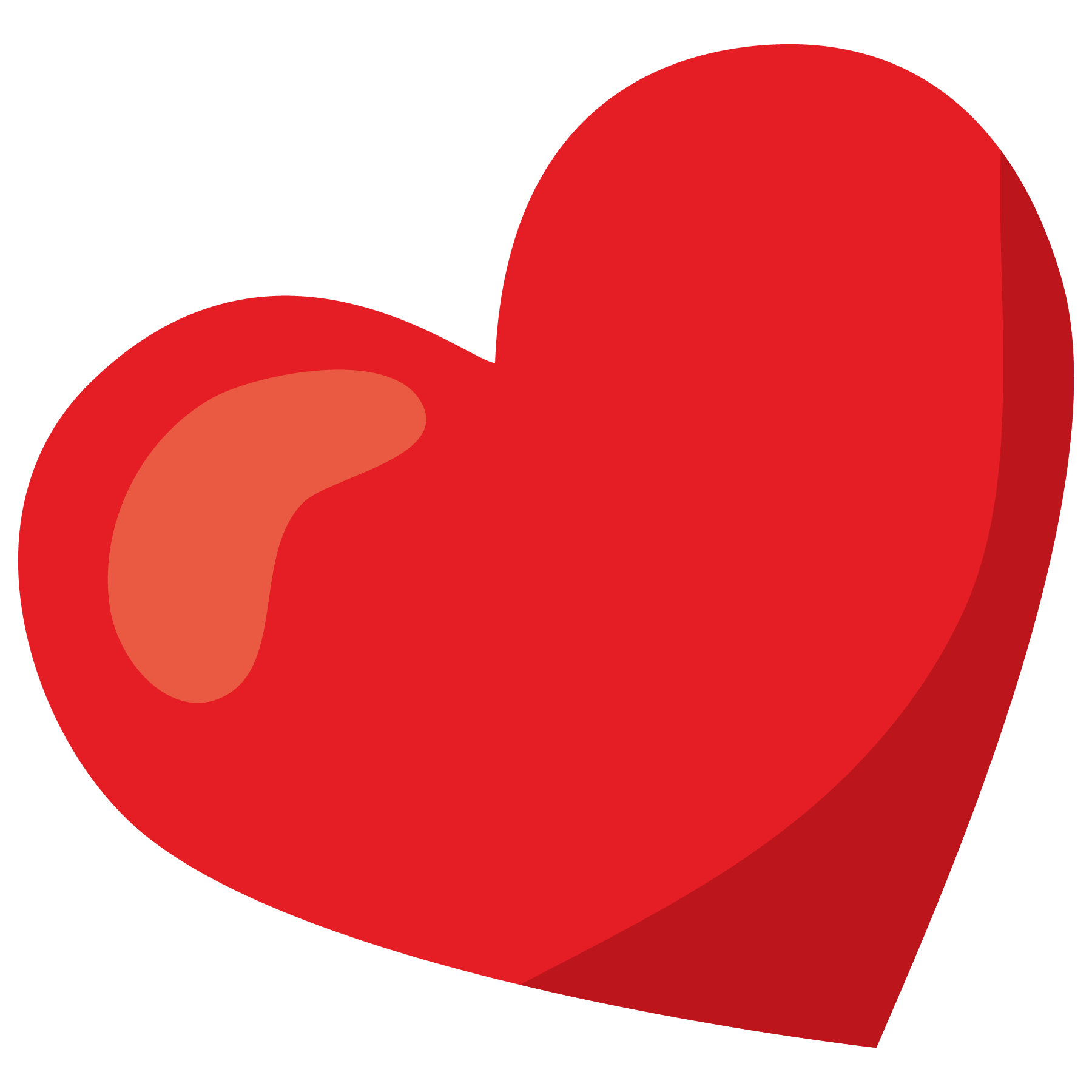 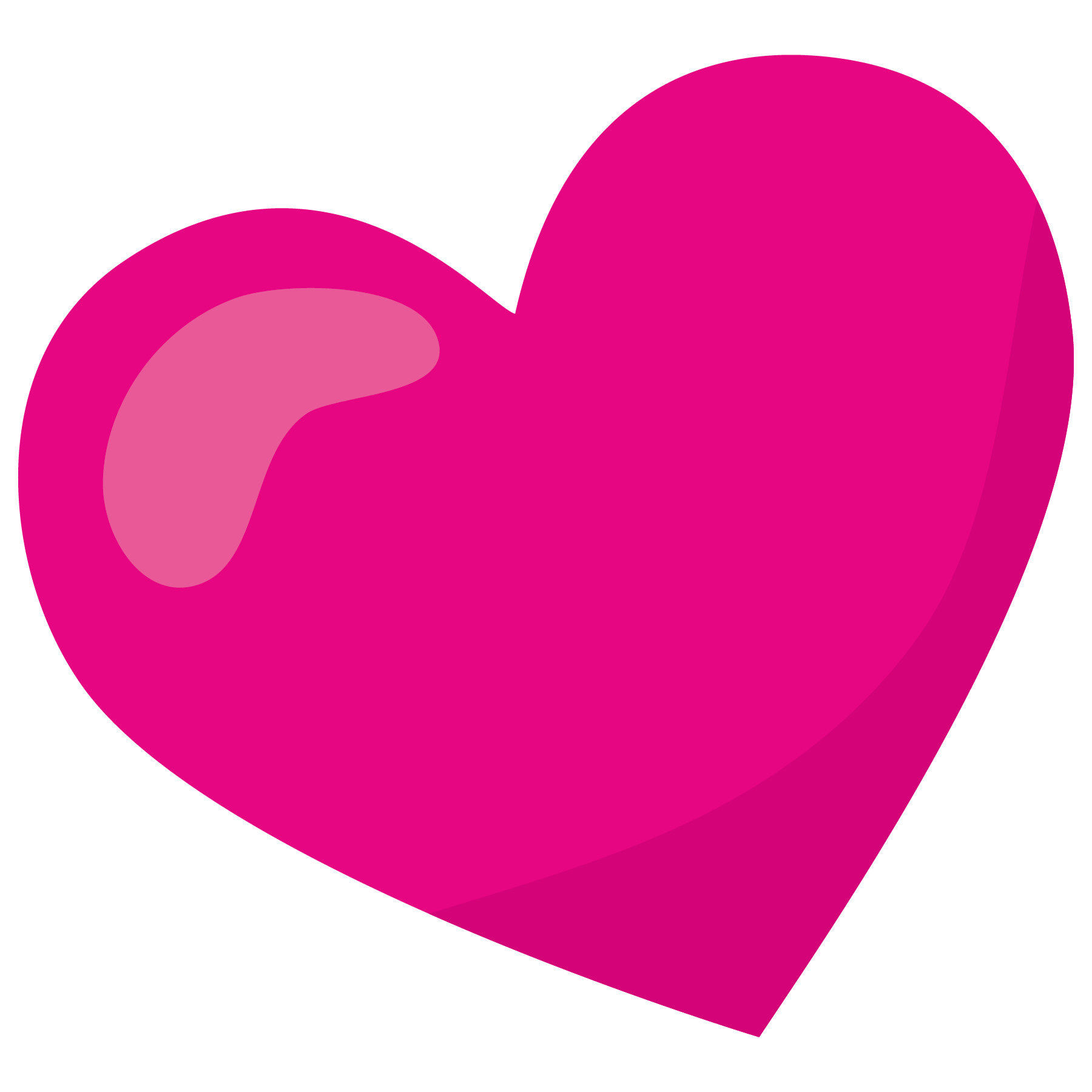 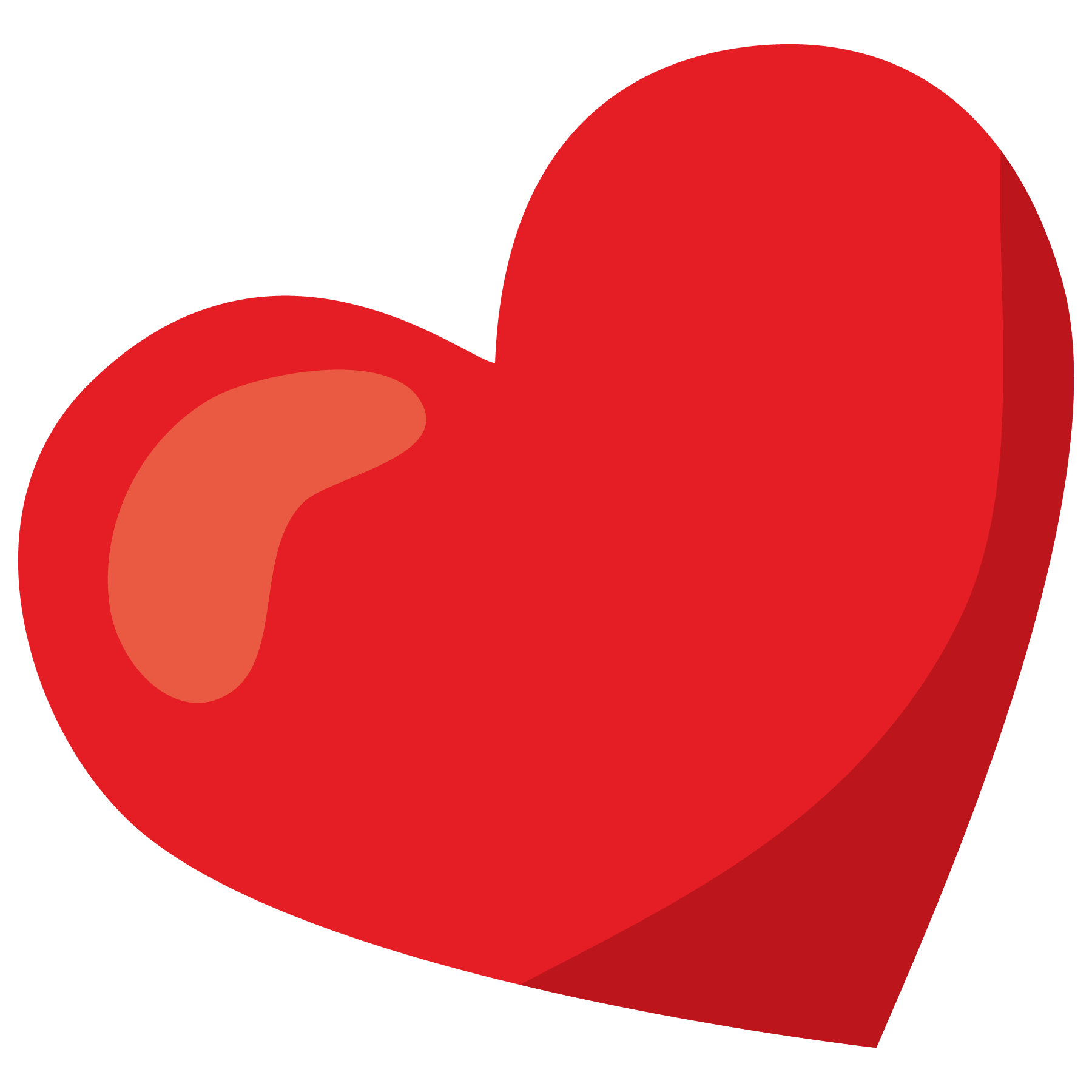 ©www.thecurriculumcorner.com
Try again!
Click here
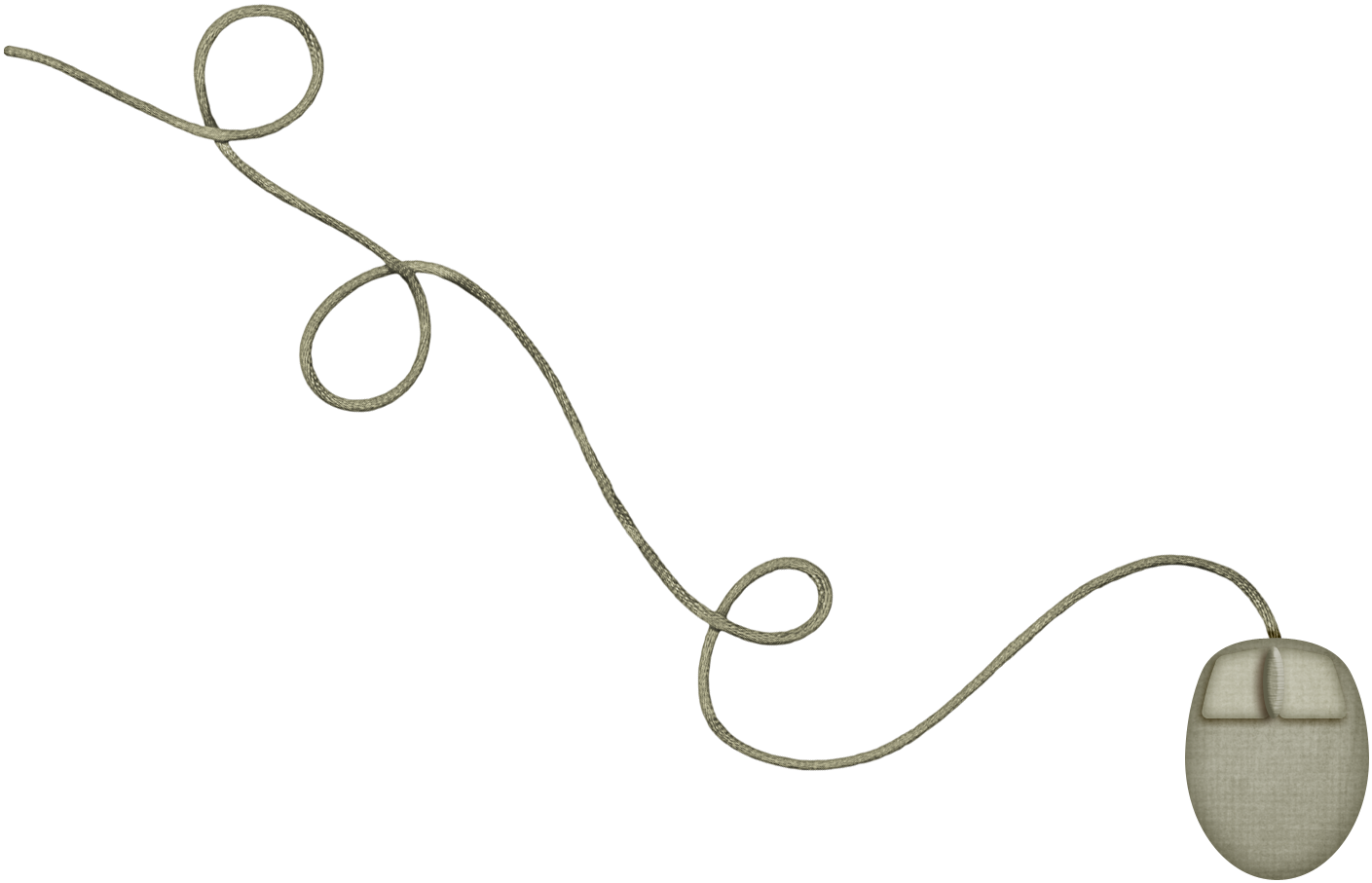 ©www.thecurriculumcorner.com
Good Job!
Click here
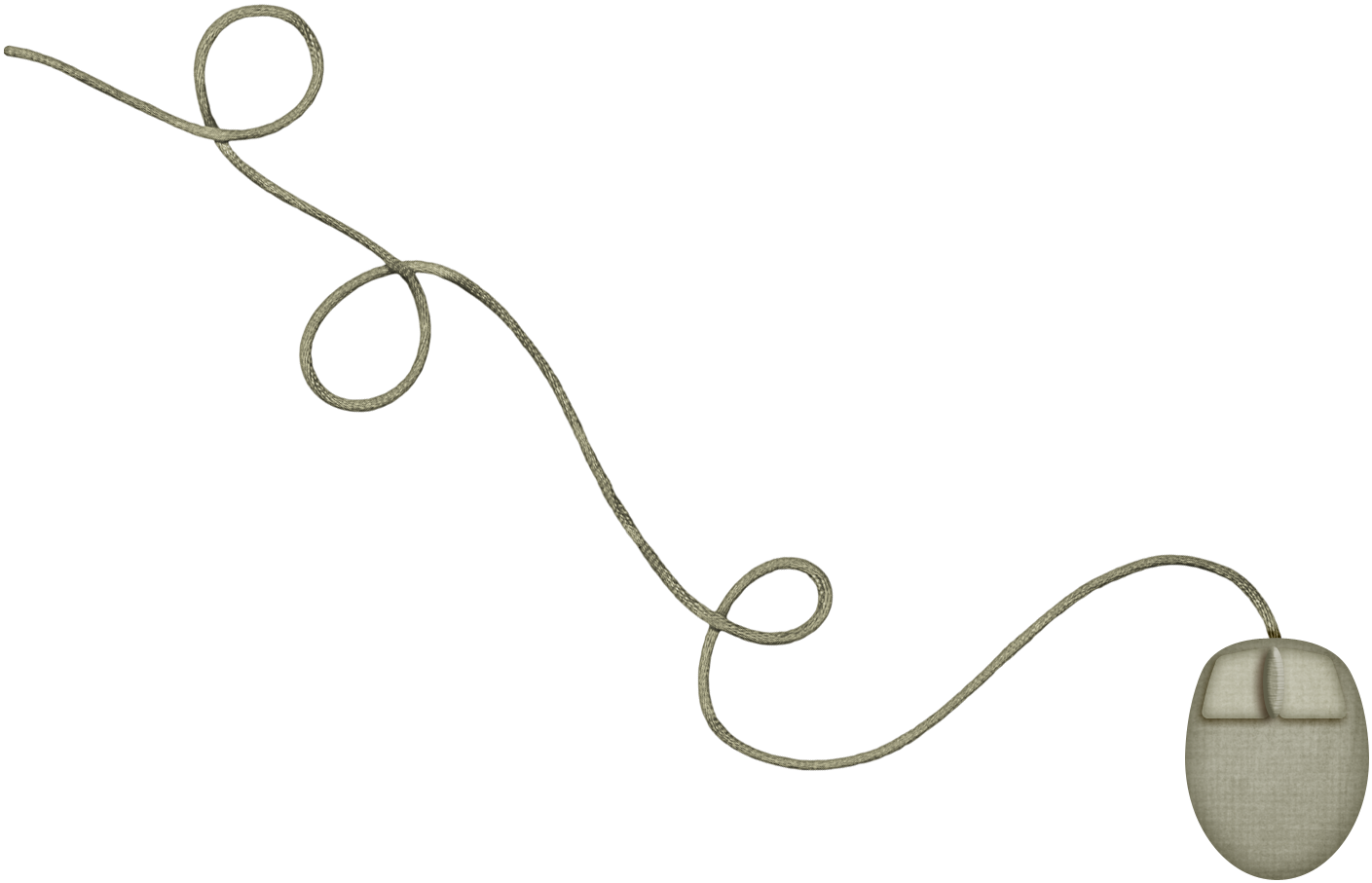 ©www.thecurriculumcorner.com
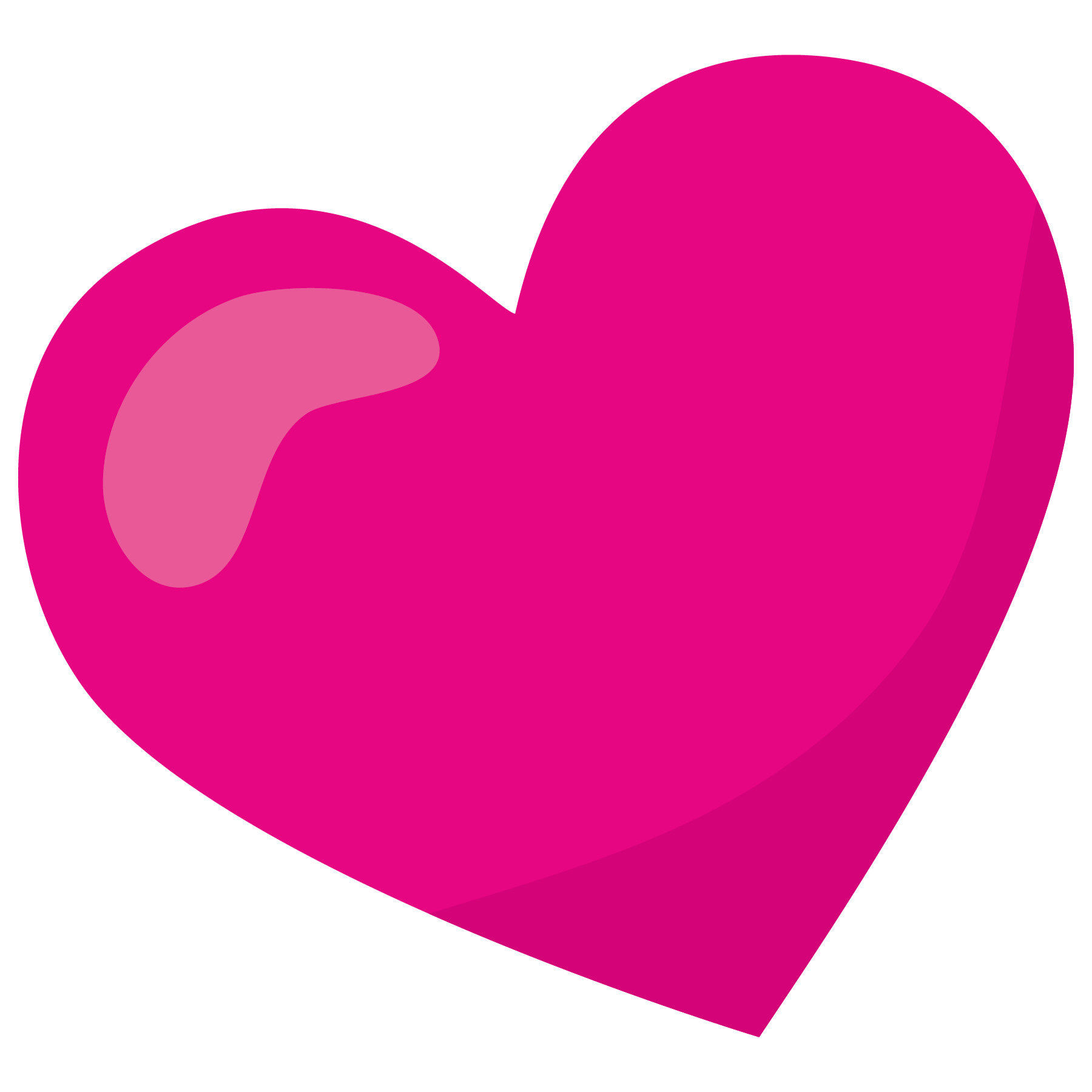 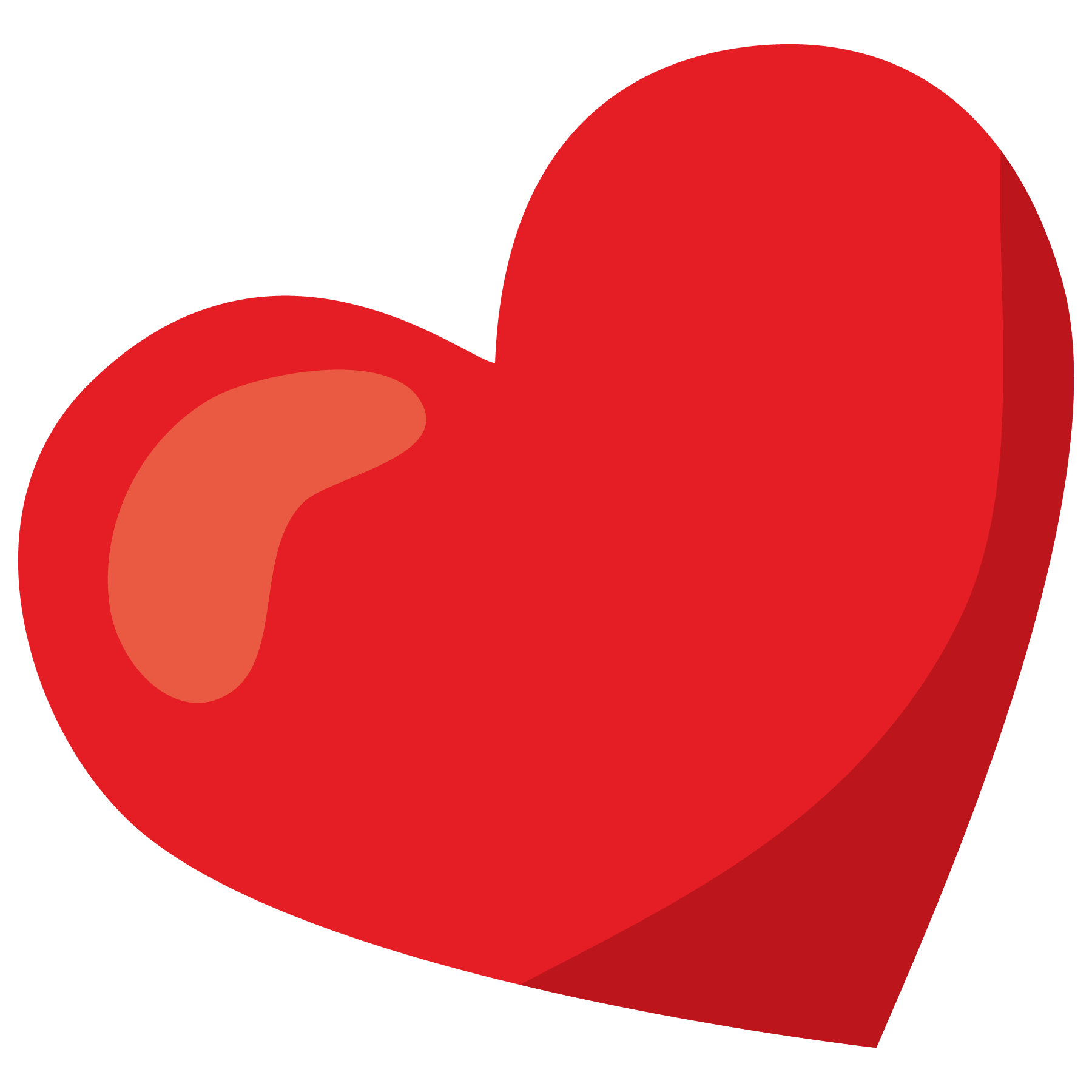 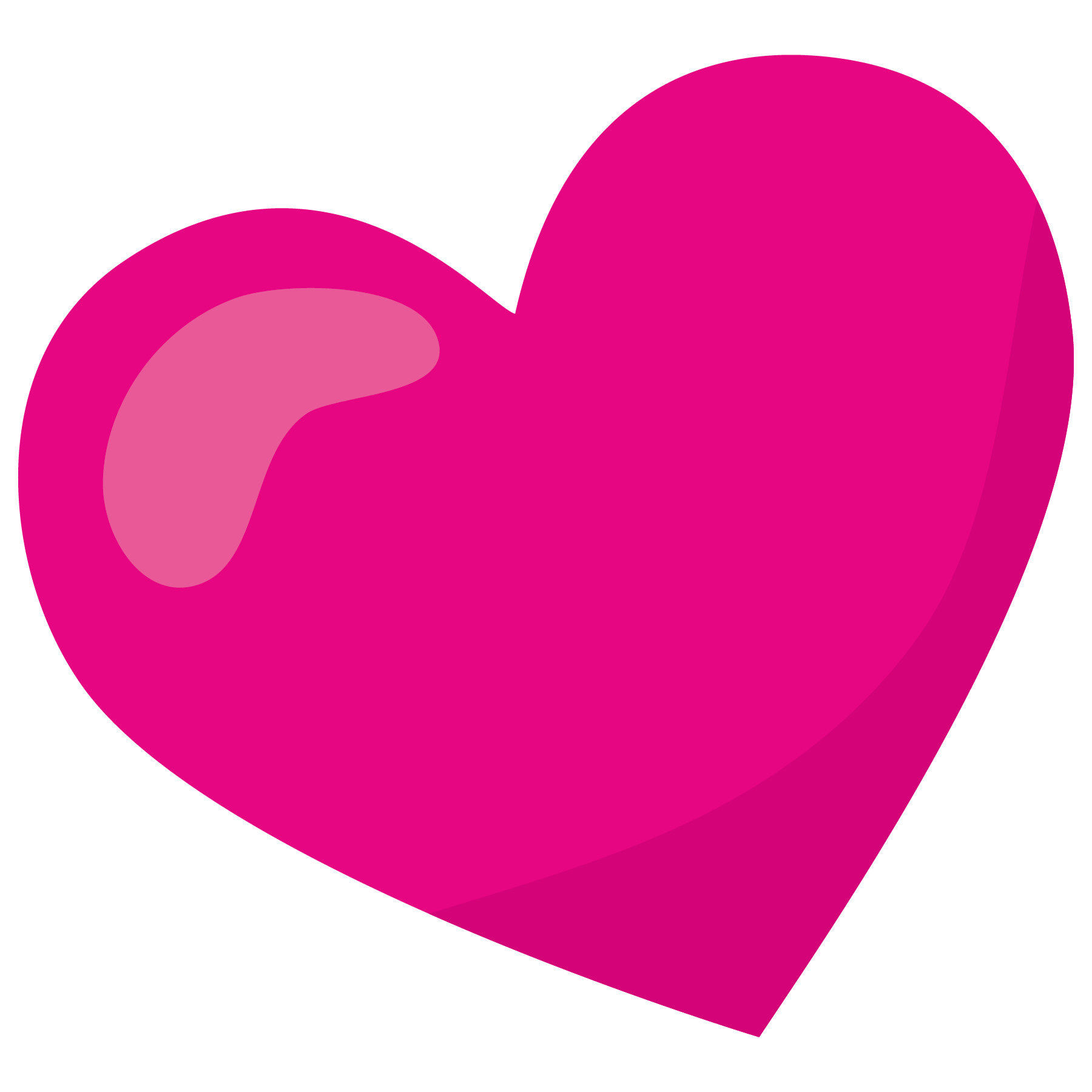 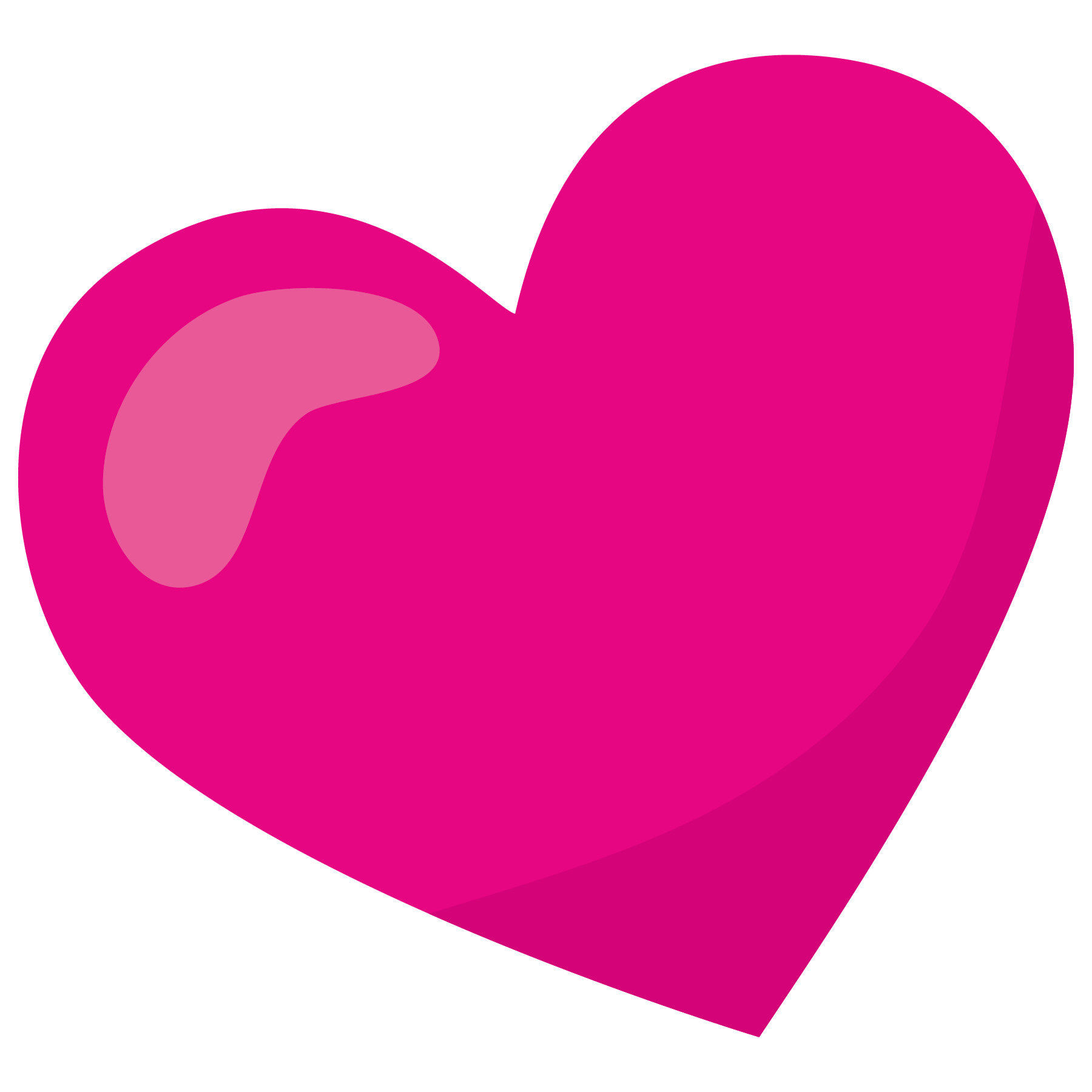 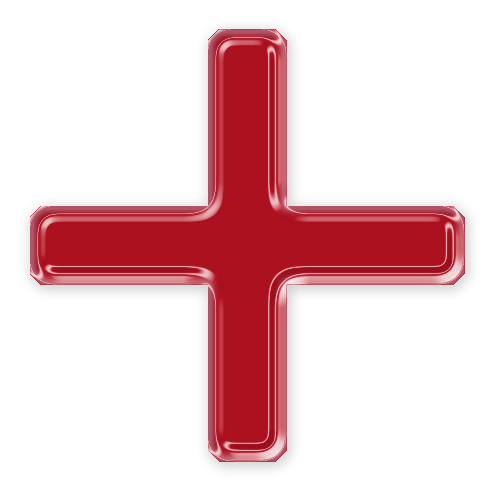 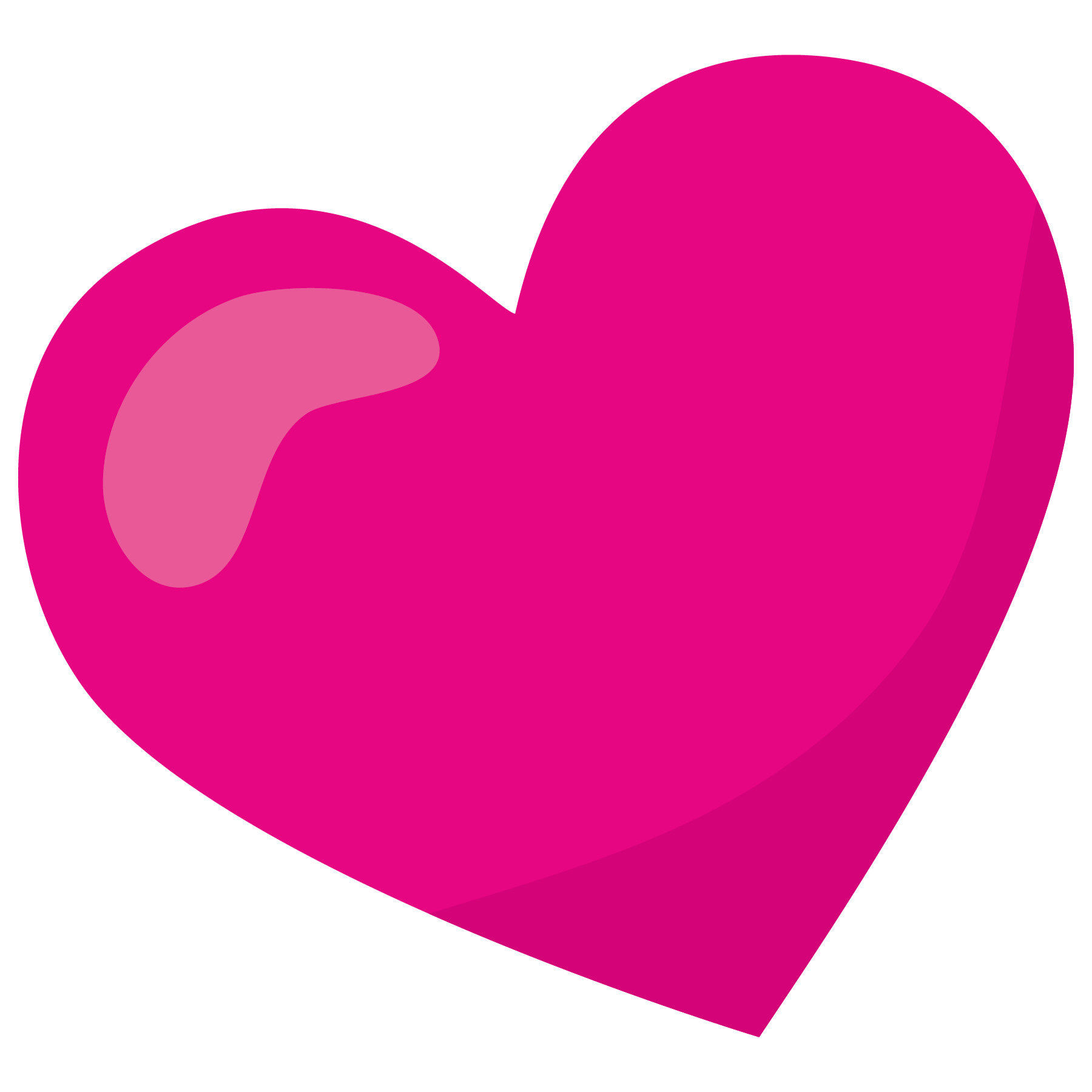 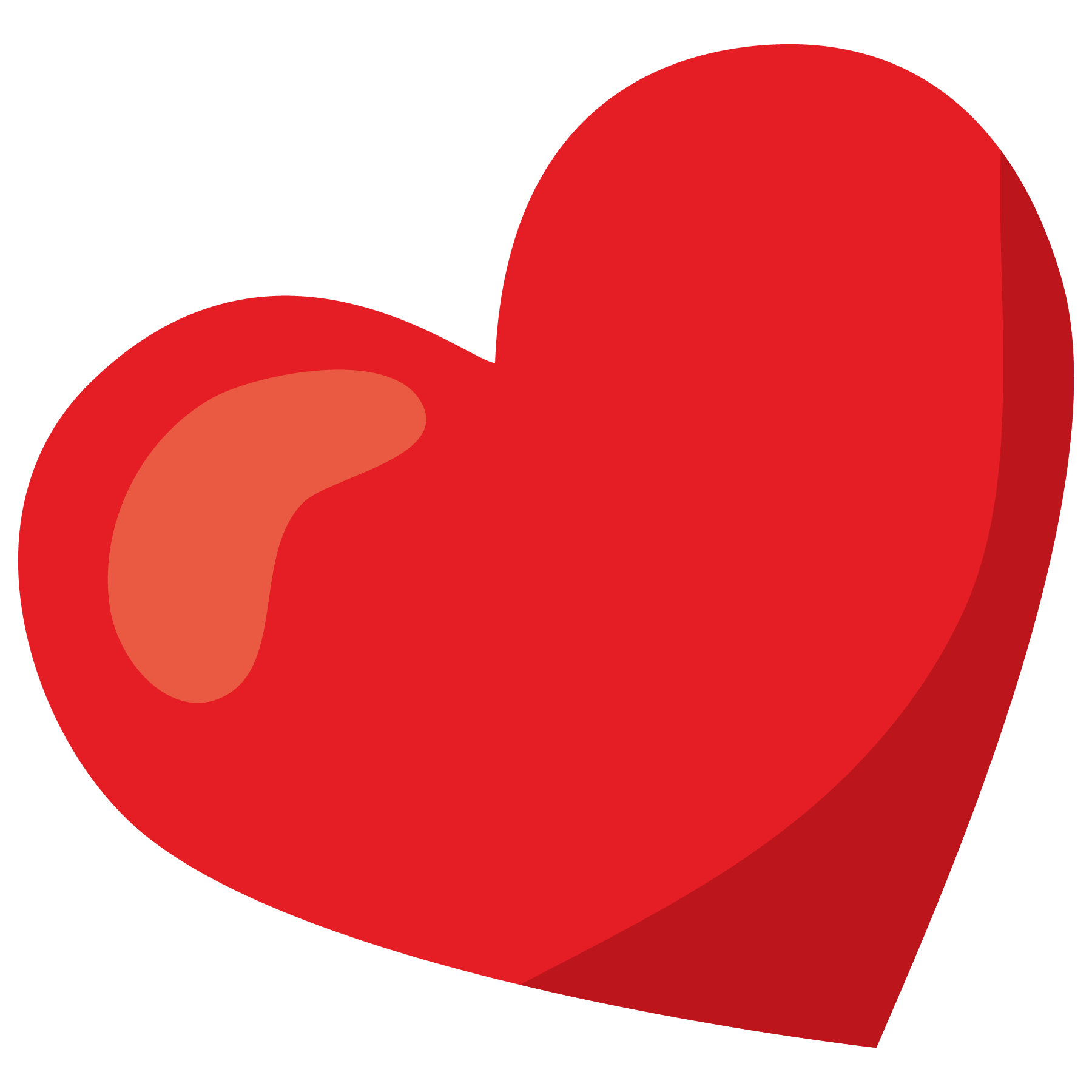 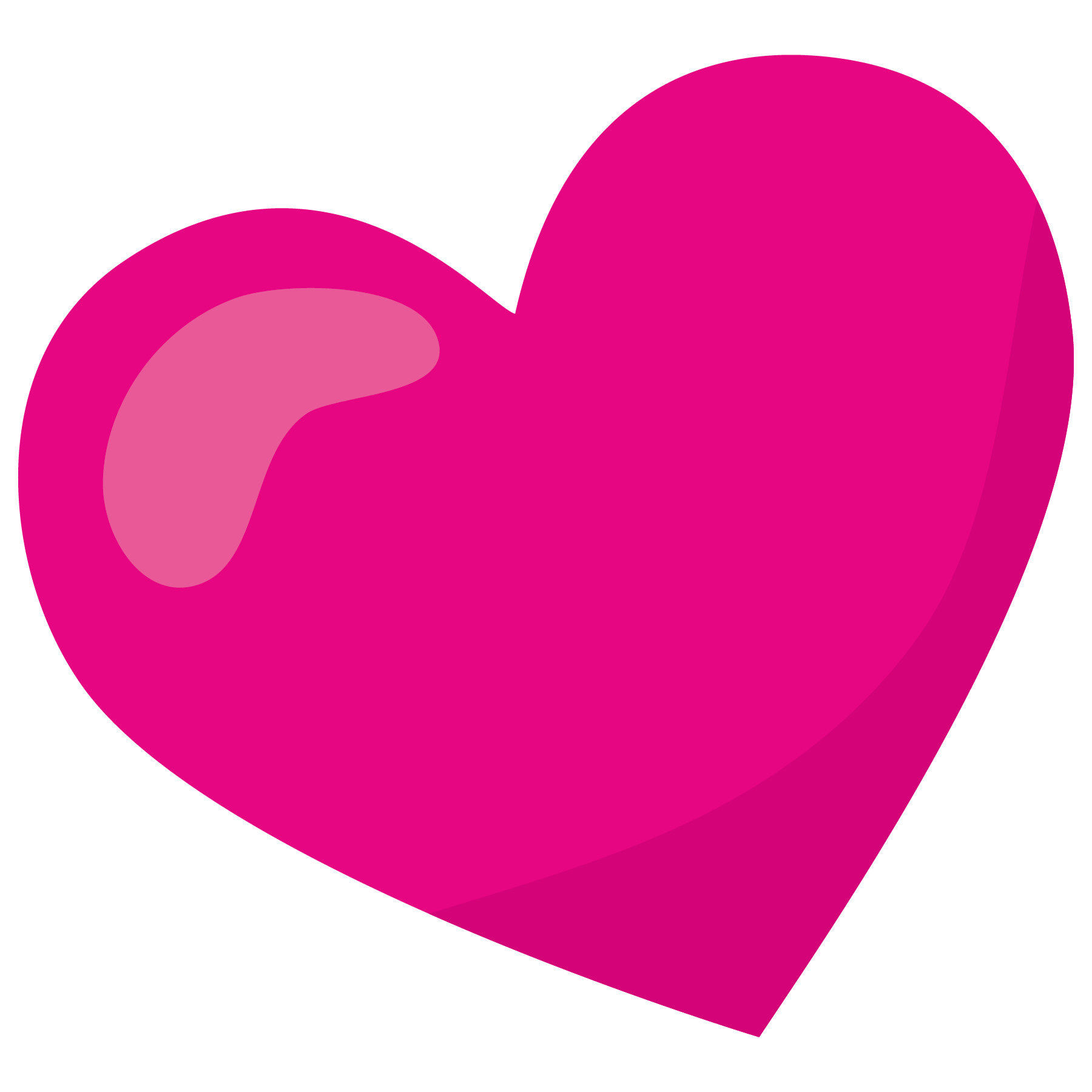 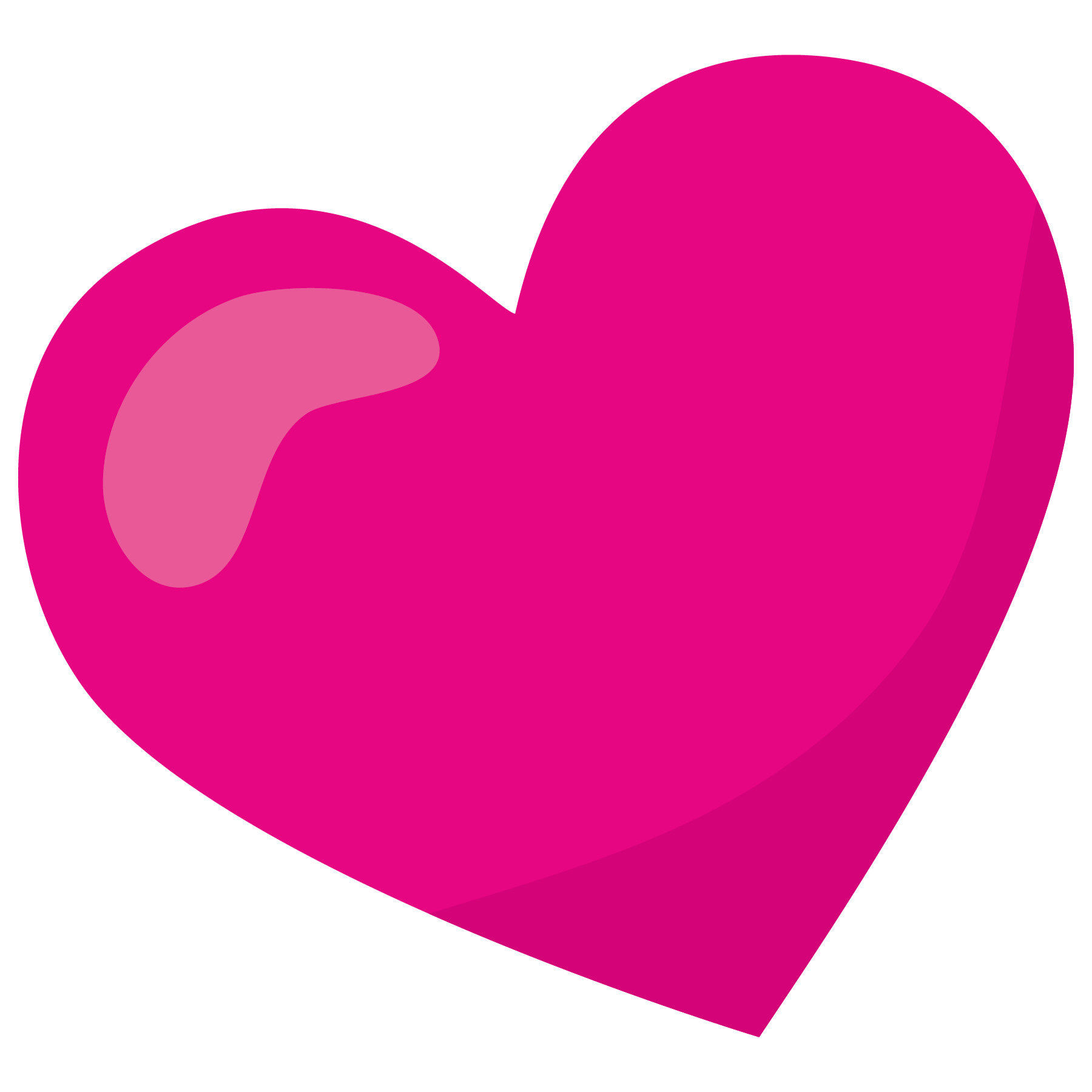 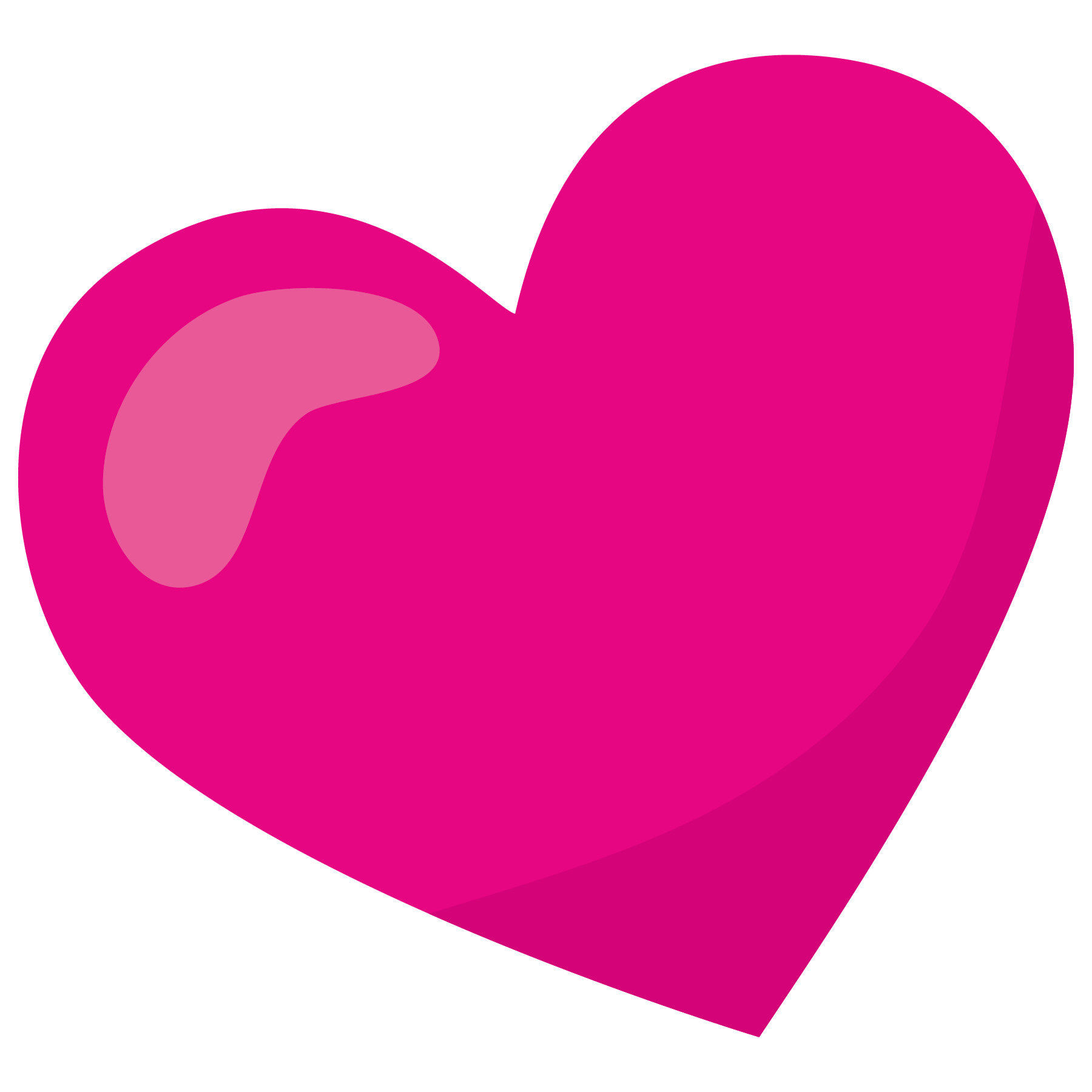 ©www.thecurriculumcorner.com
Try again!
Click here
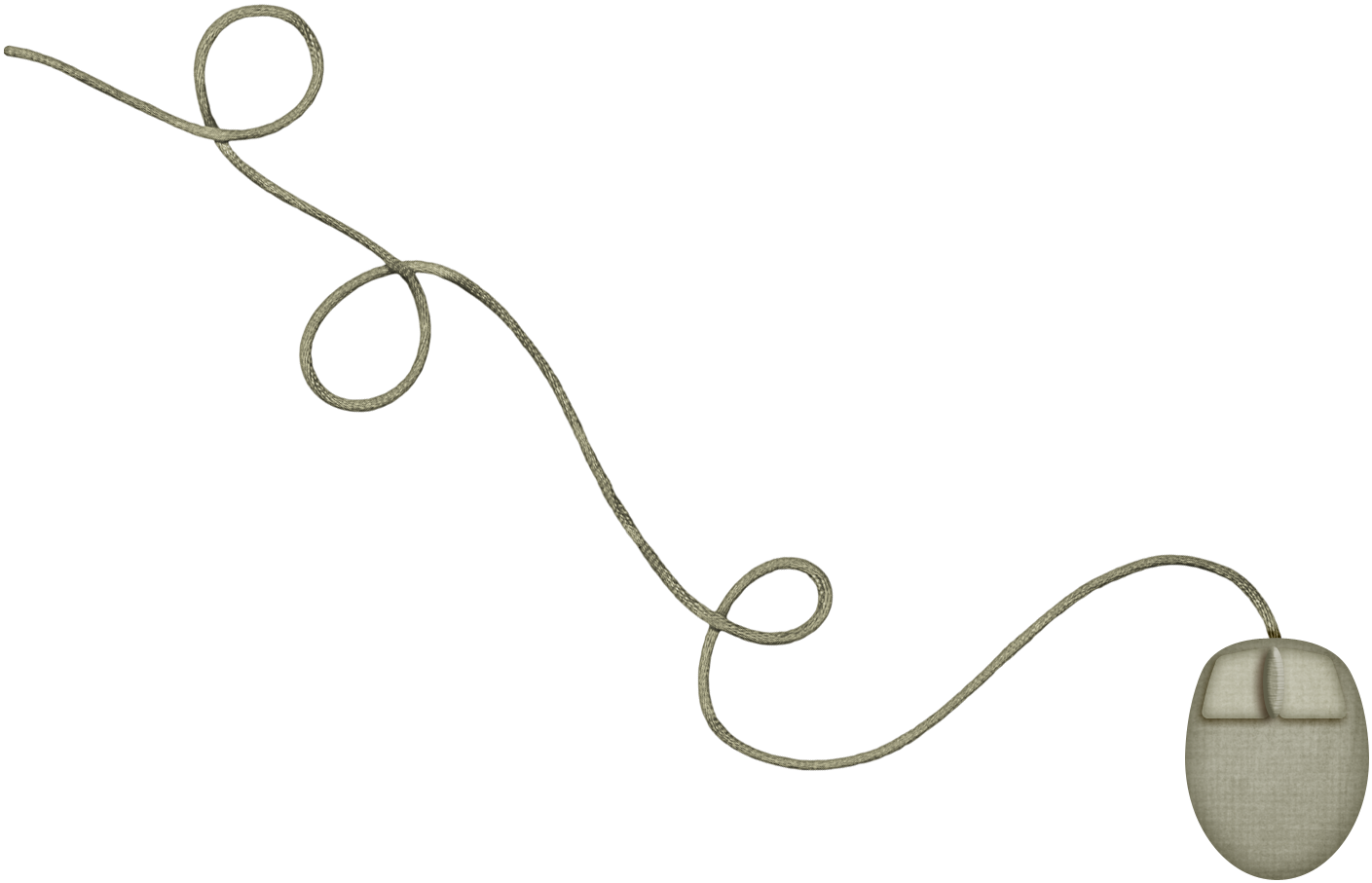 ©www.thecurriculumcorner.com
Good Job!
Click here
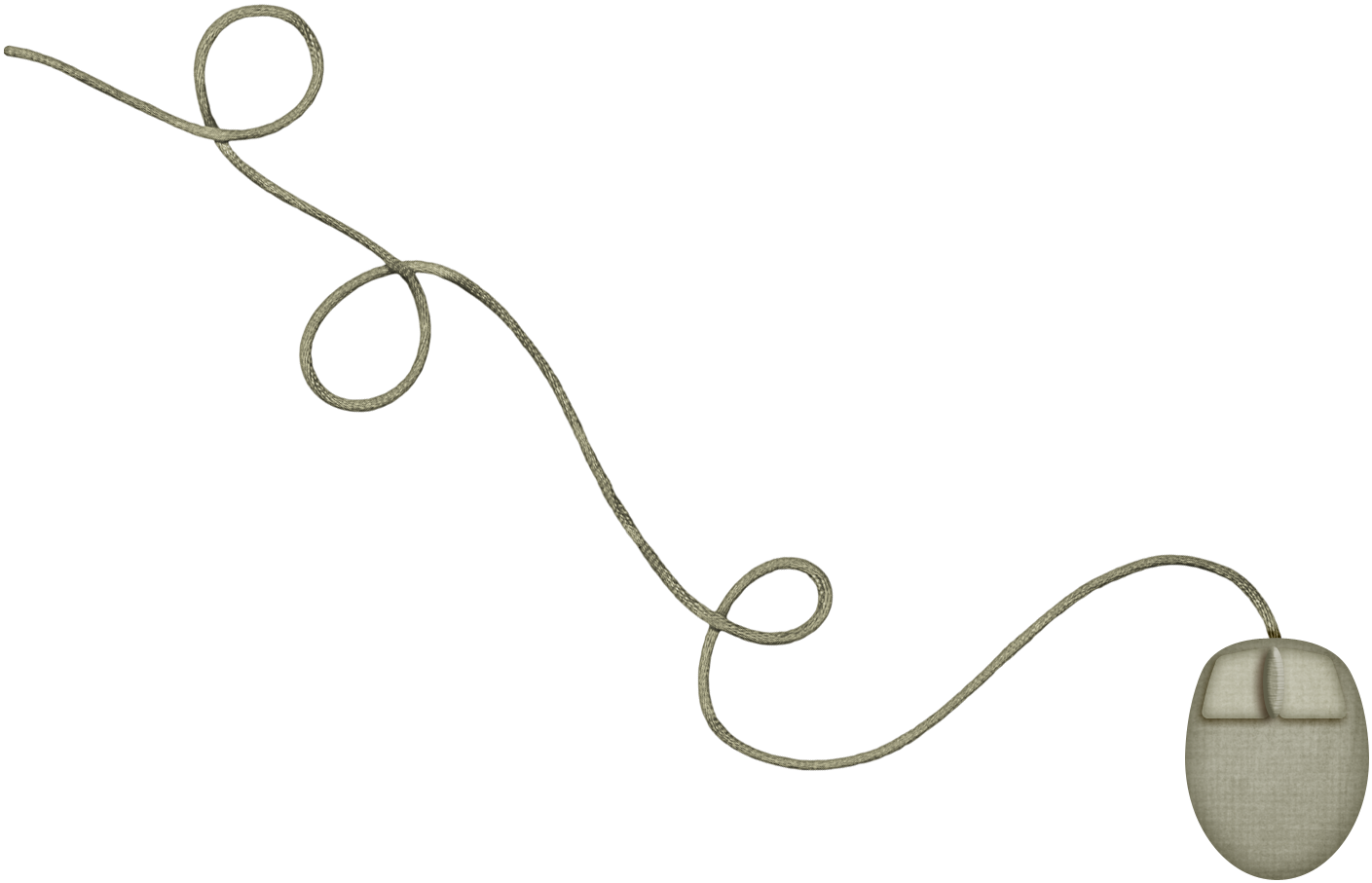 ©www.thecurriculumcorner.com
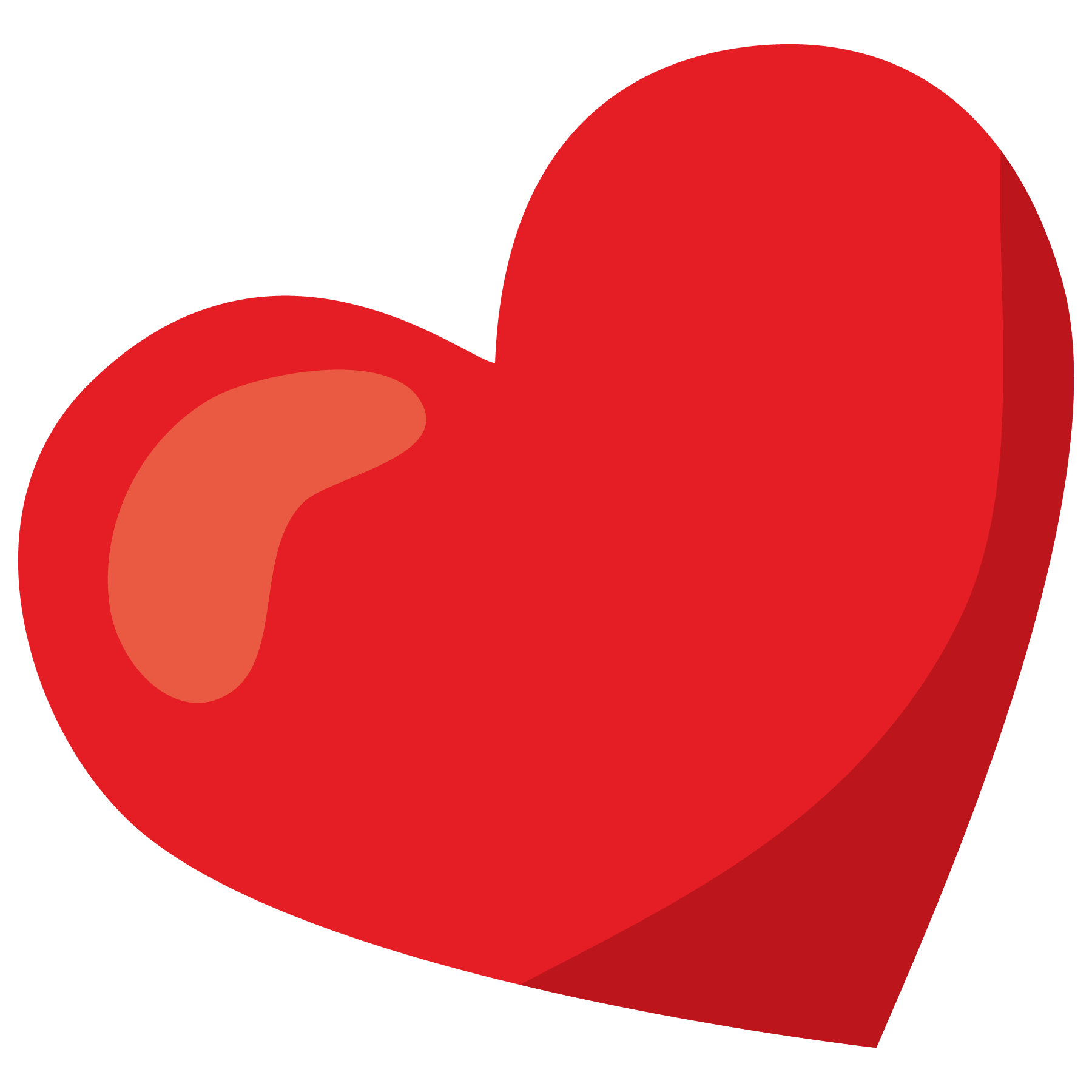 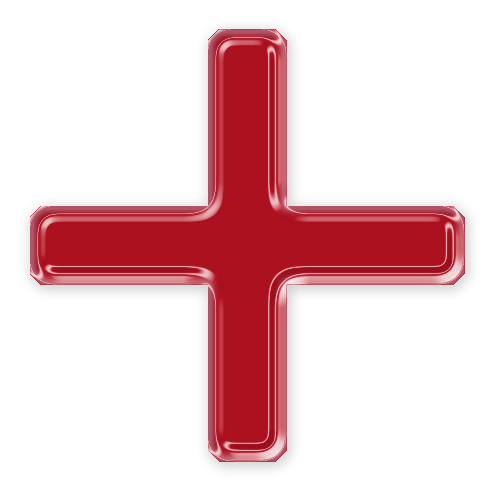 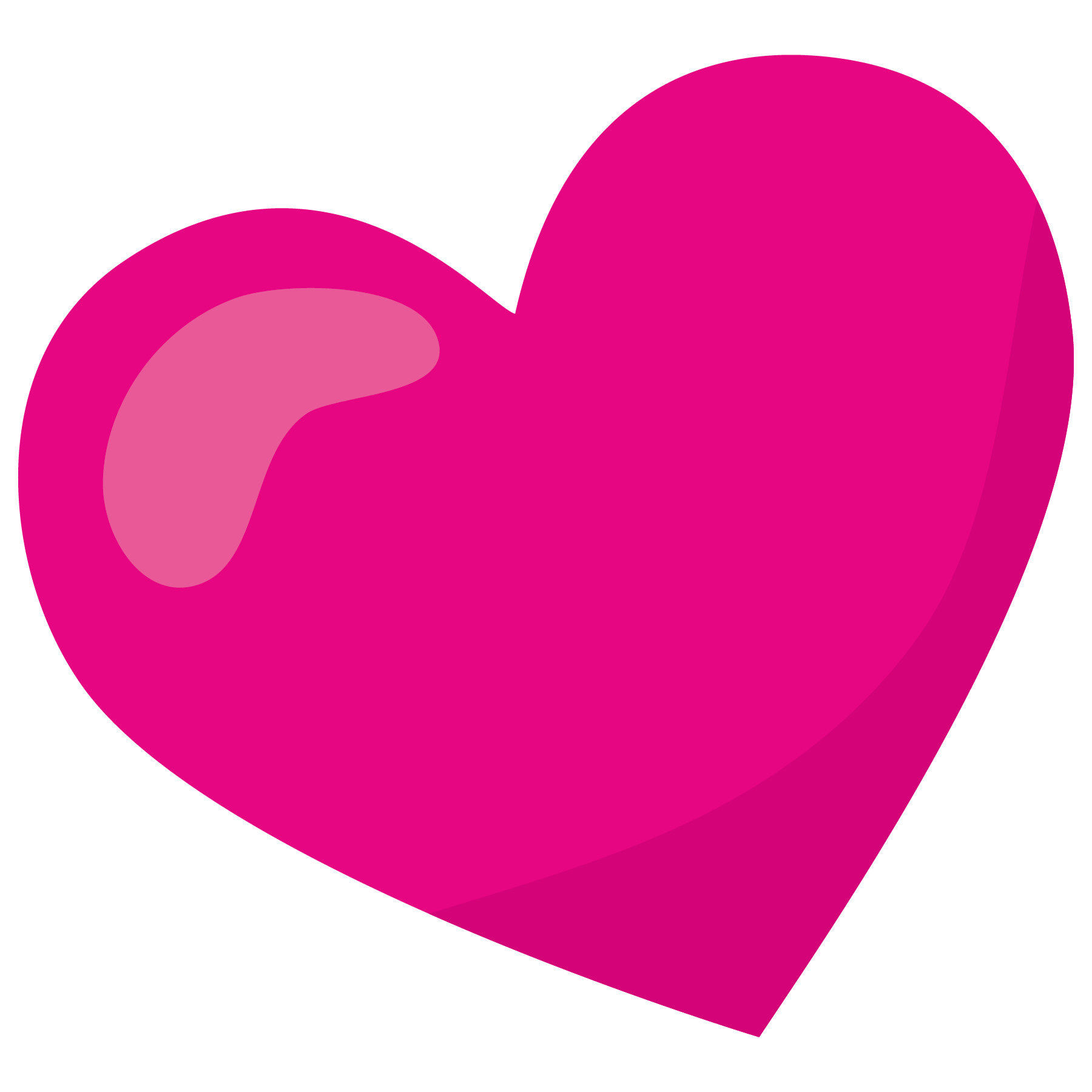 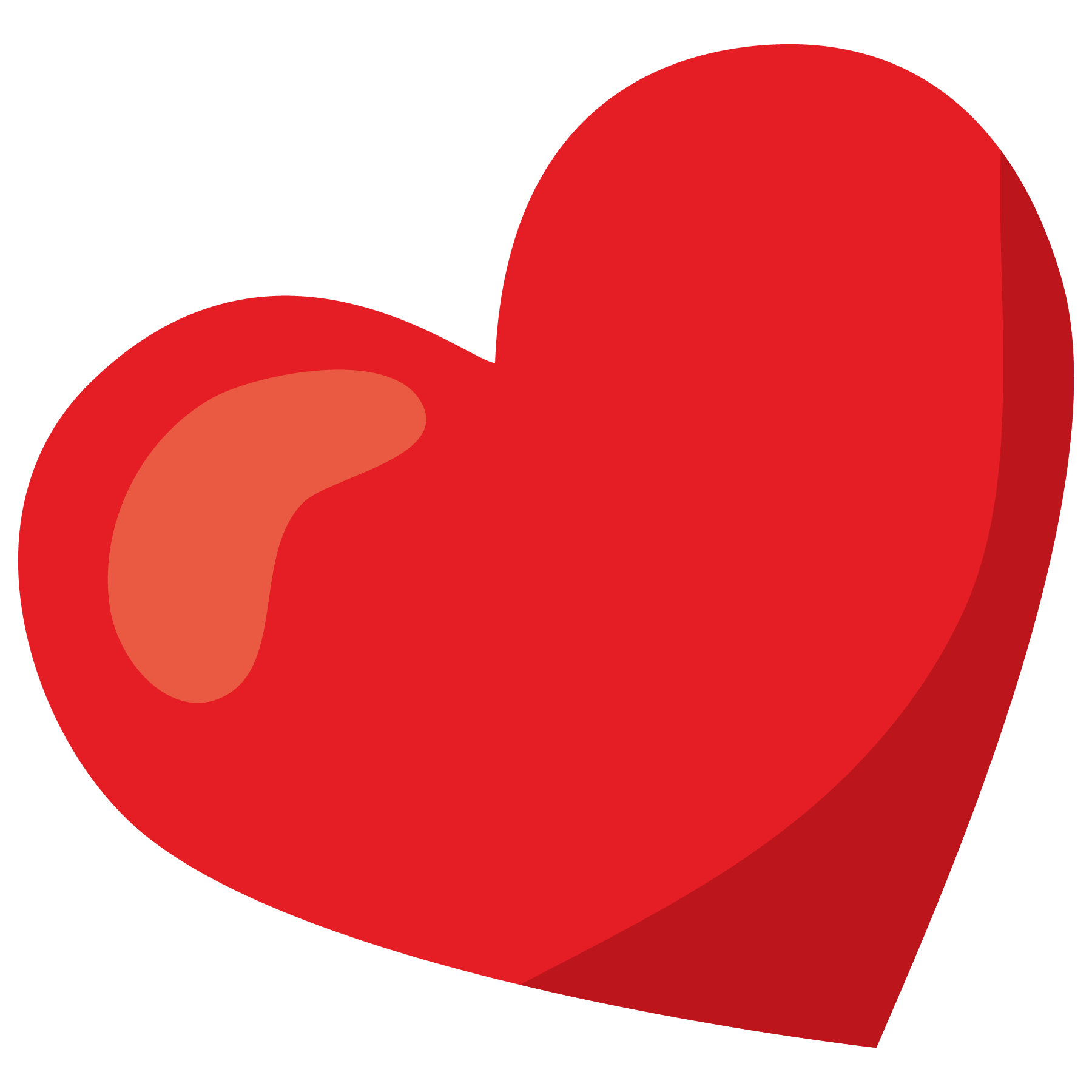 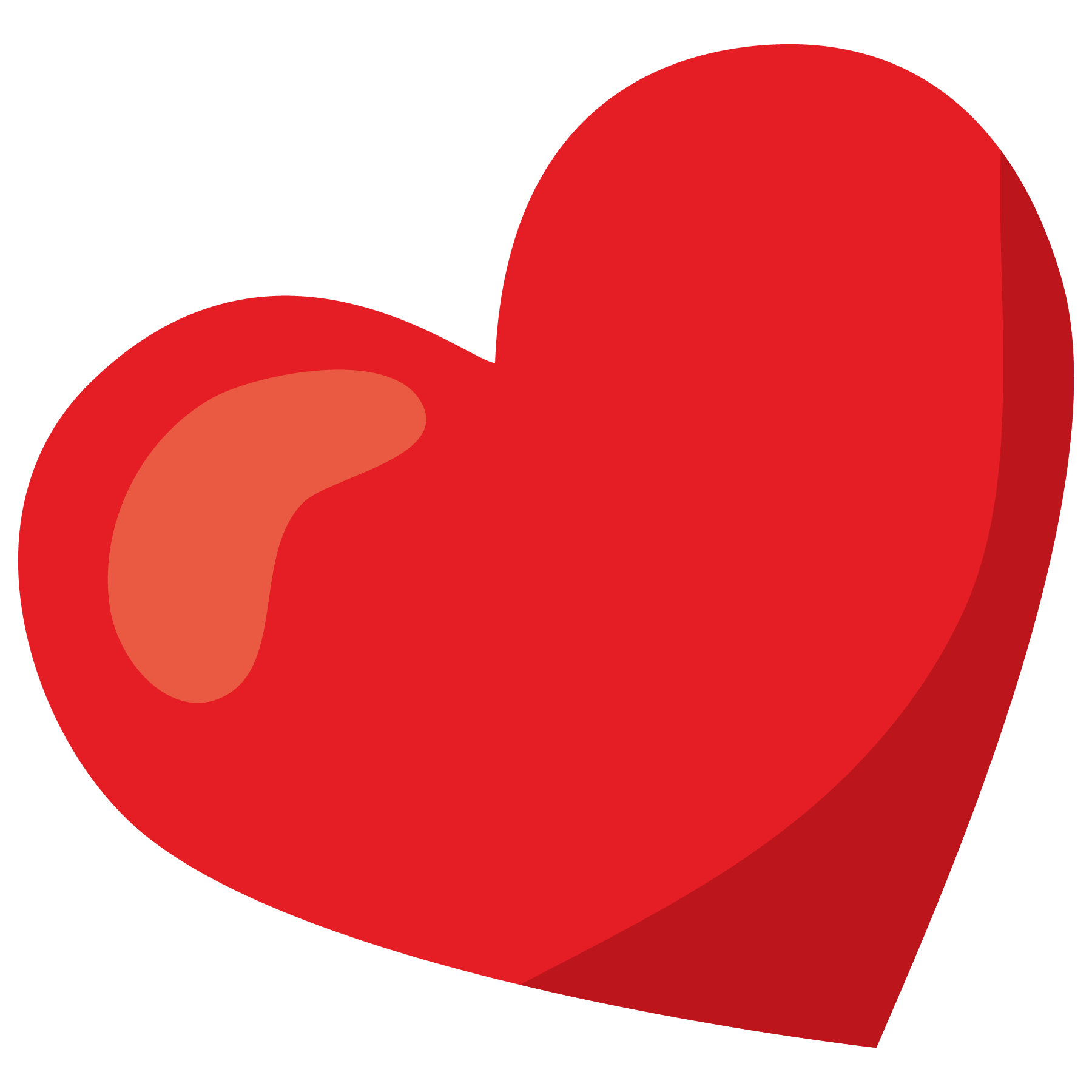 ©www.thecurriculumcorner.com
Try again!
Click here
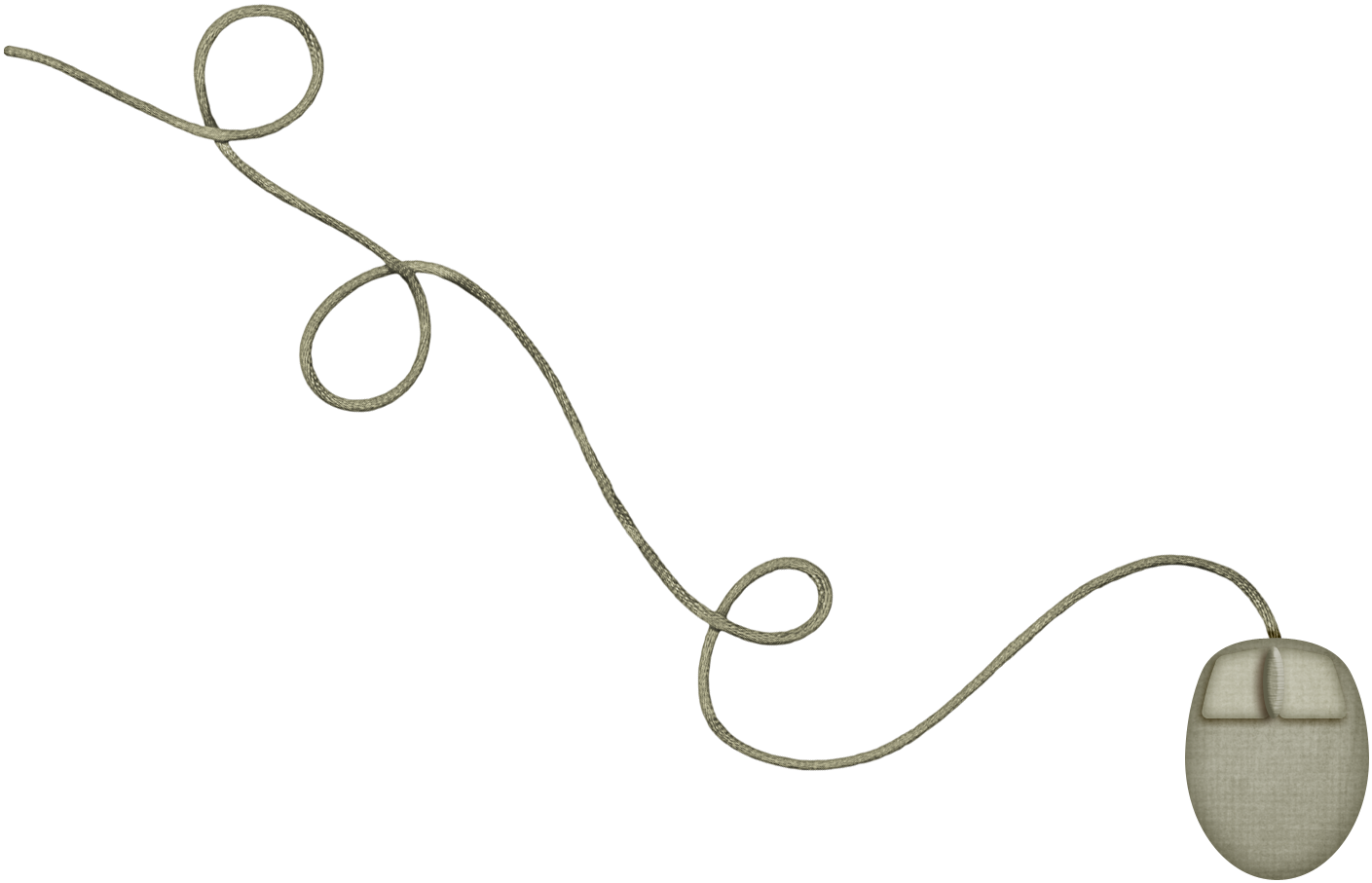 ©www.thecurriculumcorner.com
Good Job!
Click here
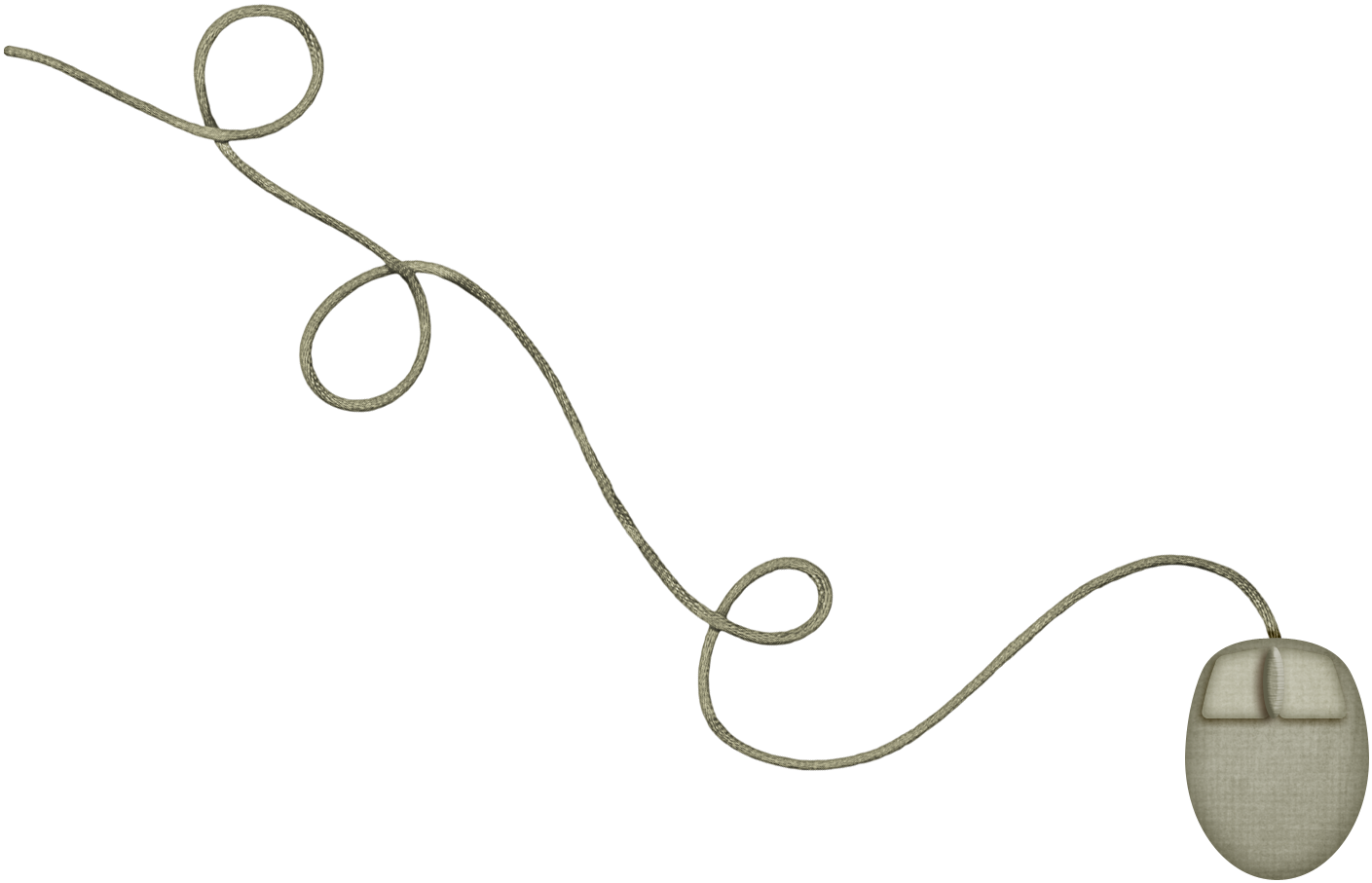 ©www.thecurriculumcorner.com
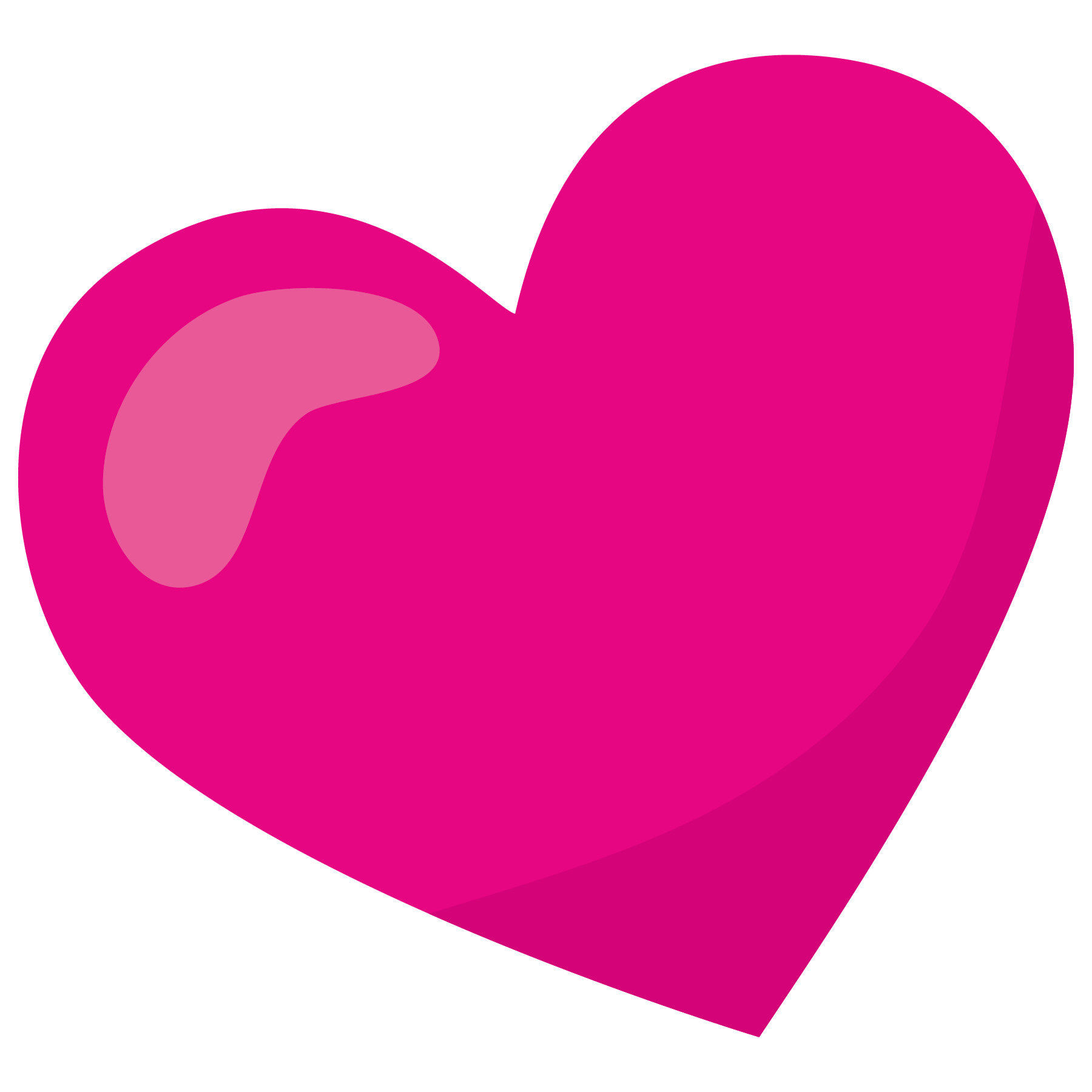 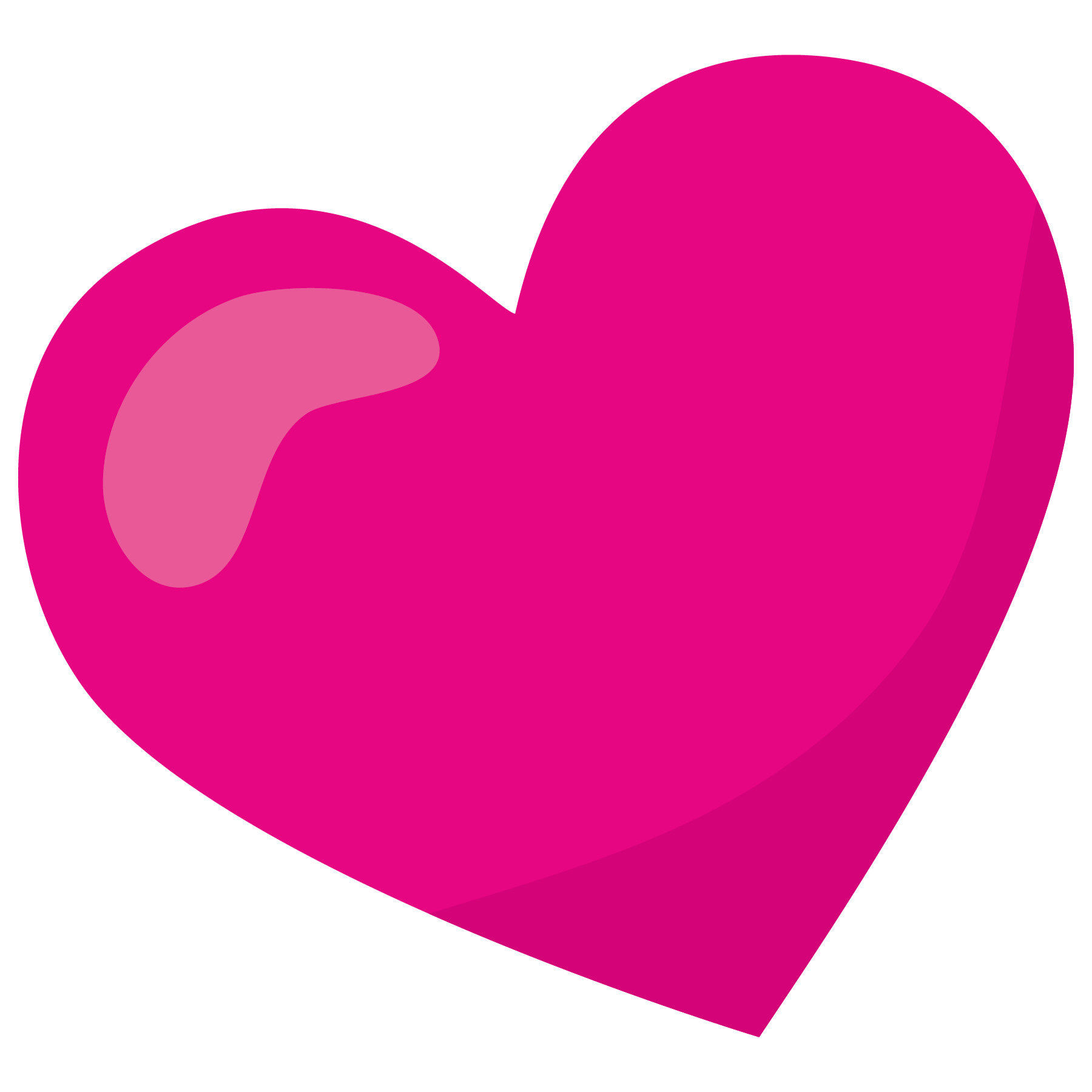 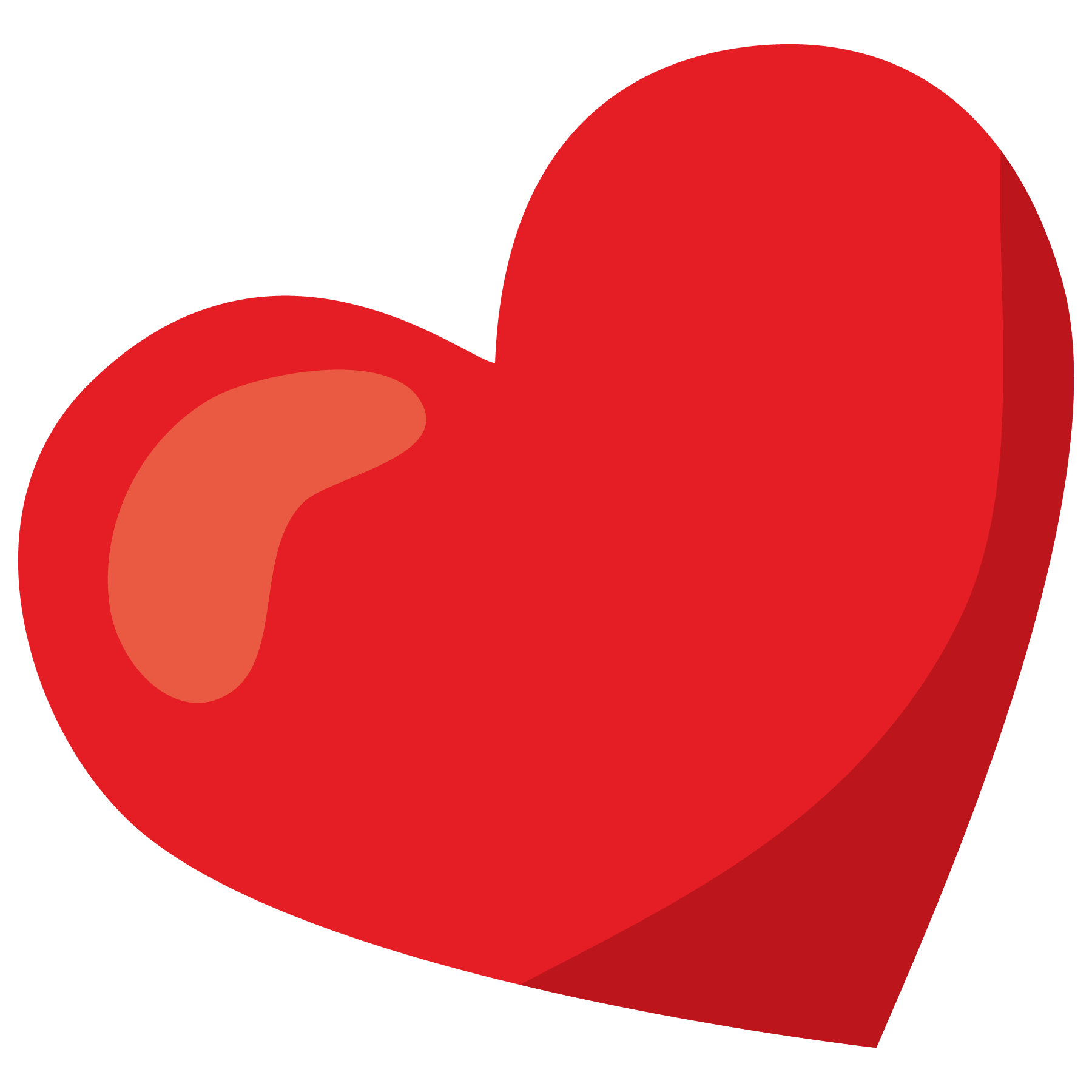 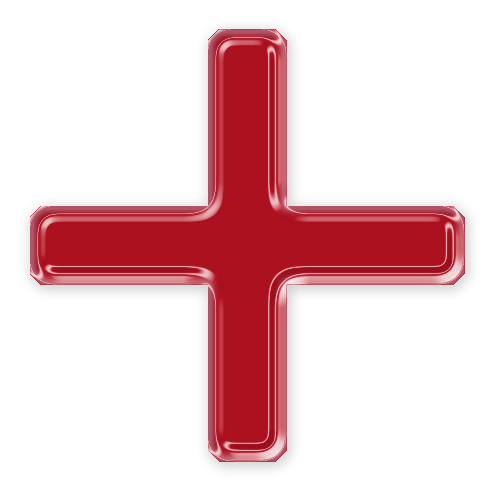 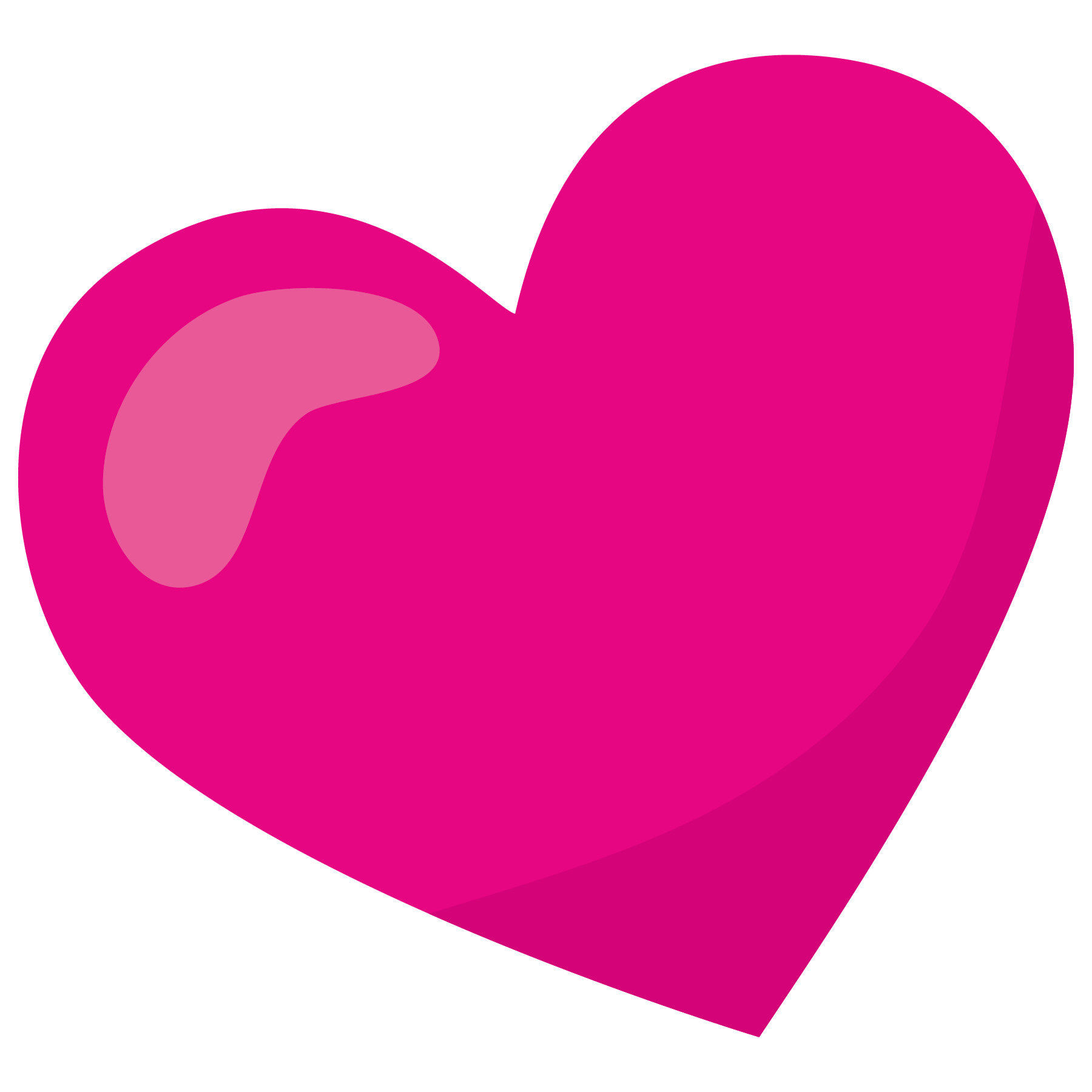 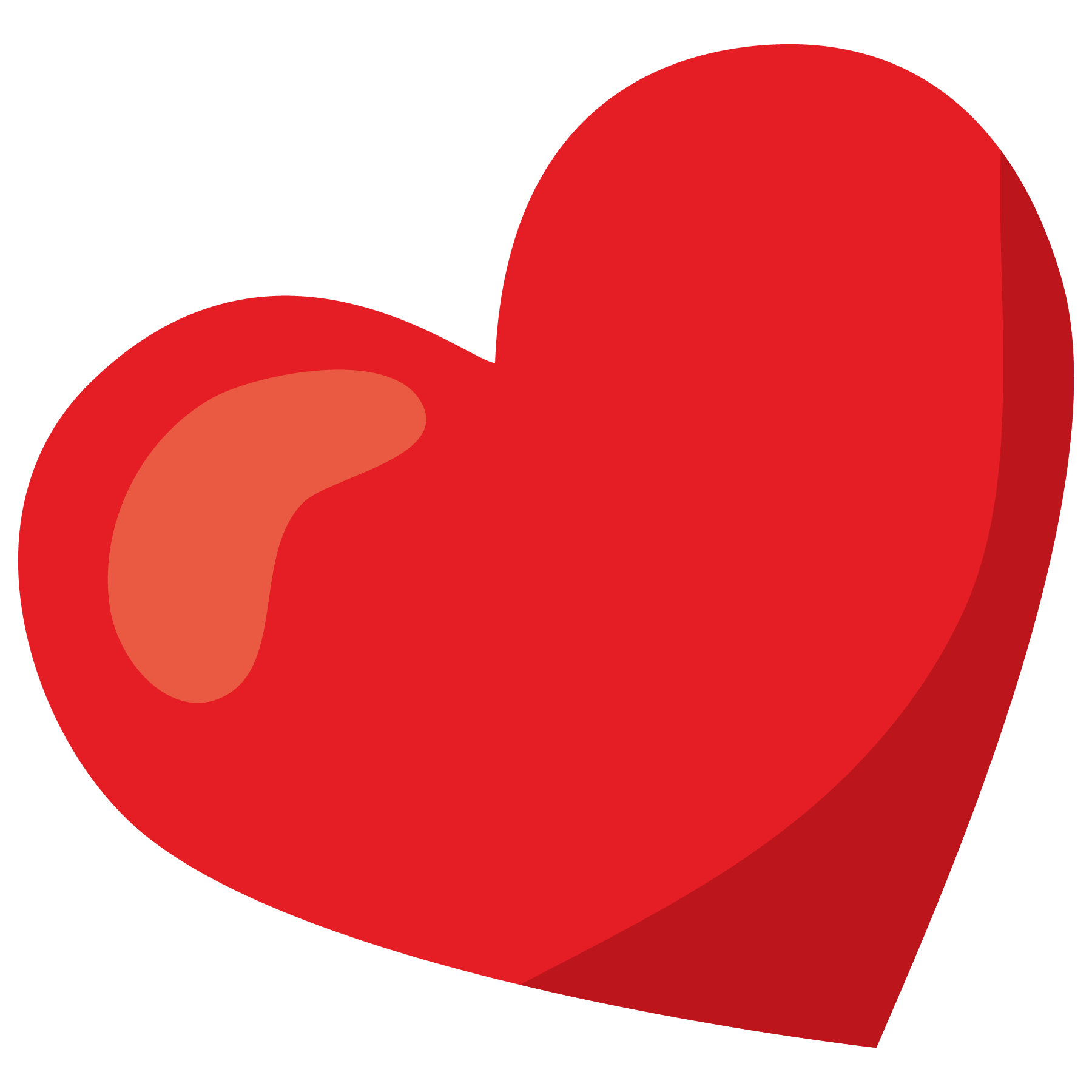 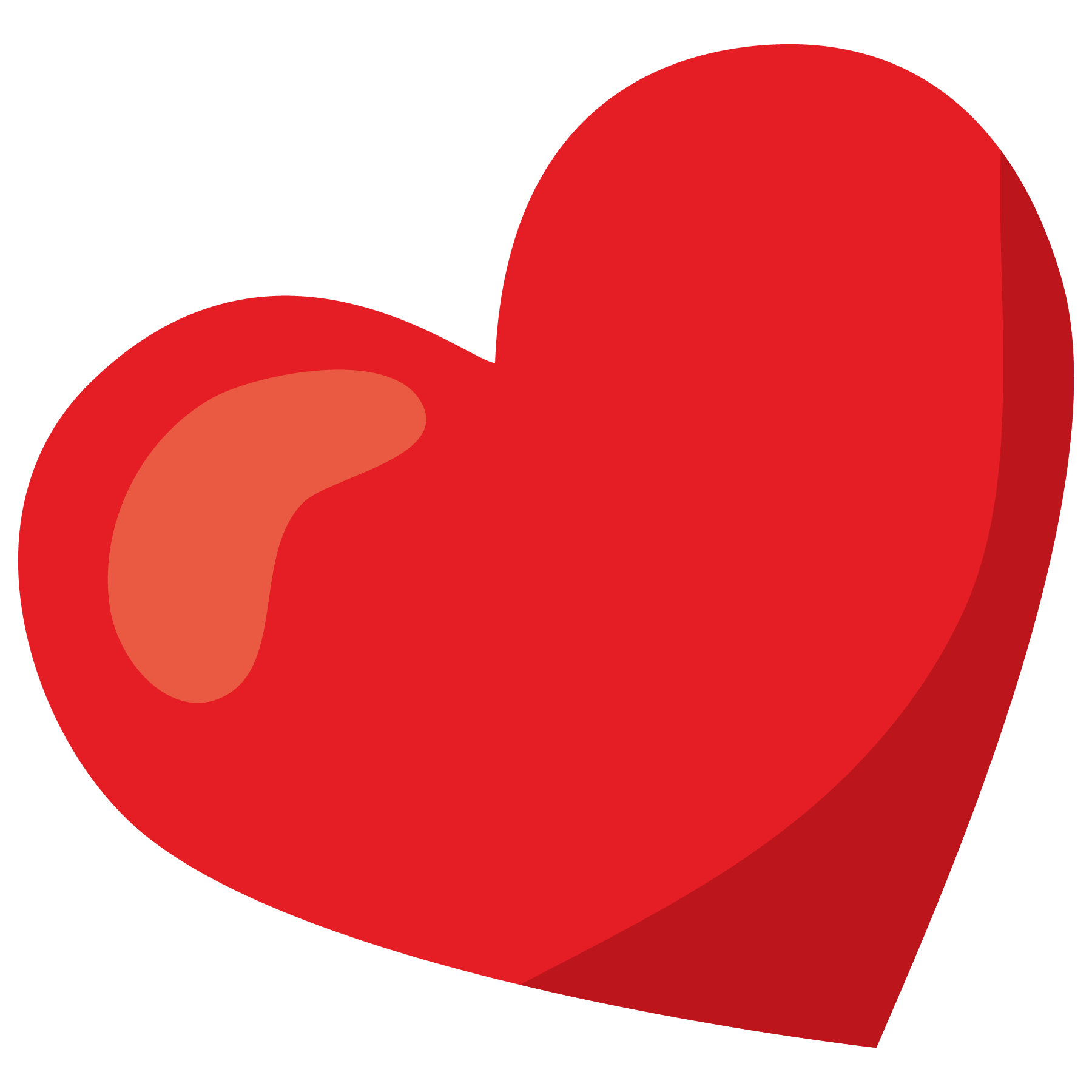 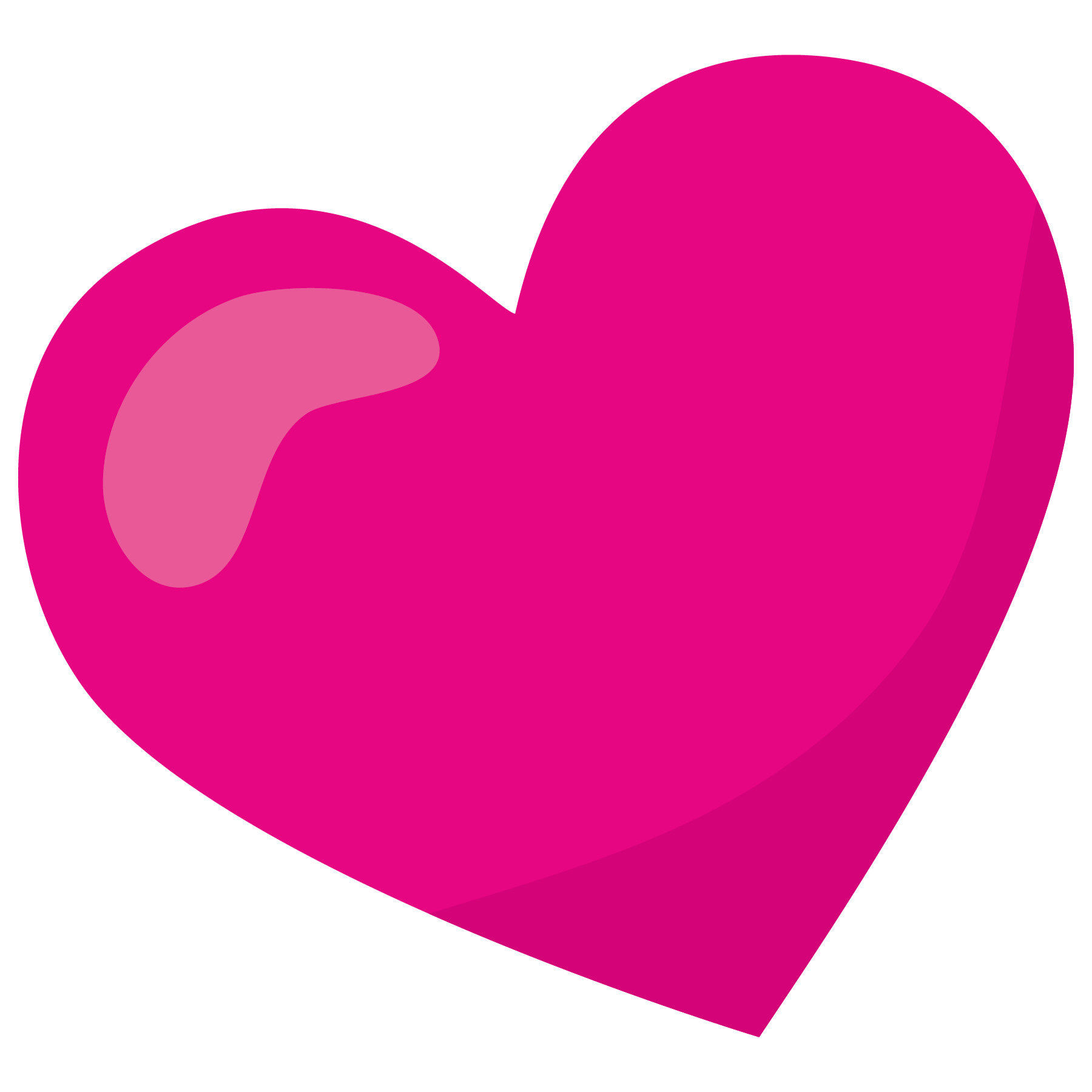 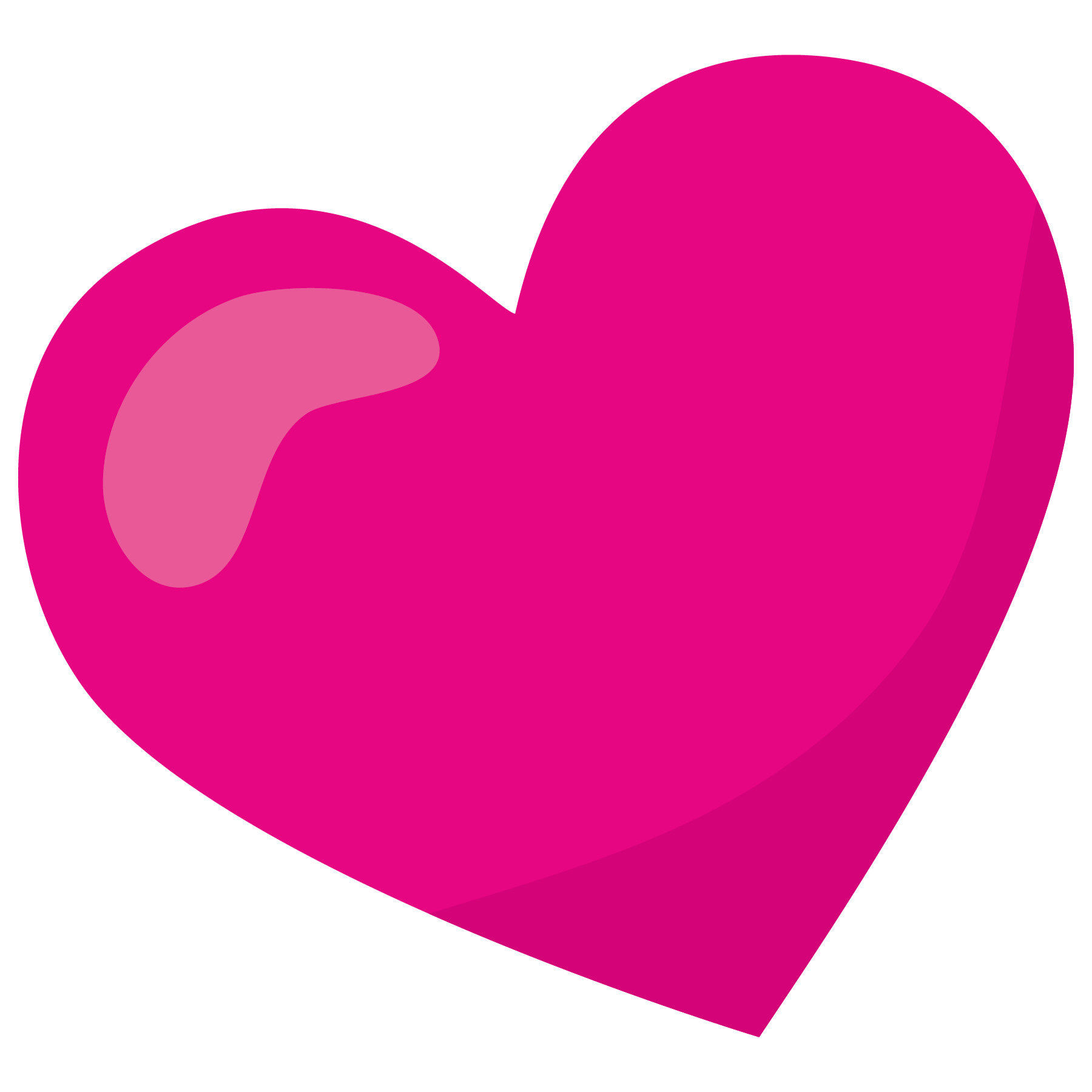 ©www.thecurriculumcorner.com
Try again!
Click here
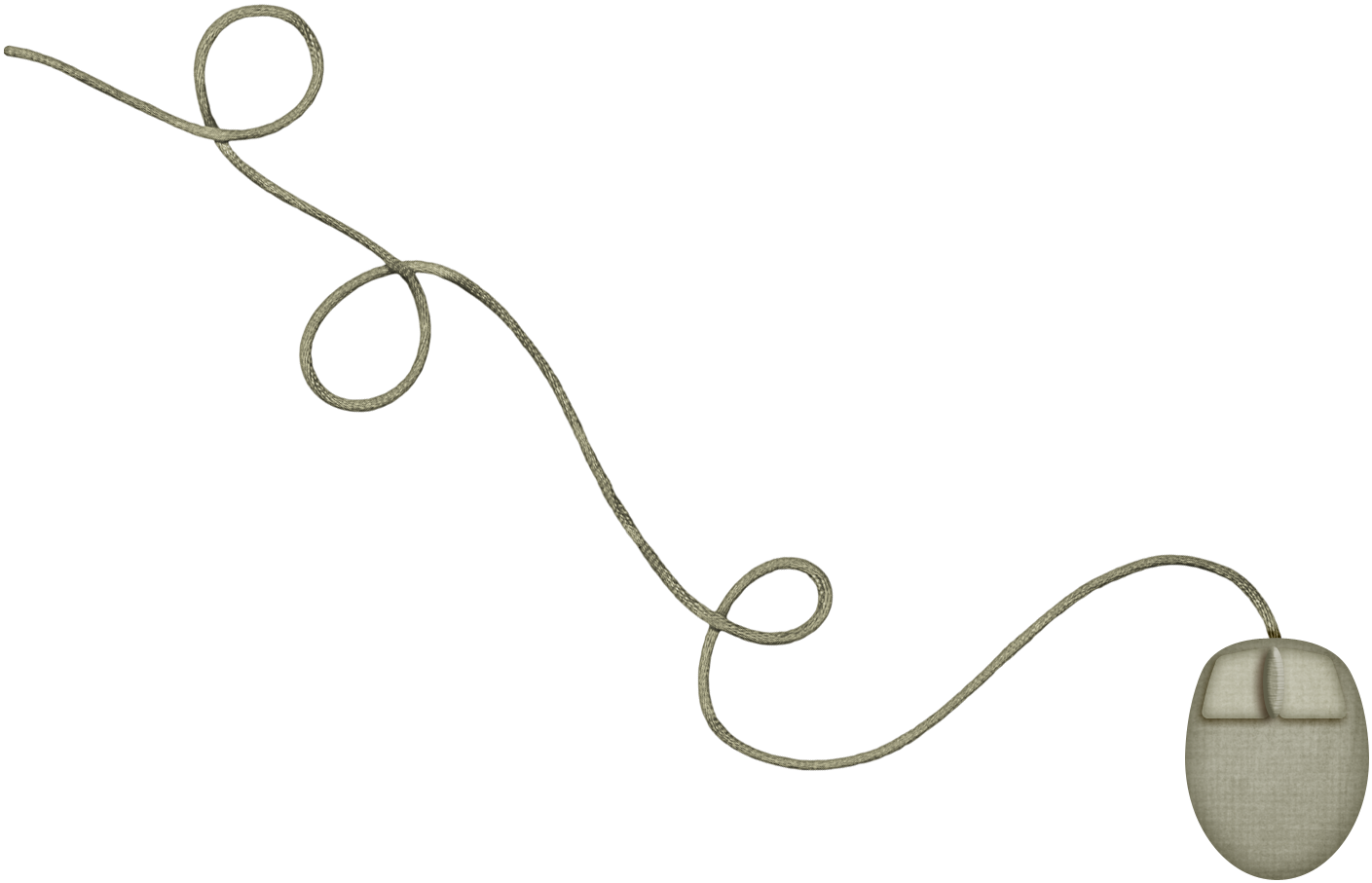 ©www.thecurriculumcorner.com
Good Job!
Click here
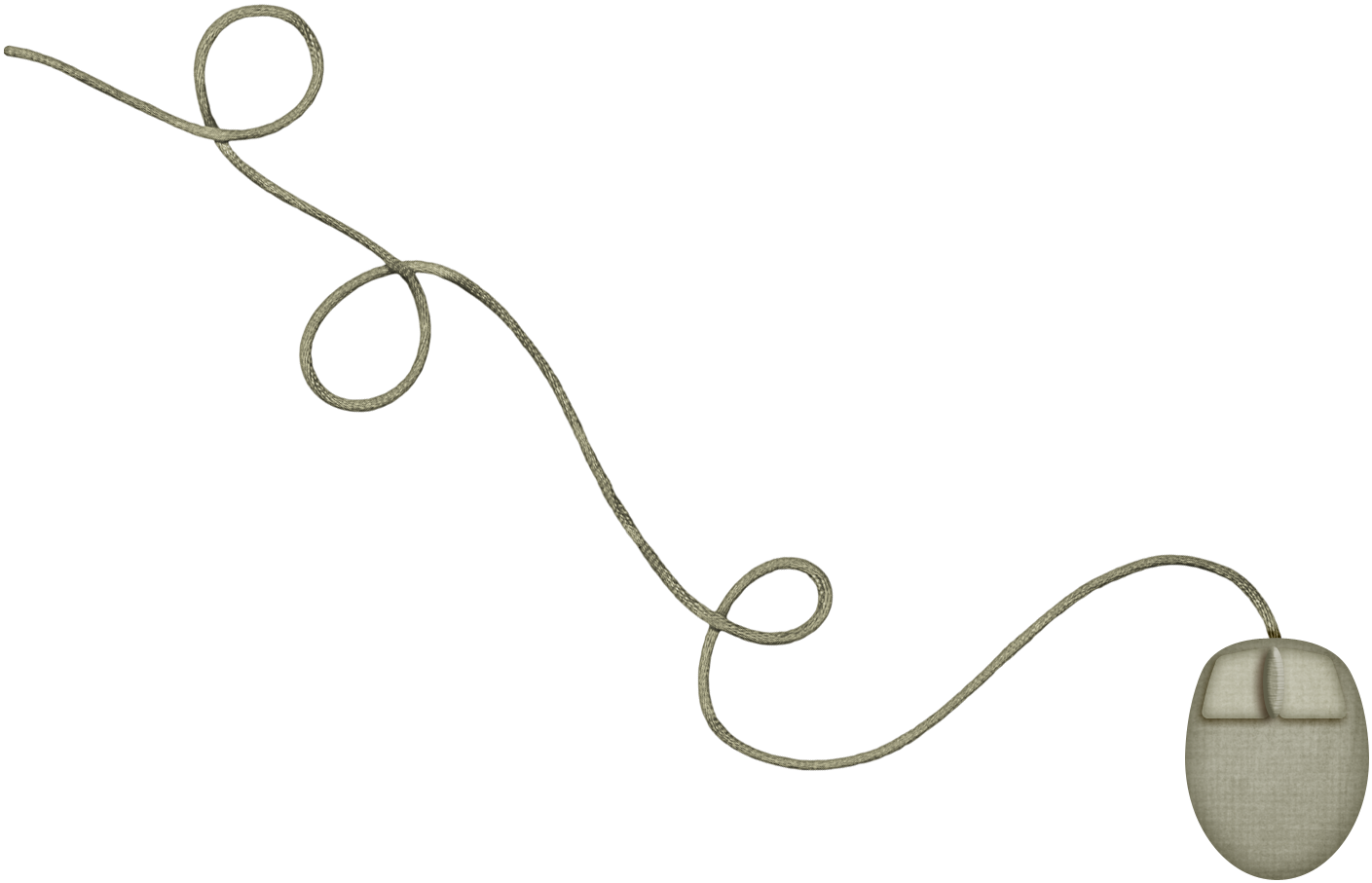 ©www.thecurriculumcorner.com
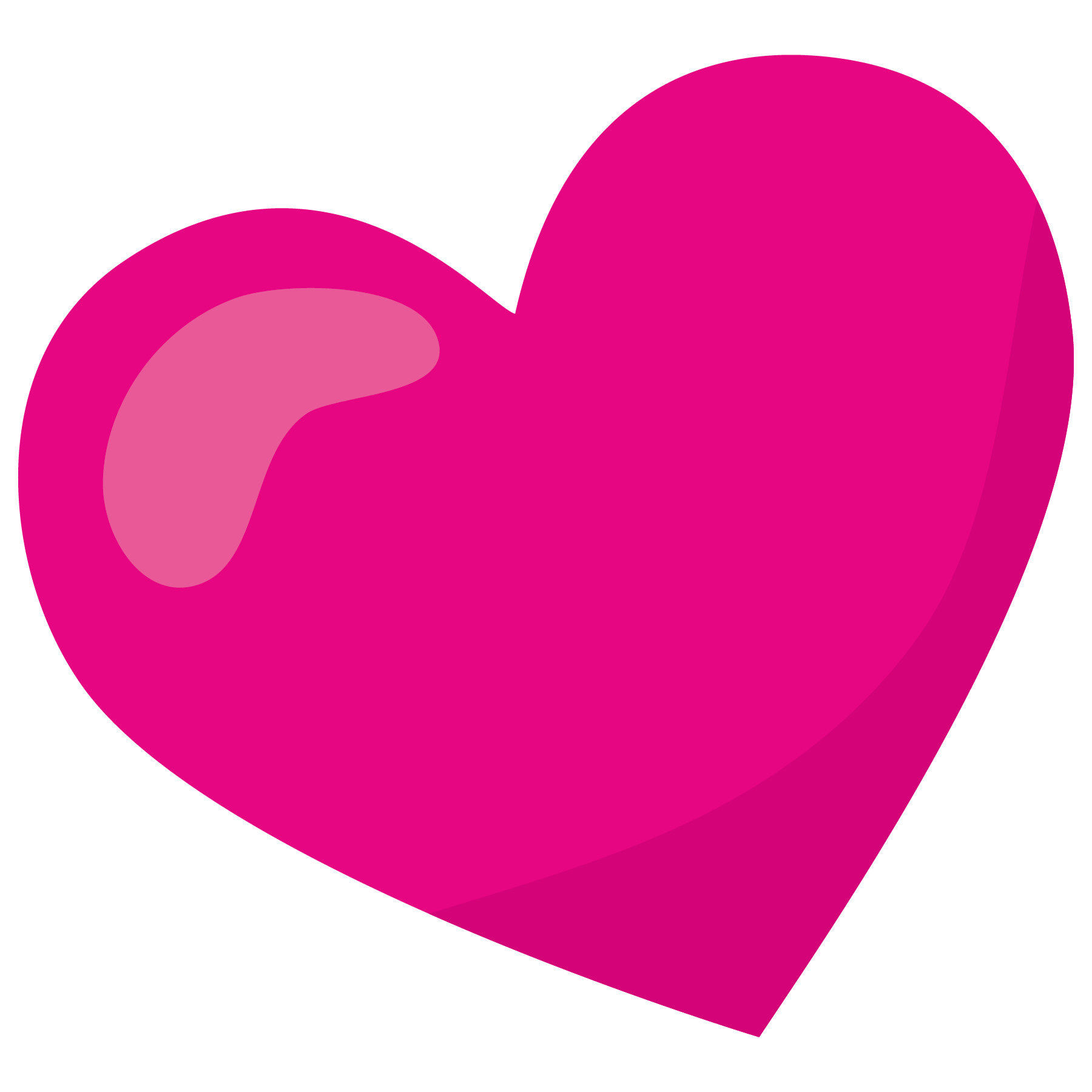 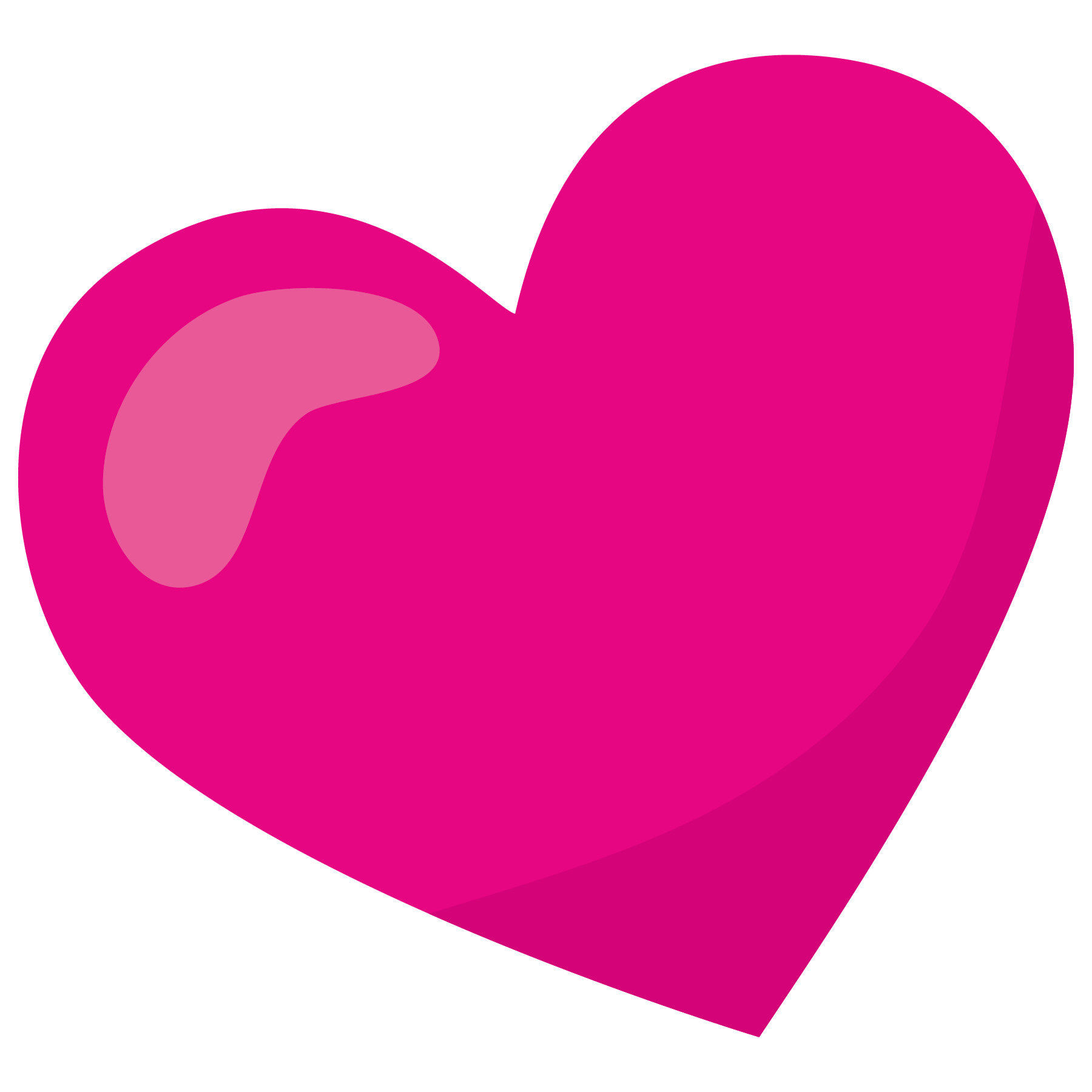 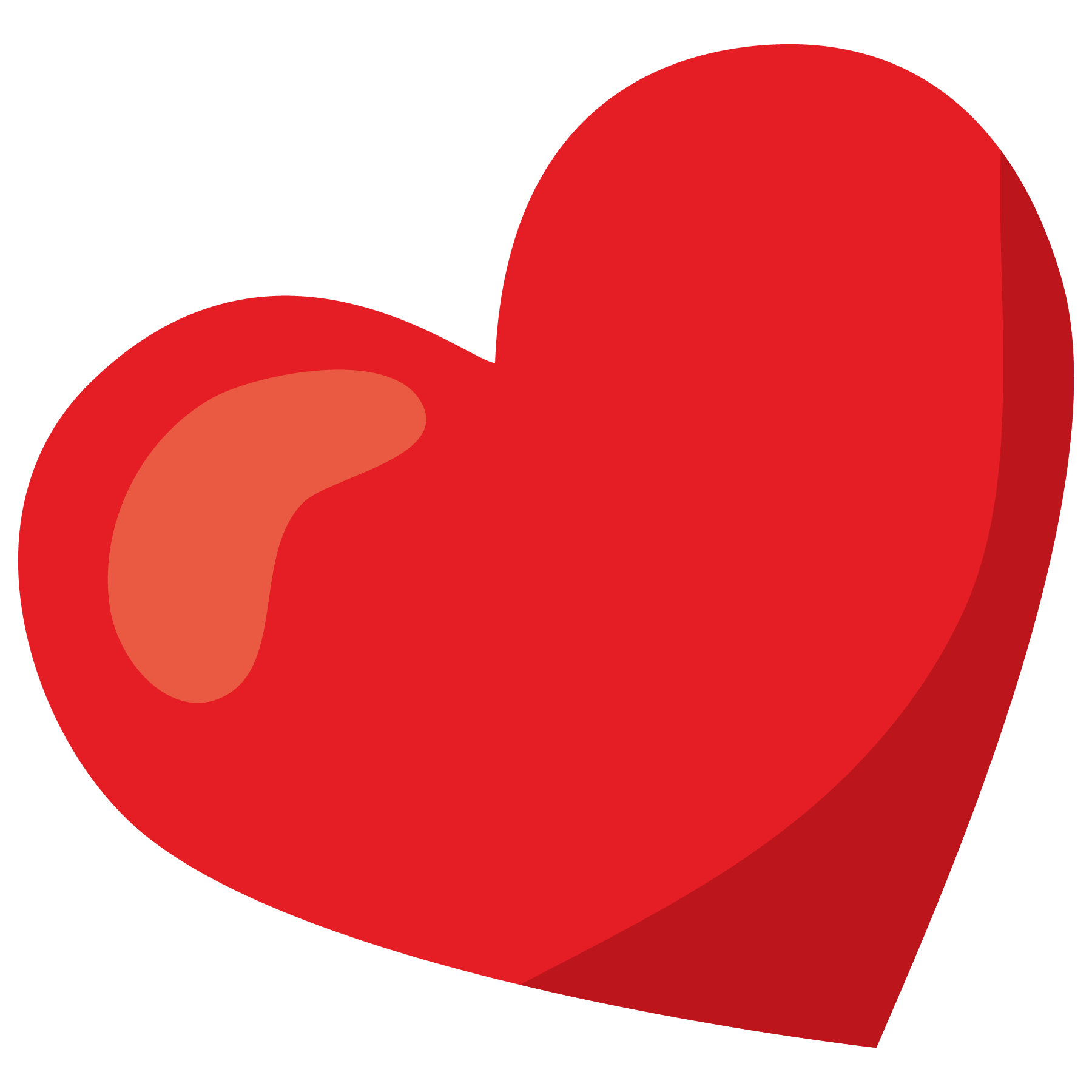 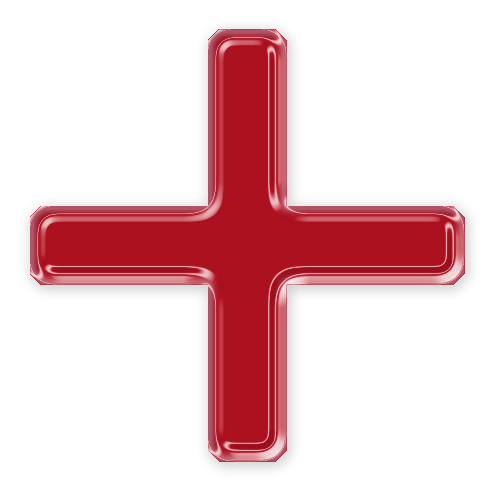 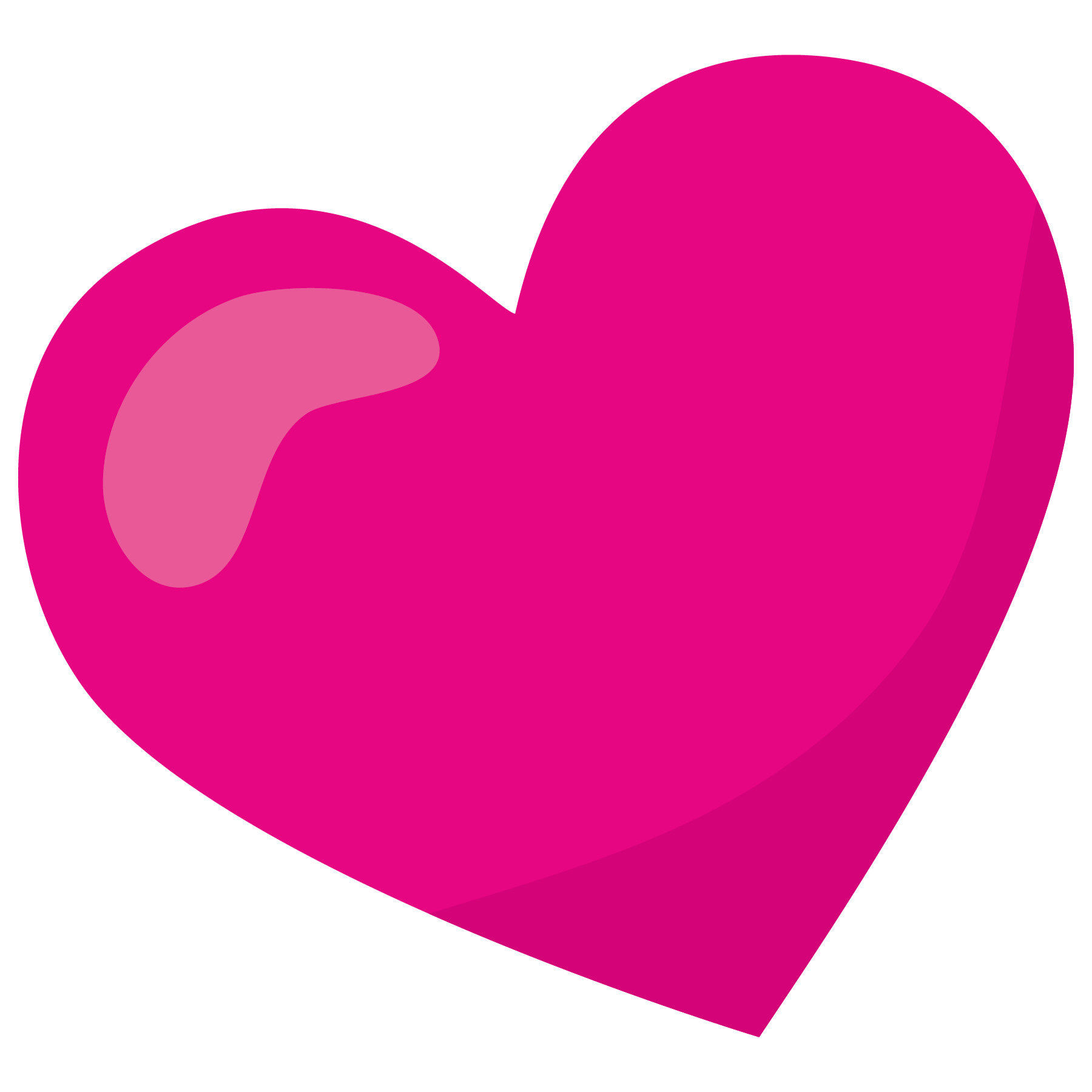 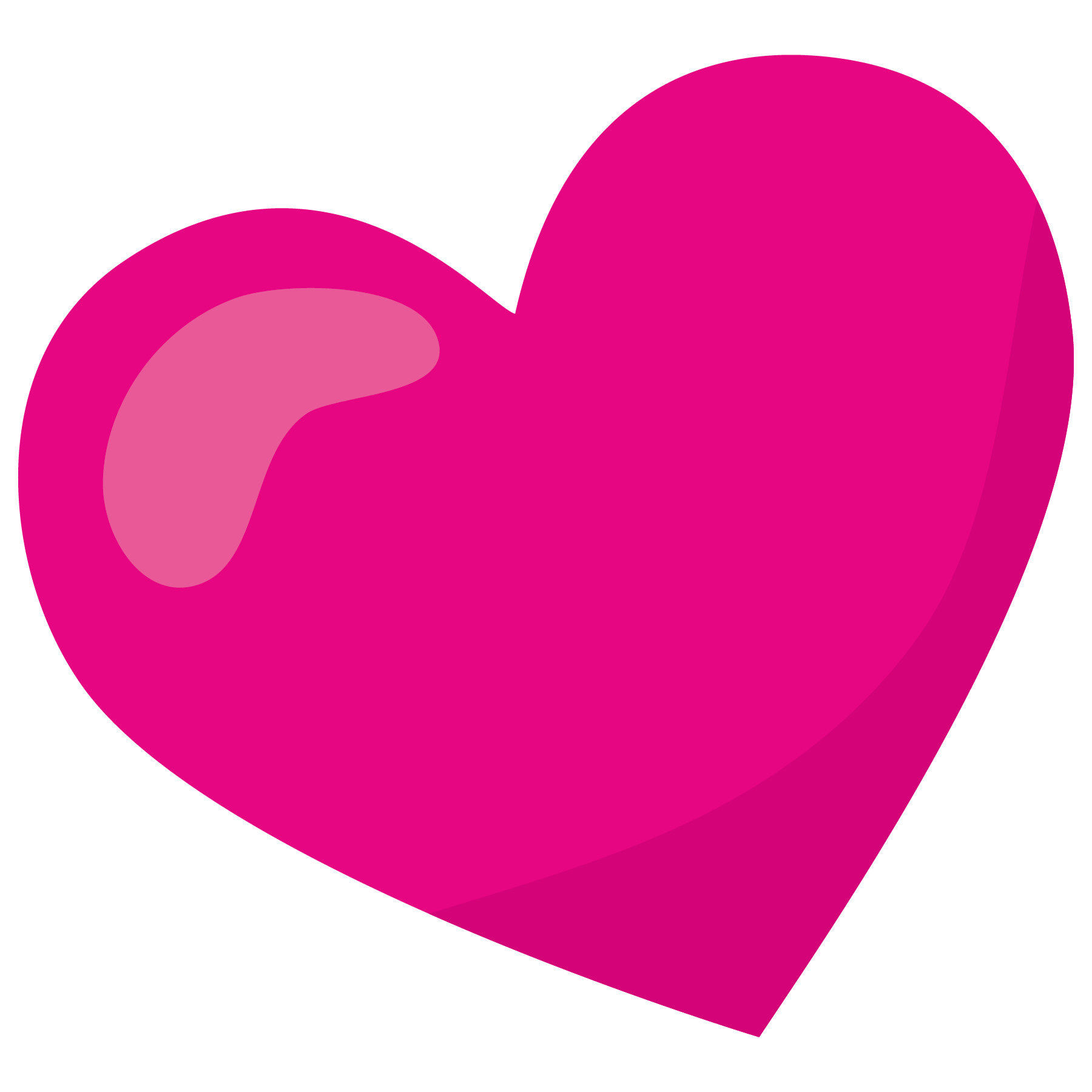 ©www.thecurriculumcorner.com
Try again!
Click here
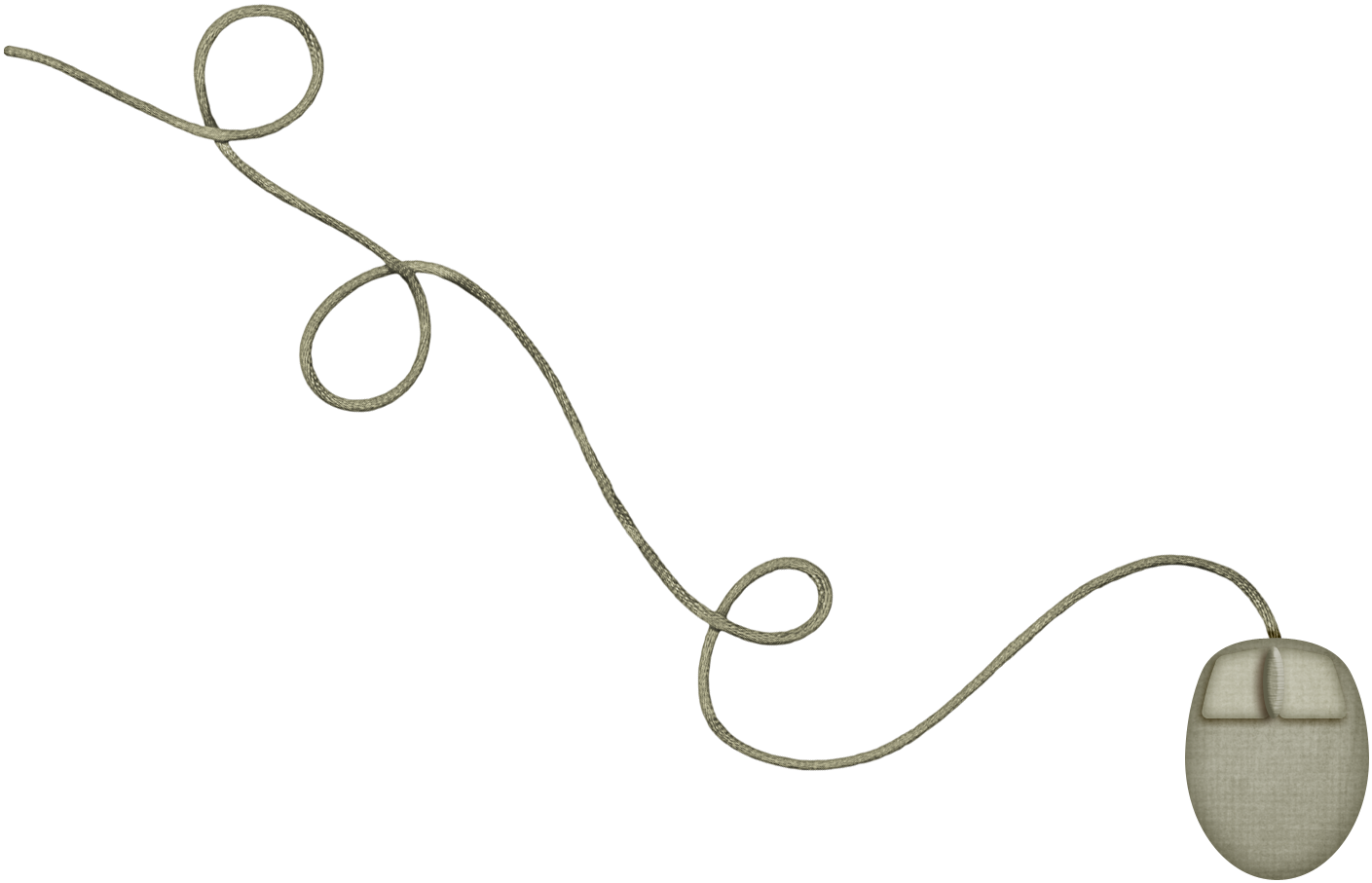 ©www.thecurriculumcorner.com
Good Job!
Click here
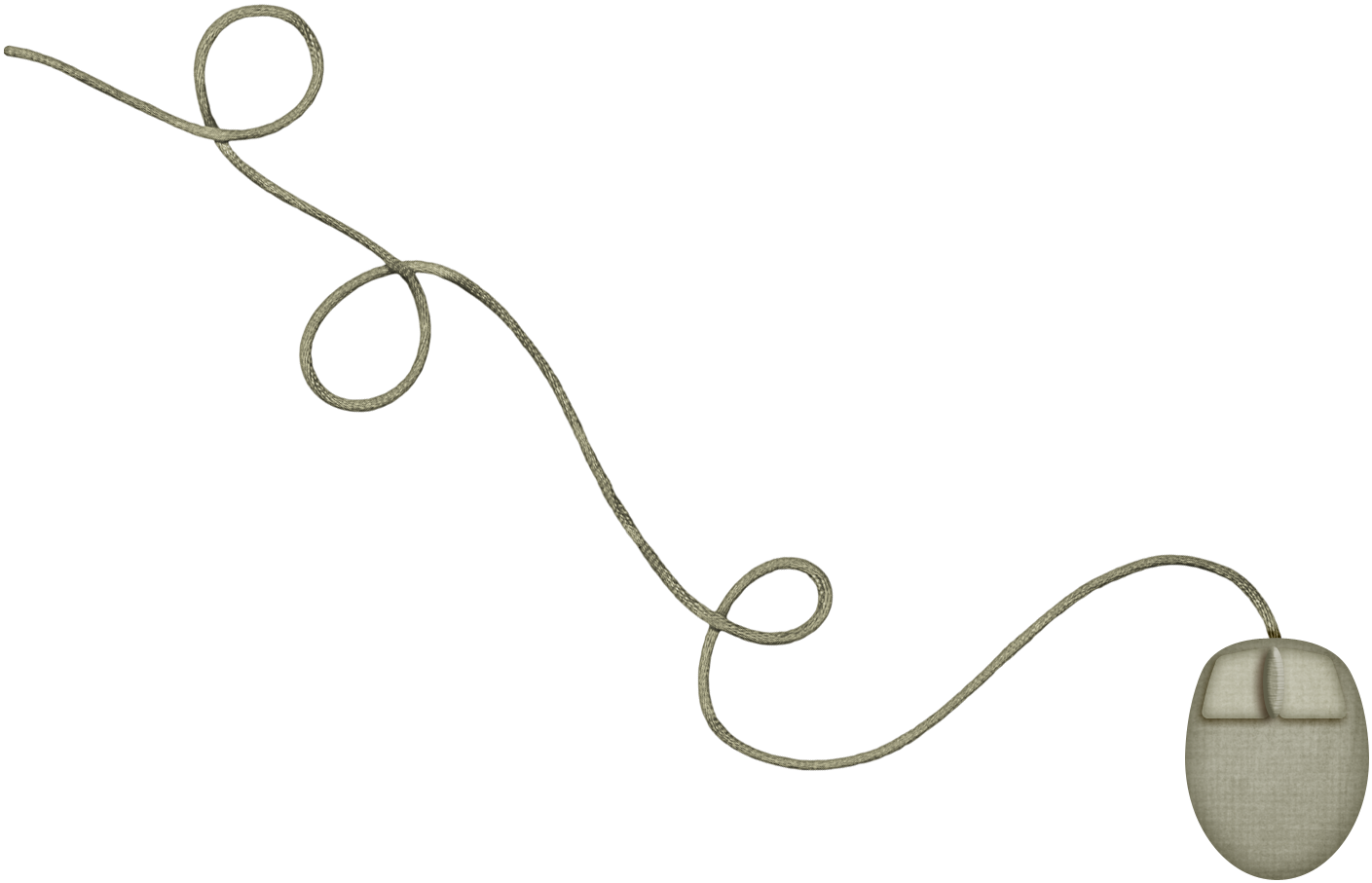 ©www.thecurriculumcorner.com
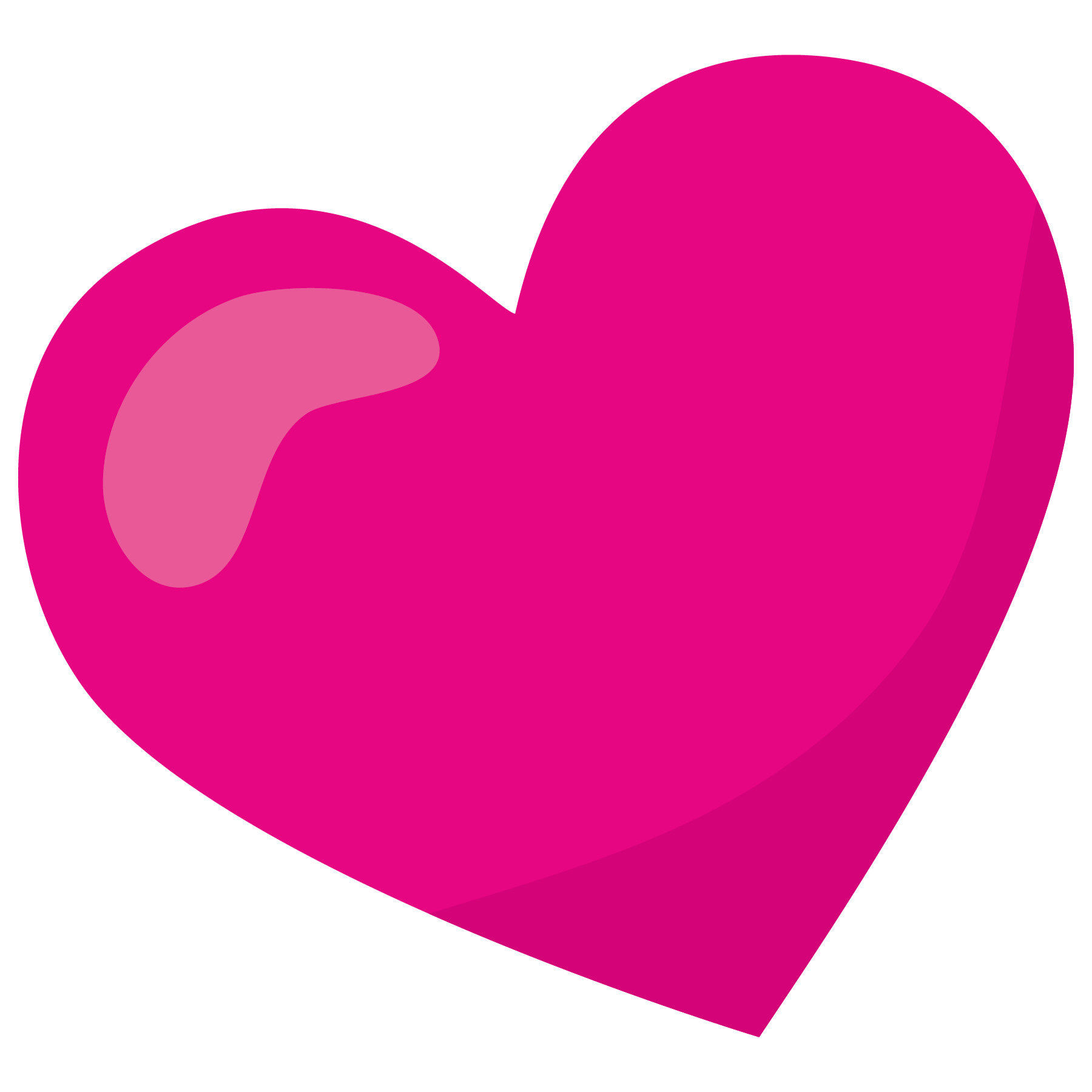 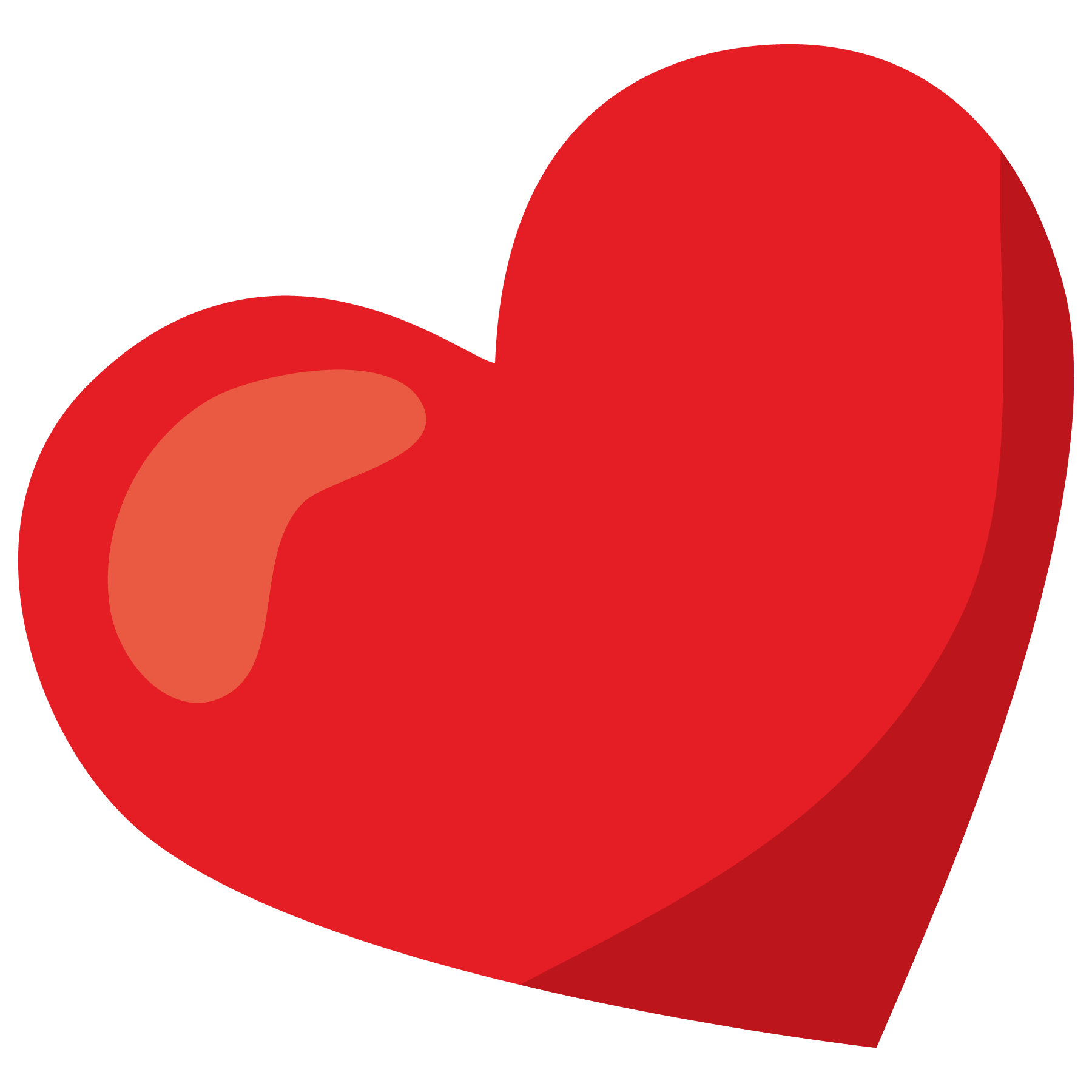 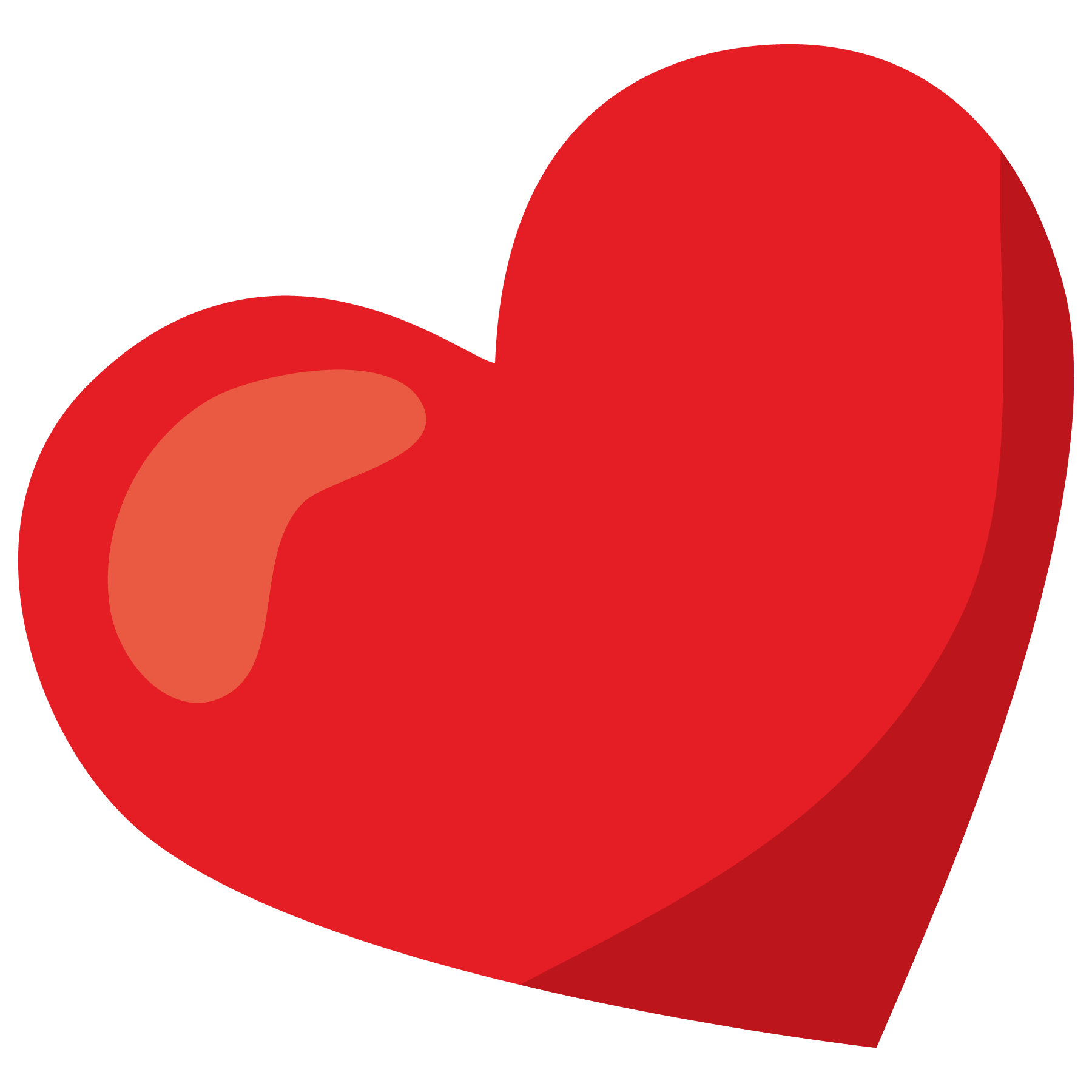 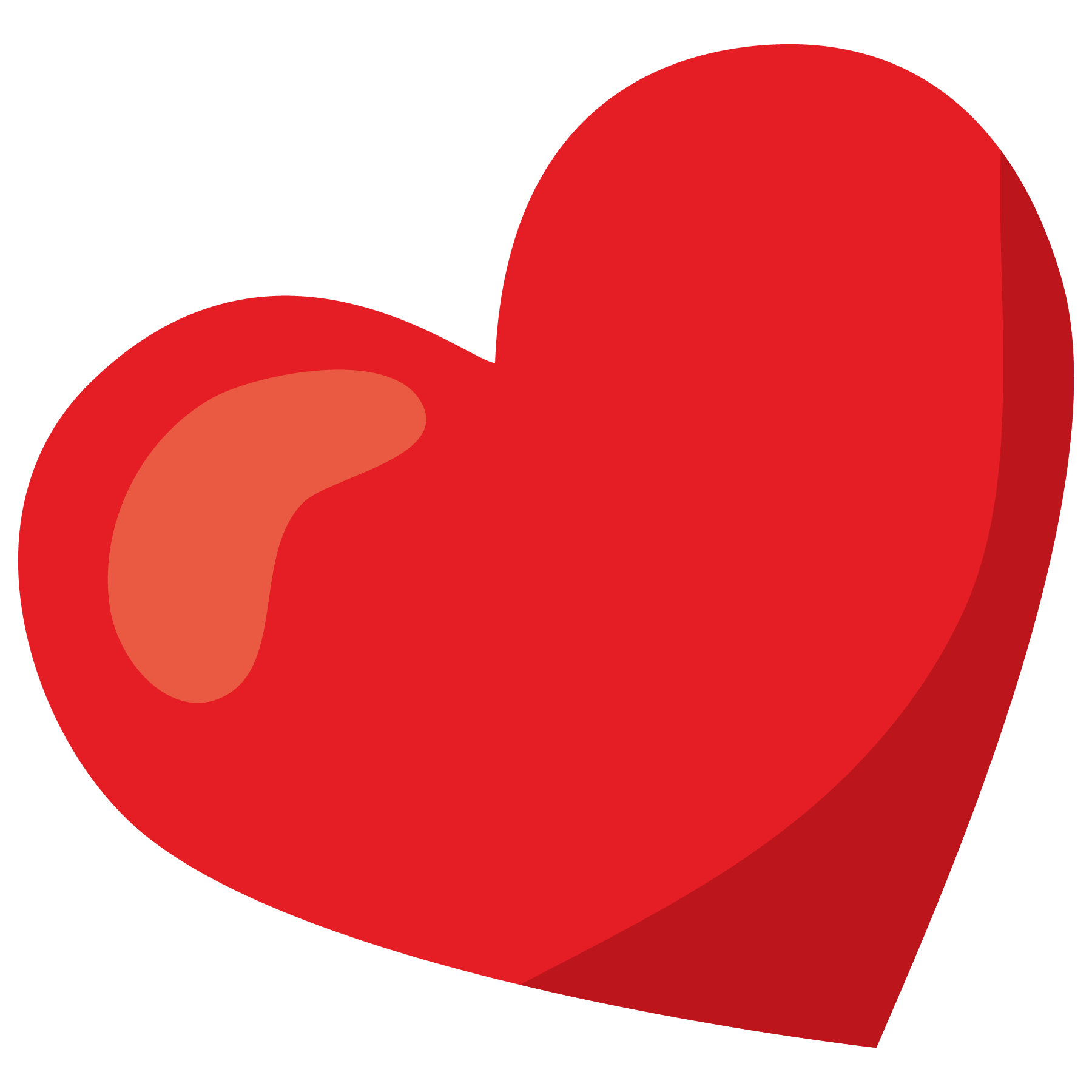 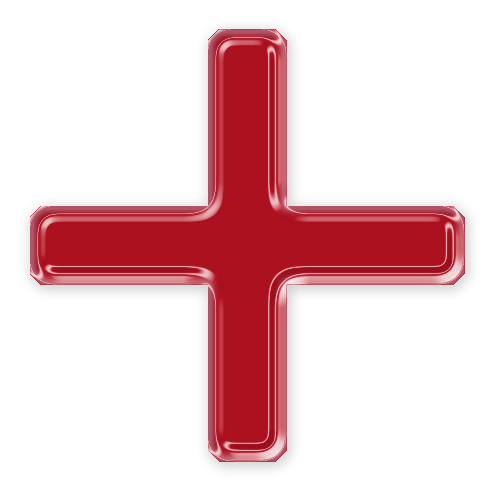 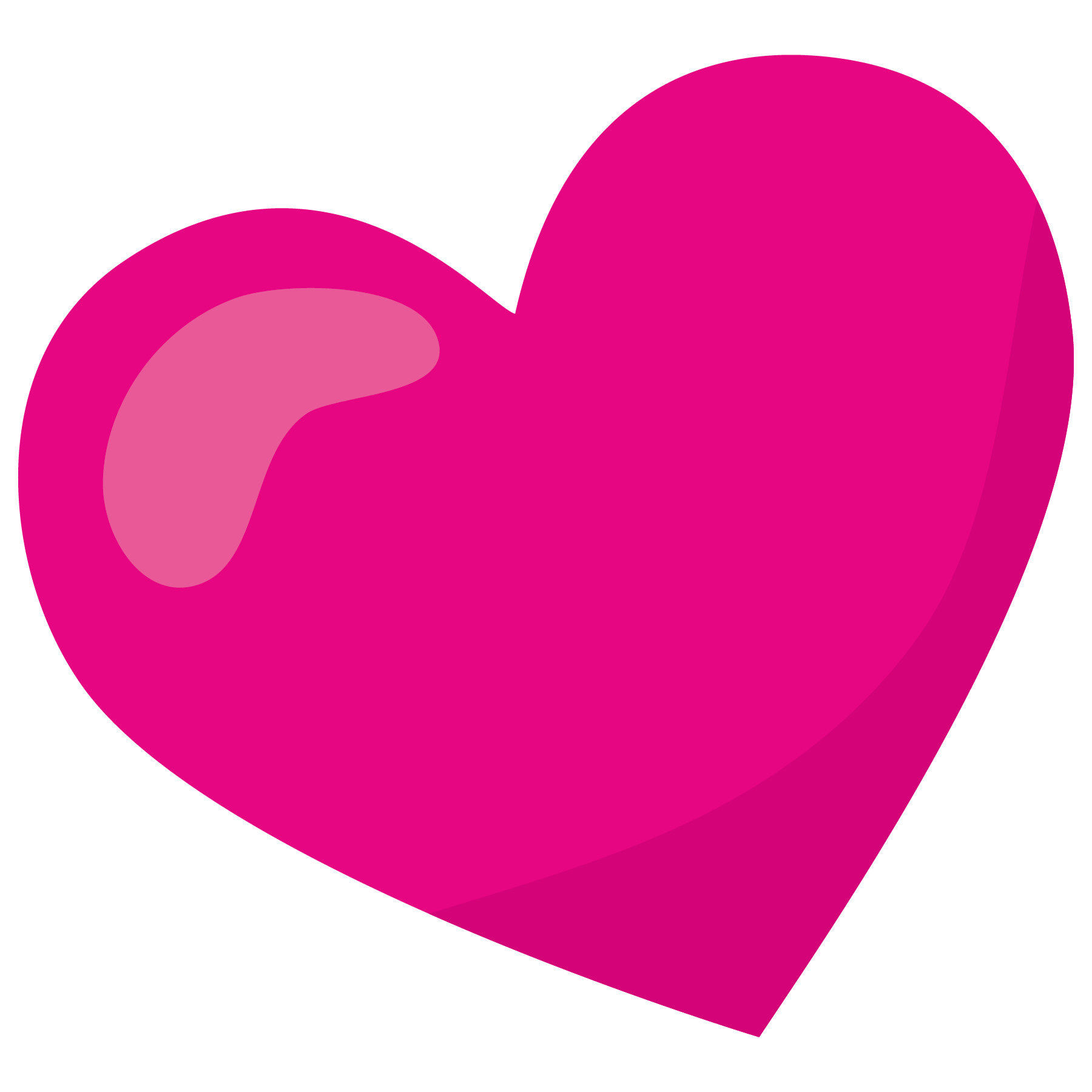 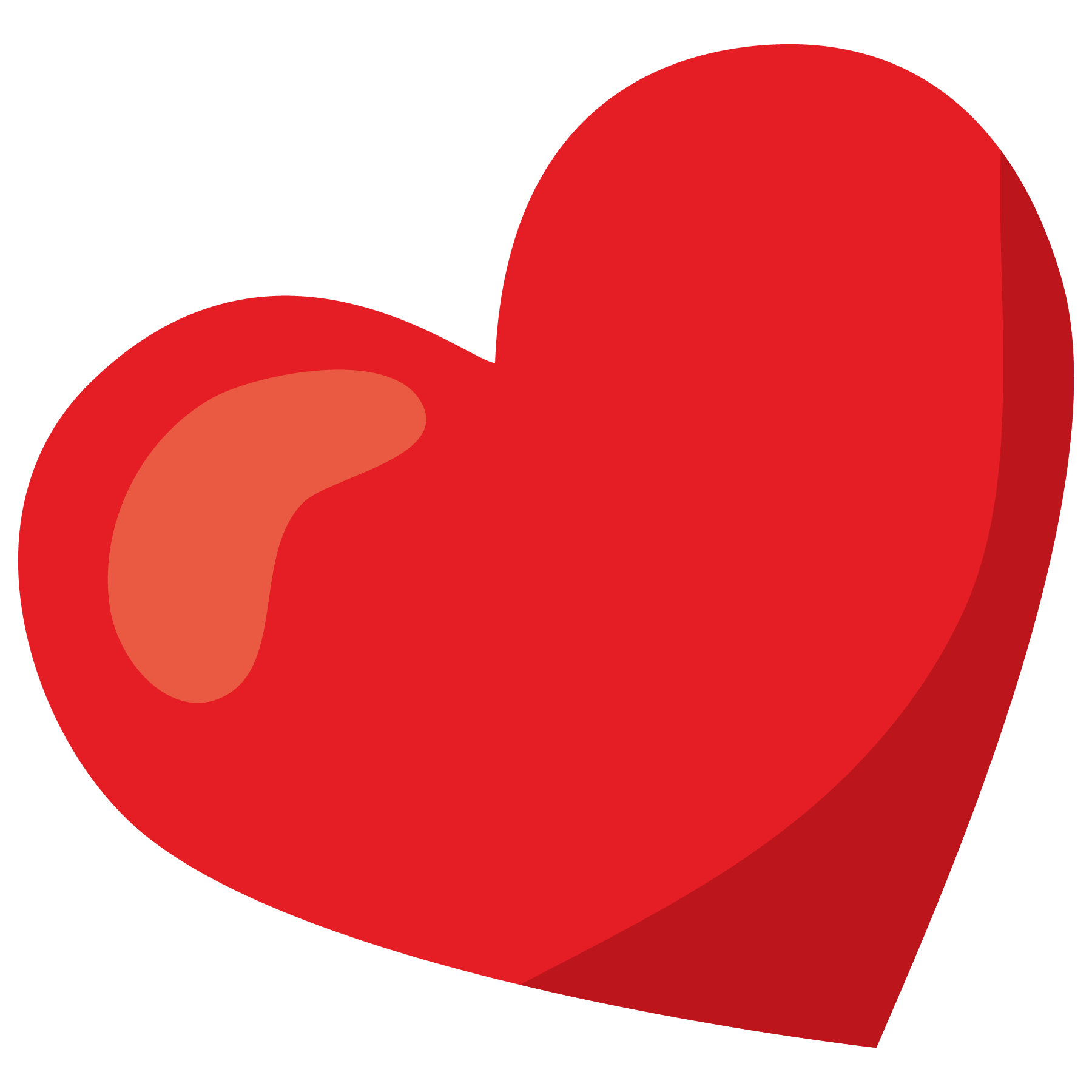 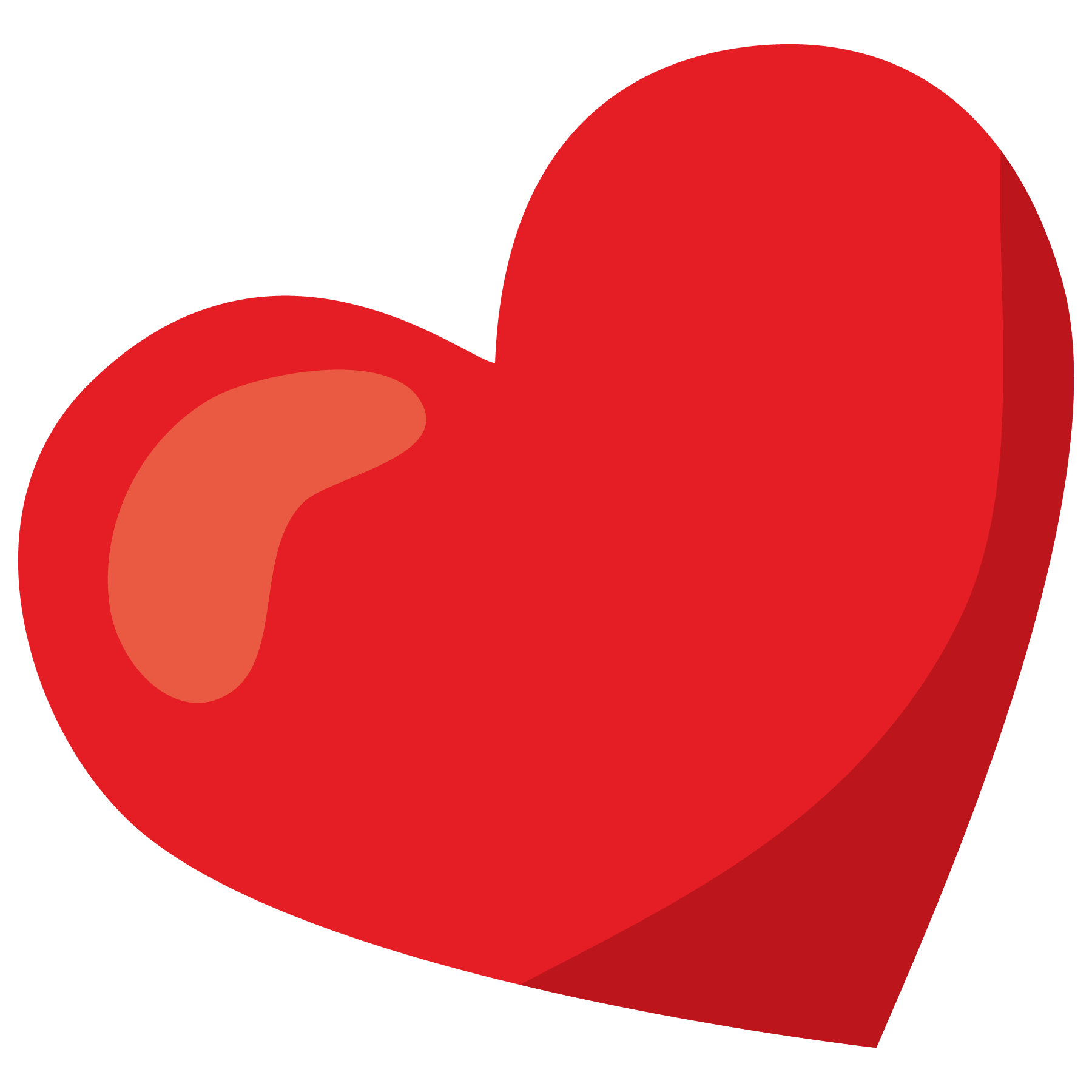 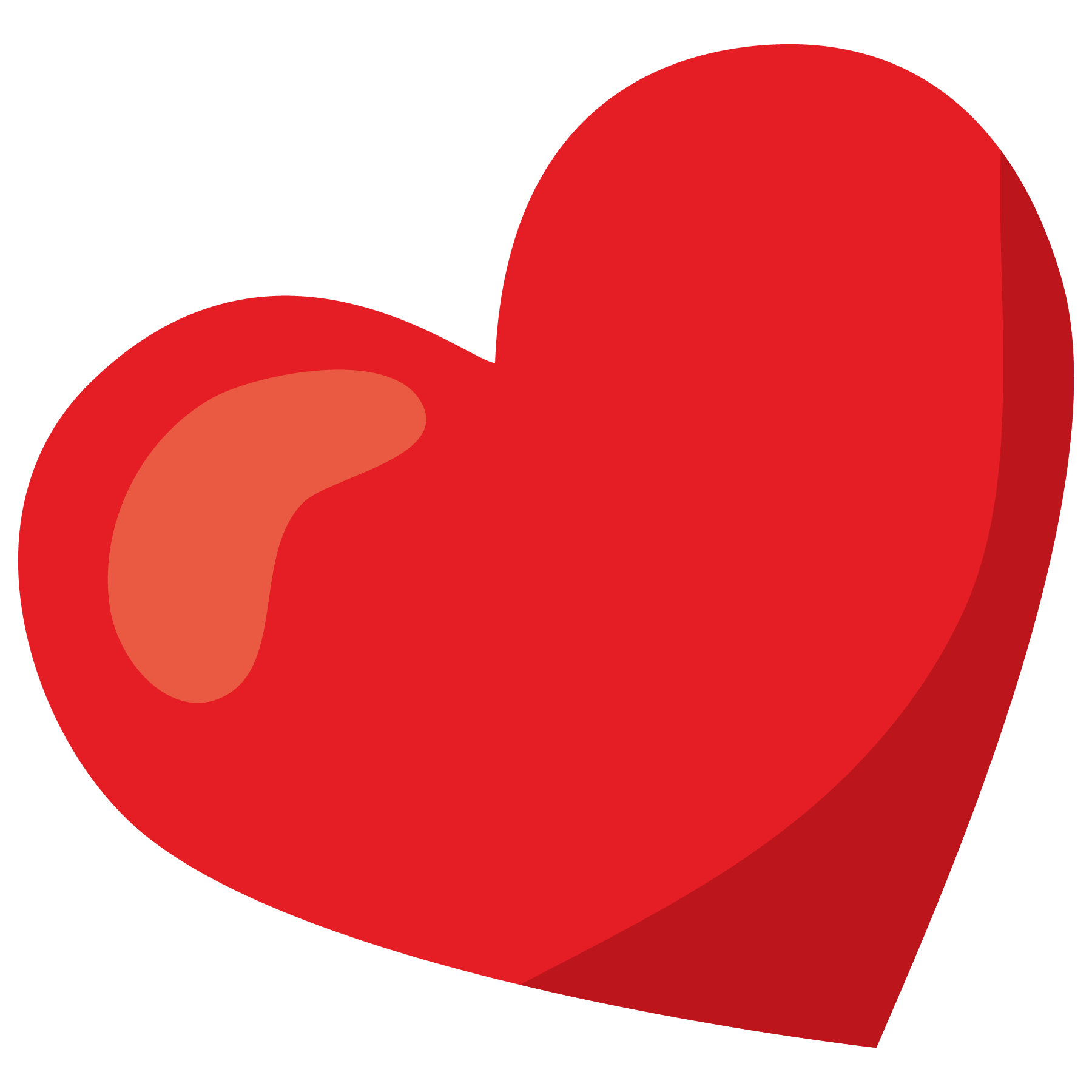 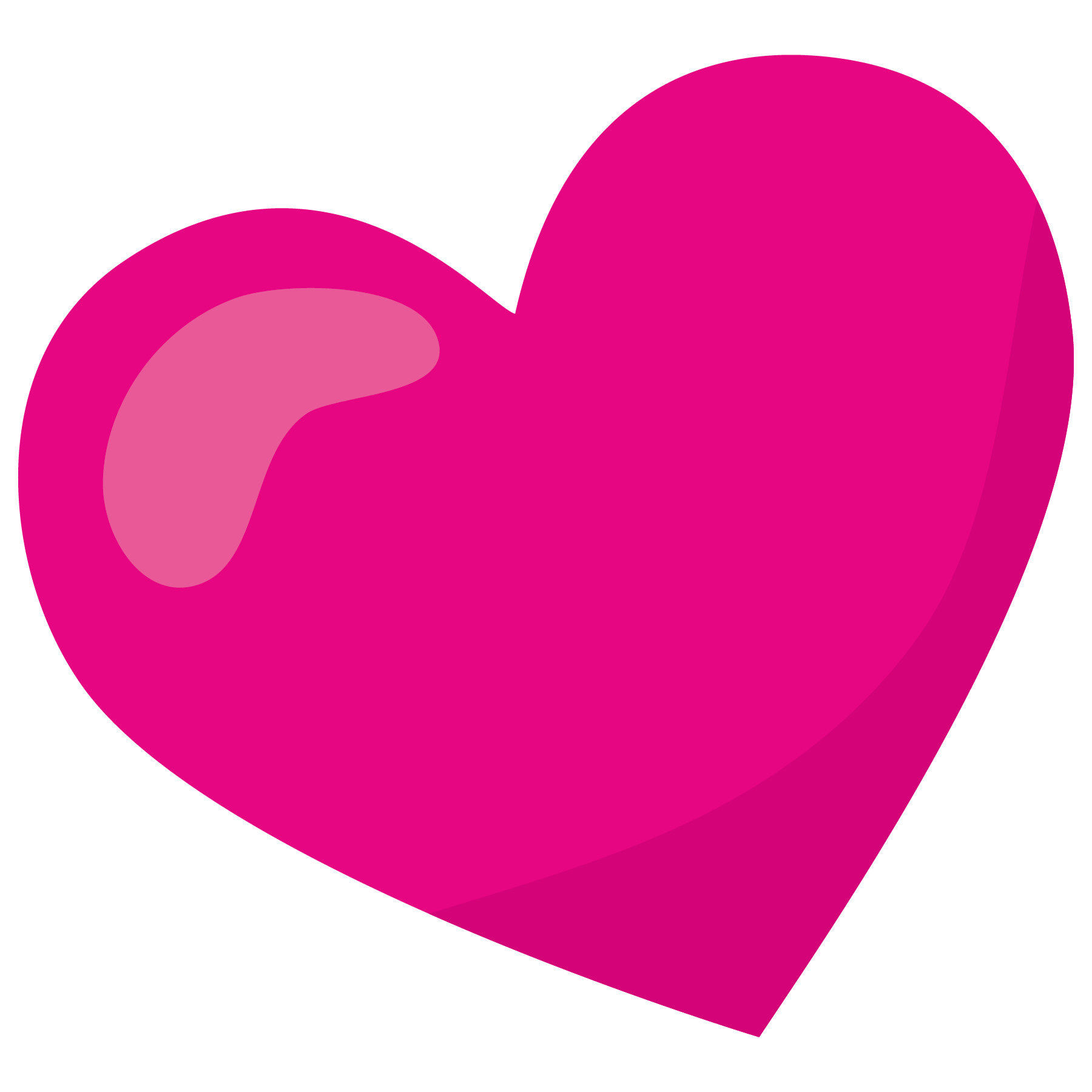 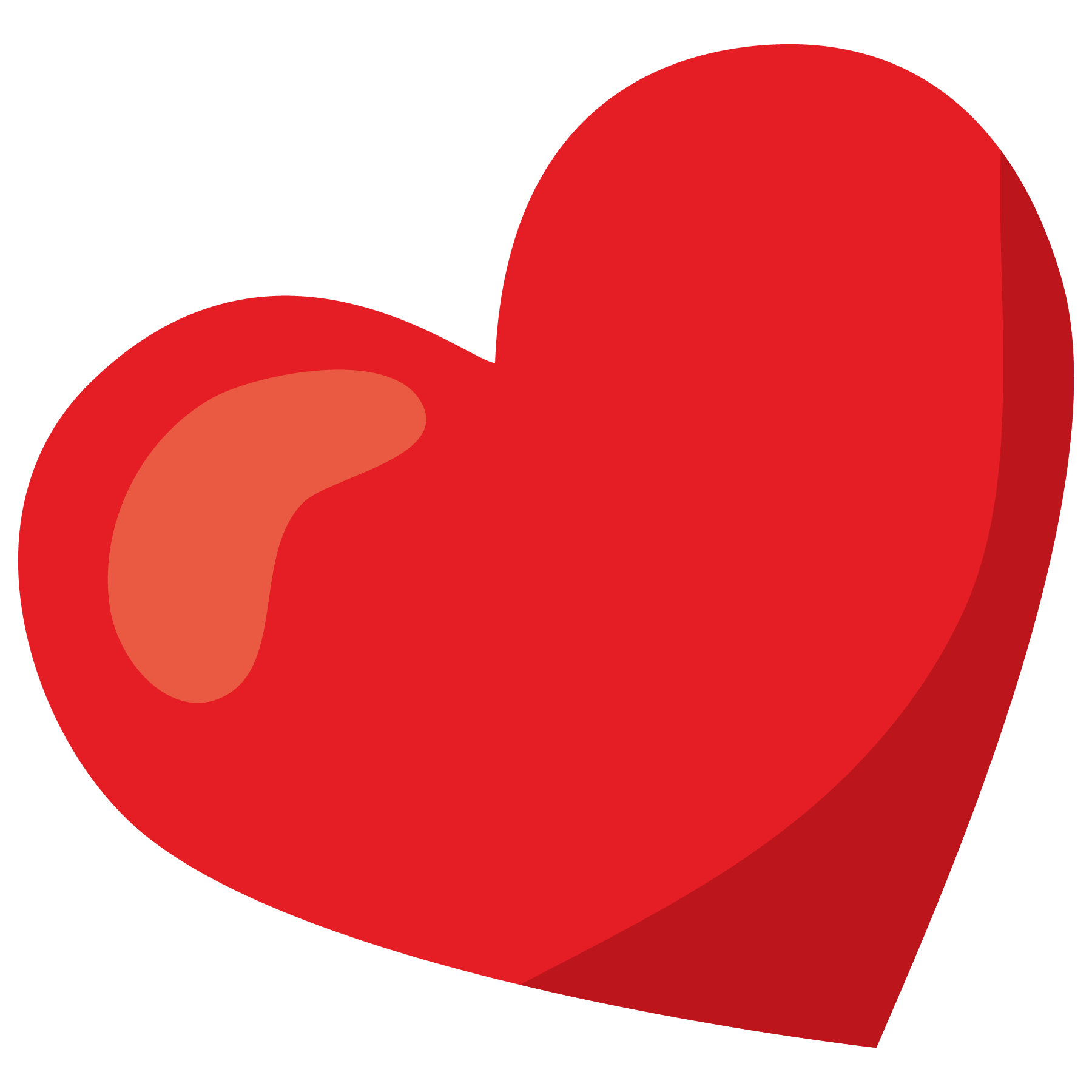 ©www.thecurriculumcorner.com
Try again!
Click here
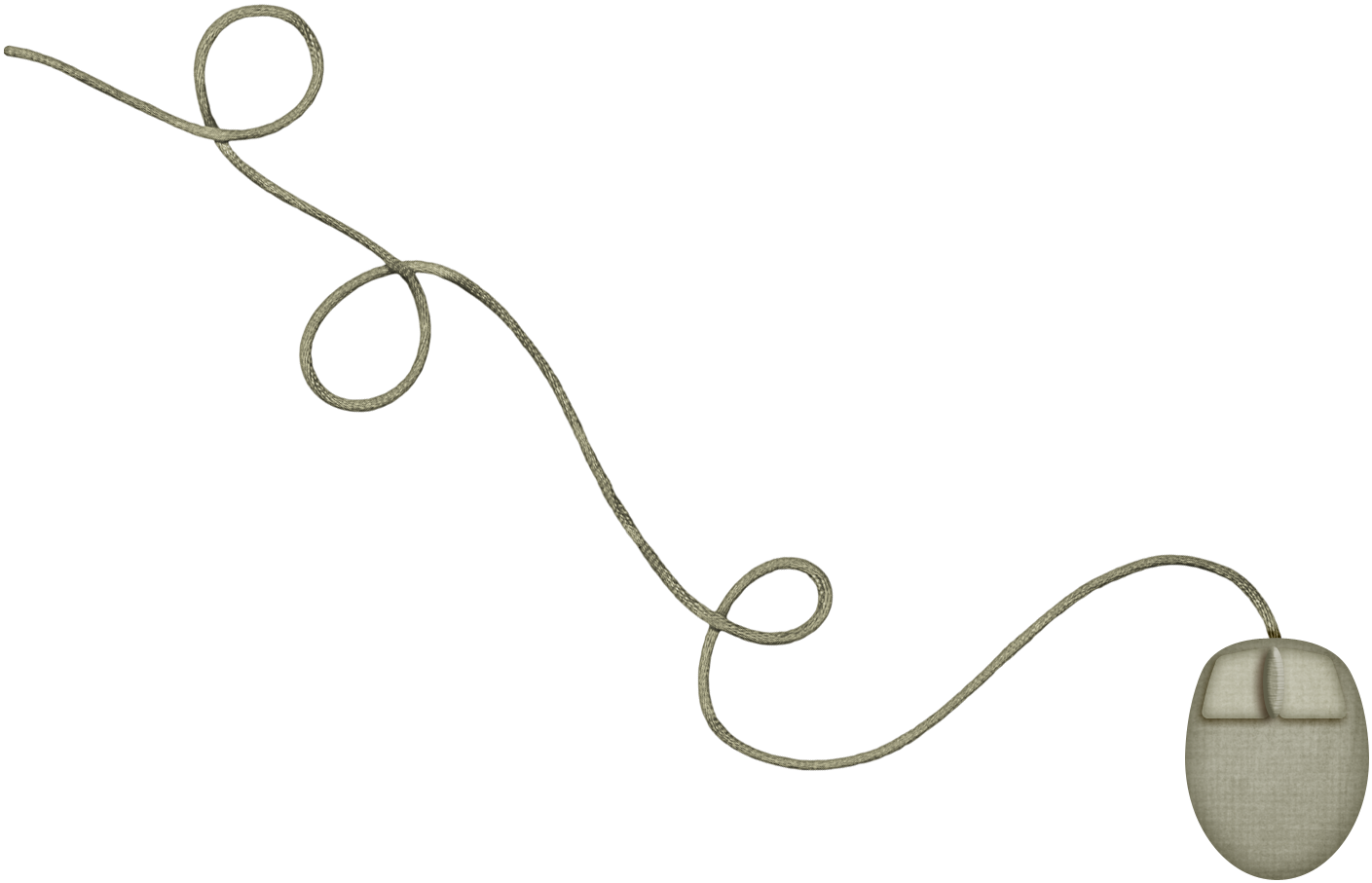 ©www.thecurriculumcorner.com
Good Job!
Click here
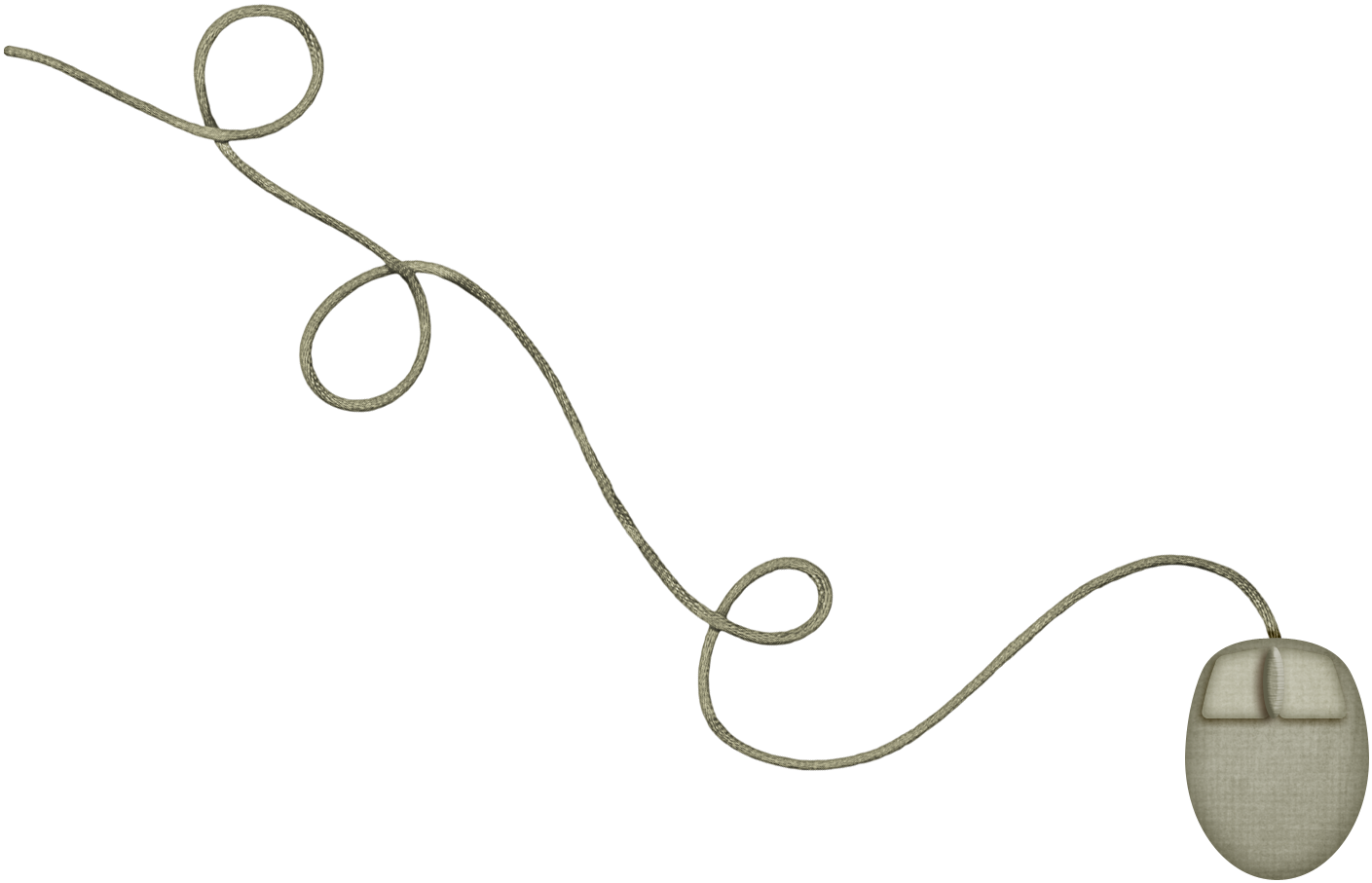 ©www.thecurriculumcorner.com
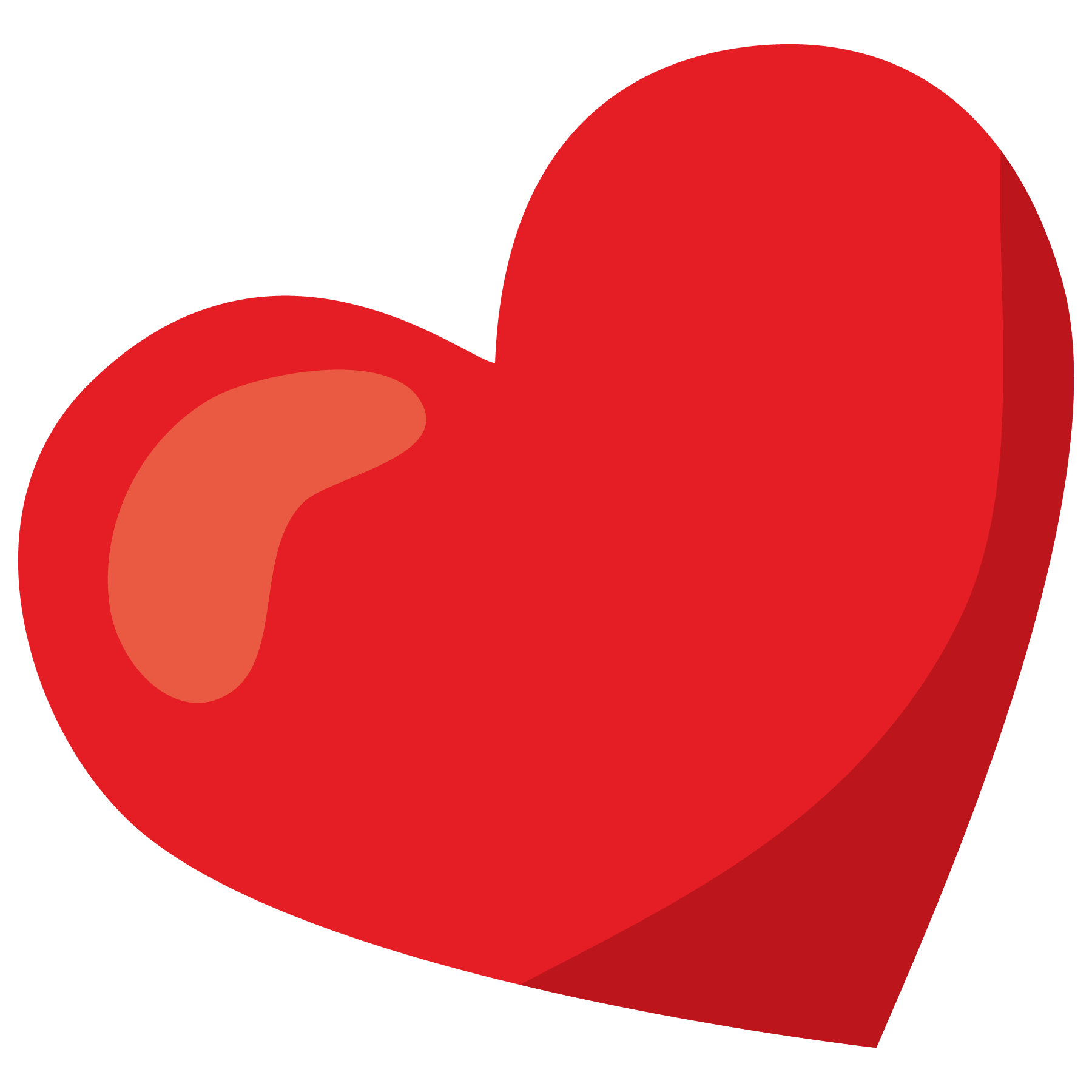 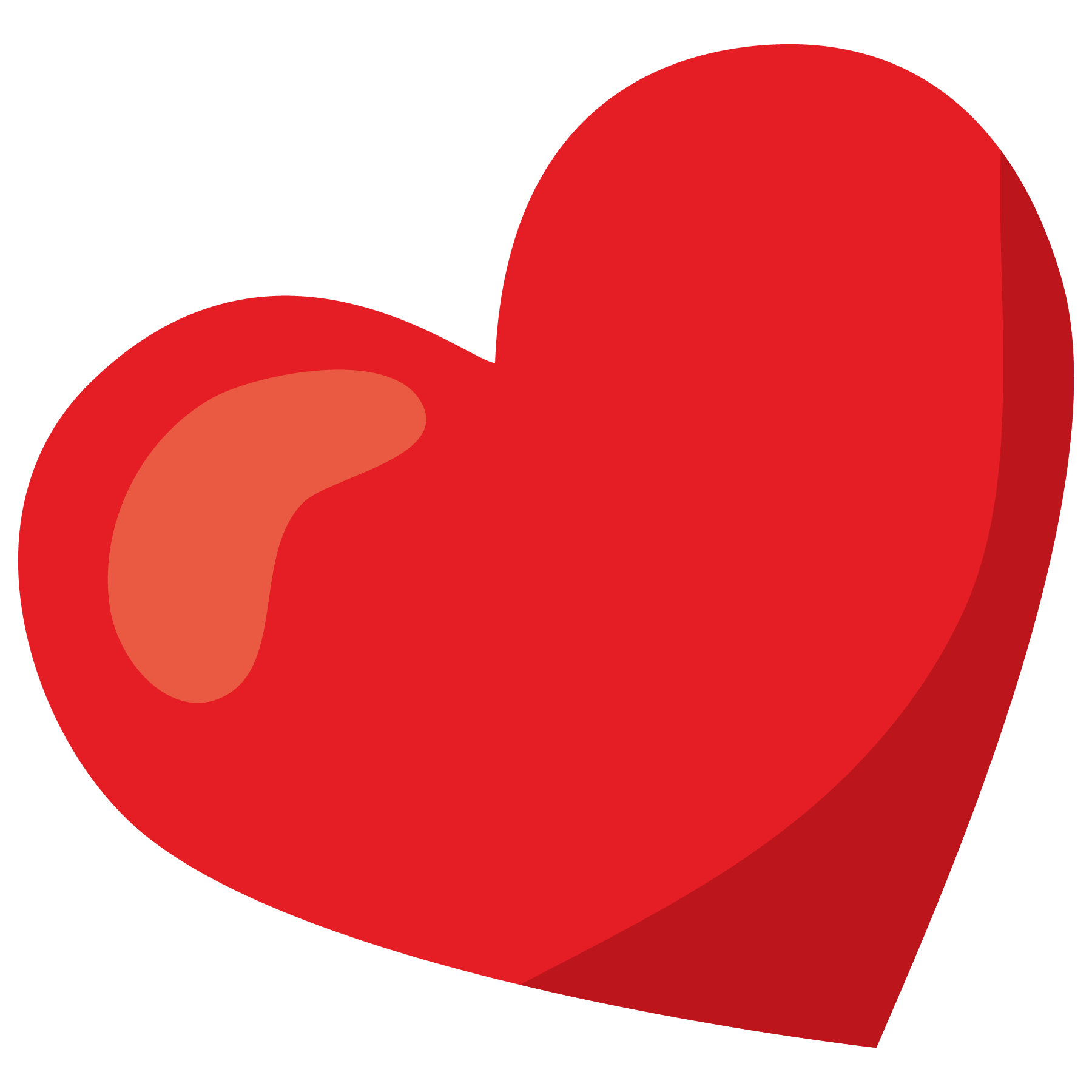 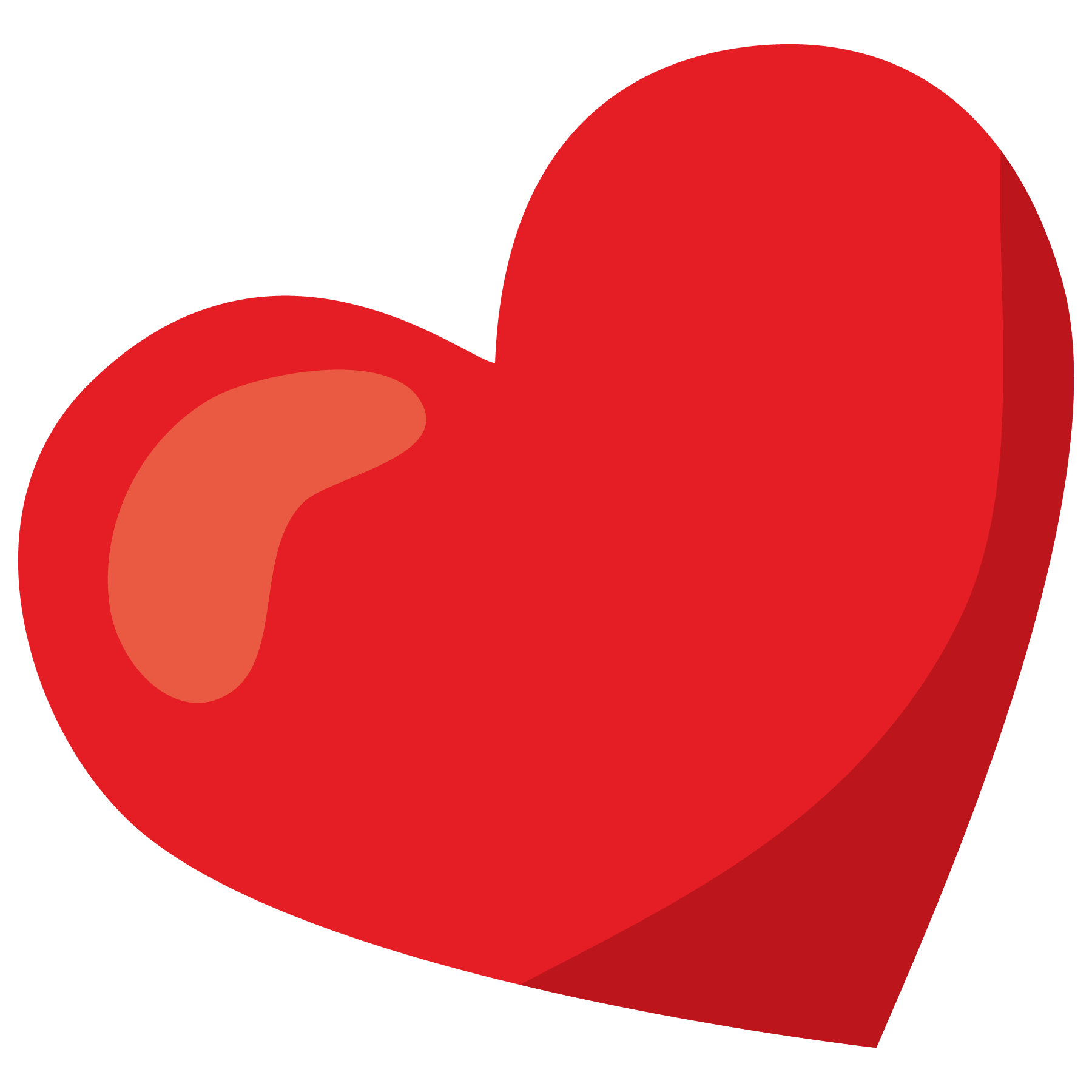 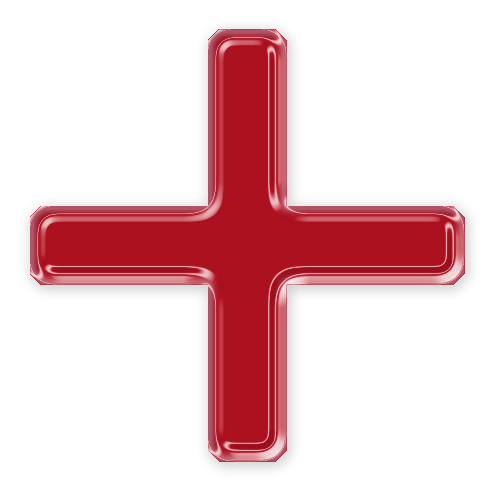 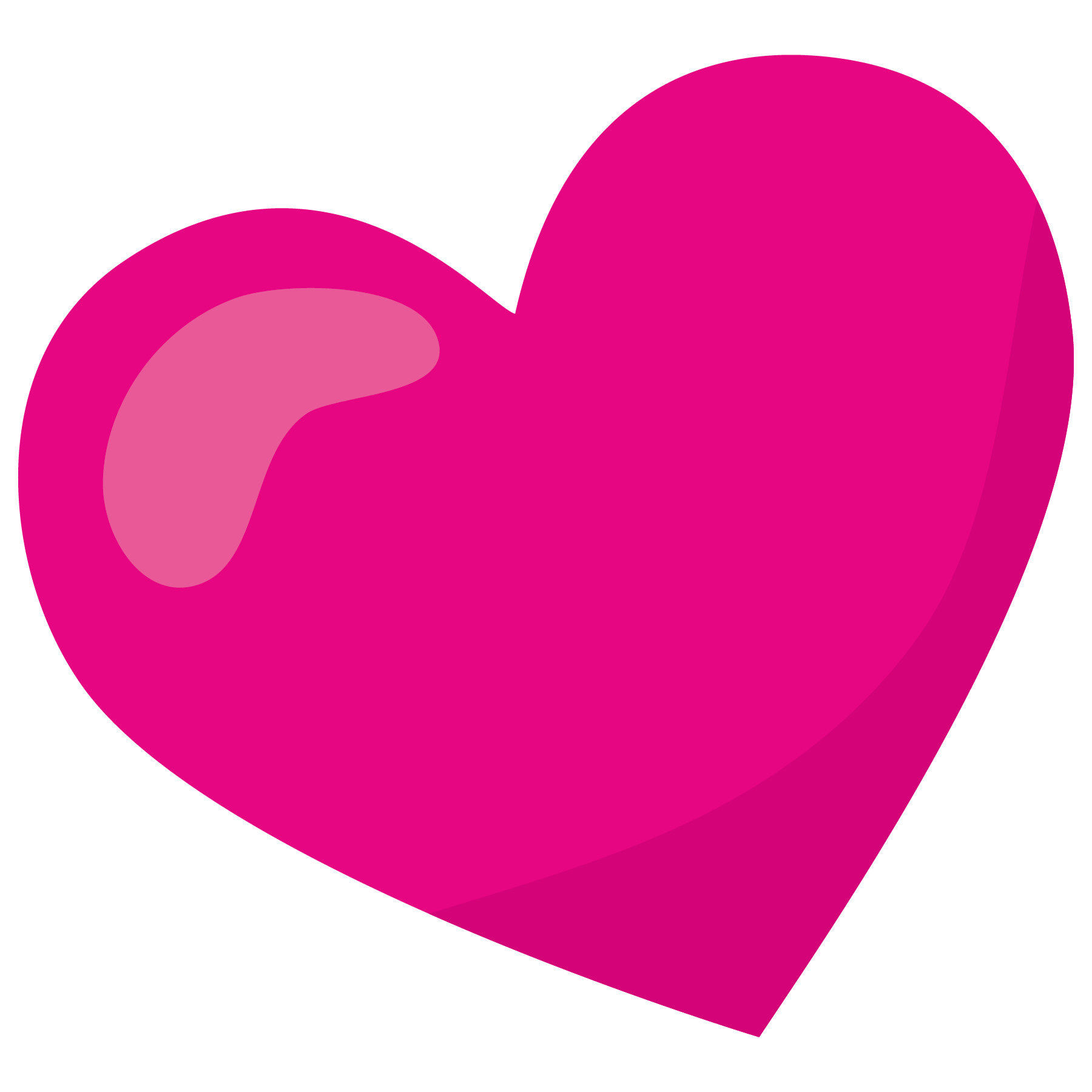 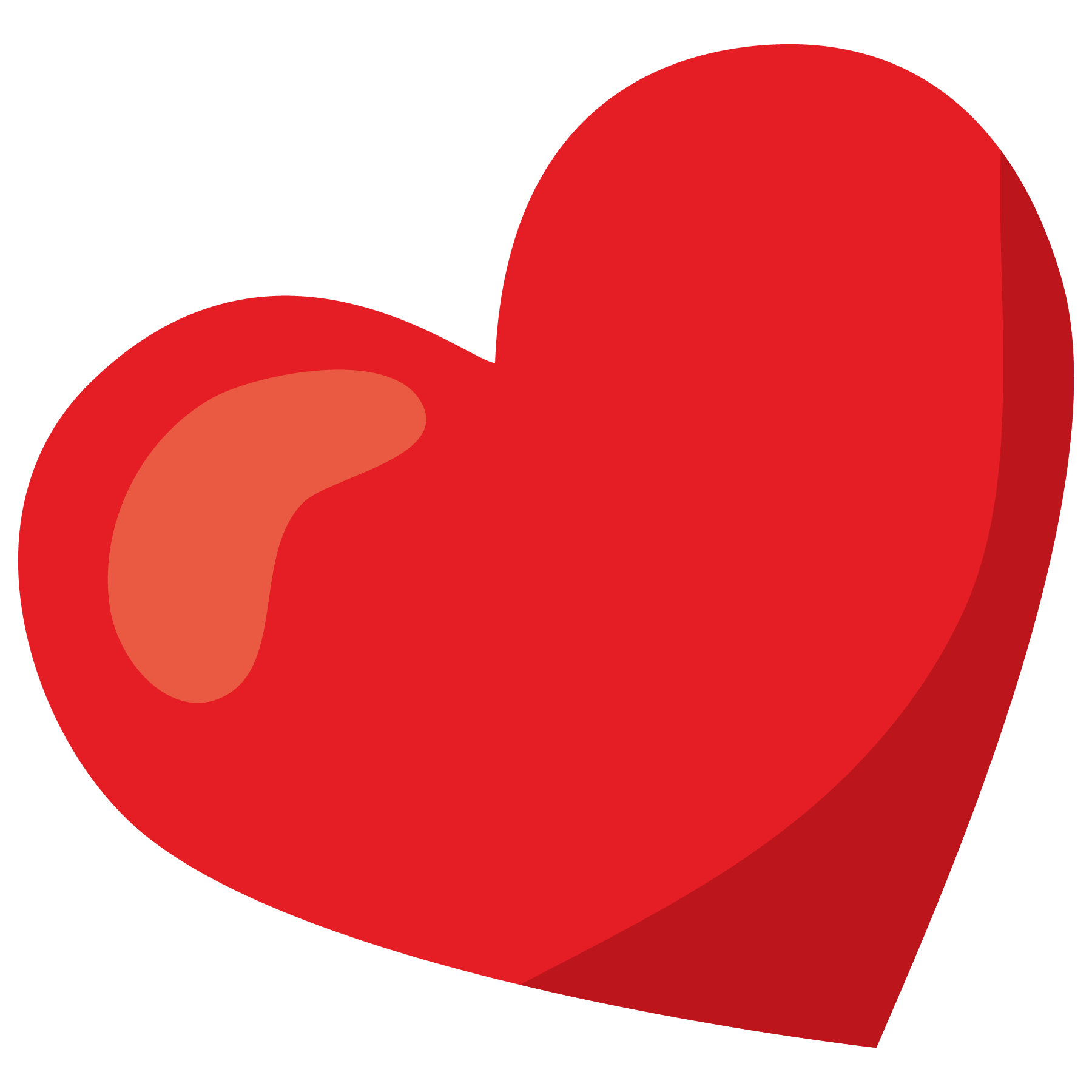 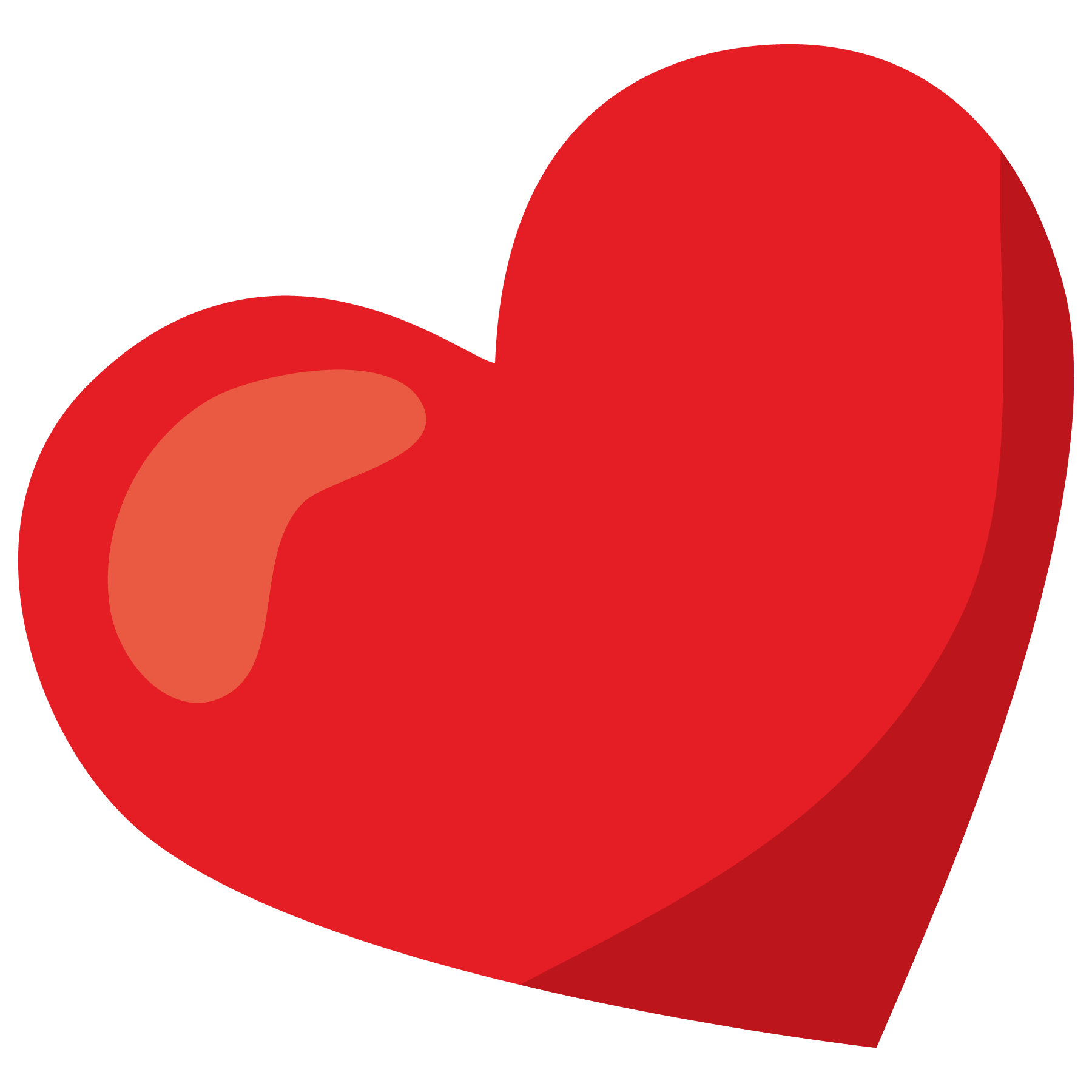 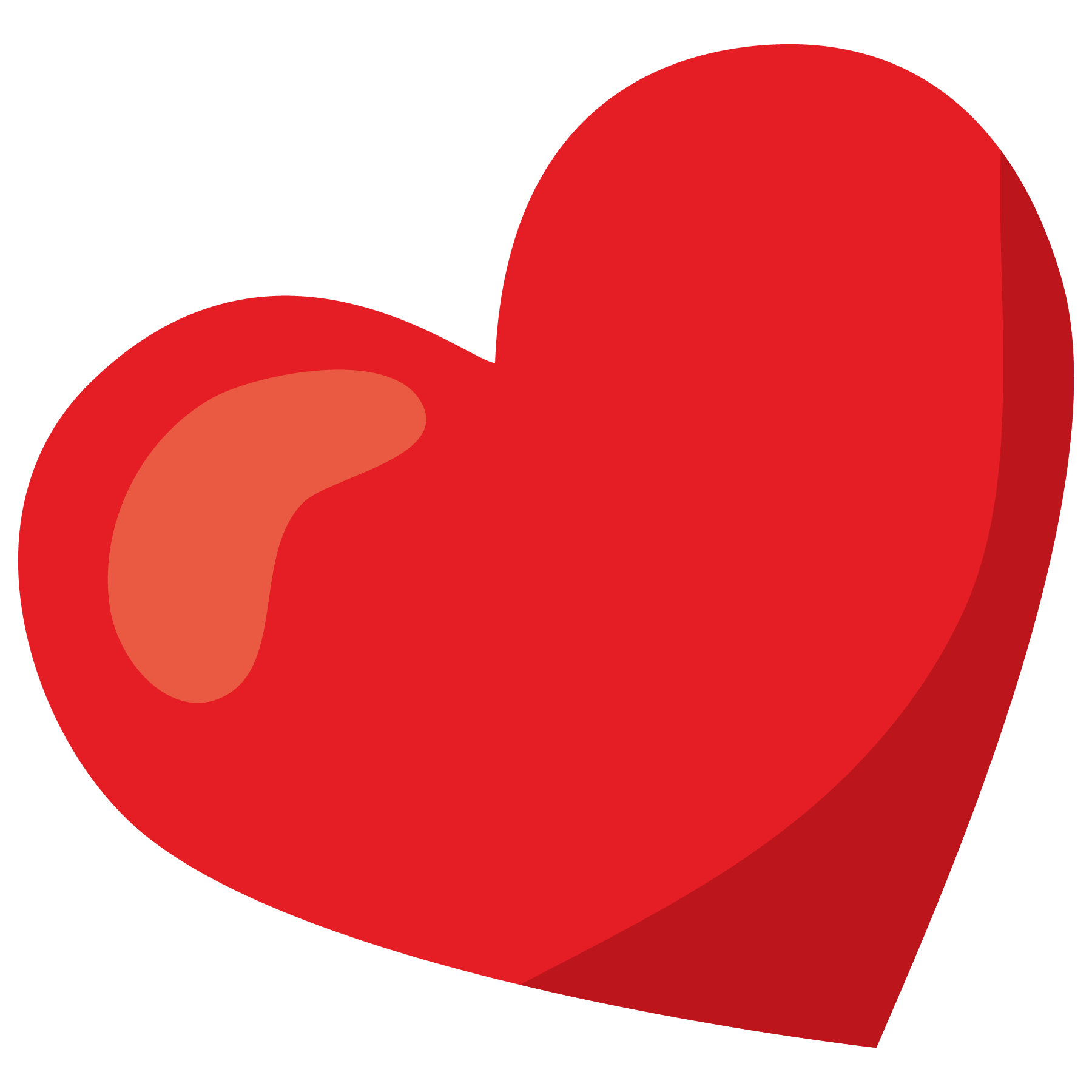 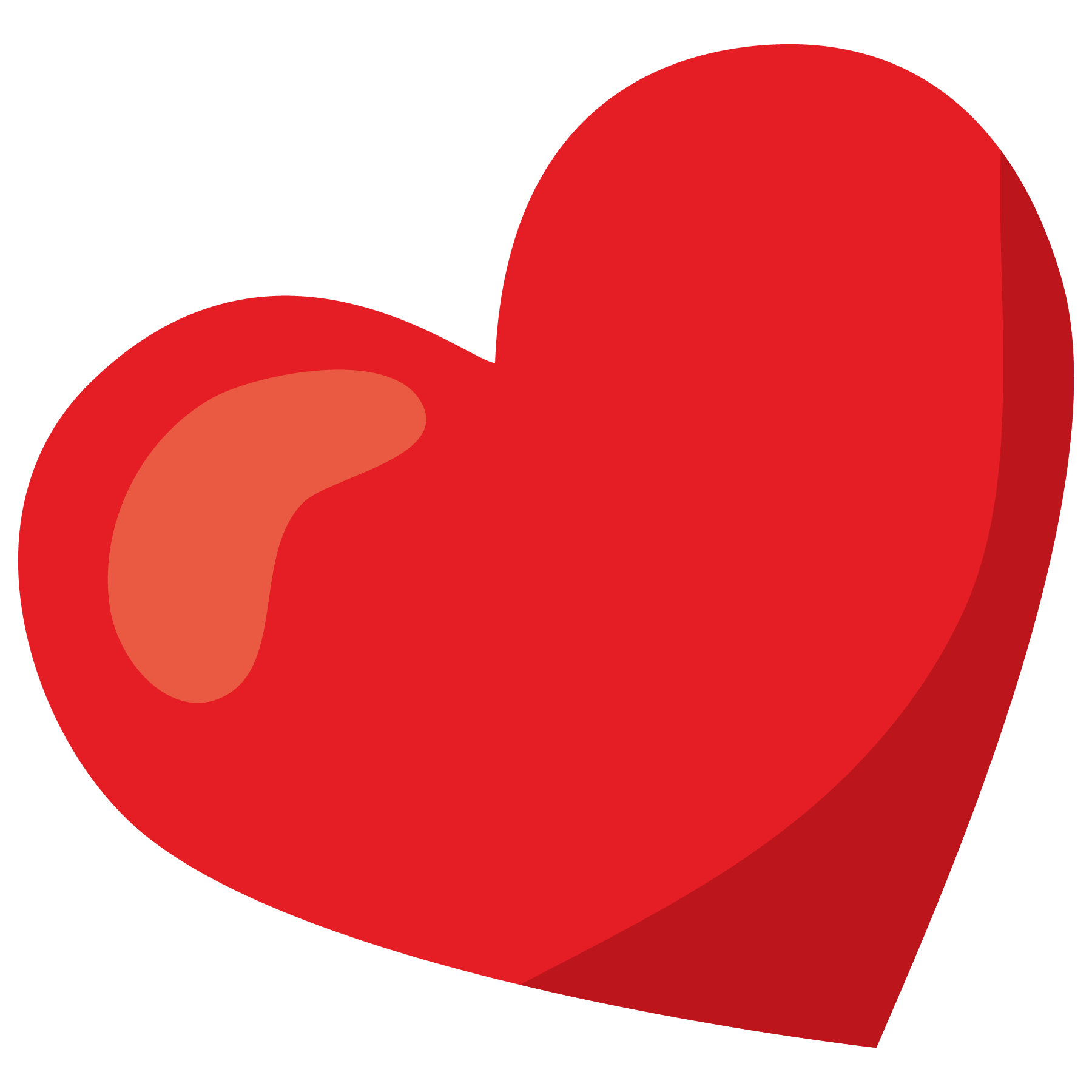 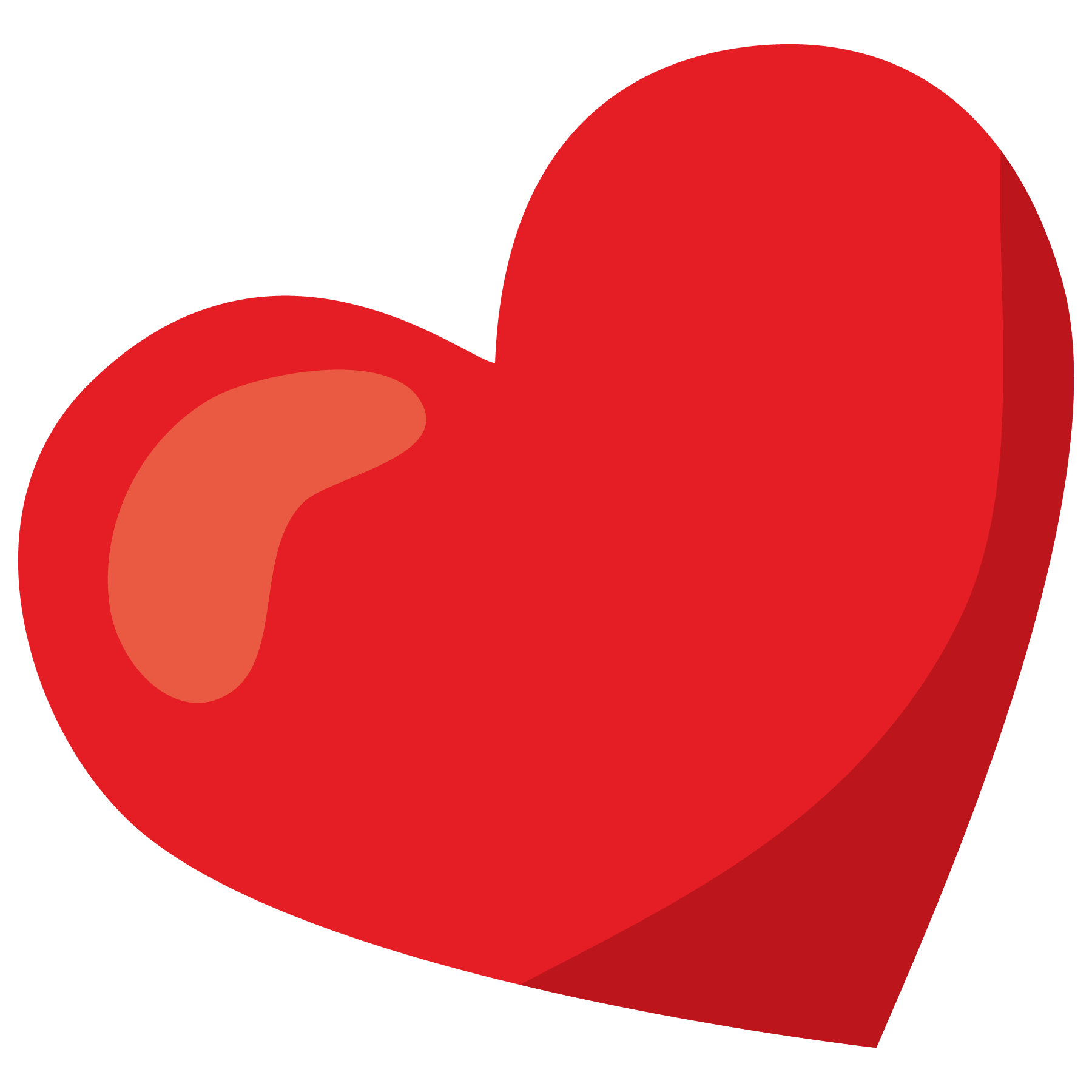 ©www.thecurriculumcorner.com
Try again!
Click here
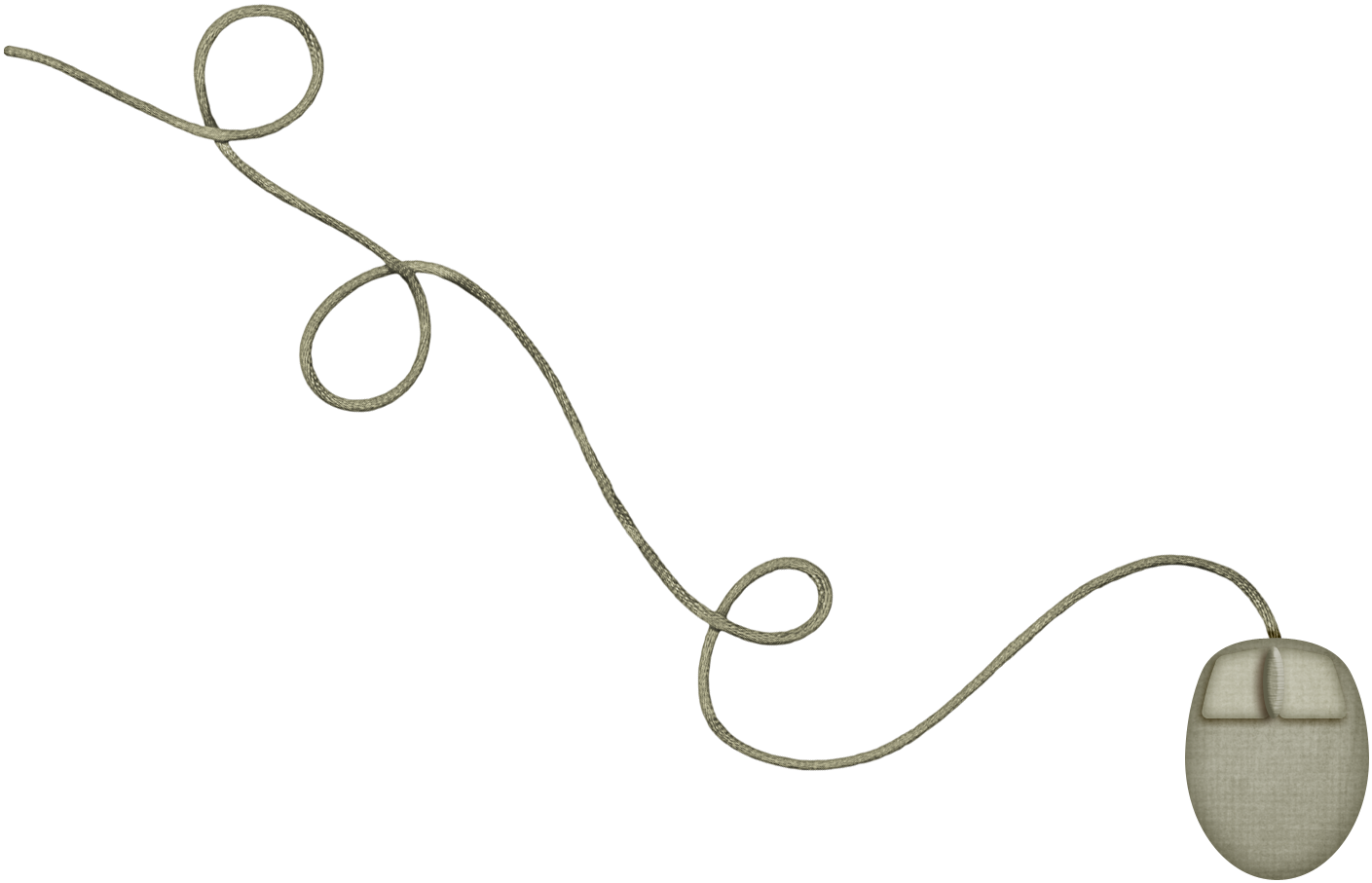 ©www.thecurriculumcorner.com
Good Job!
Click here
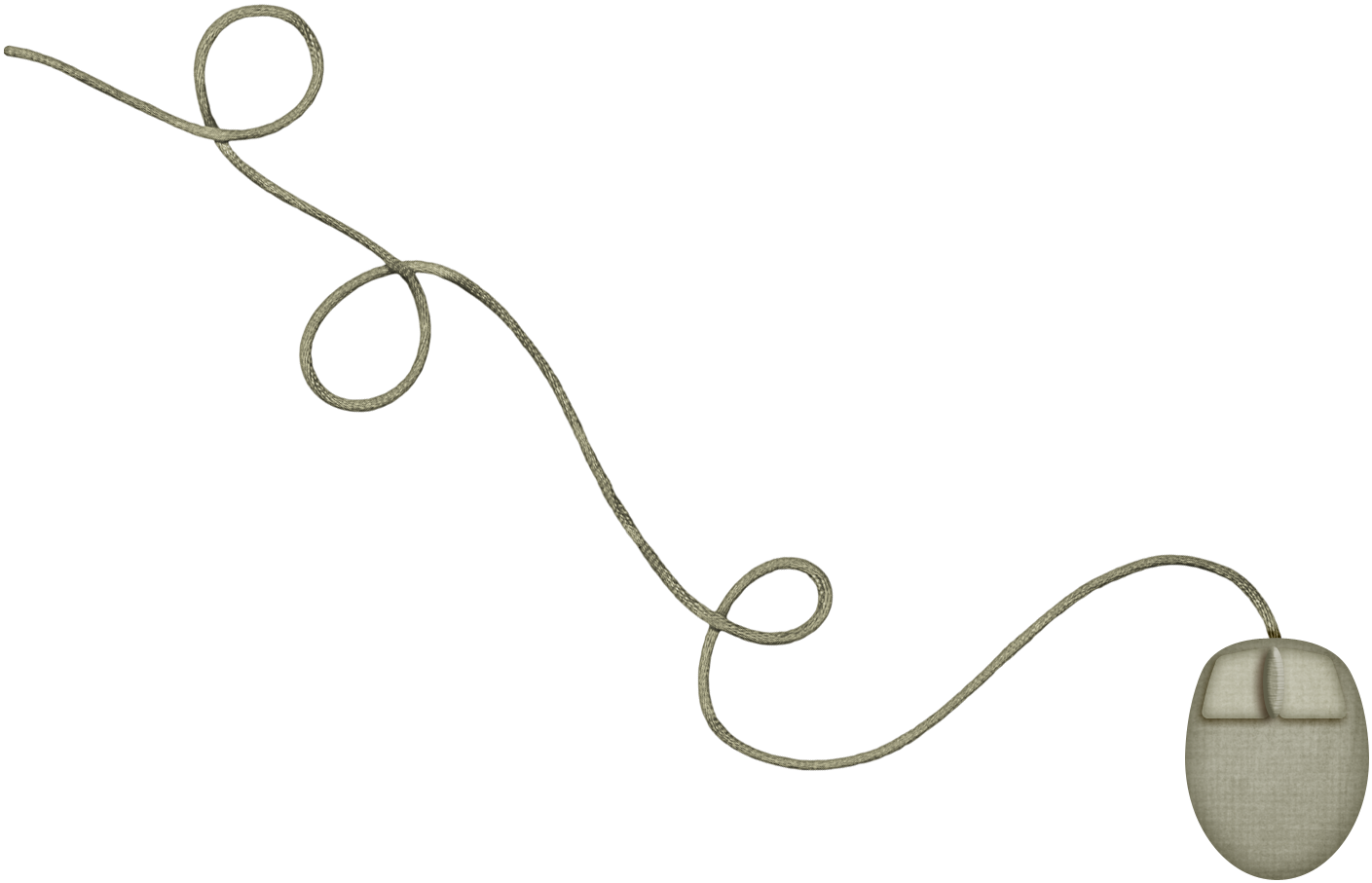 ©www.thecurriculumcorner.com
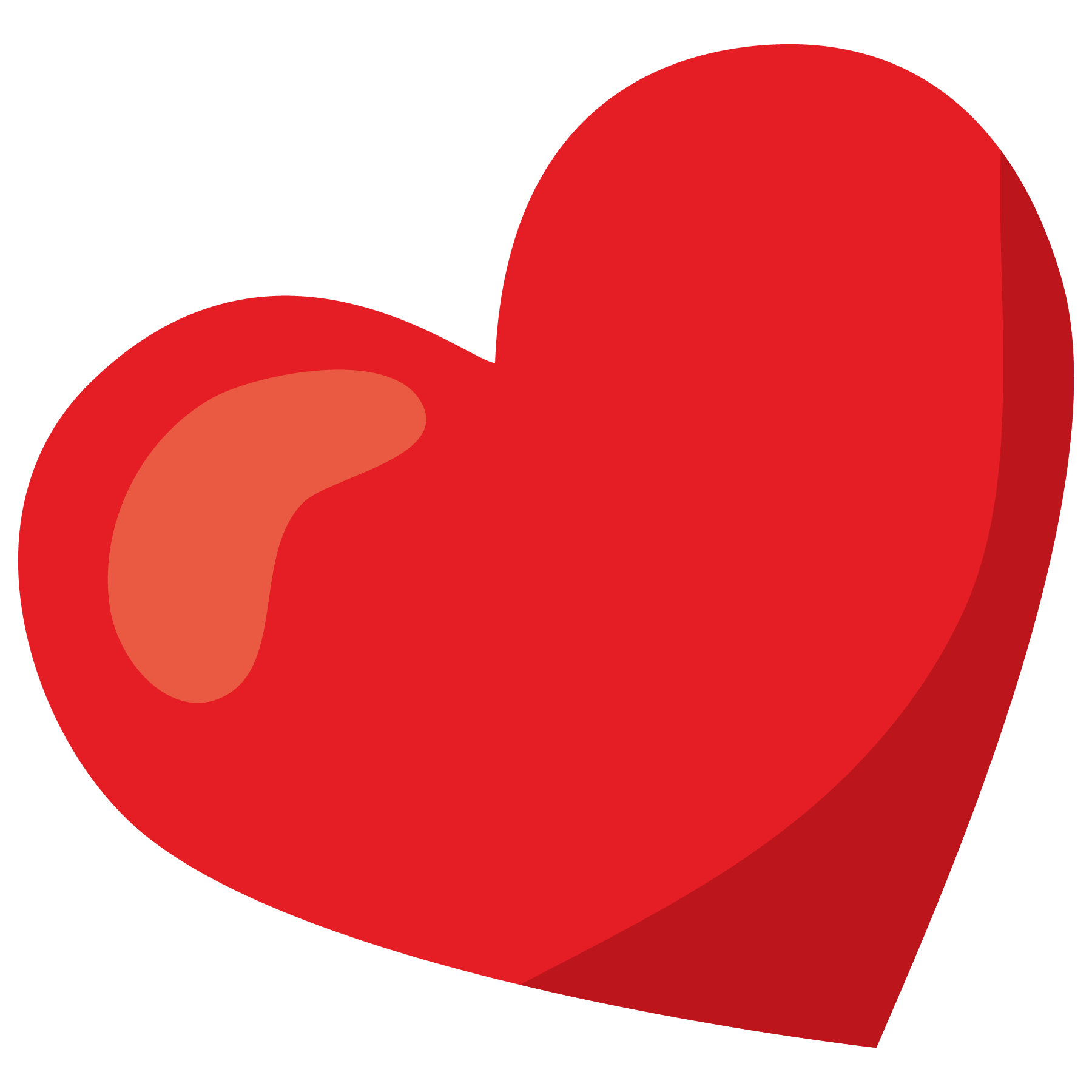 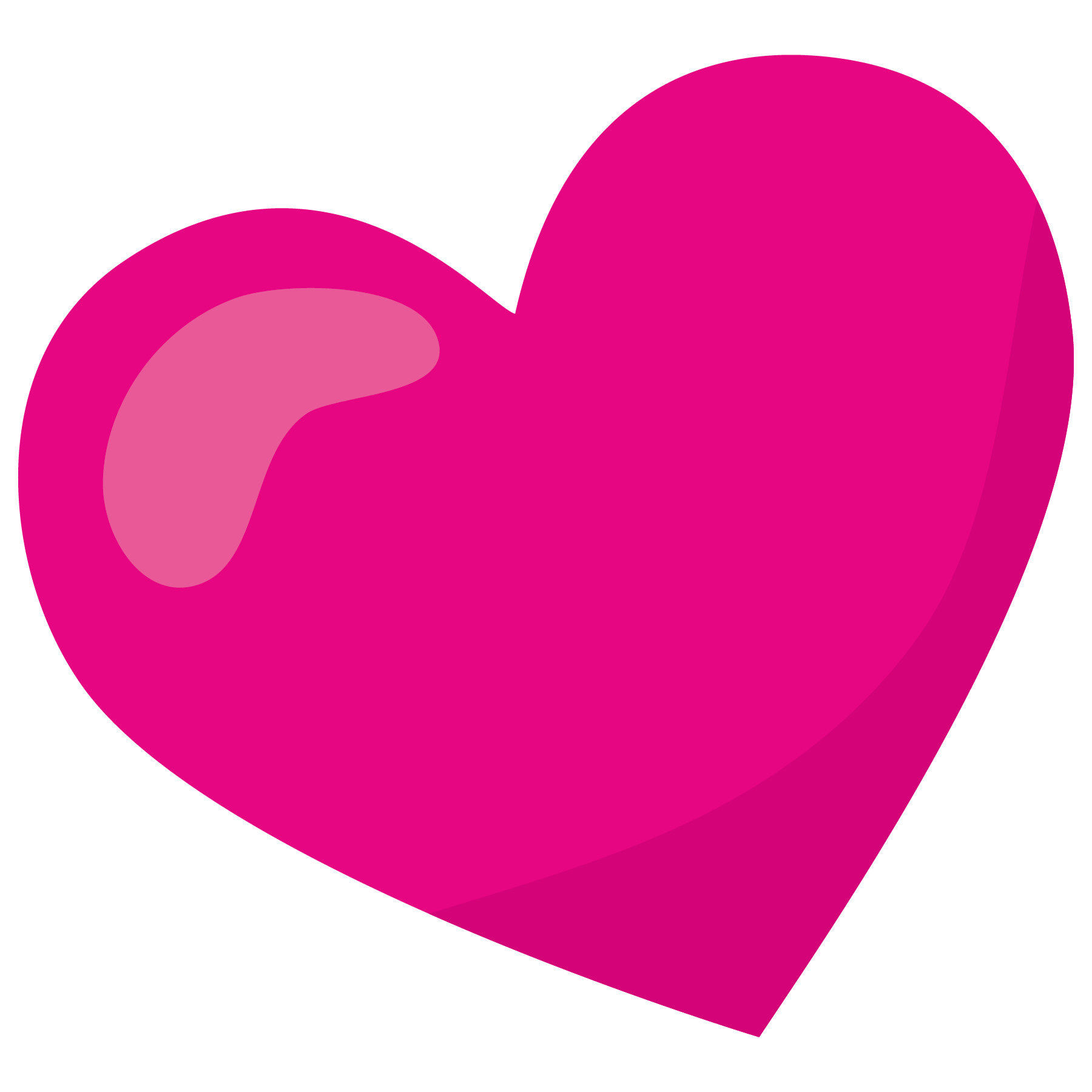 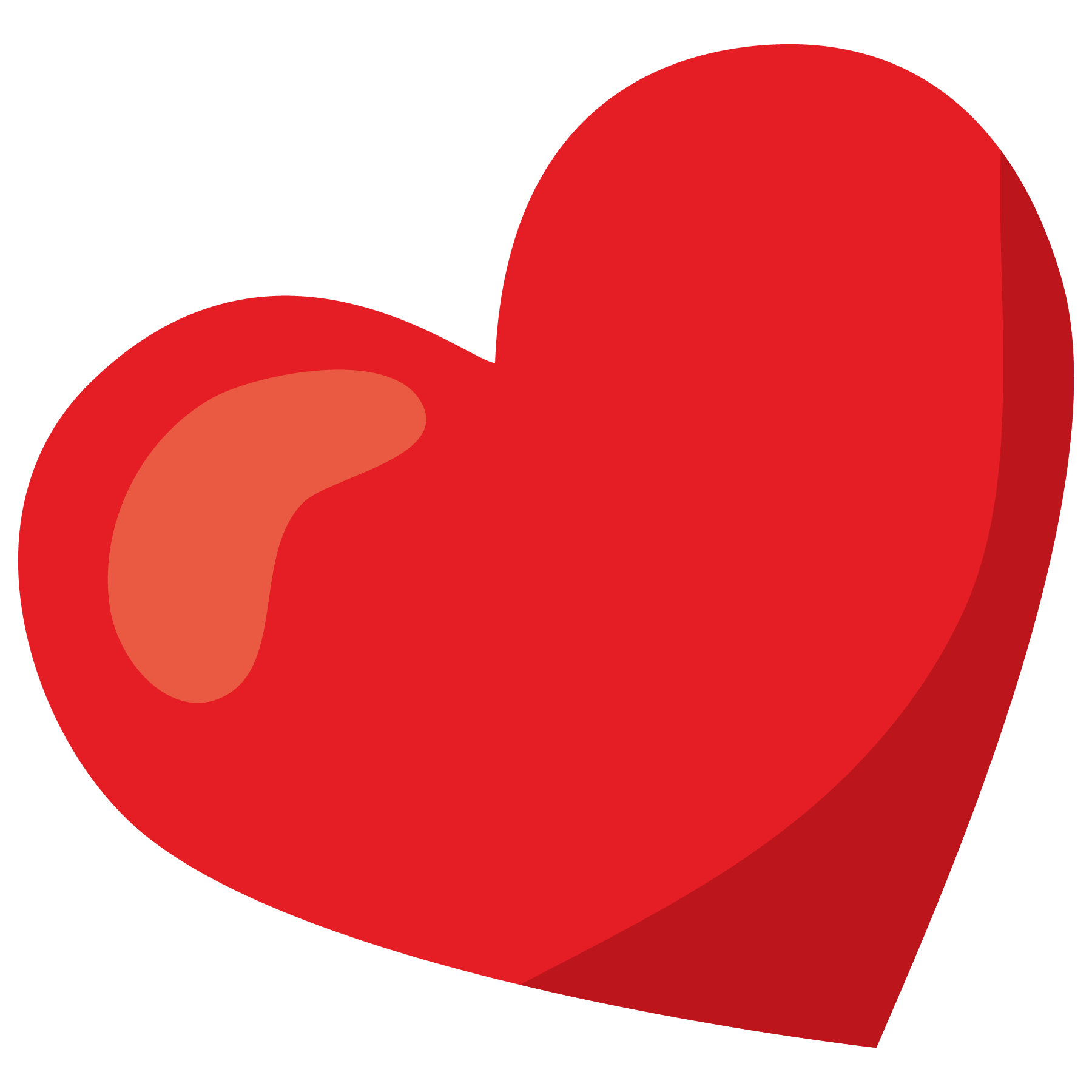 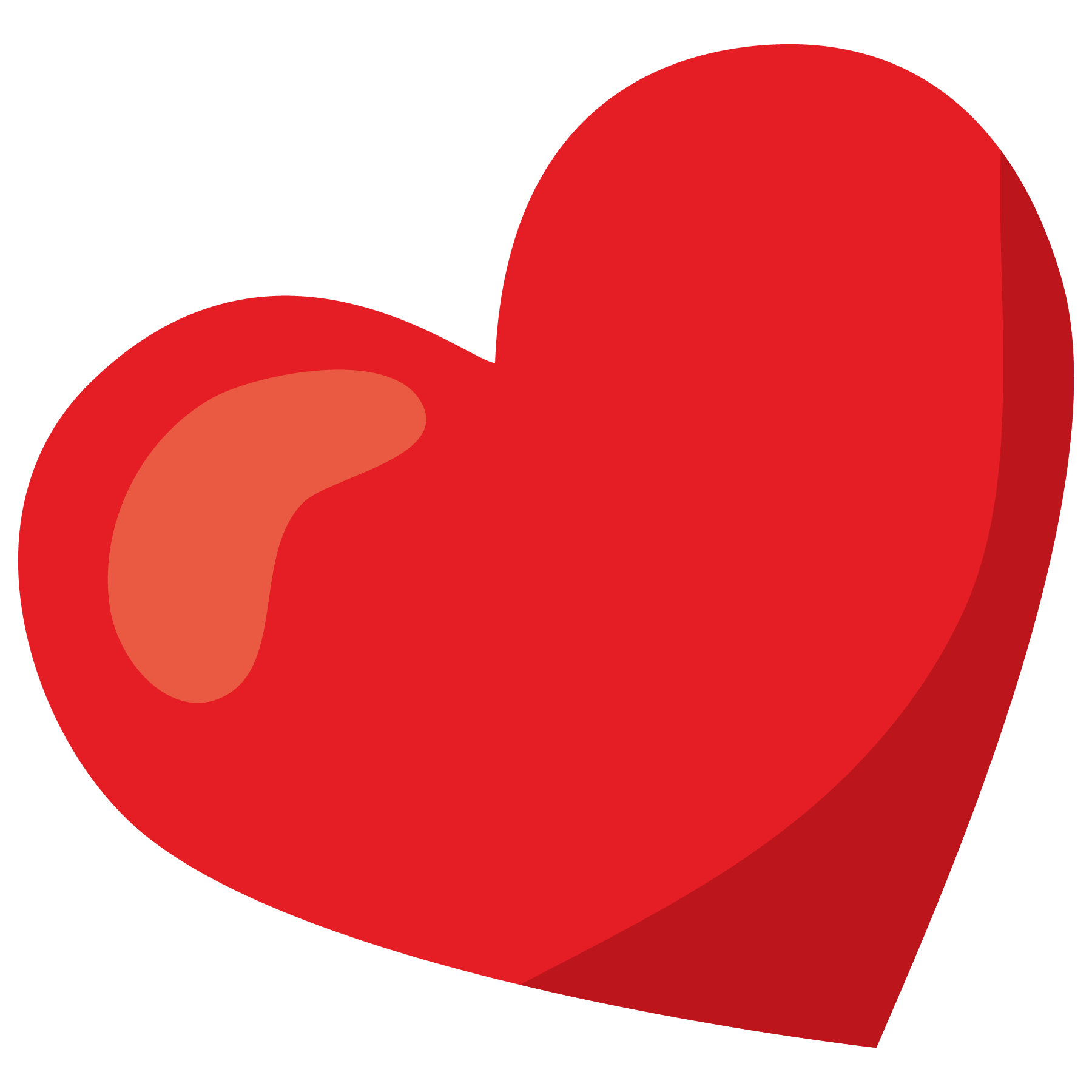 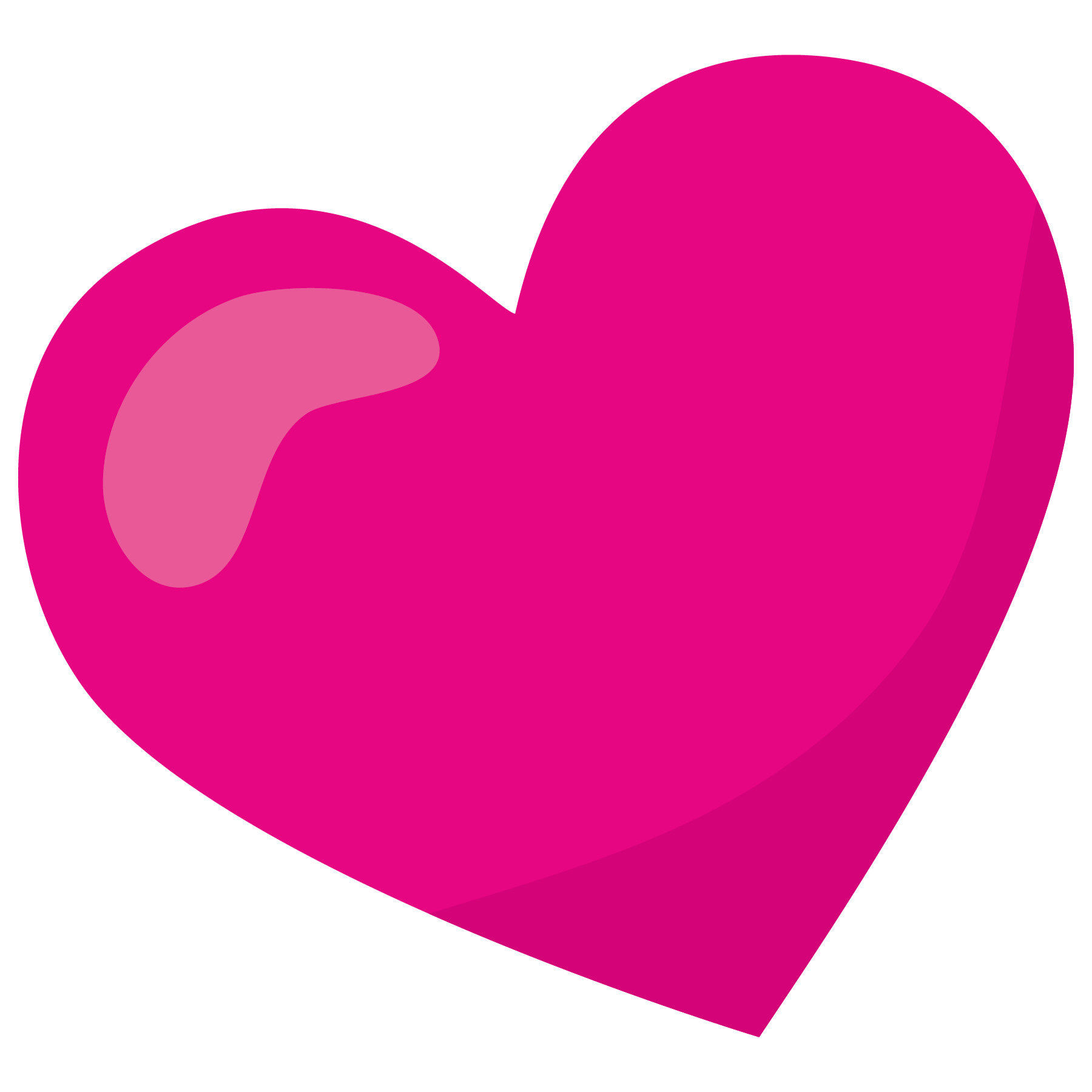 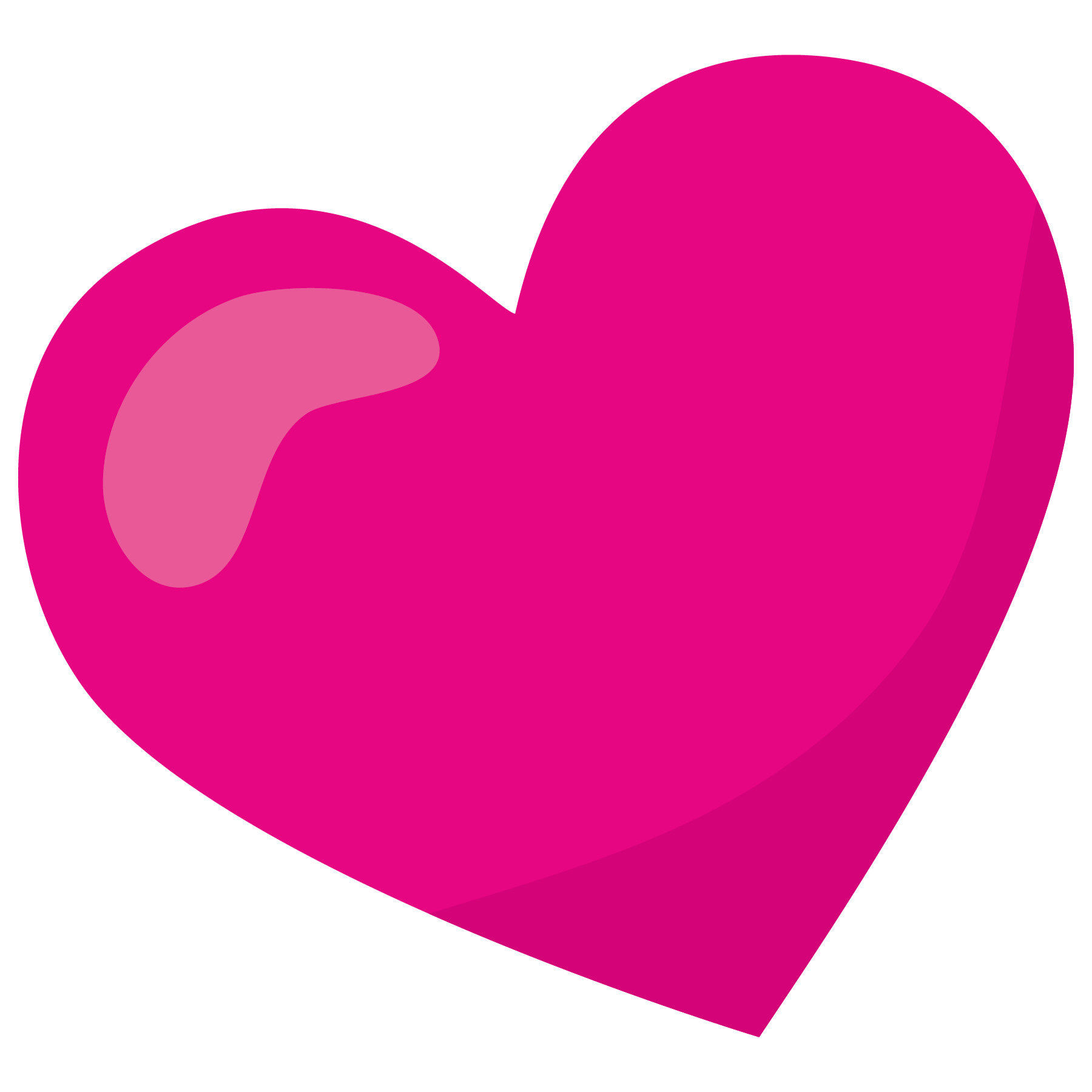 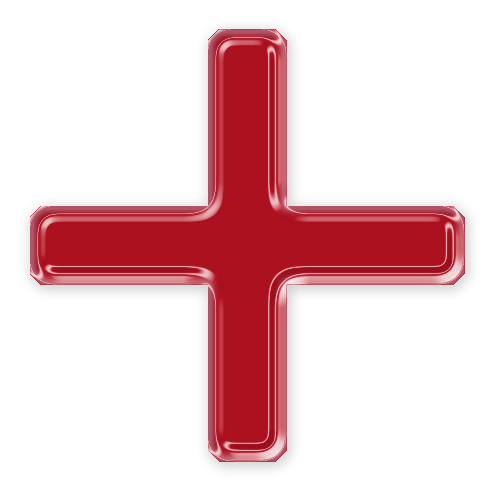 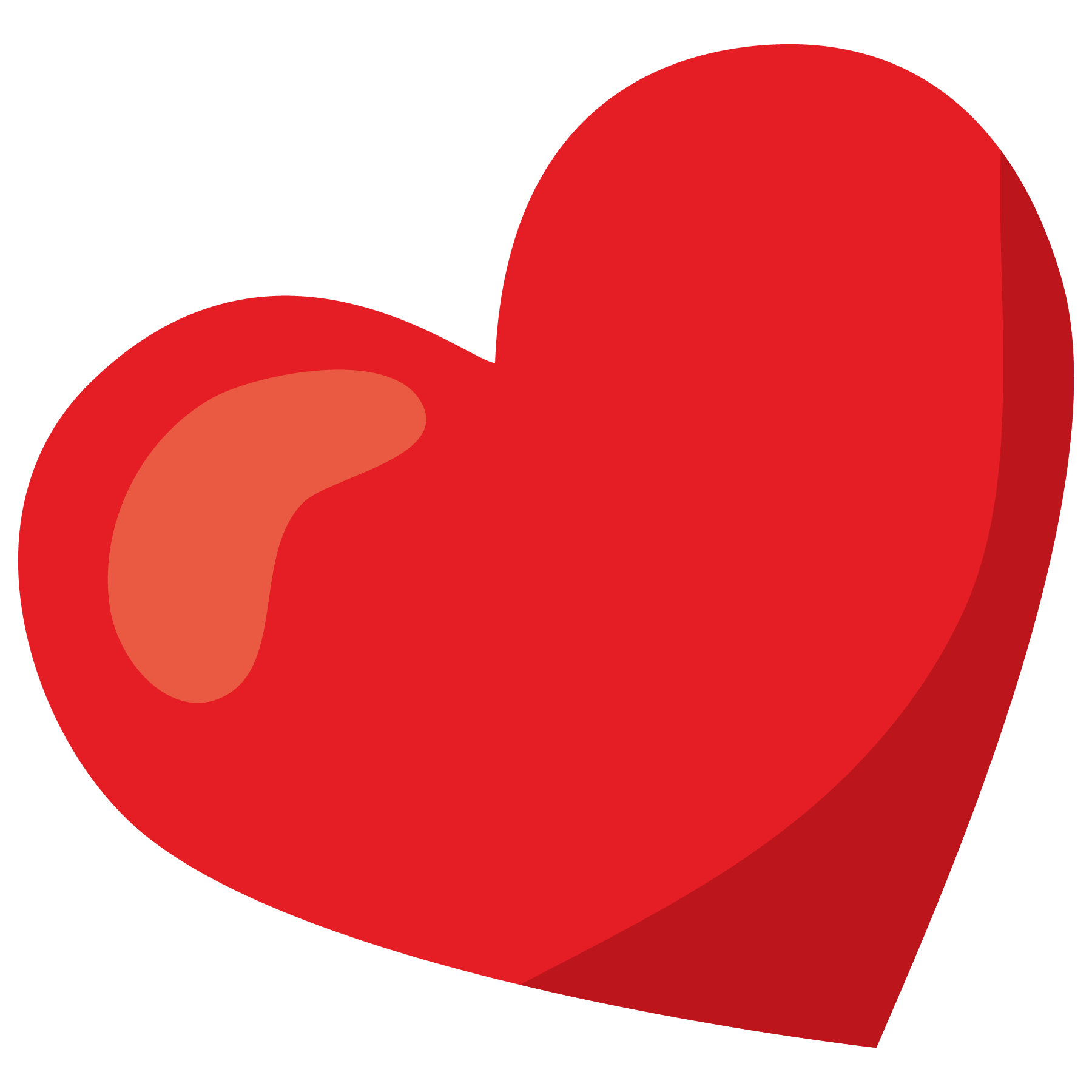 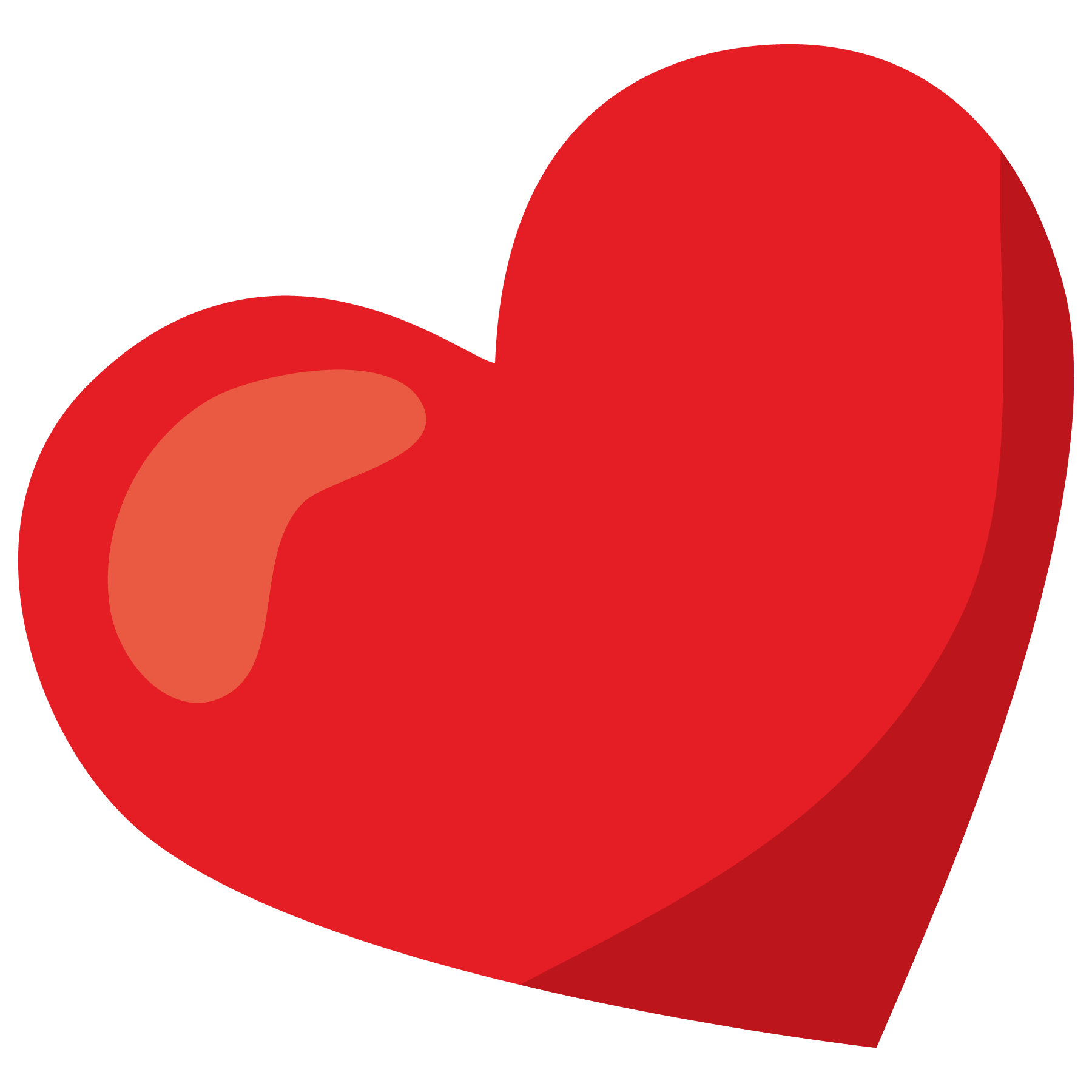 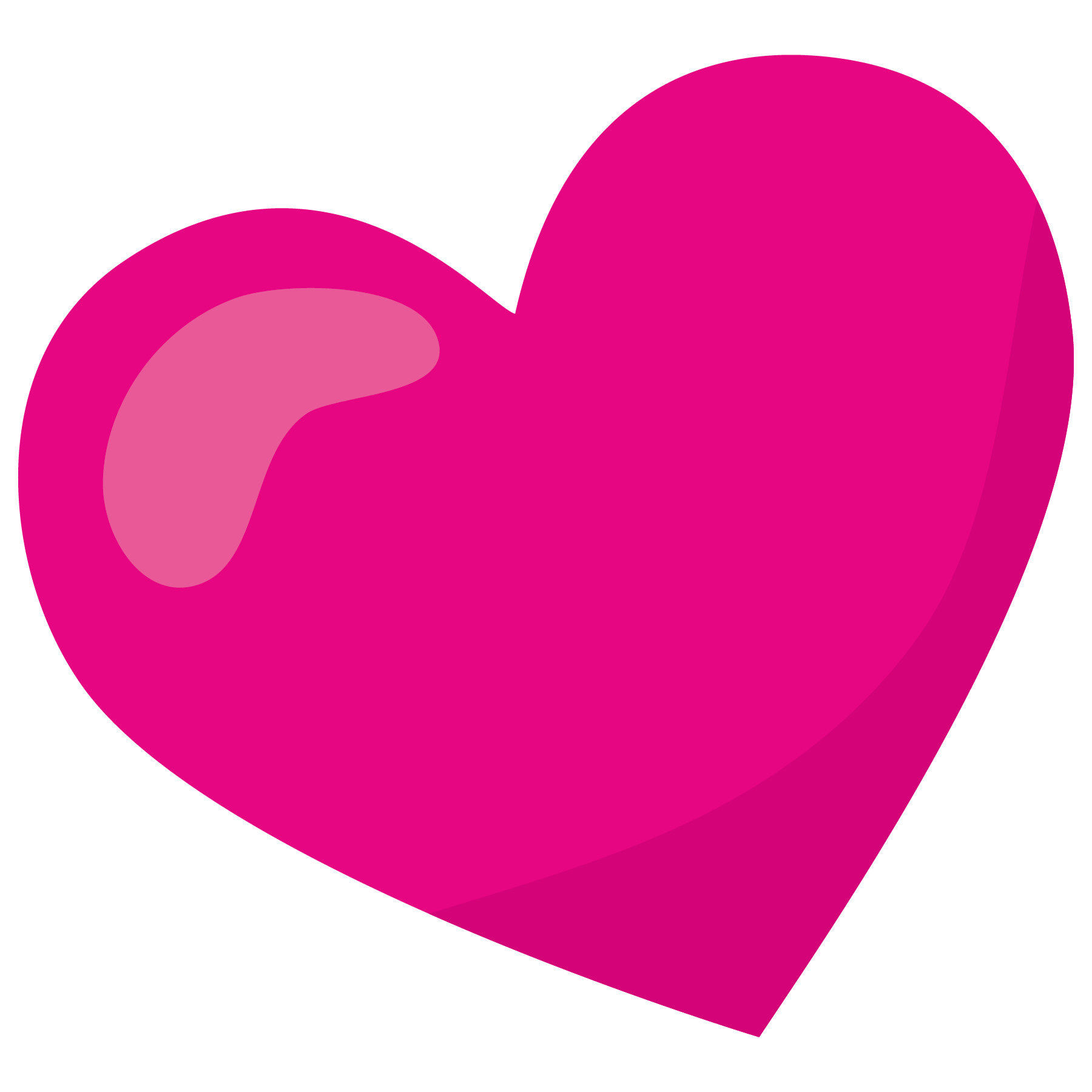 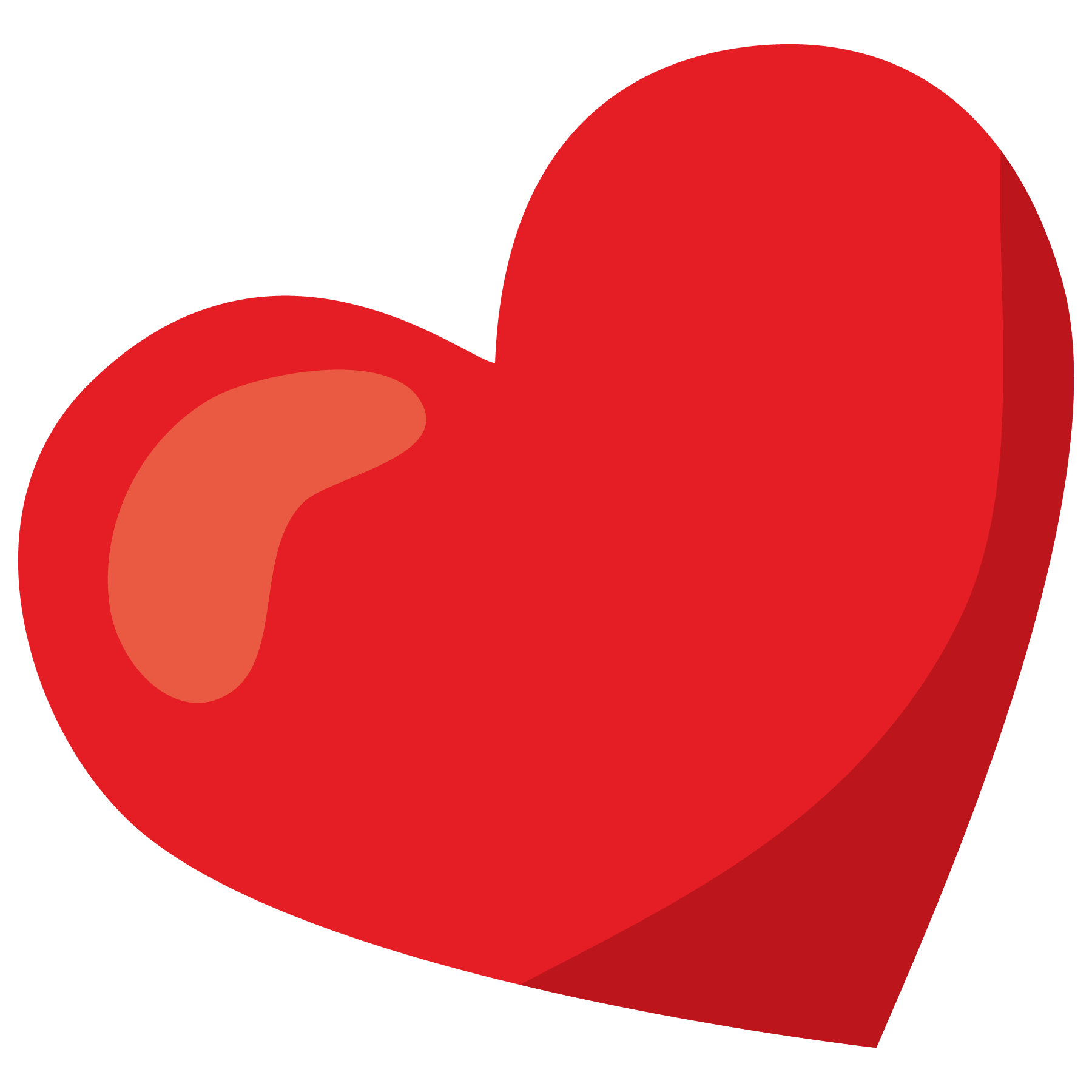 ©www.thecurriculumcorner.com
Try again!
Click here
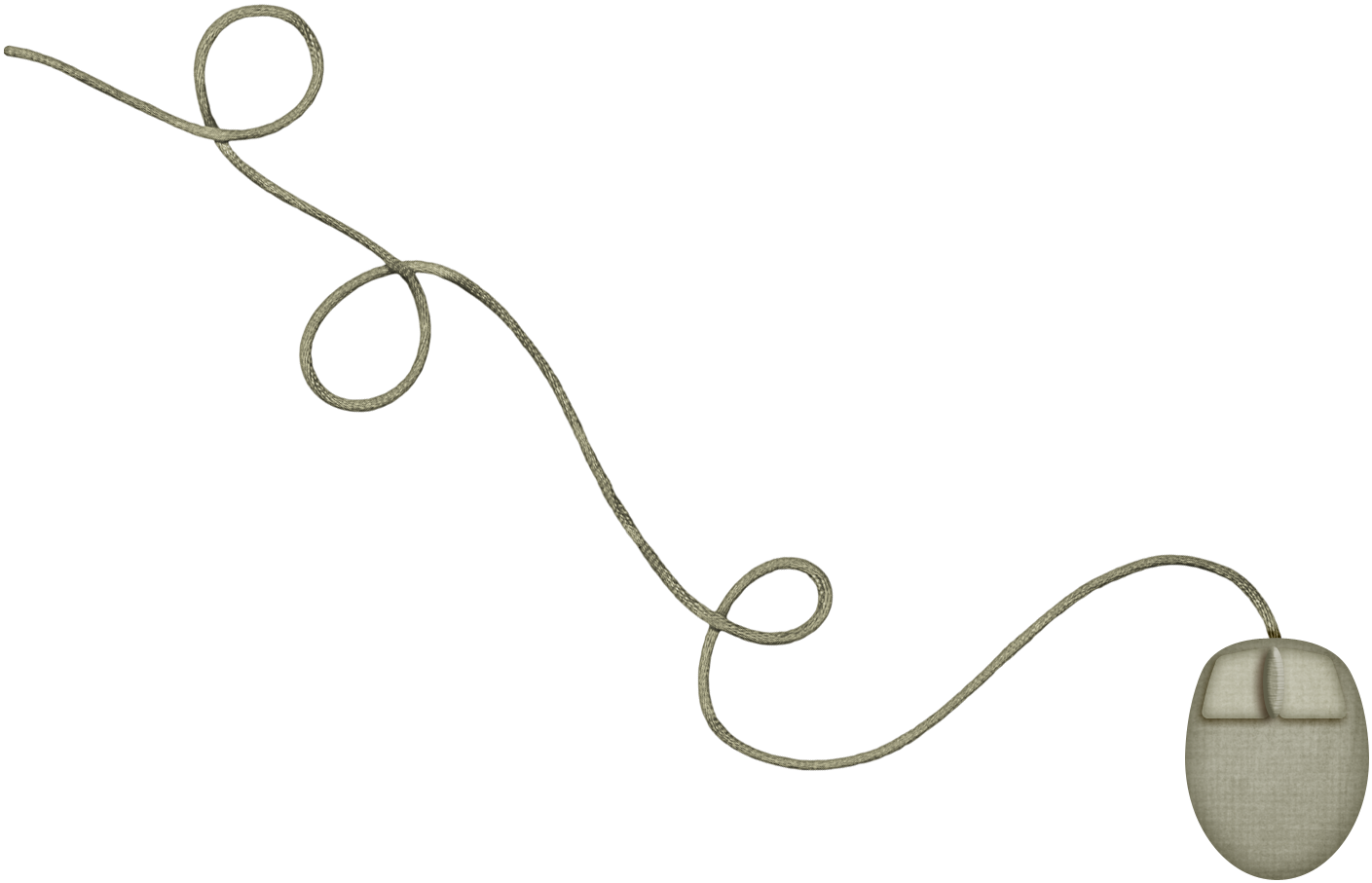 ©www.thecurriculumcorner.com
Good Job!
Click here
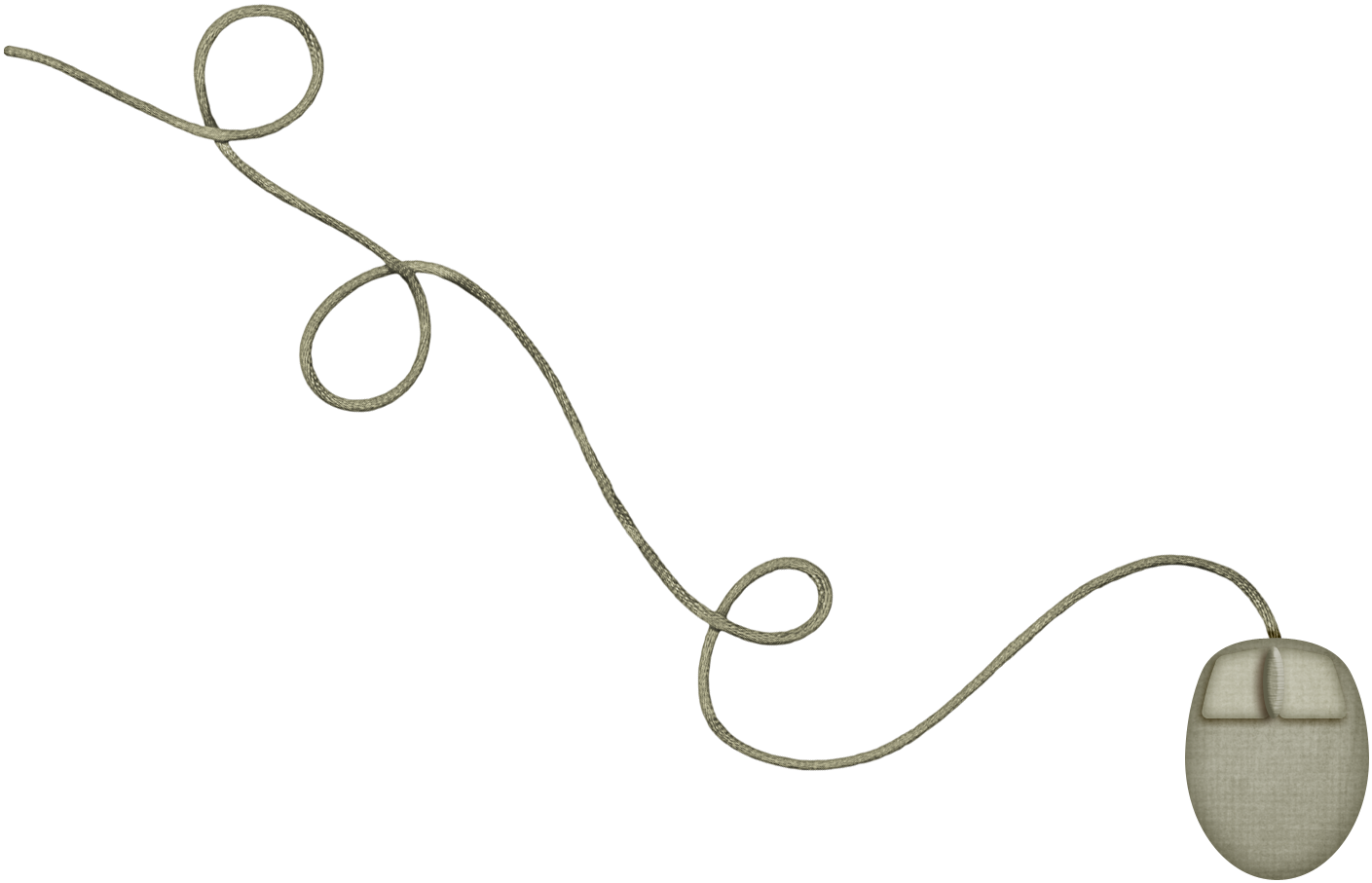 ©www.thecurriculumcorner.com
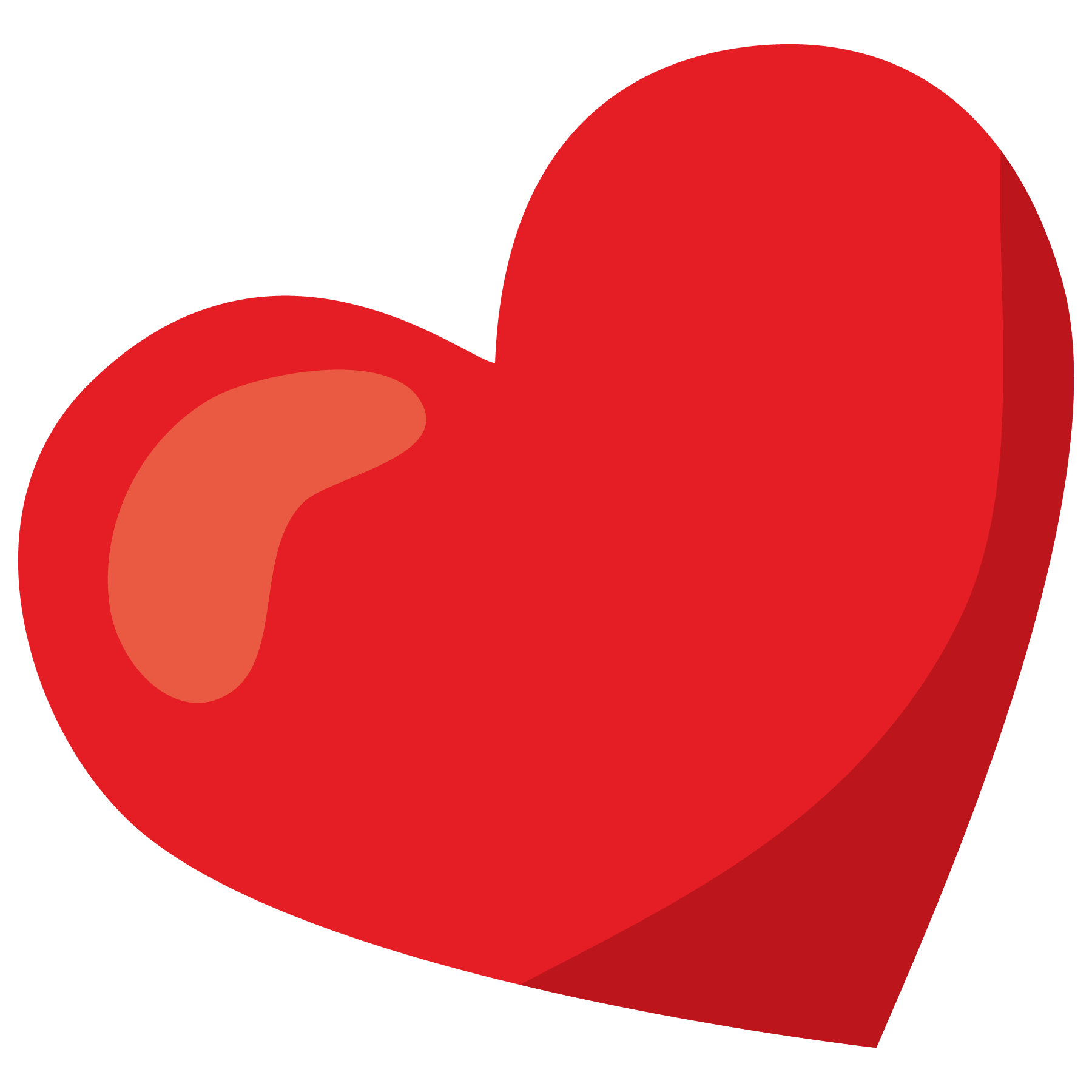 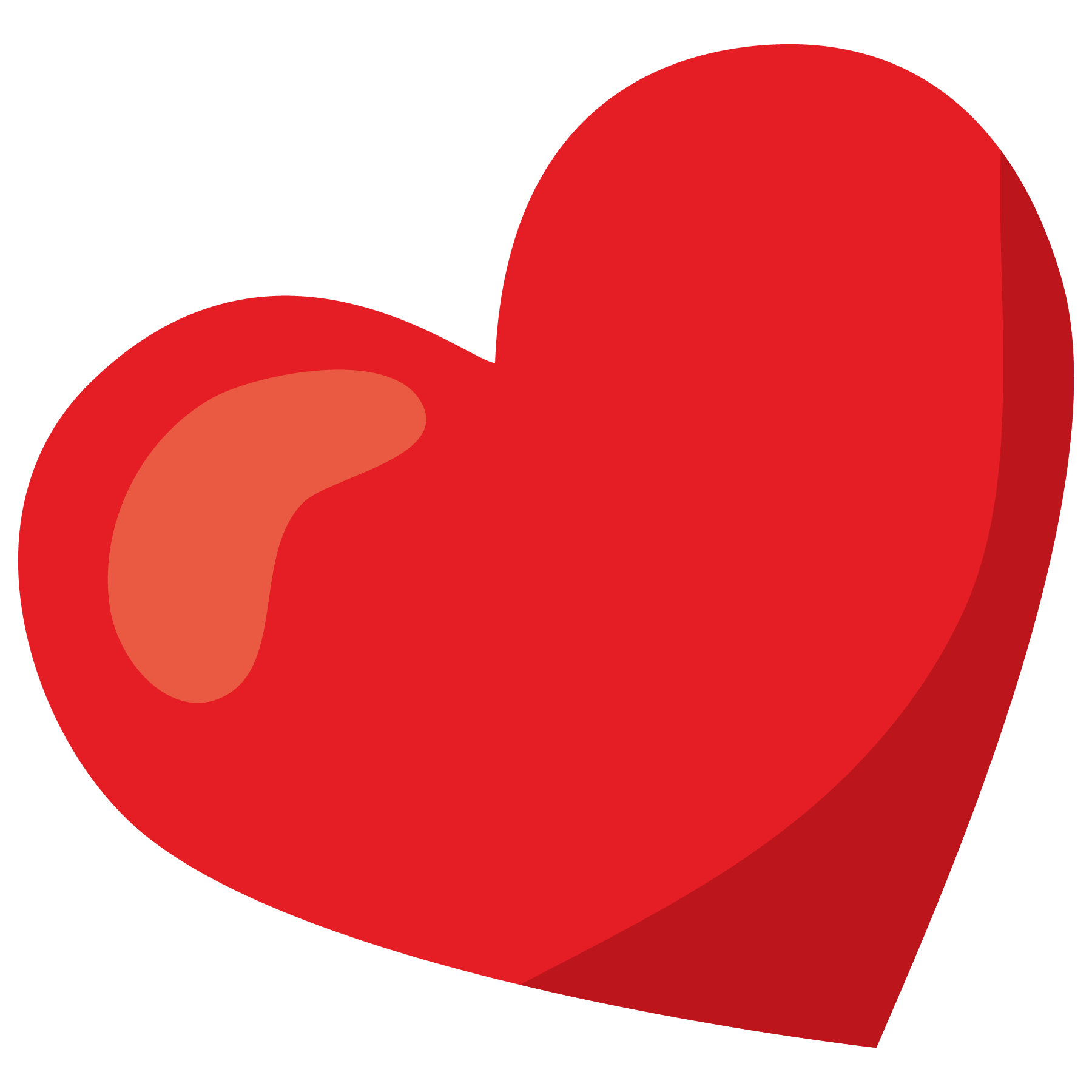 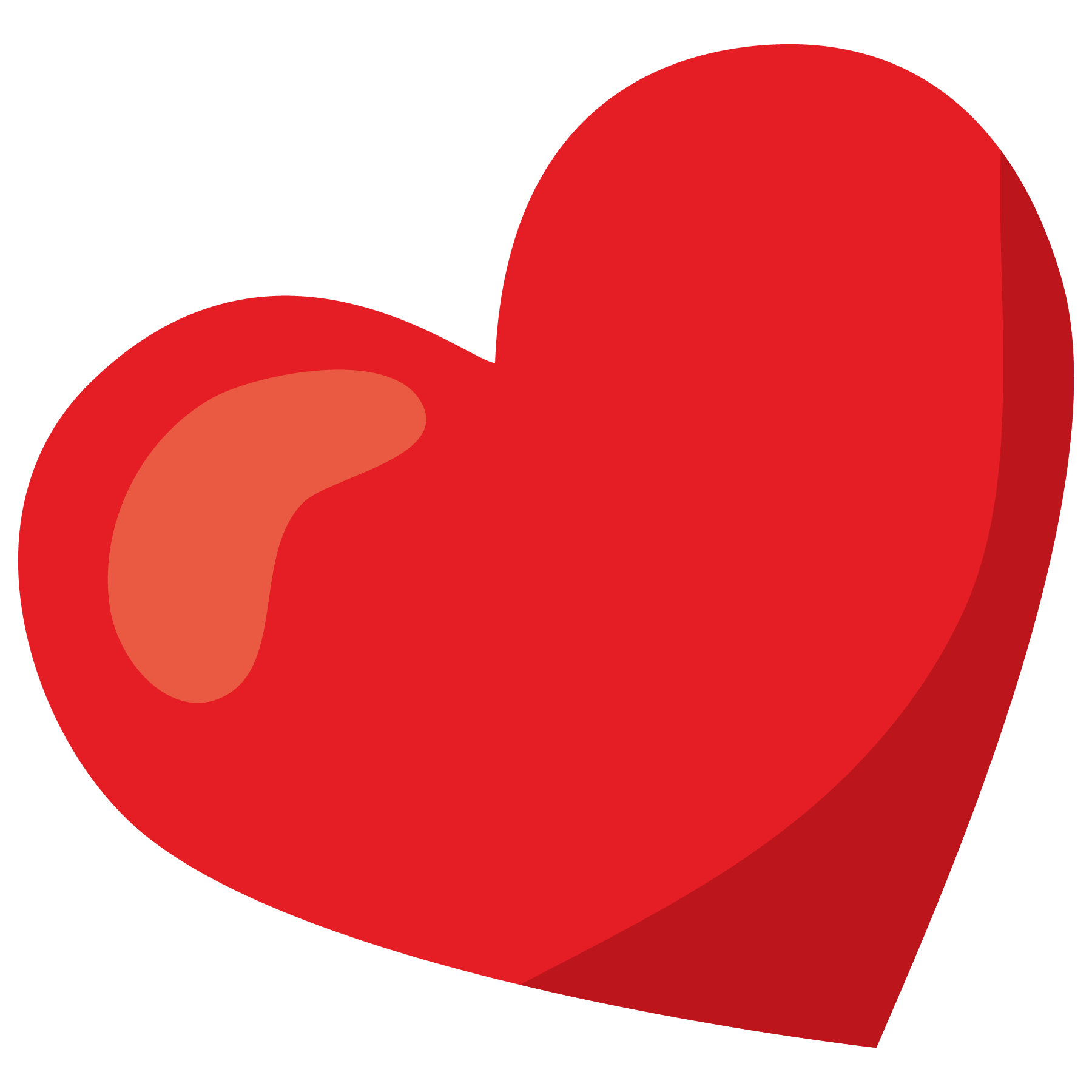 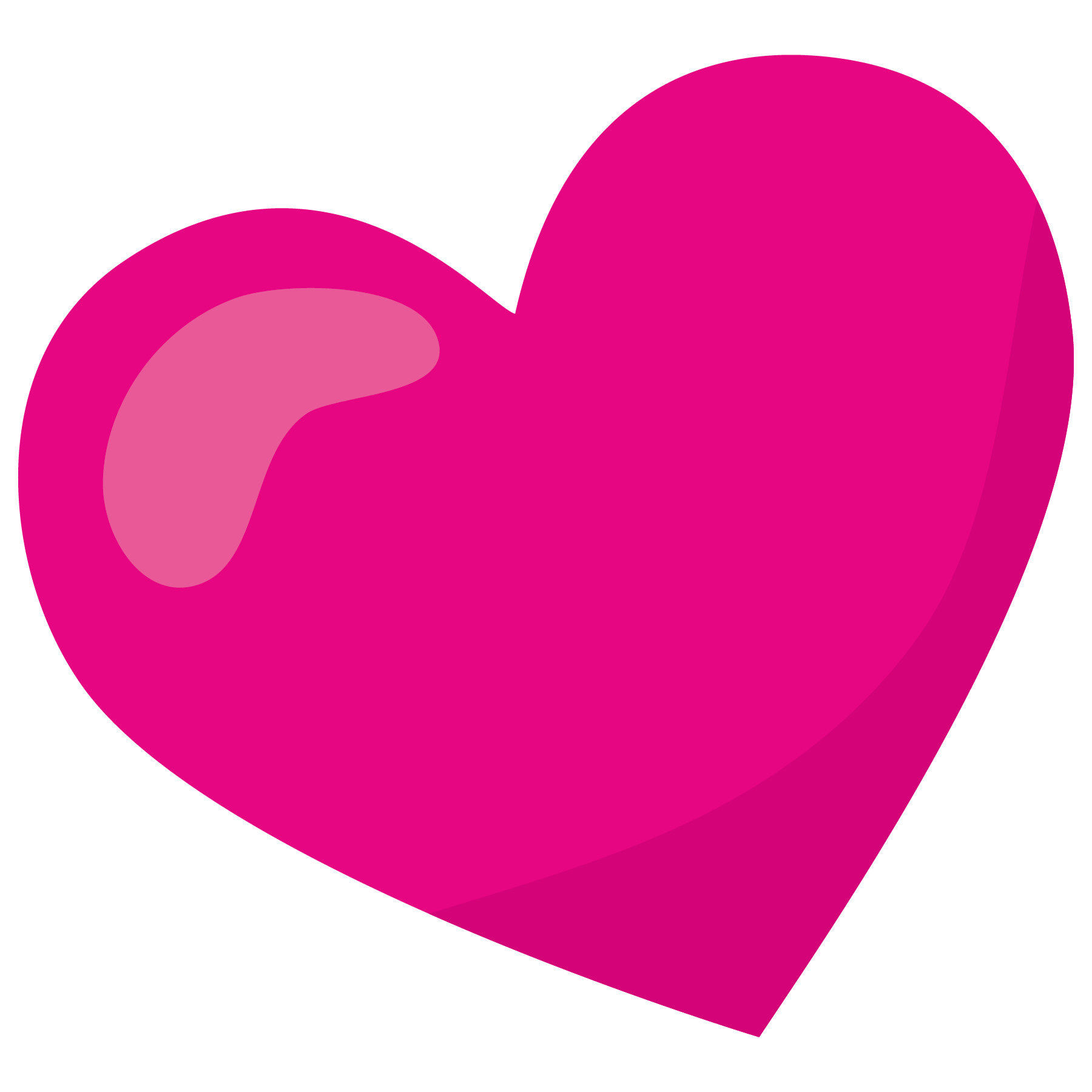 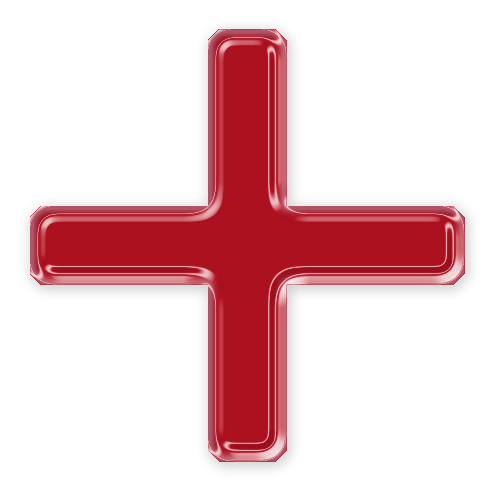 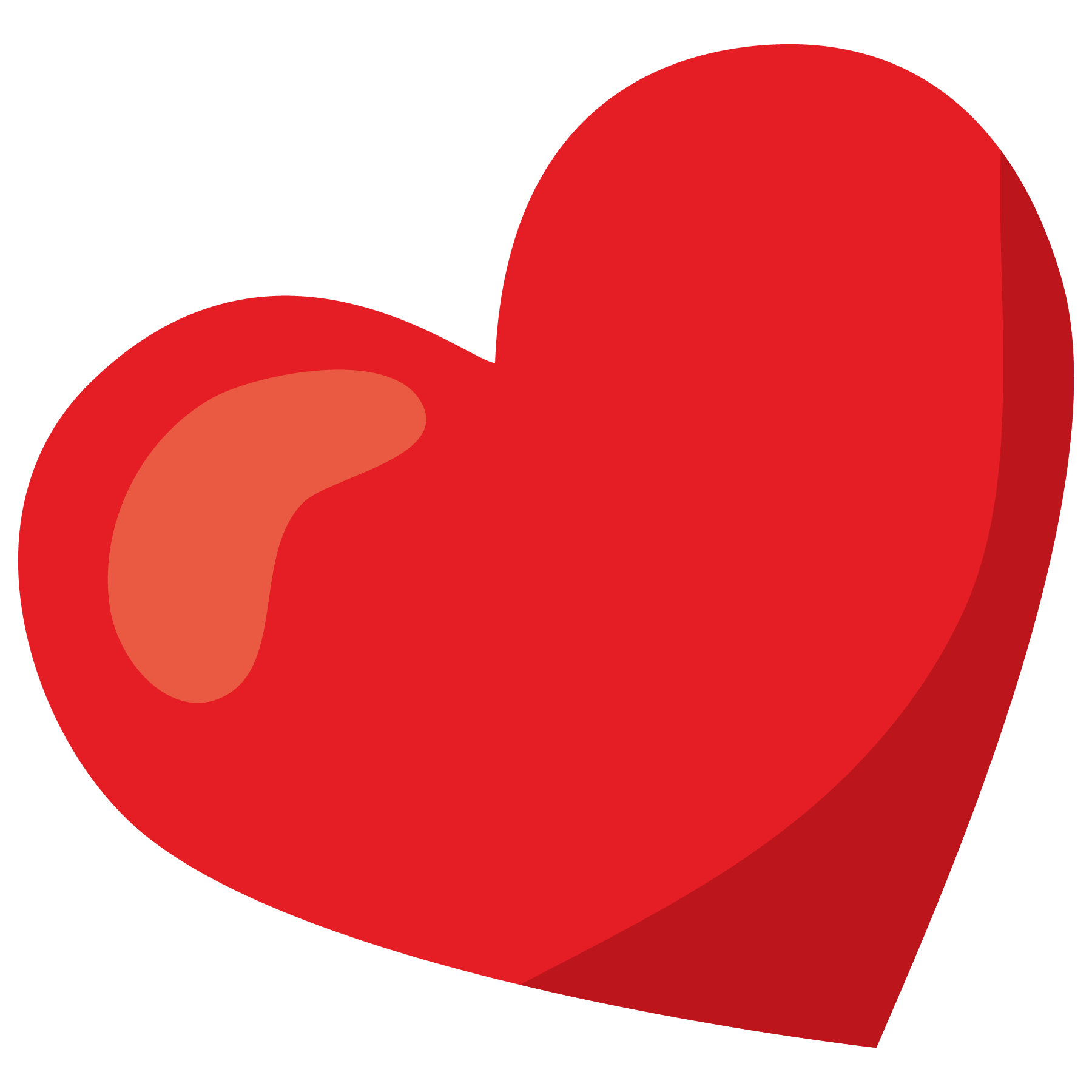 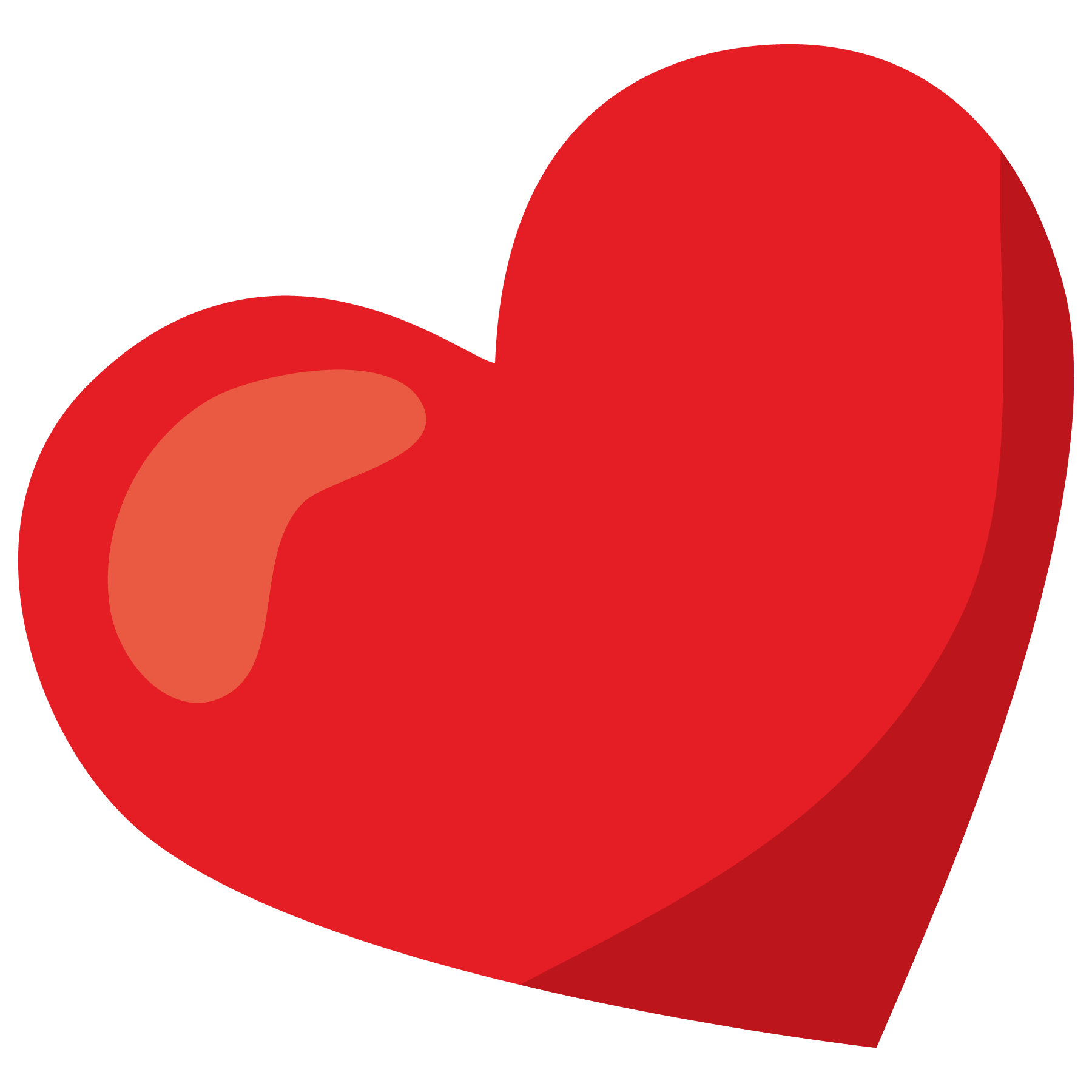 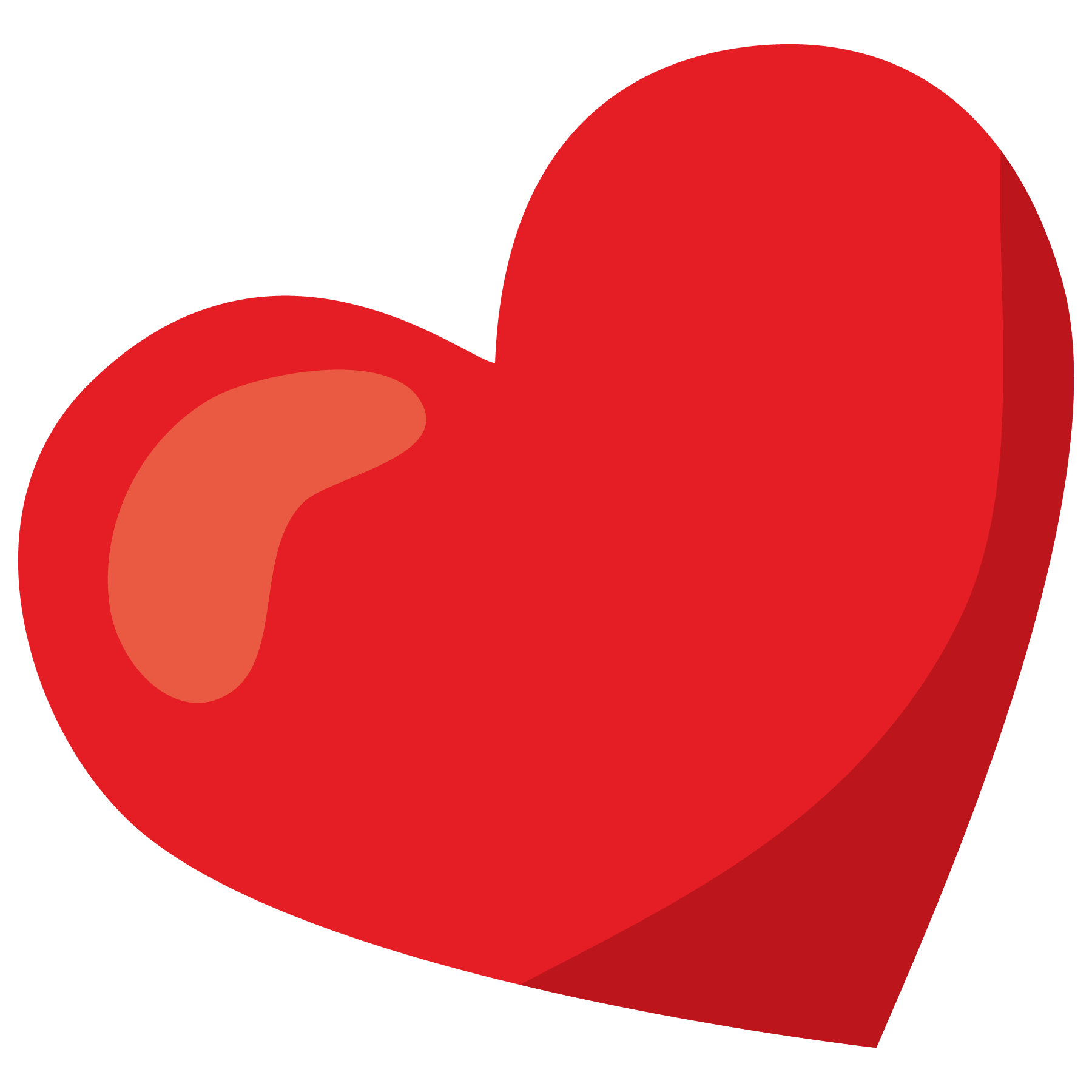 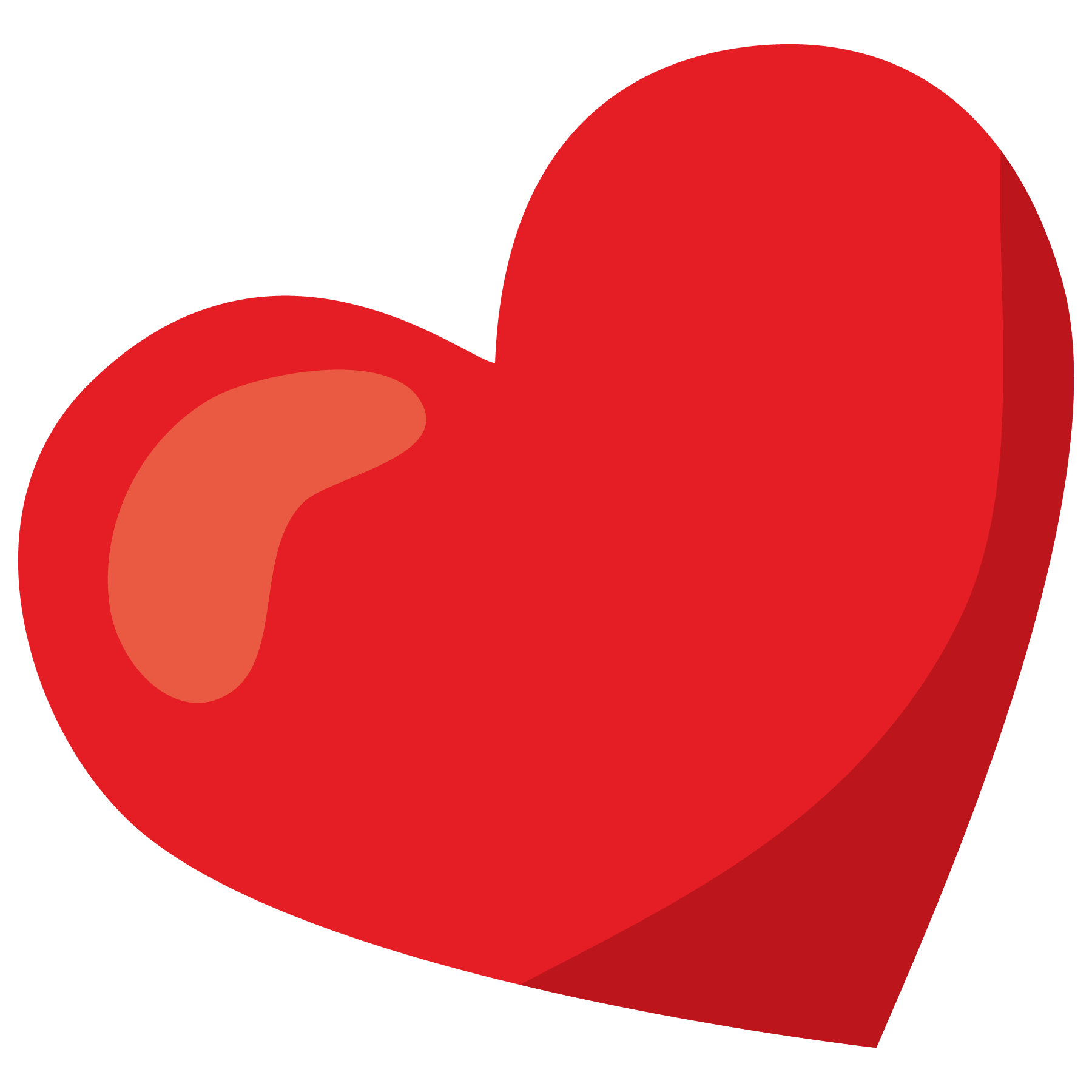 ©www.thecurriculumcorner.com
Try again!
Click here
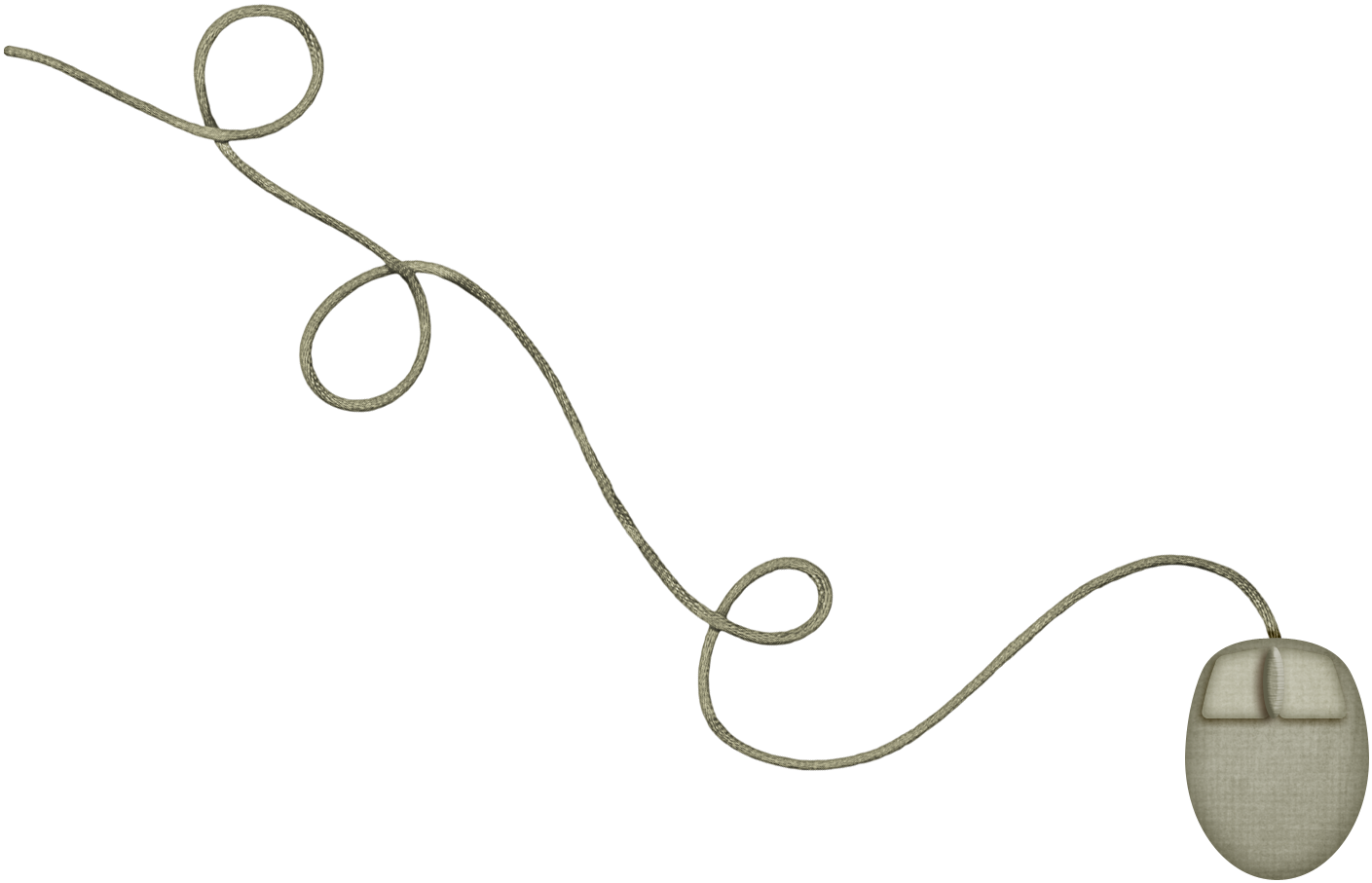 ©www.thecurriculumcorner.com
Good Job!
Click here
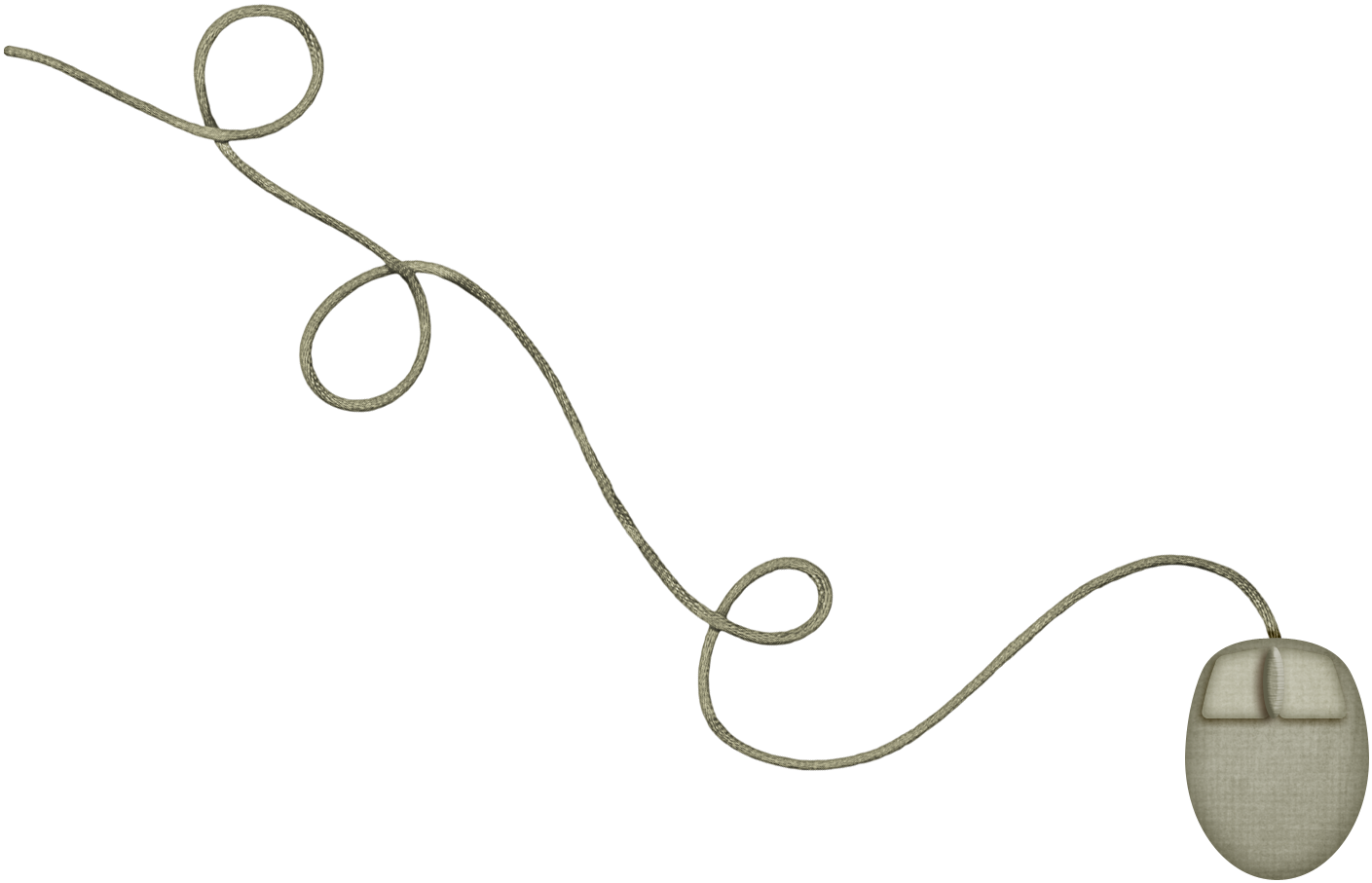 ©www.thecurriculumcorner.com
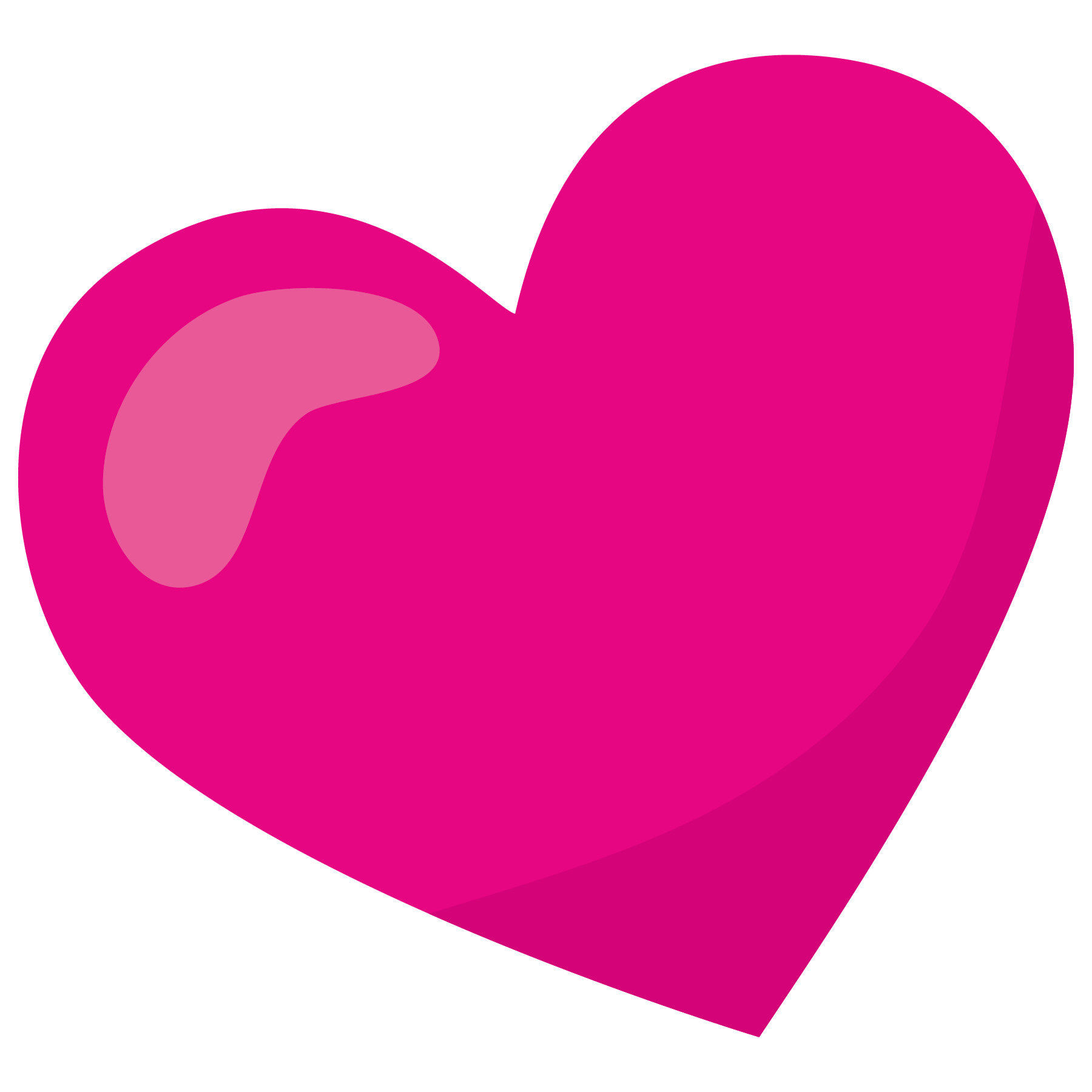 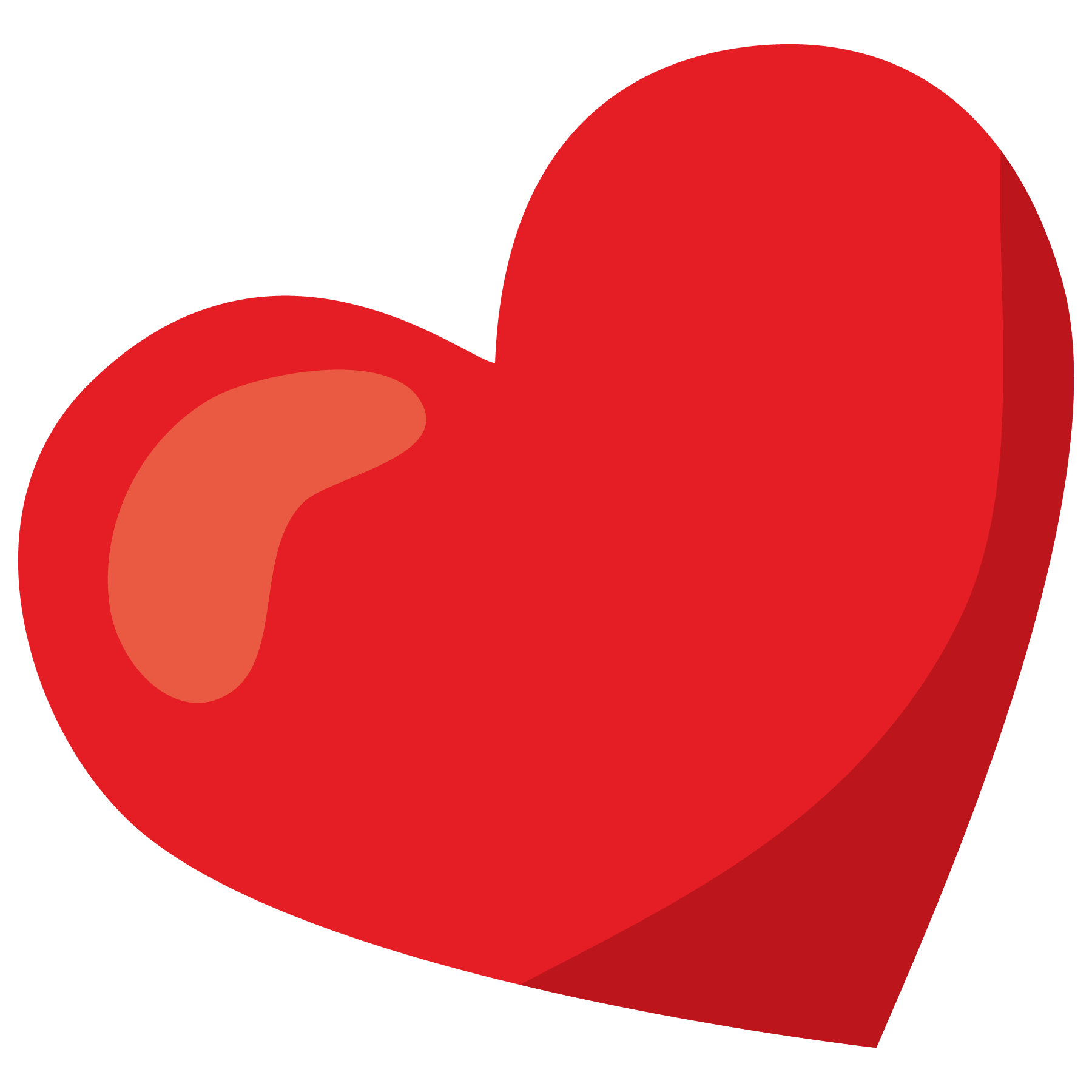 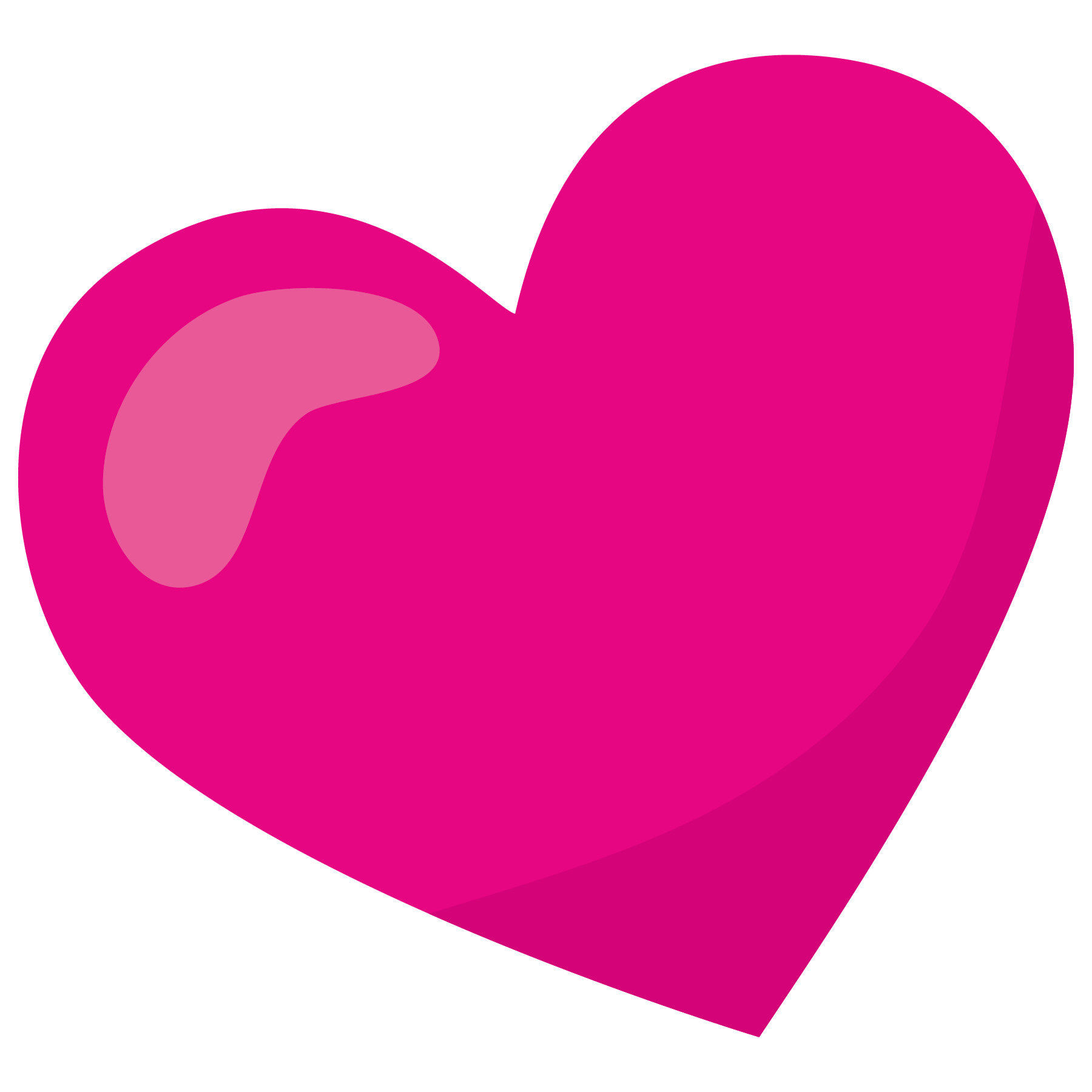 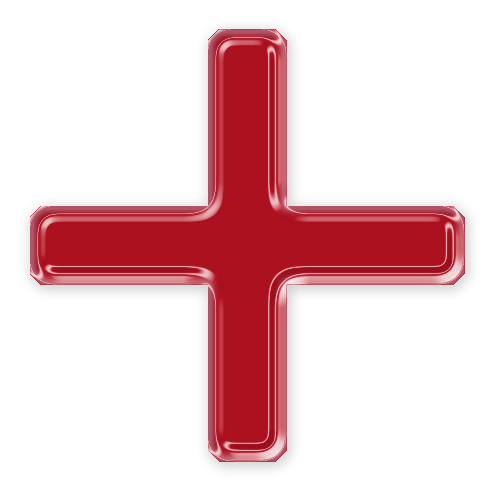 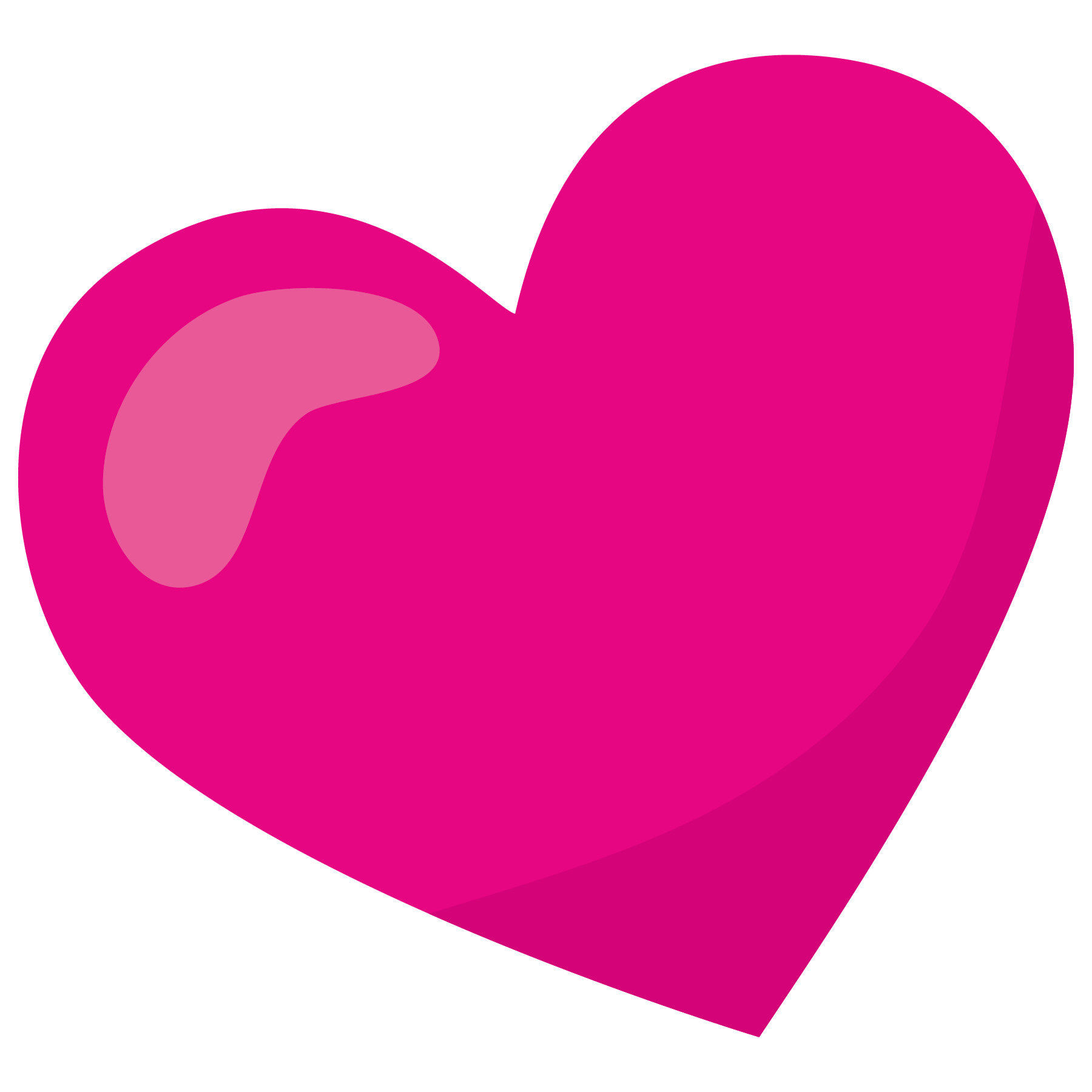 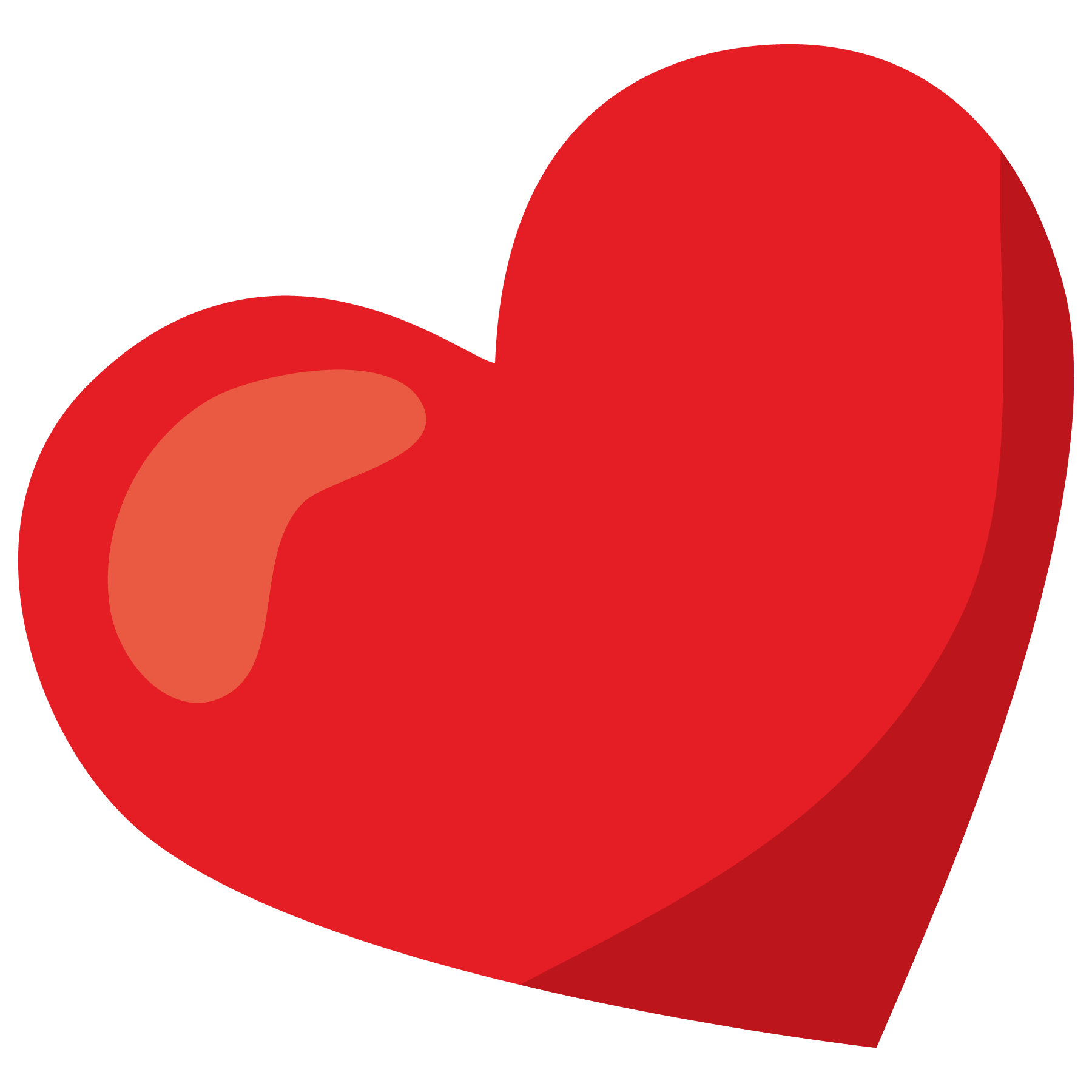 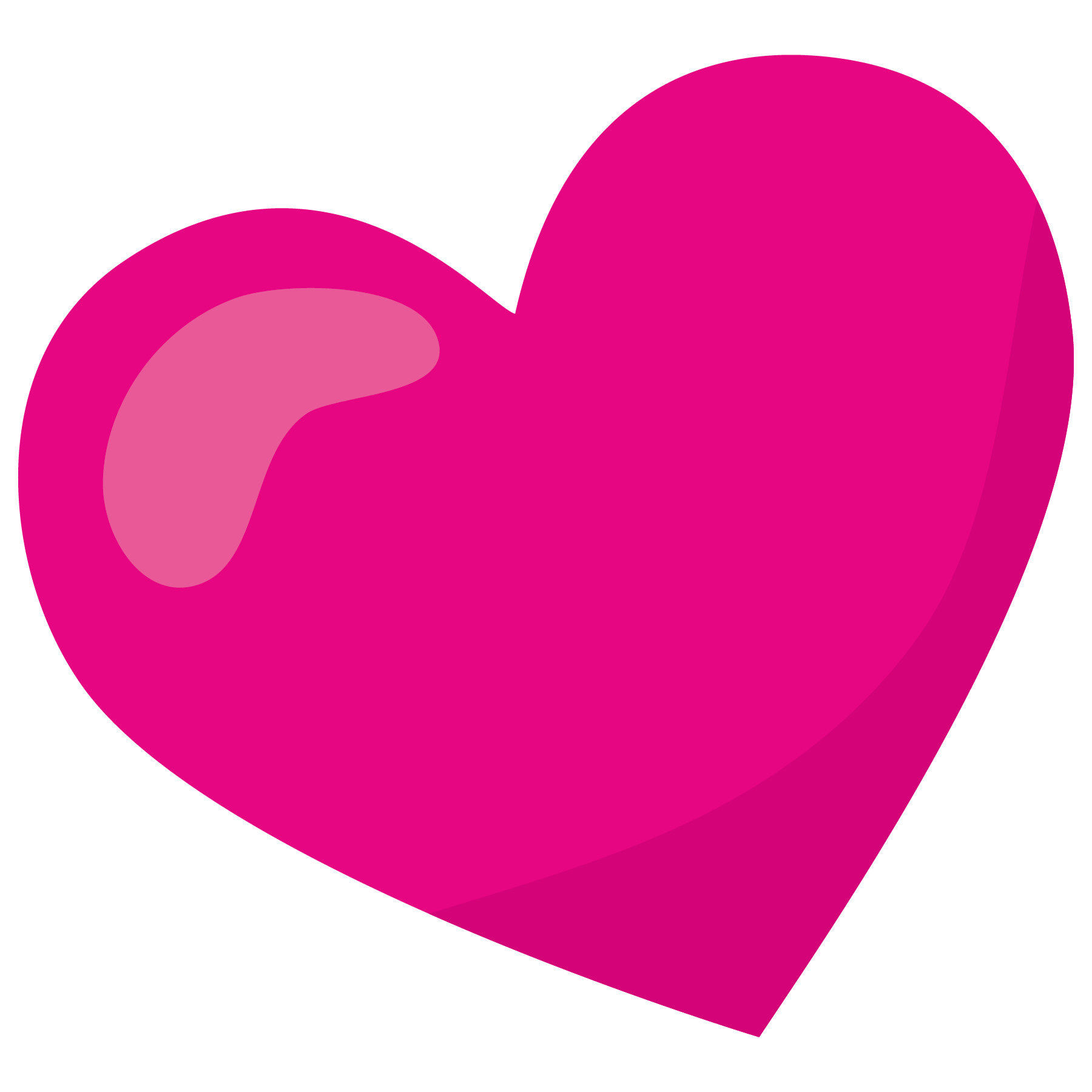 ©www.thecurriculumcorner.com
Try again!
Click here
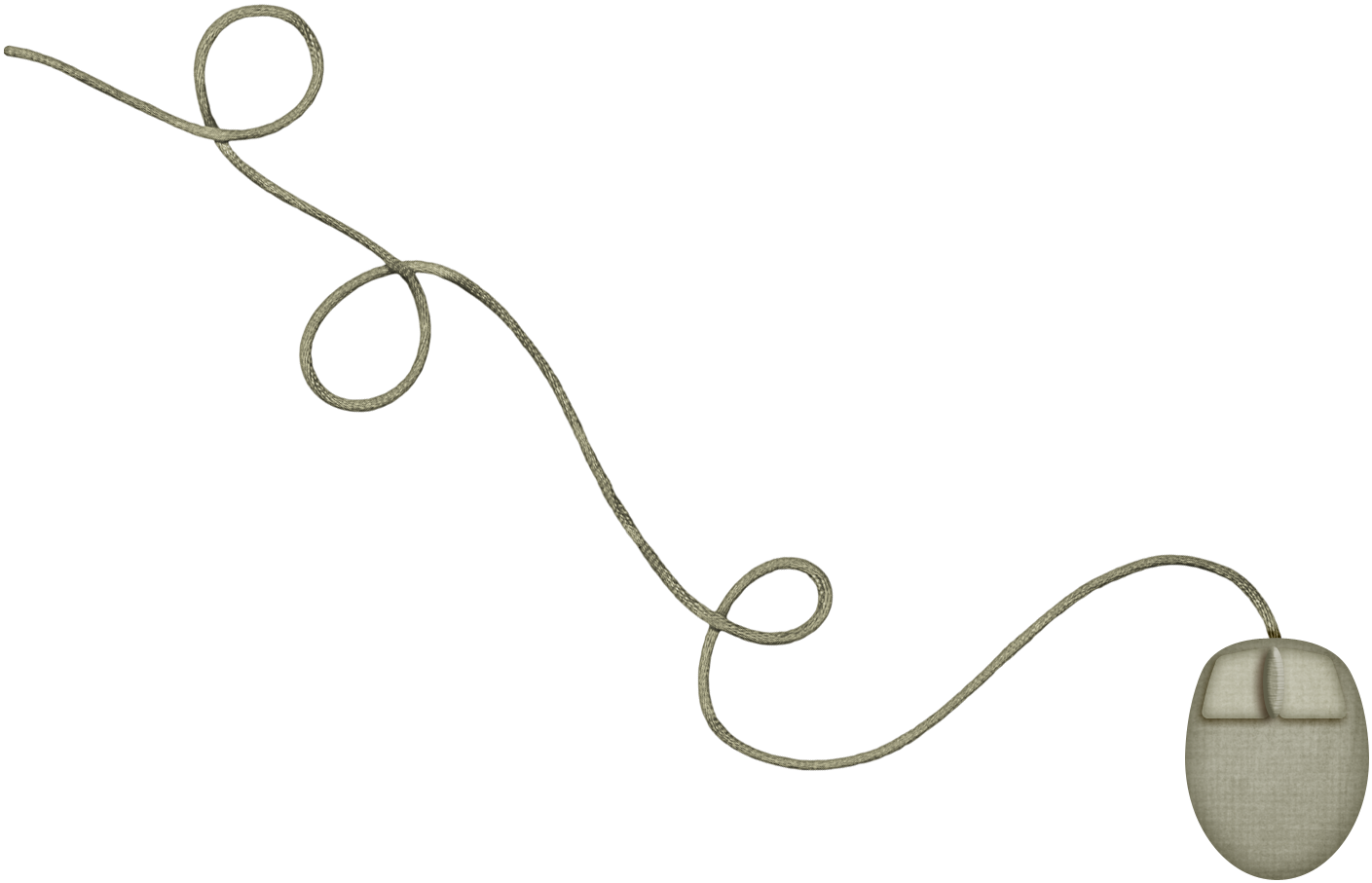 ©www.thecurriculumcorner.com
Good Job!
Click here
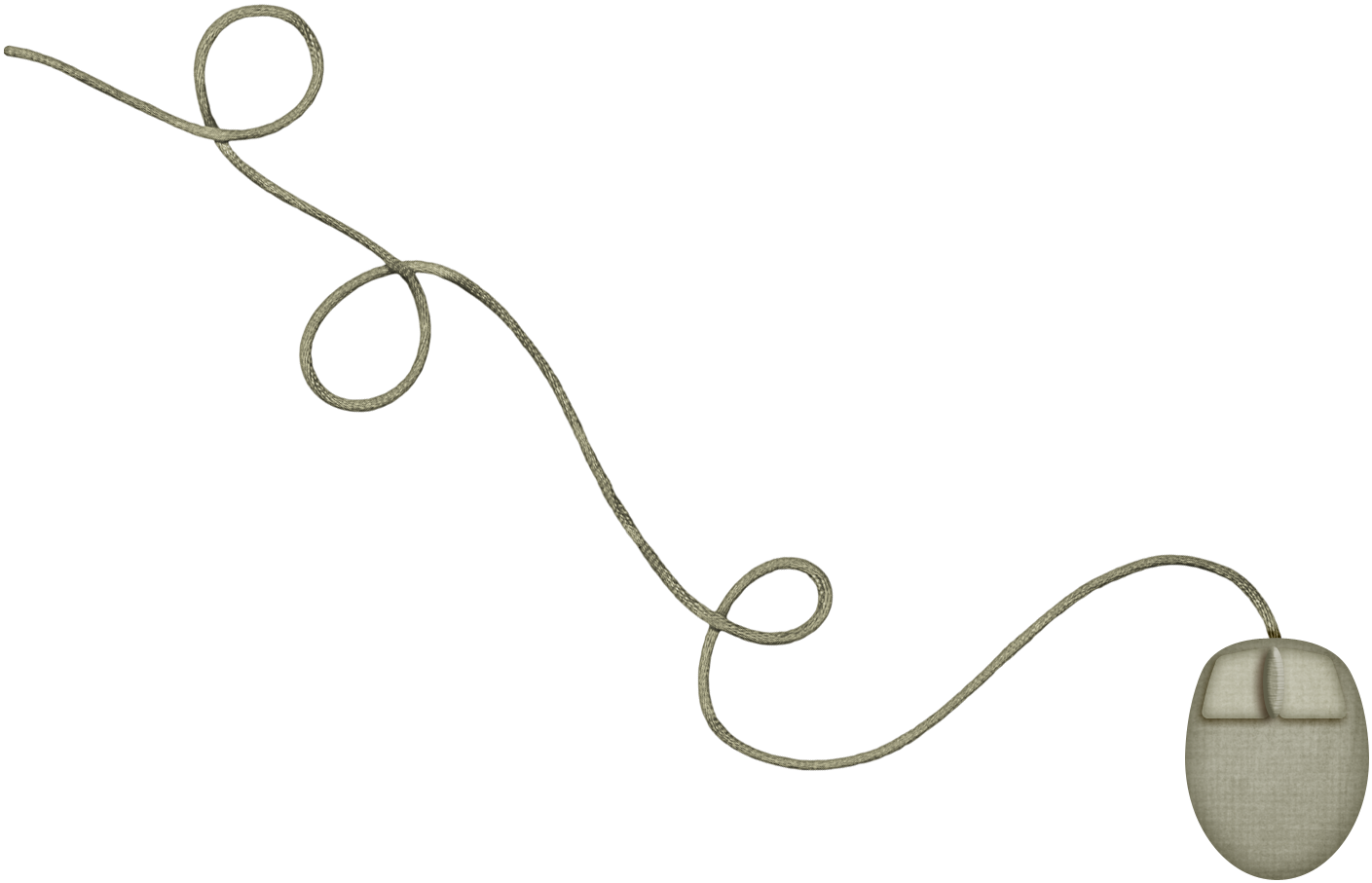 ©www.thecurriculumcorner.com
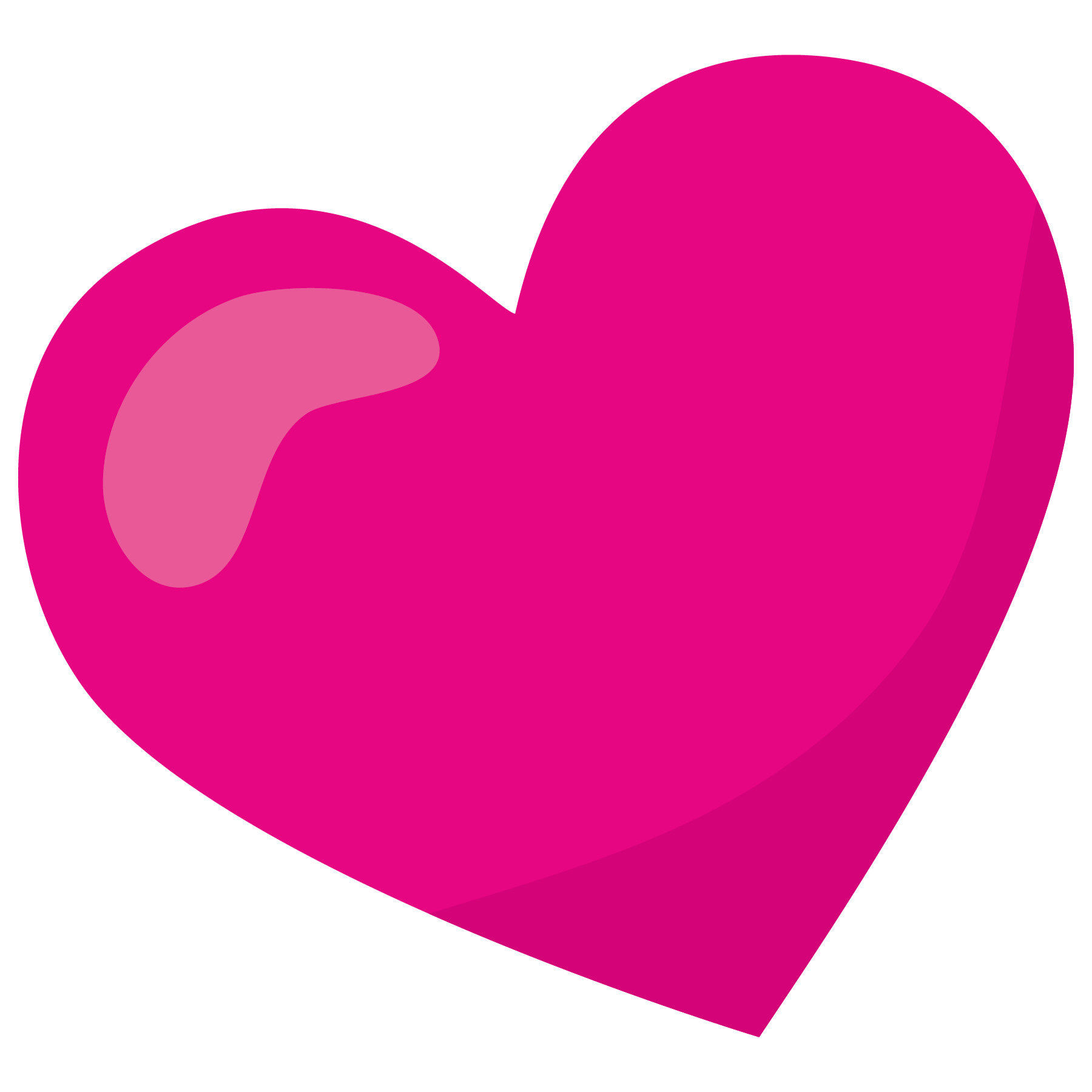 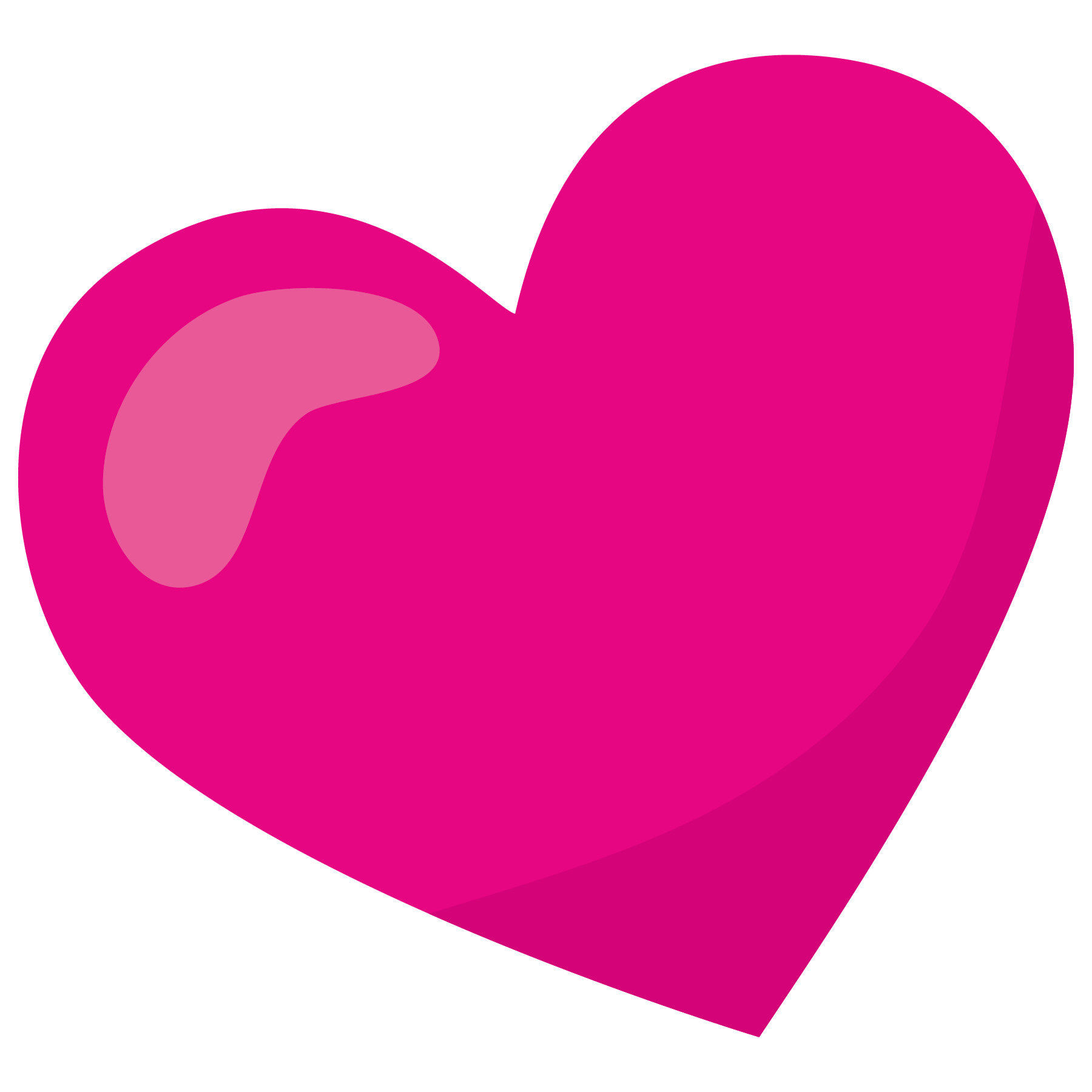 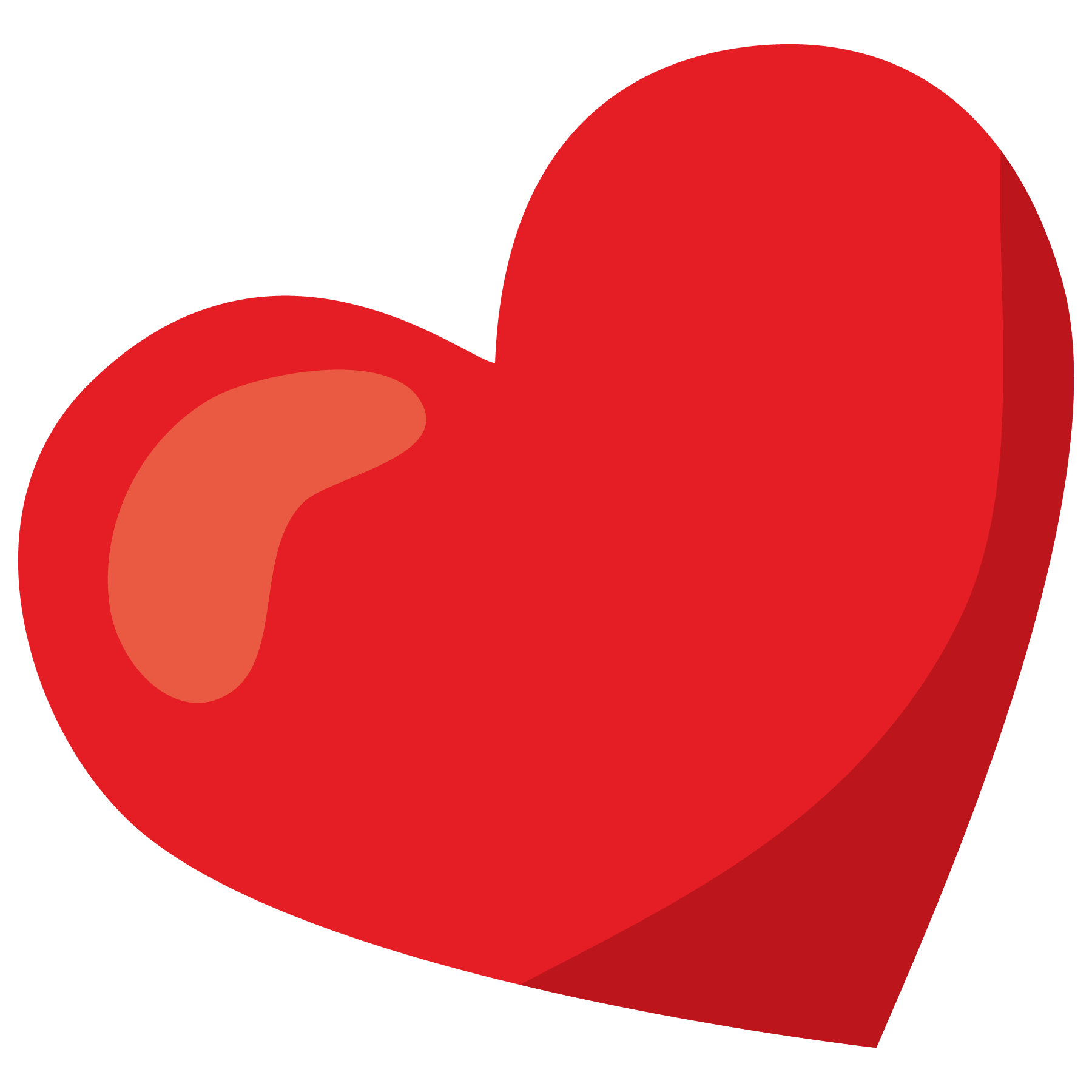 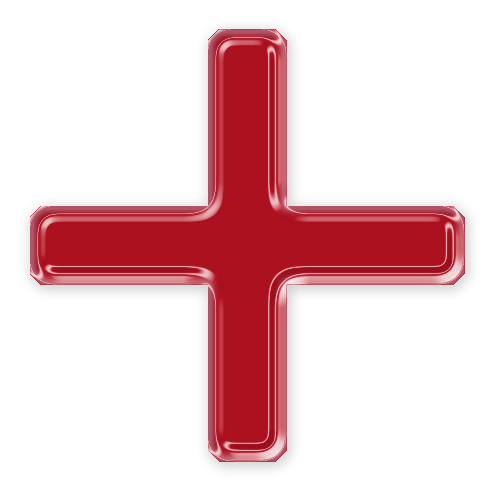 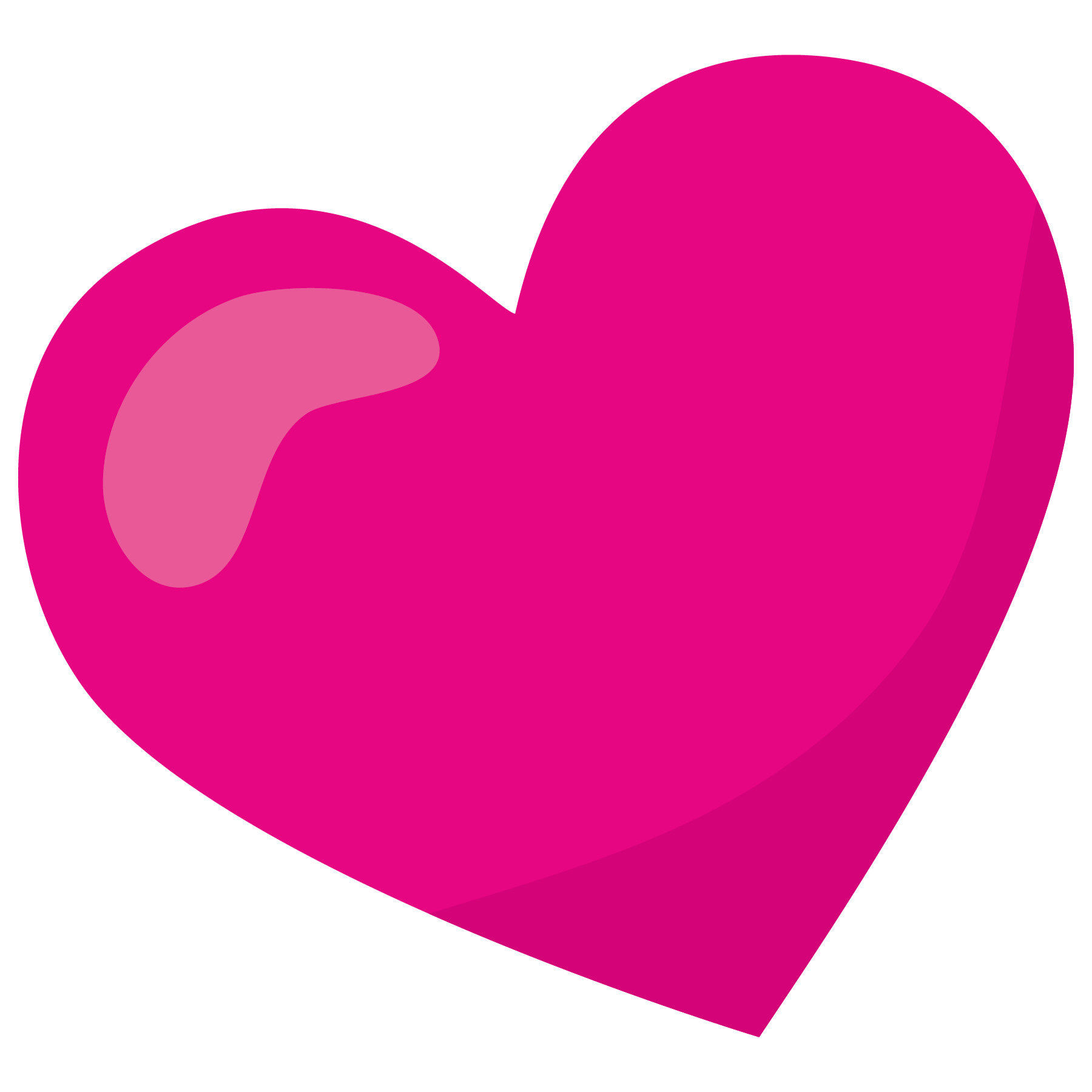 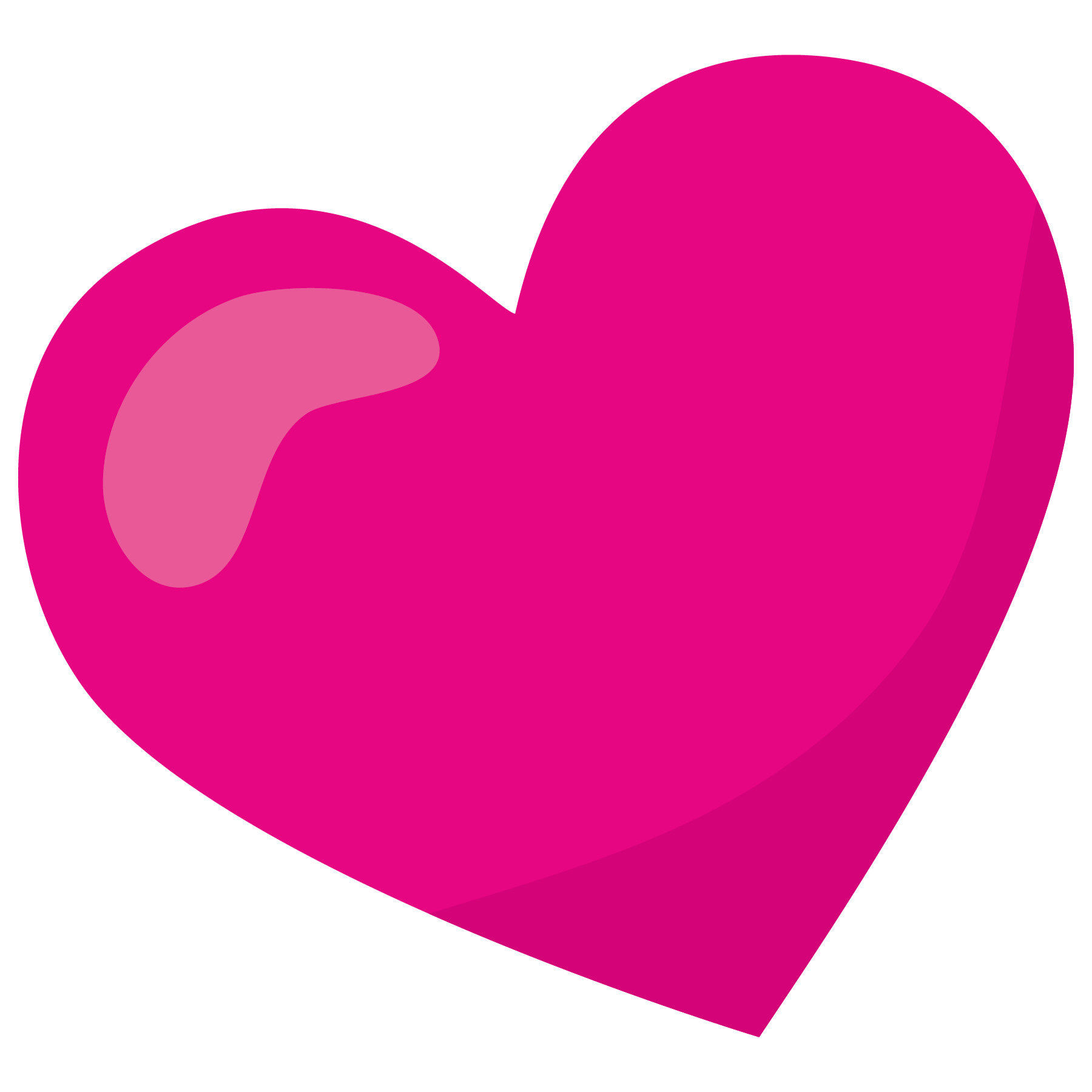 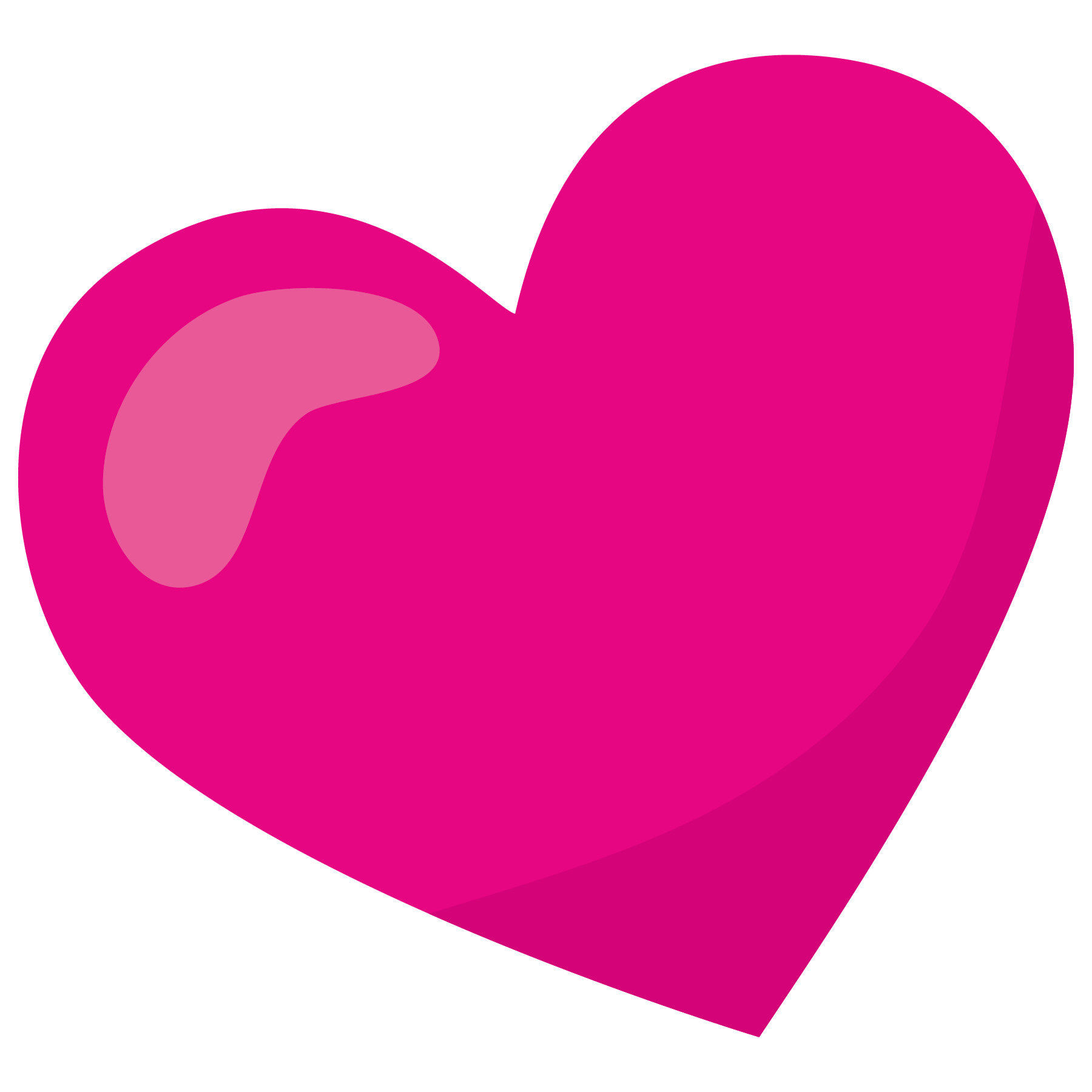 ©www.thecurriculumcorner.com
Try again!
Click here
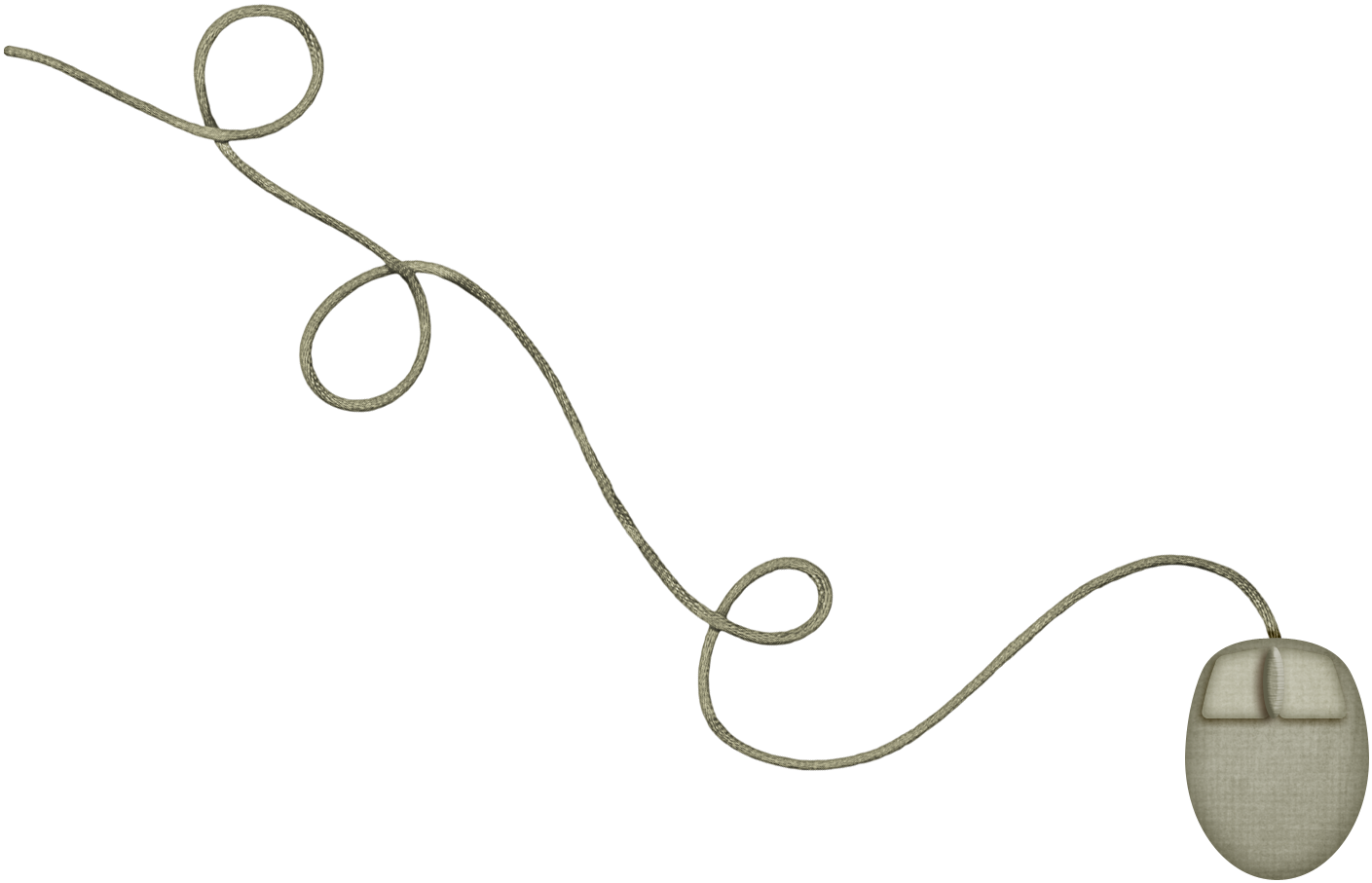 ©www.thecurriculumcorner.com
Good Job!
Click here
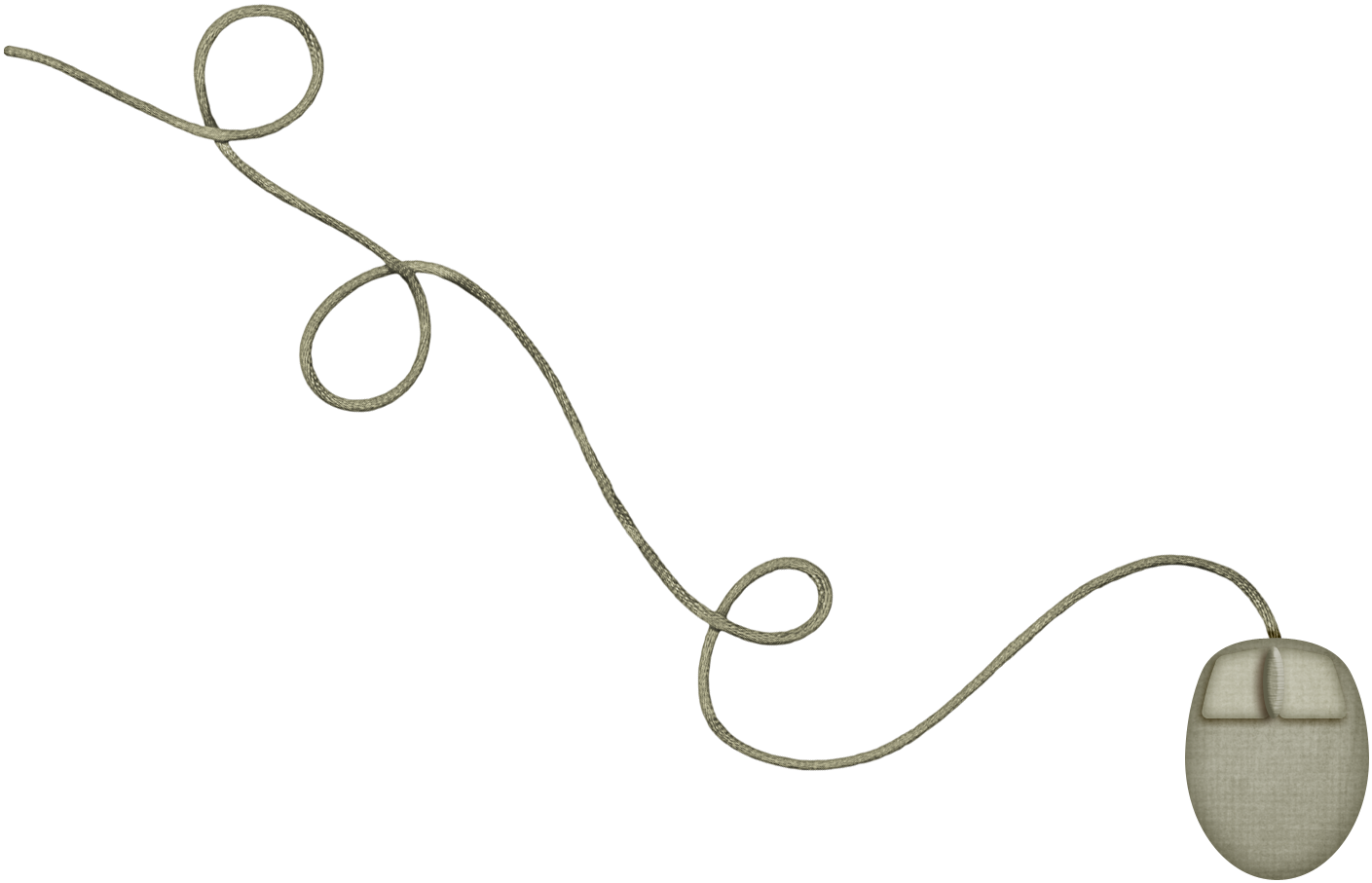 ©www.thecurriculumcorner.com
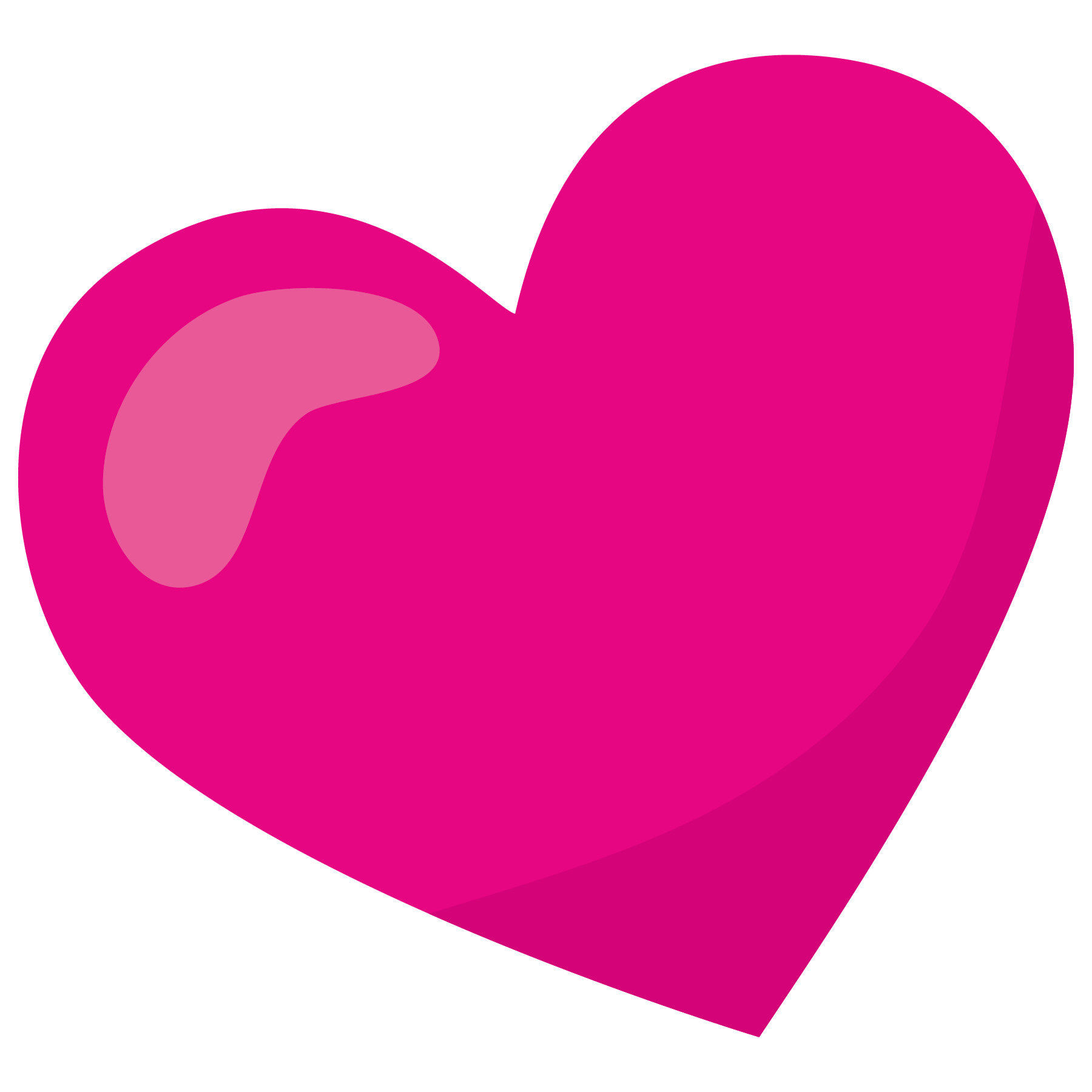 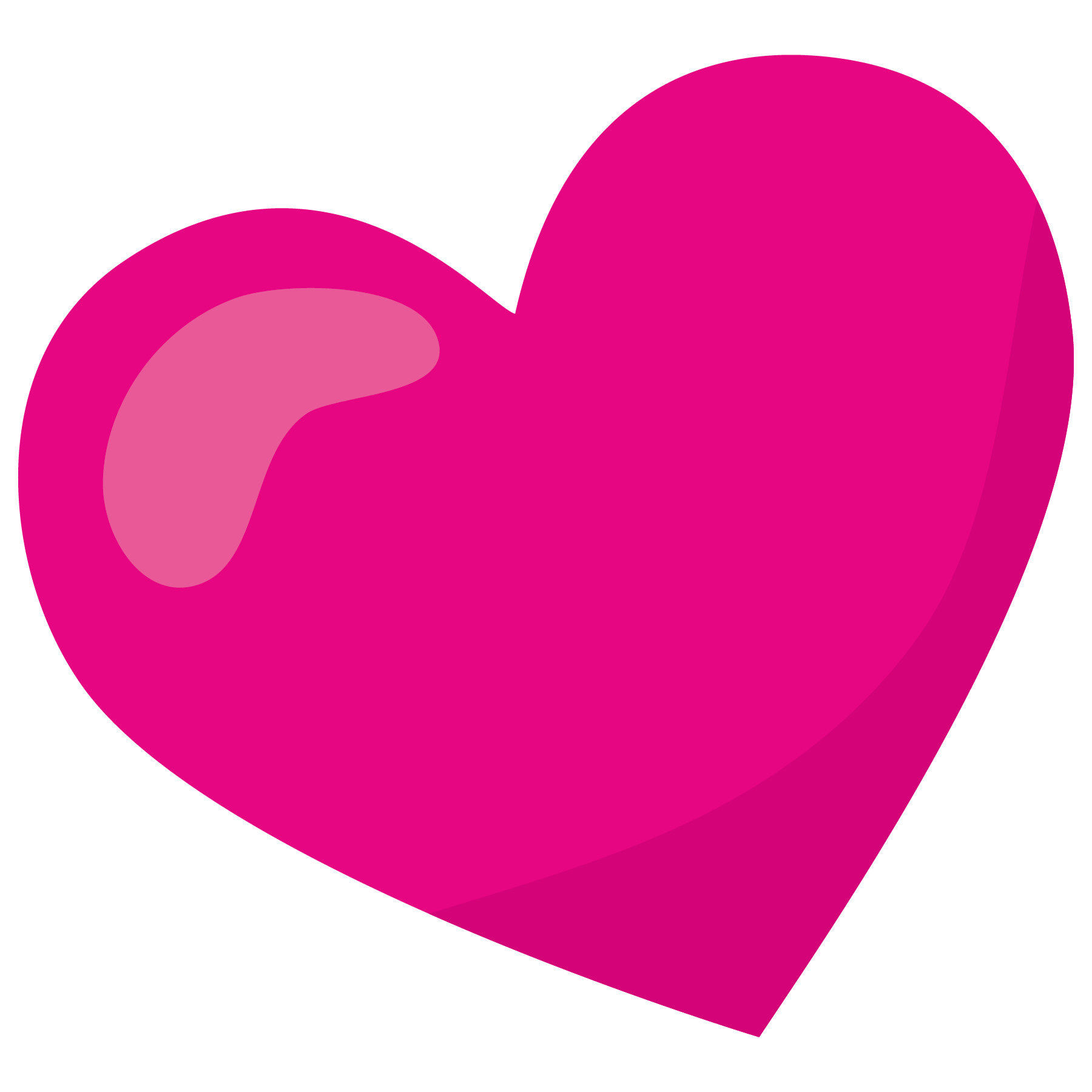 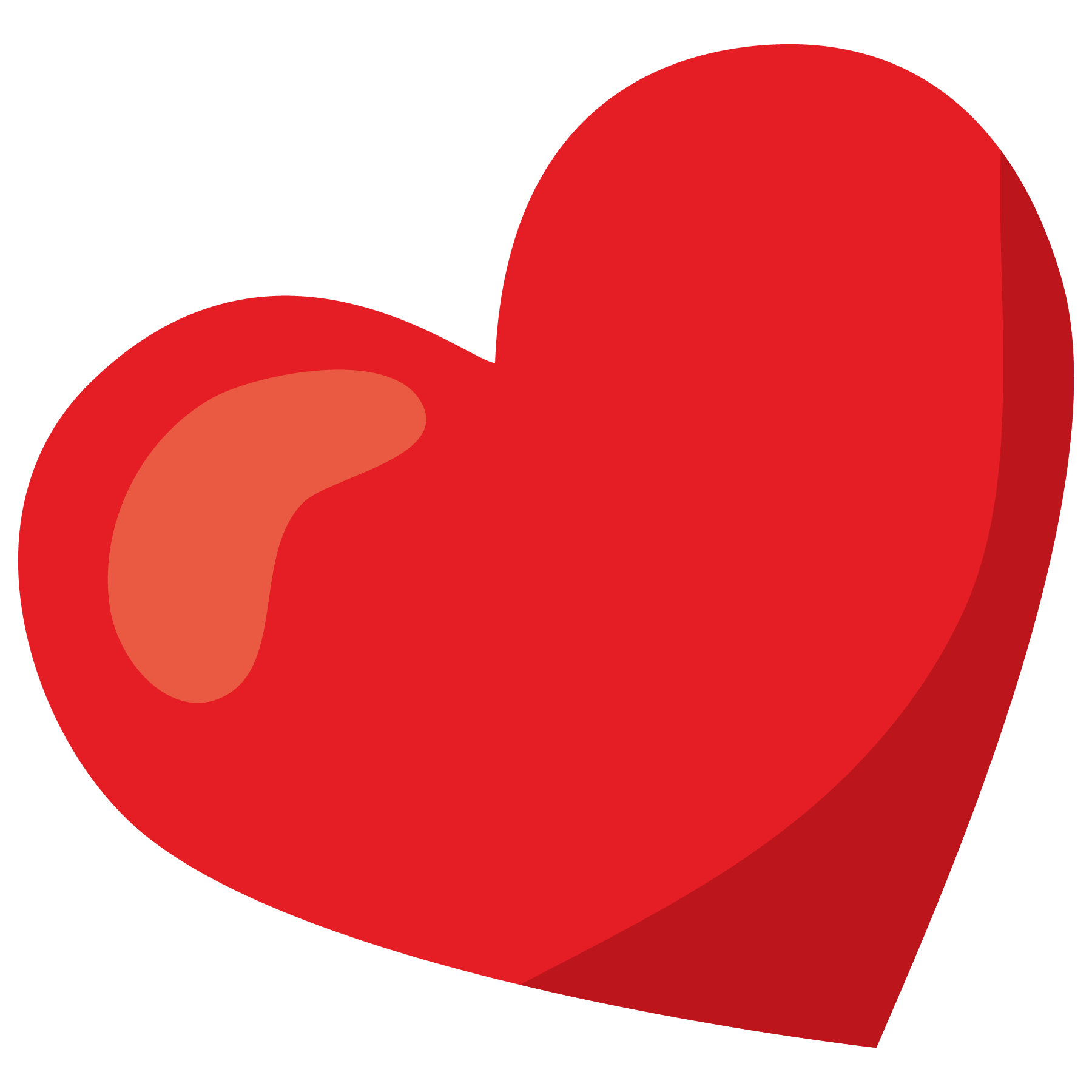 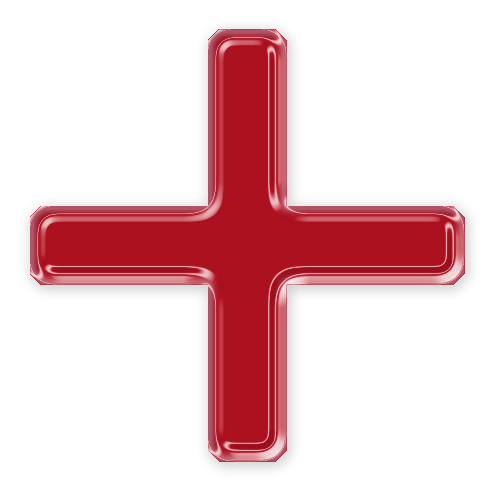 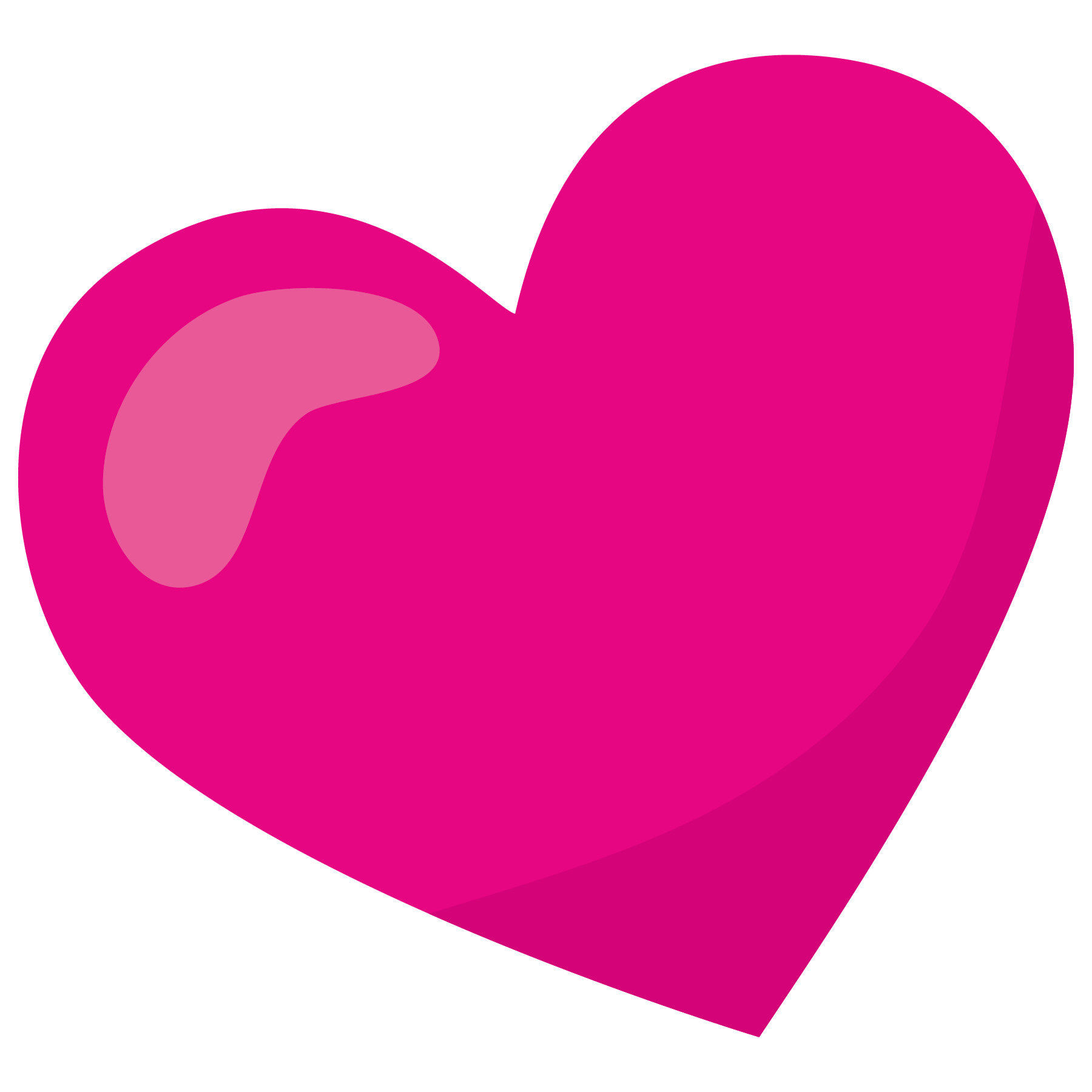 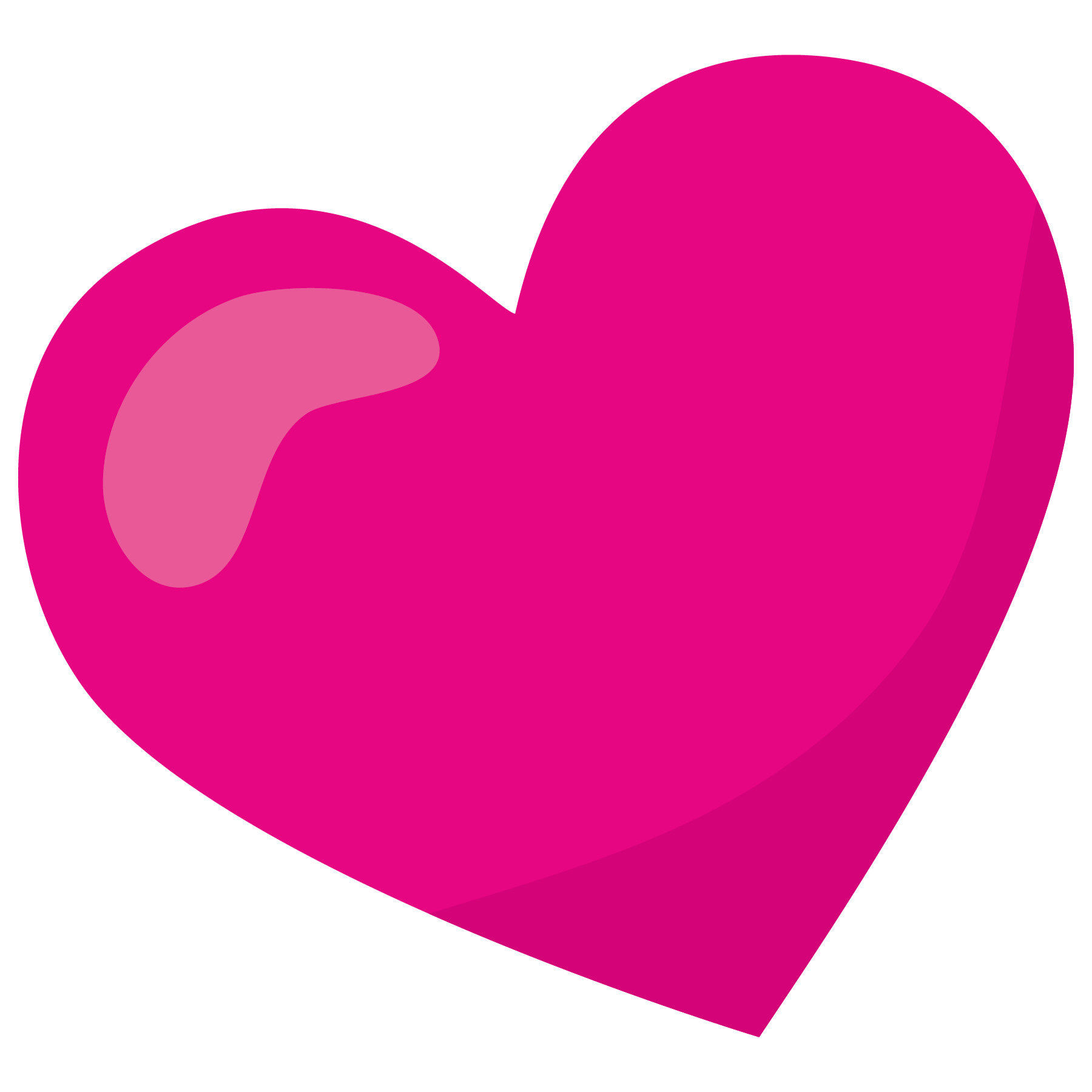 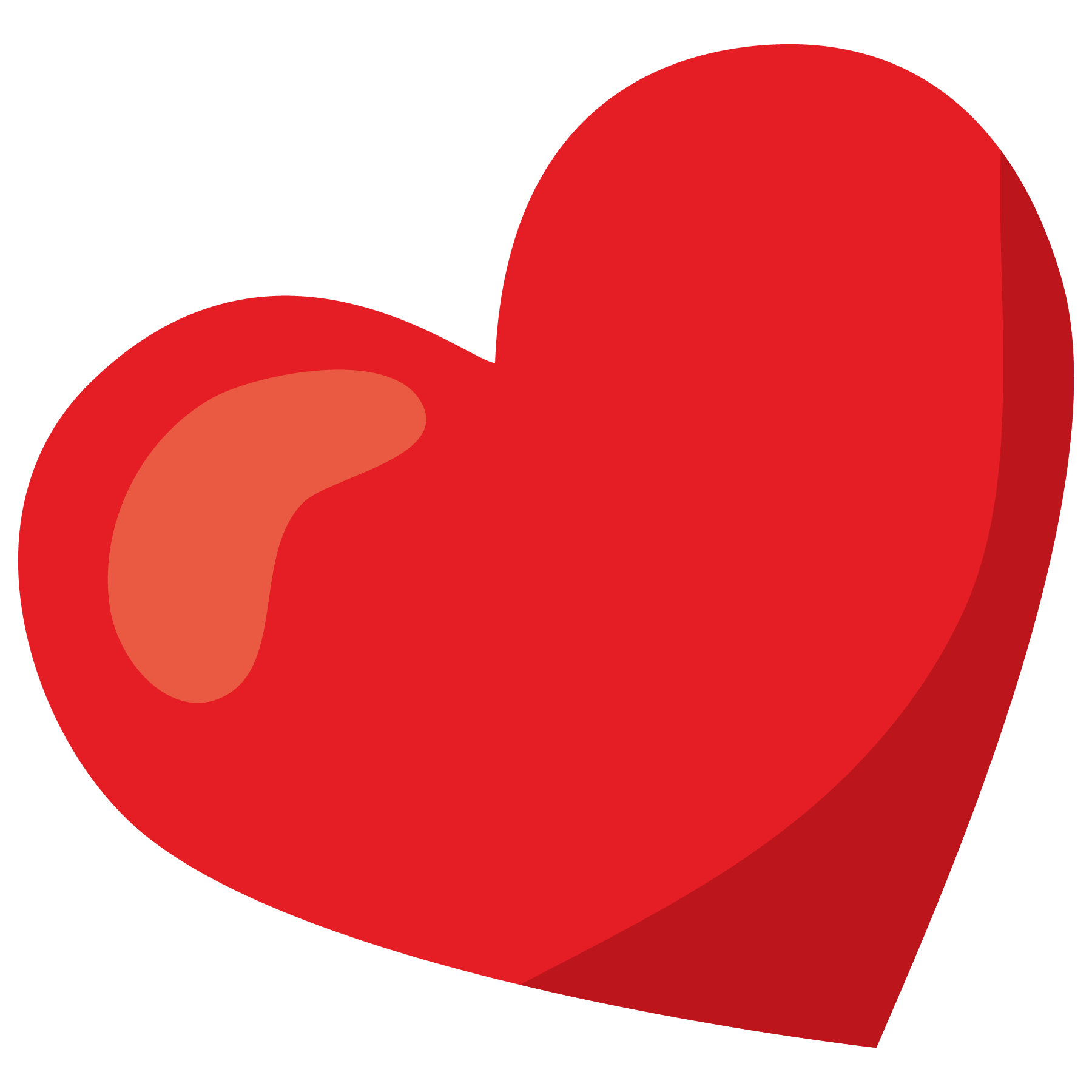 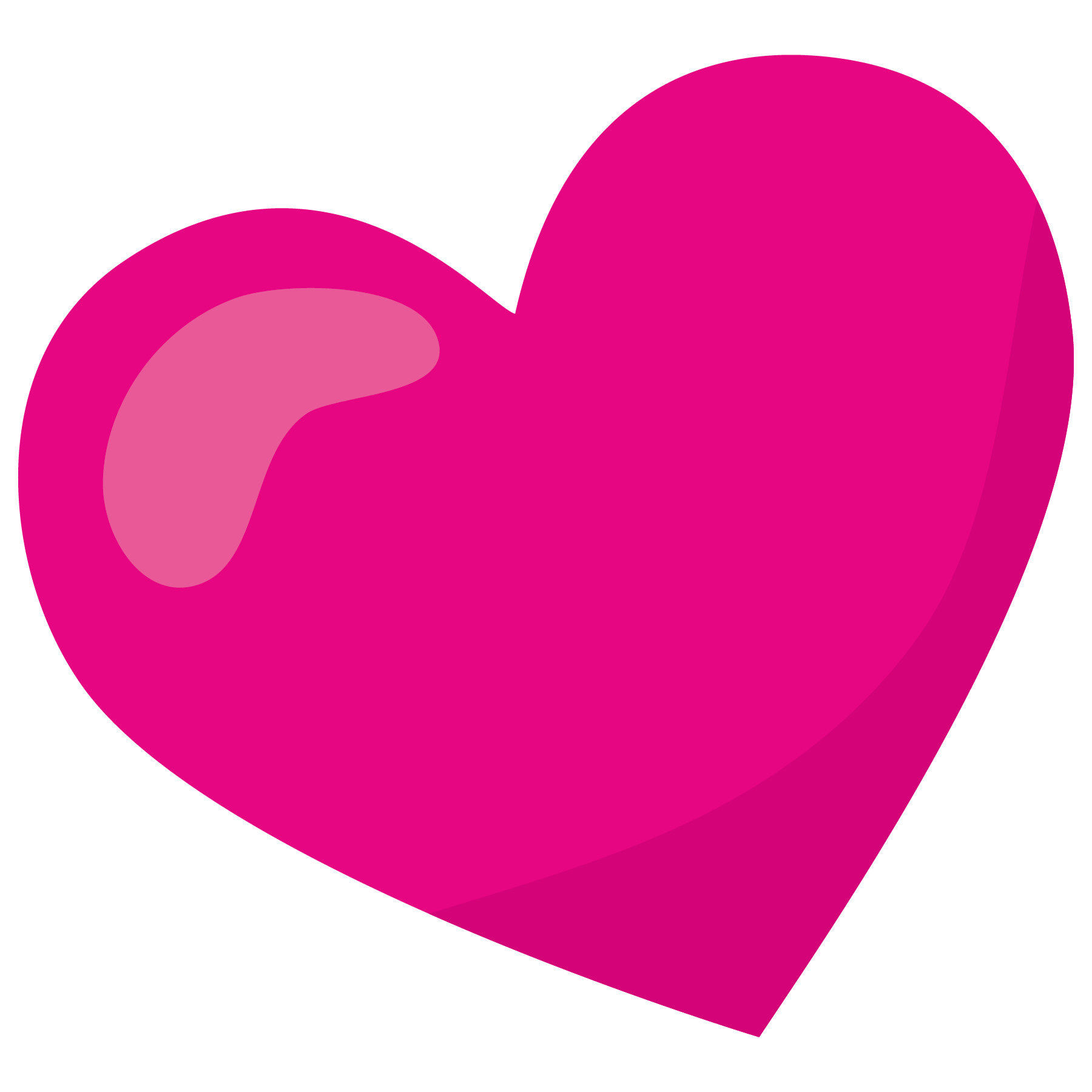 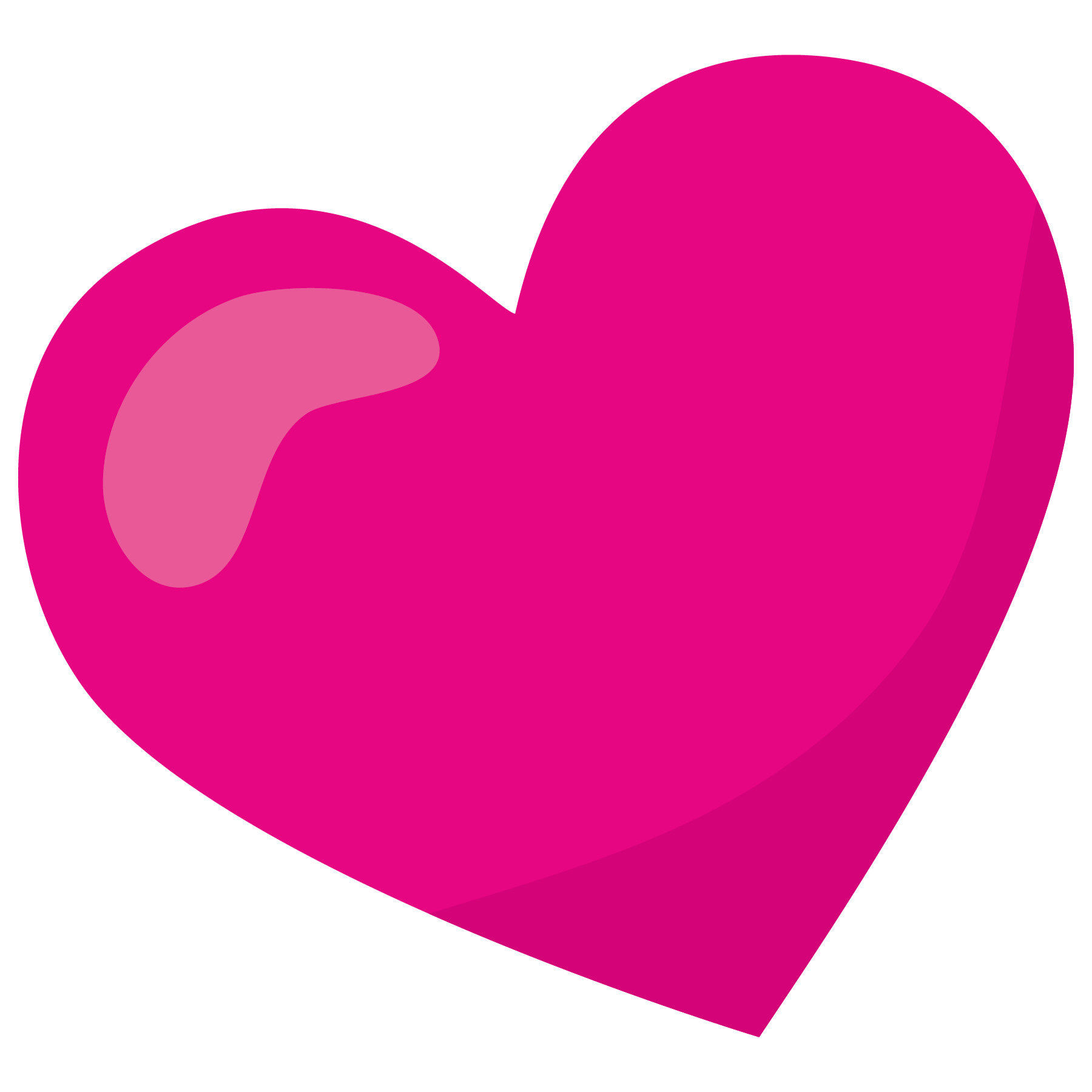 ©www.thecurriculumcorner.com
Try again!
Click here
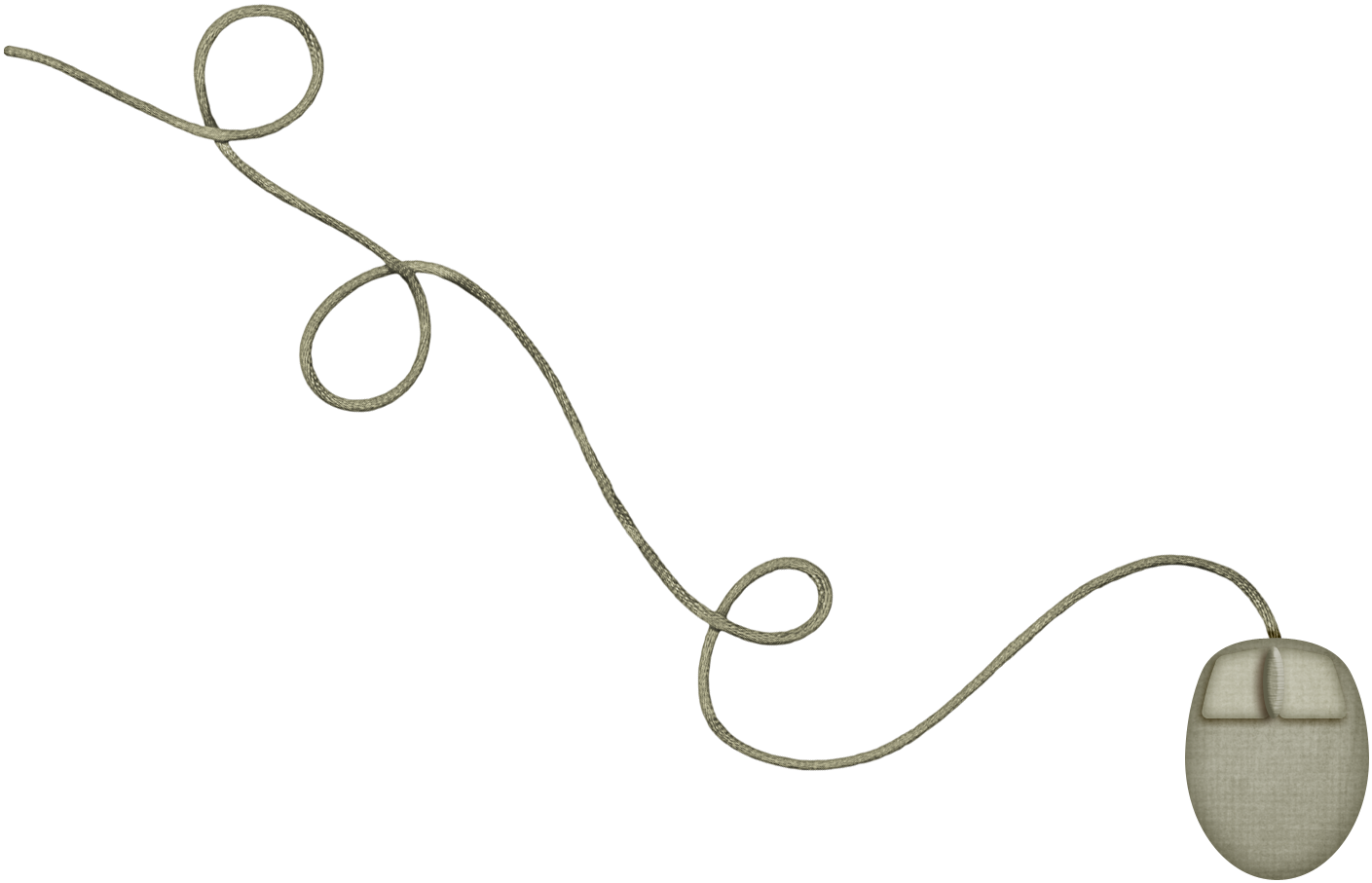 ©www.thecurriculumcorner.com
Good Job!
Click here
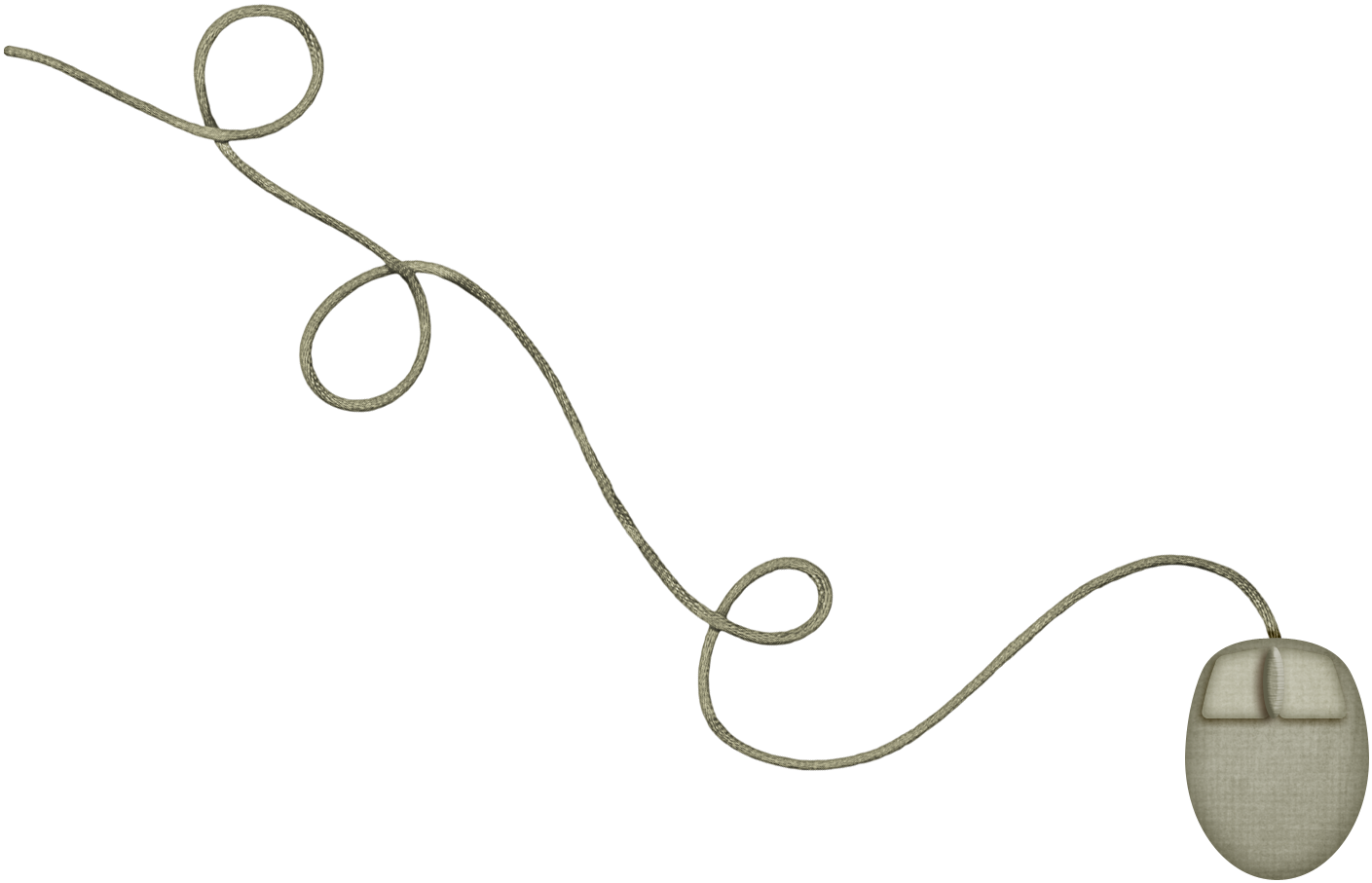 ©www.thecurriculumcorner.com
GREAT PRACTICE!
Click here to restart.
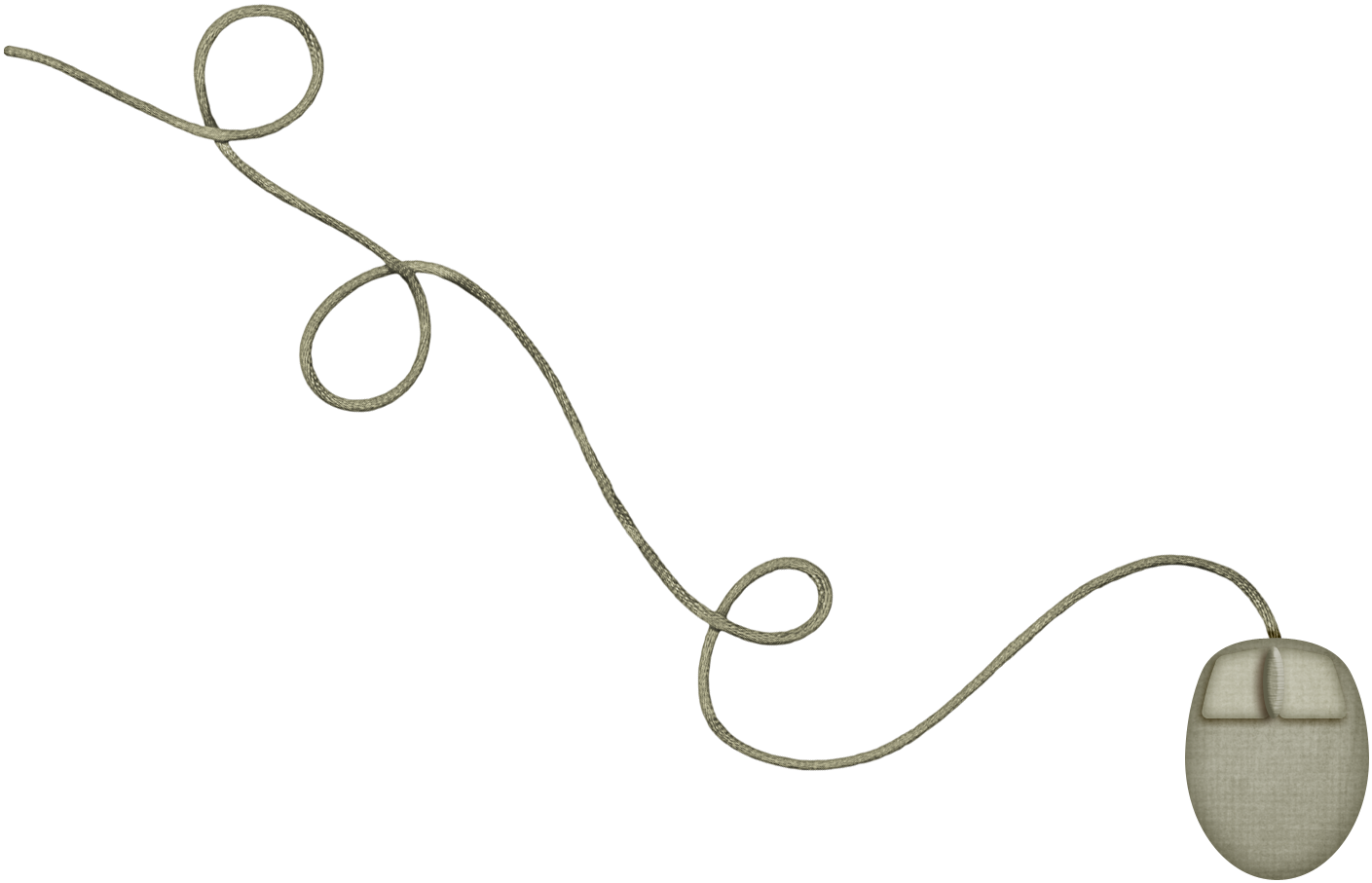 created by
The Curriculum Corner
©www.thecurriculumcorner.com